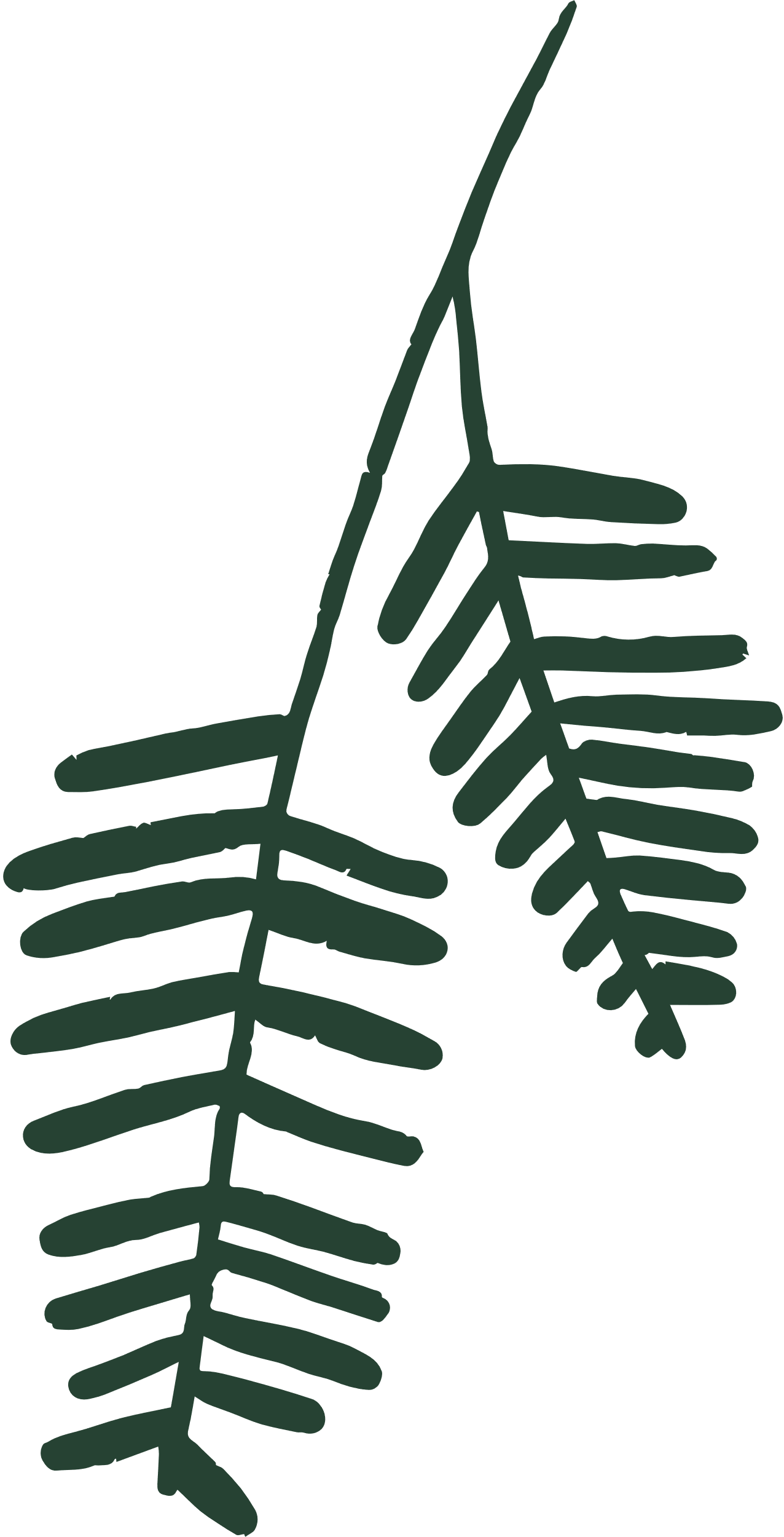 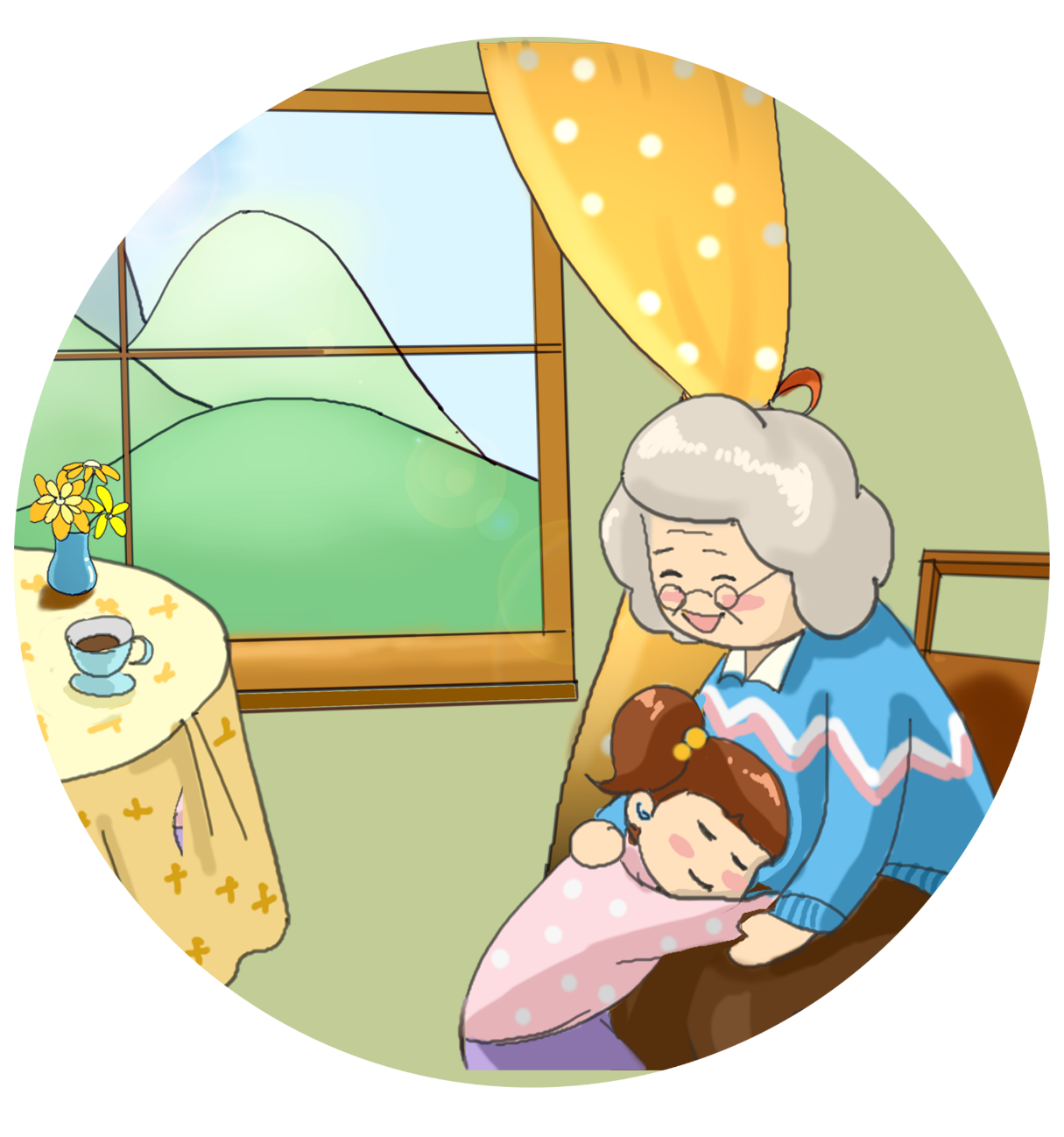 Tiếng Việt 2 - Đọc
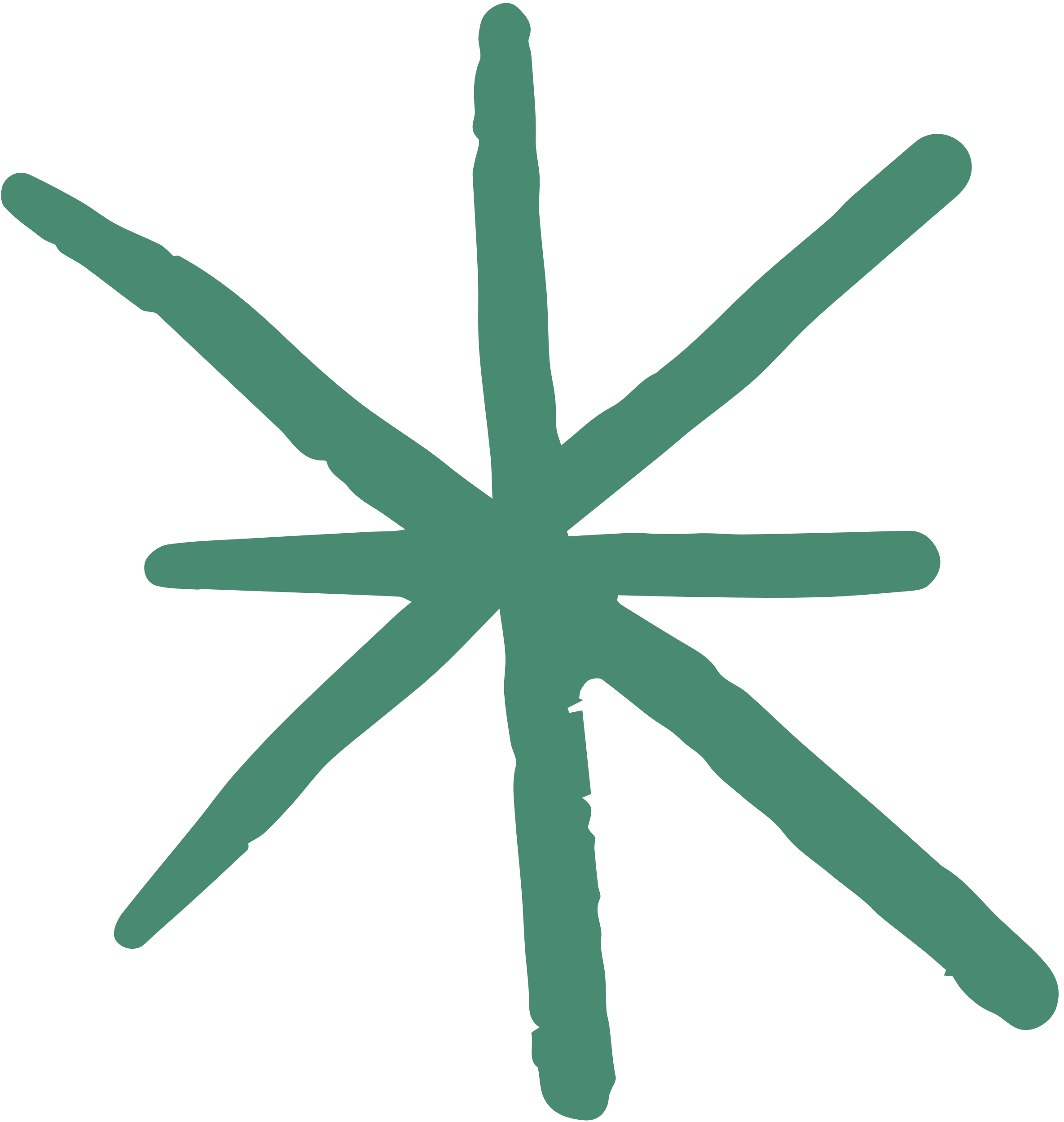 Cánh cửa nhớ bà
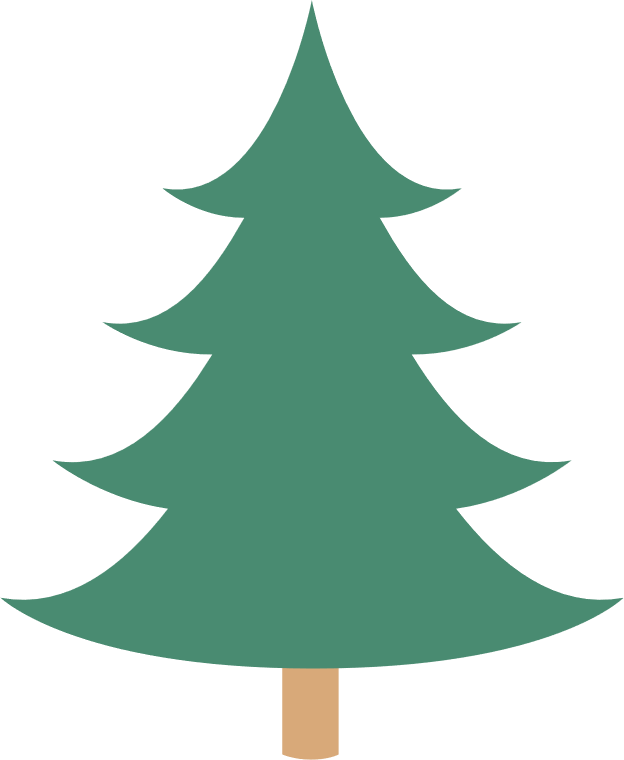 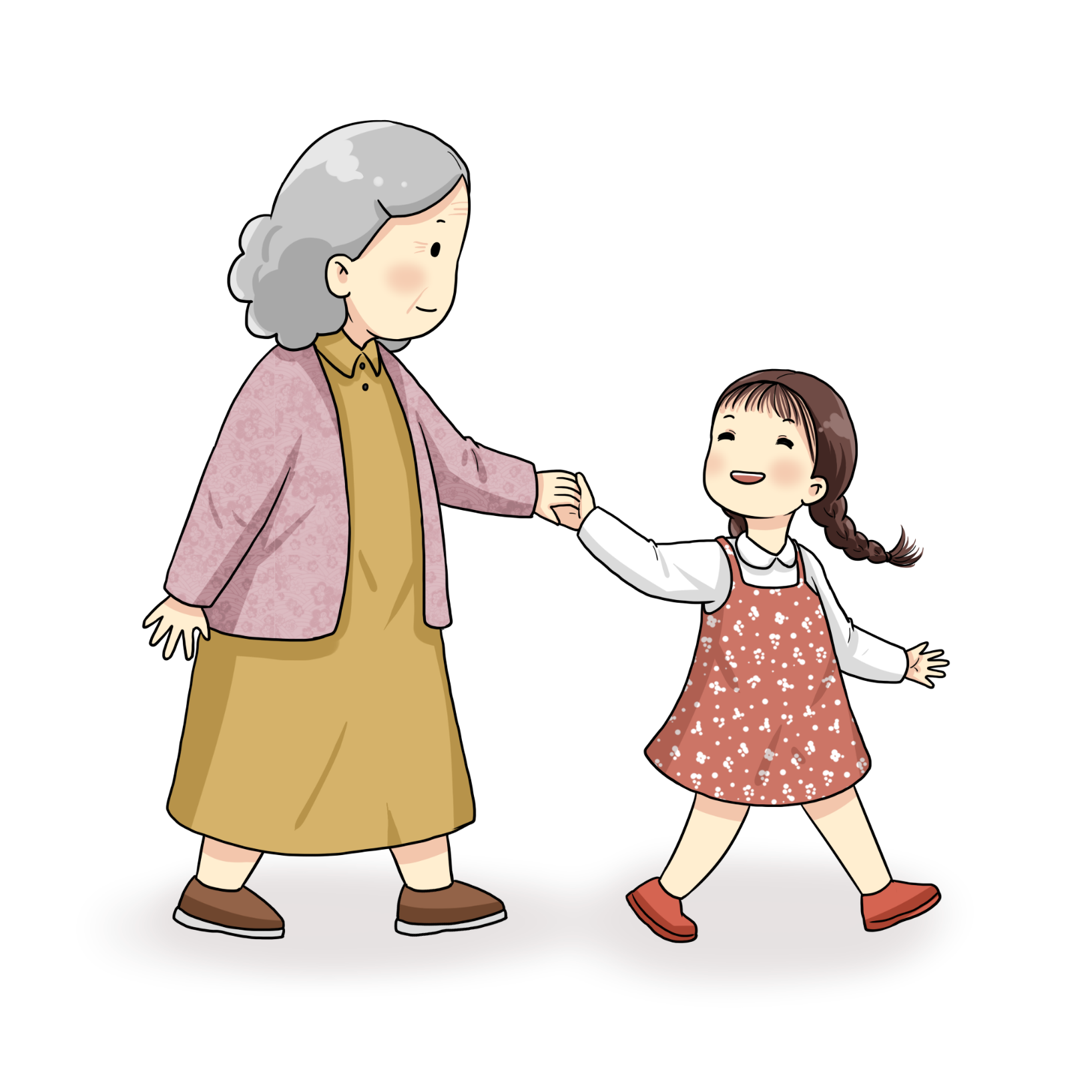 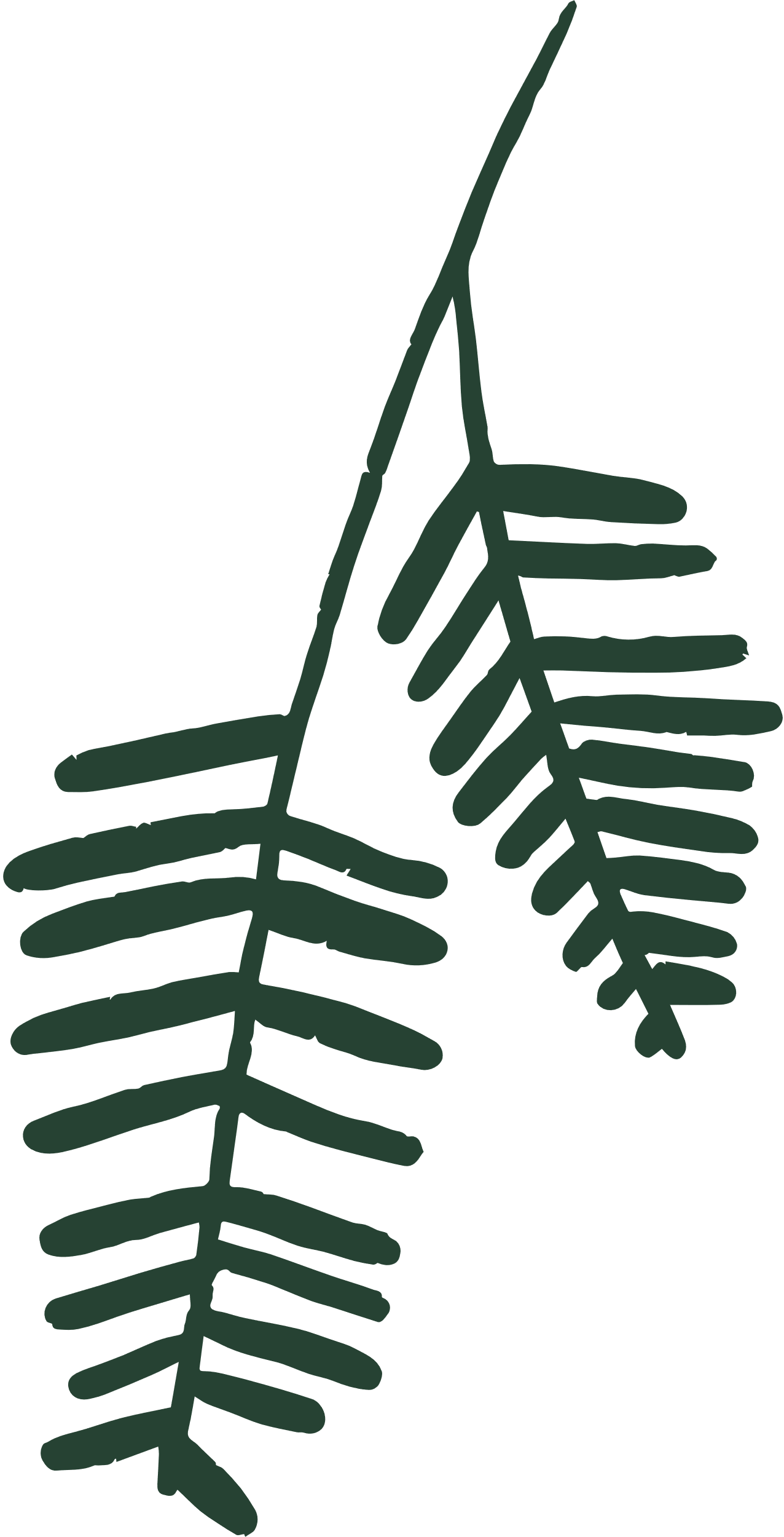 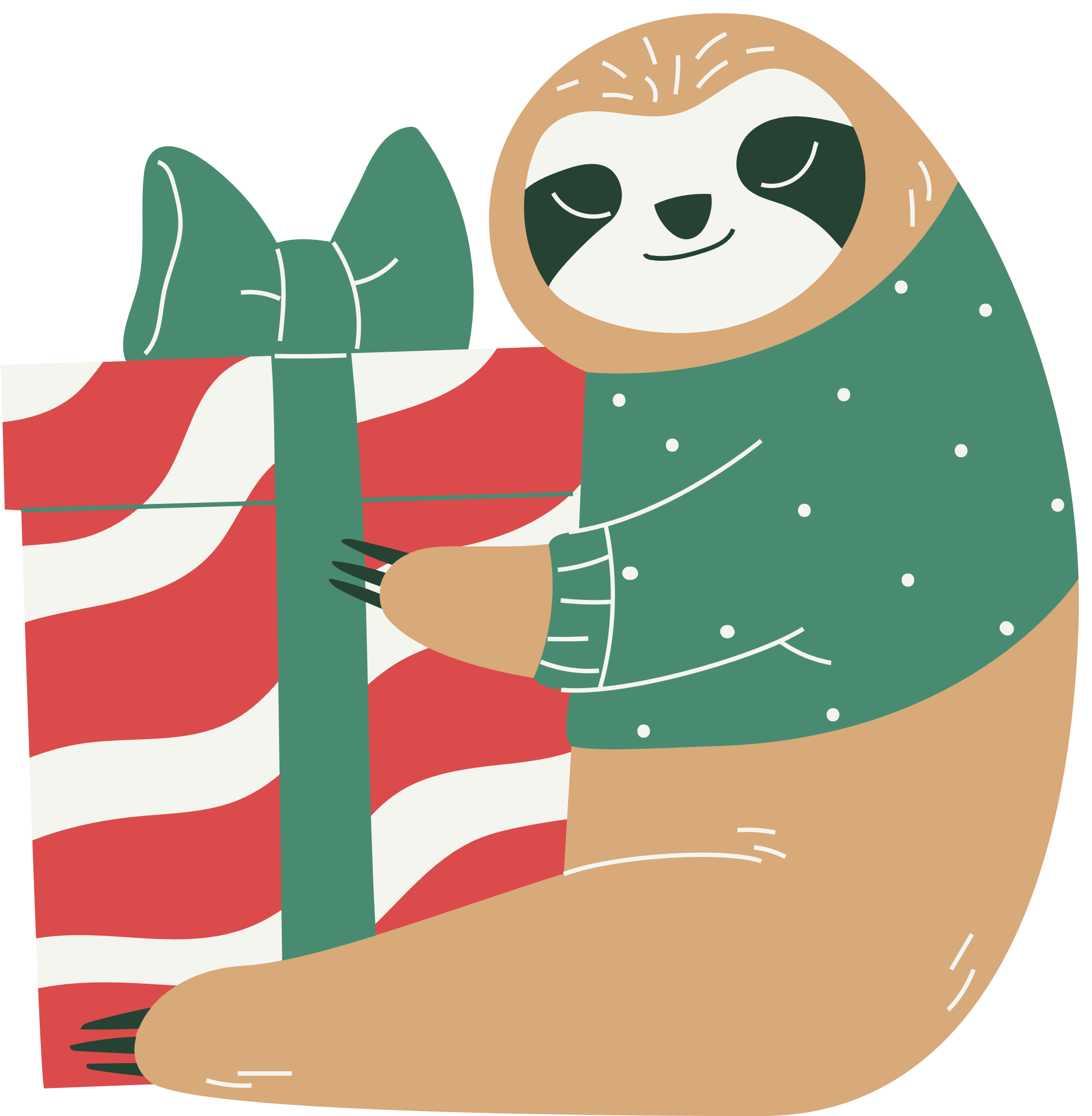 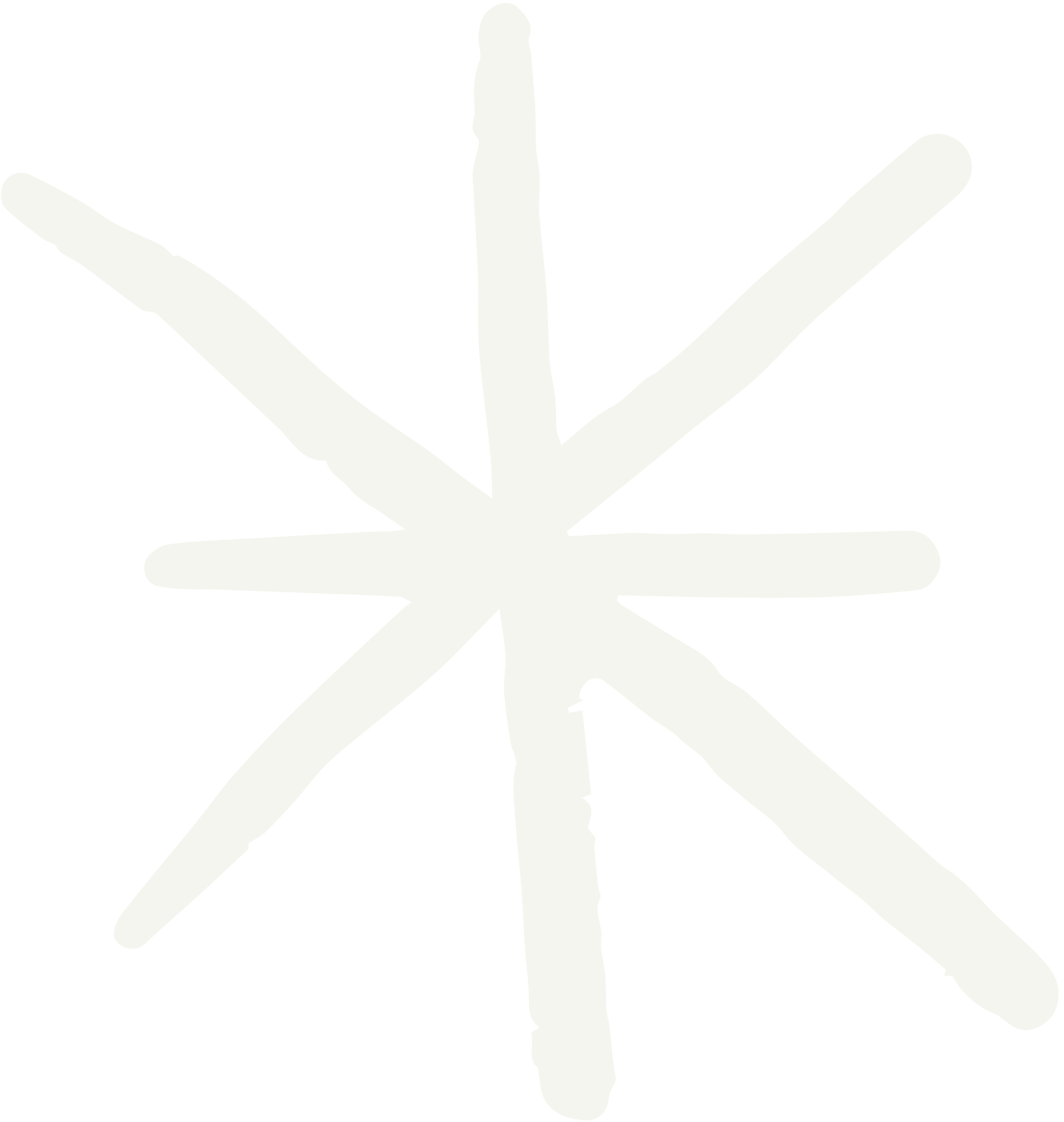 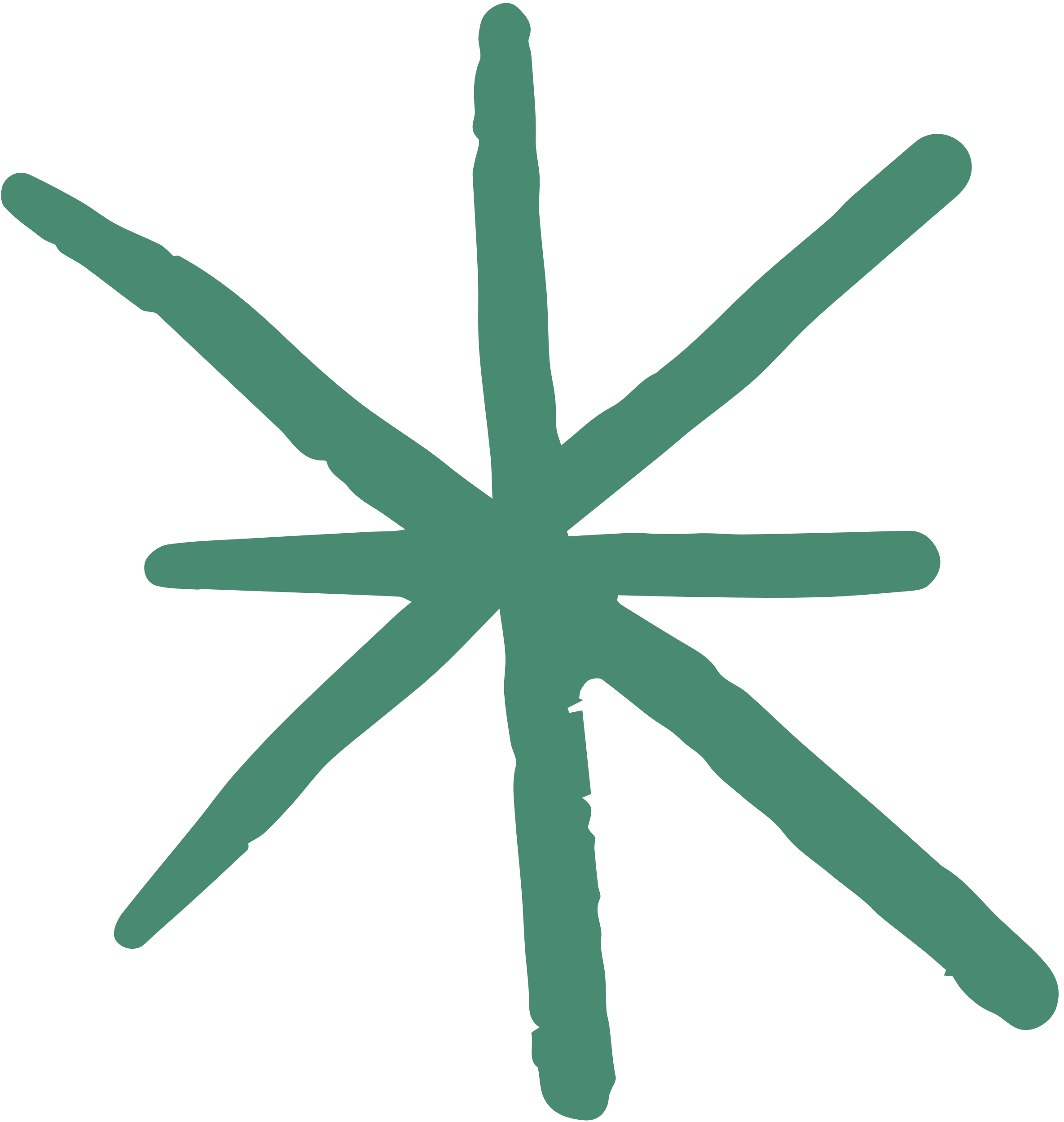 Trang 123 - 124
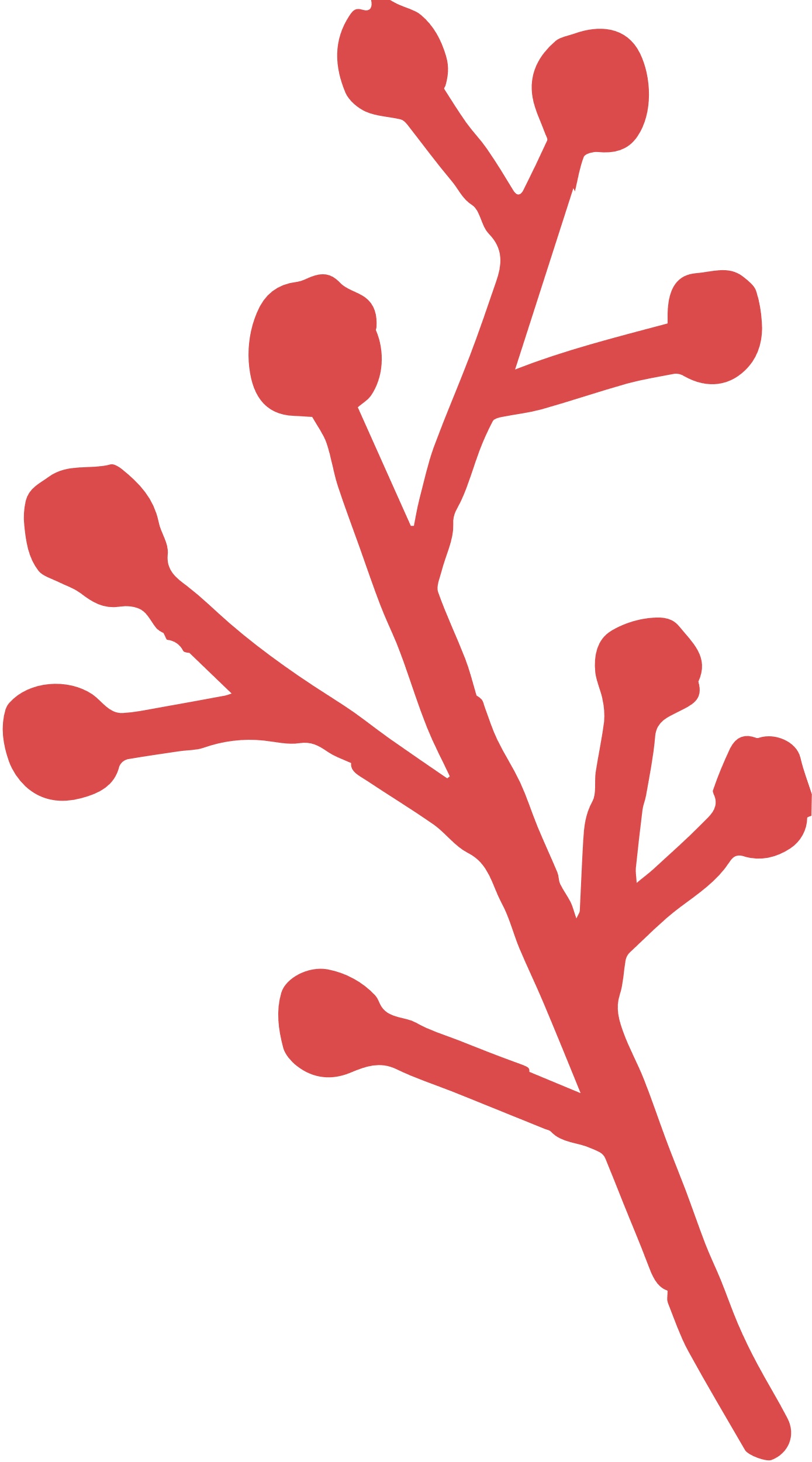 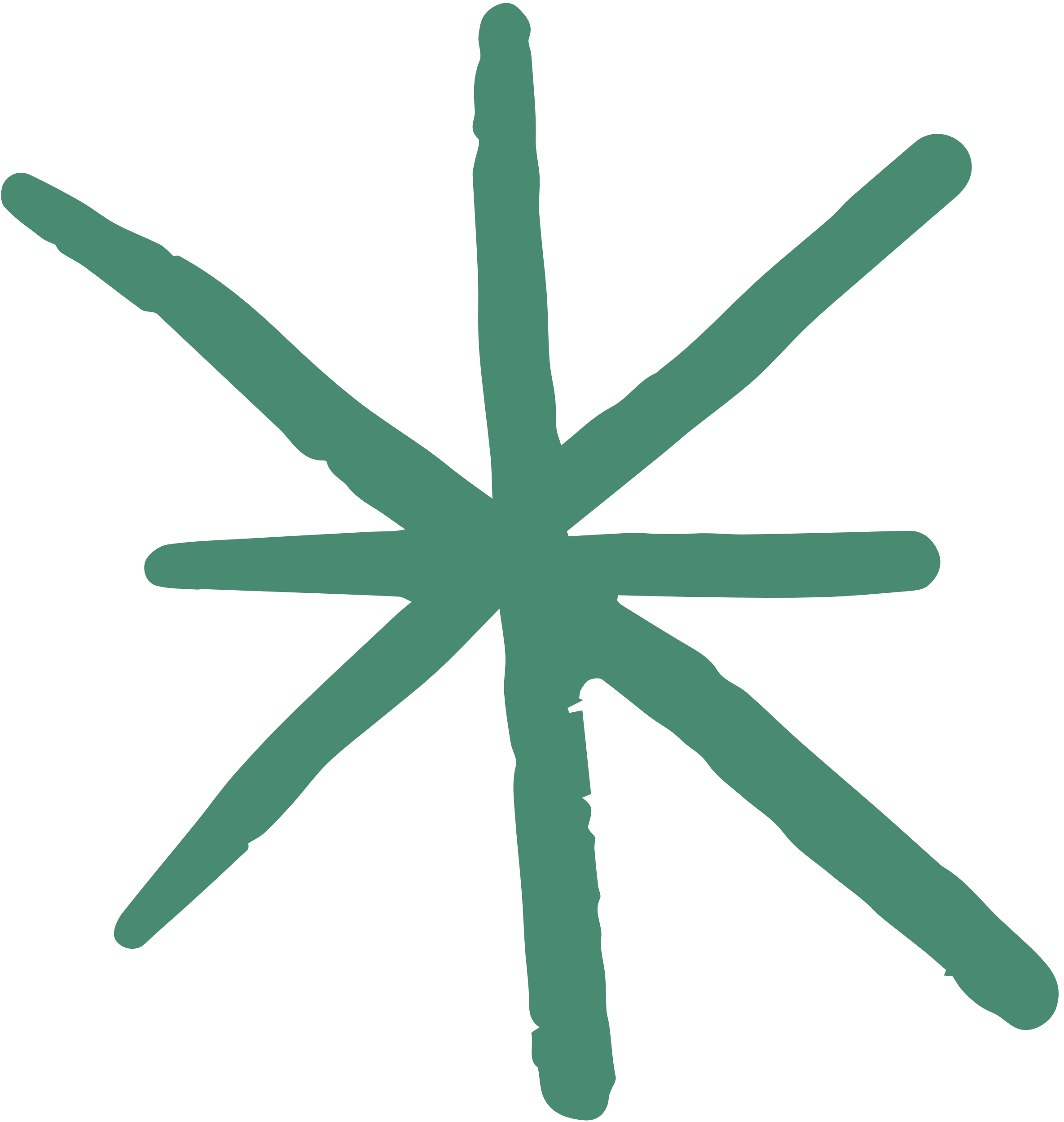 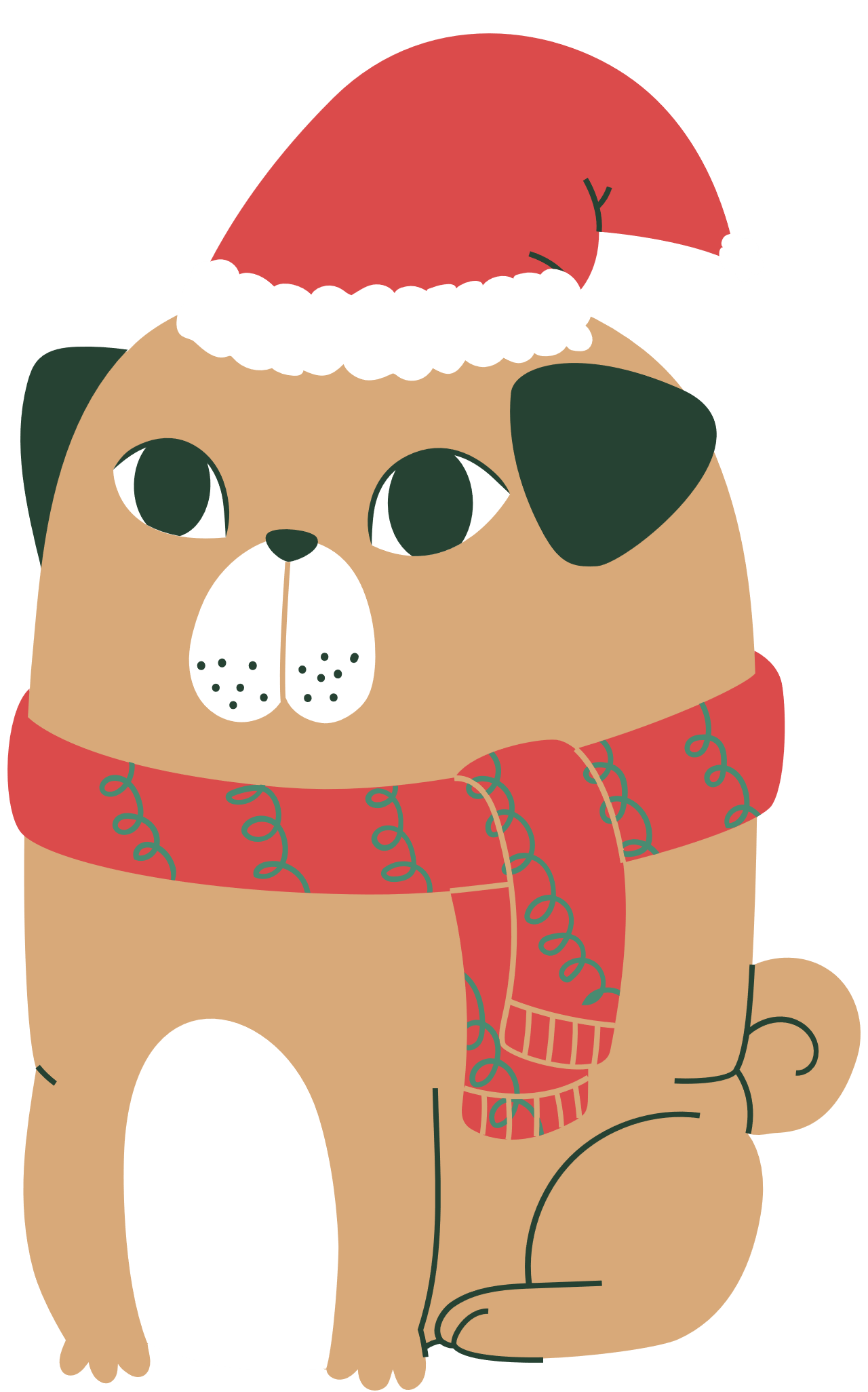 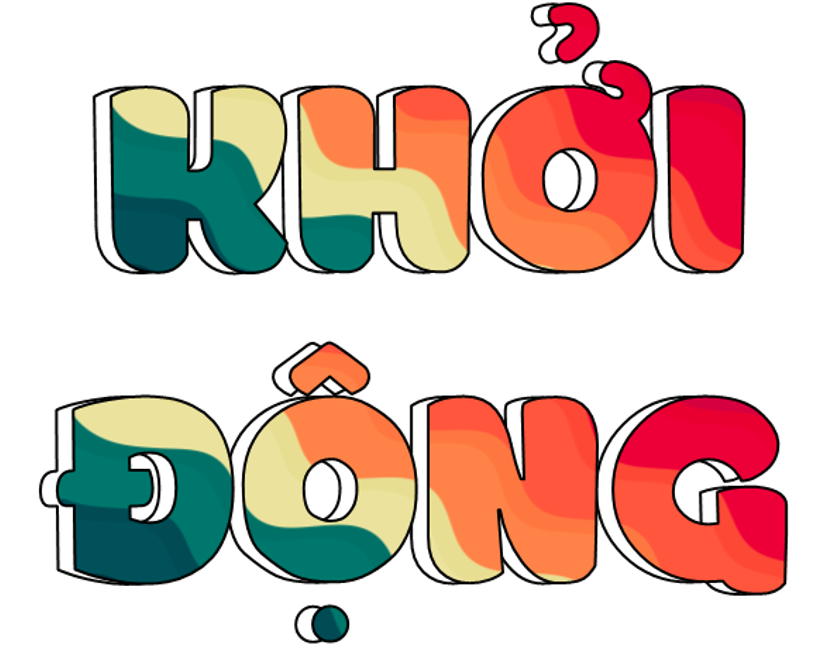 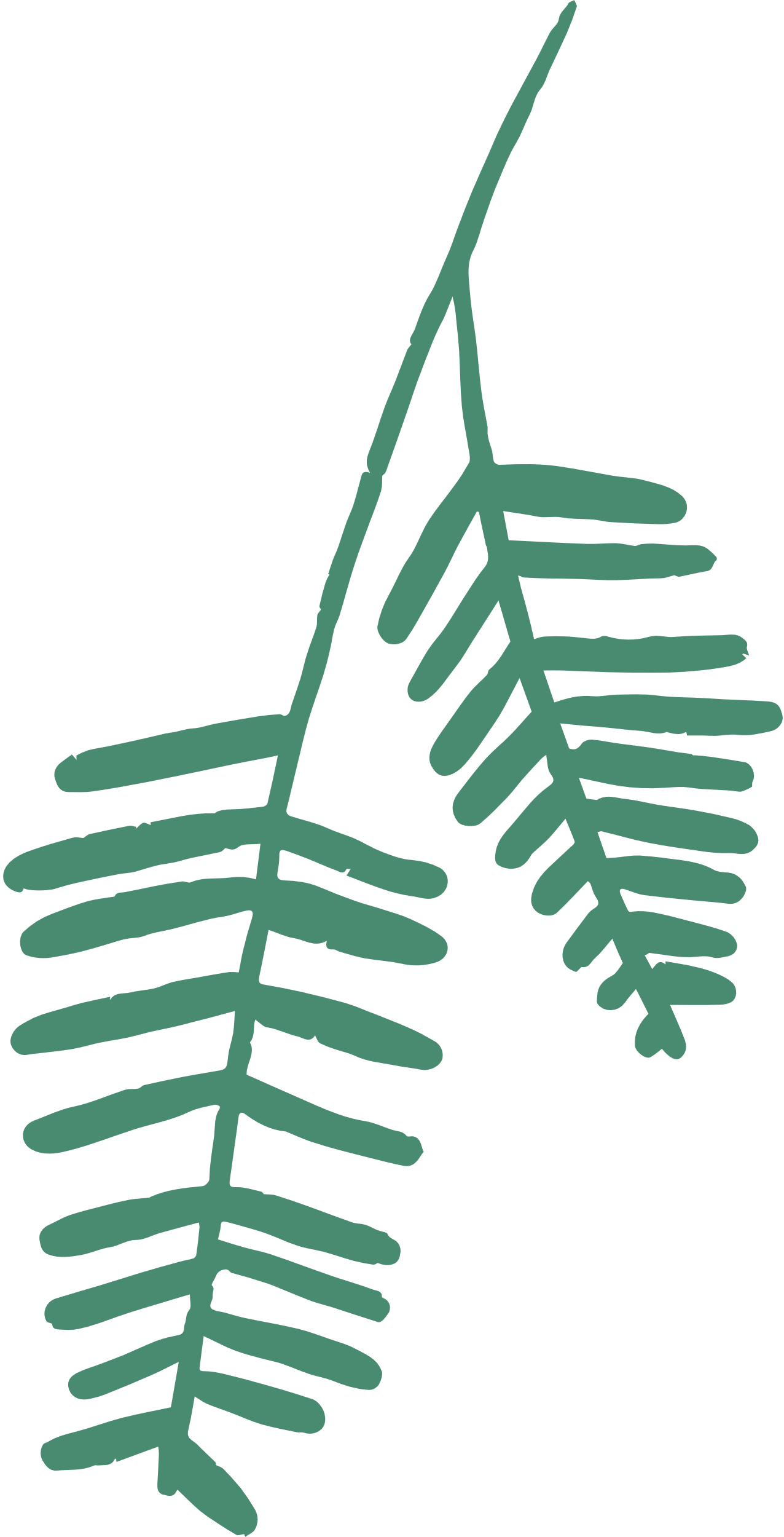 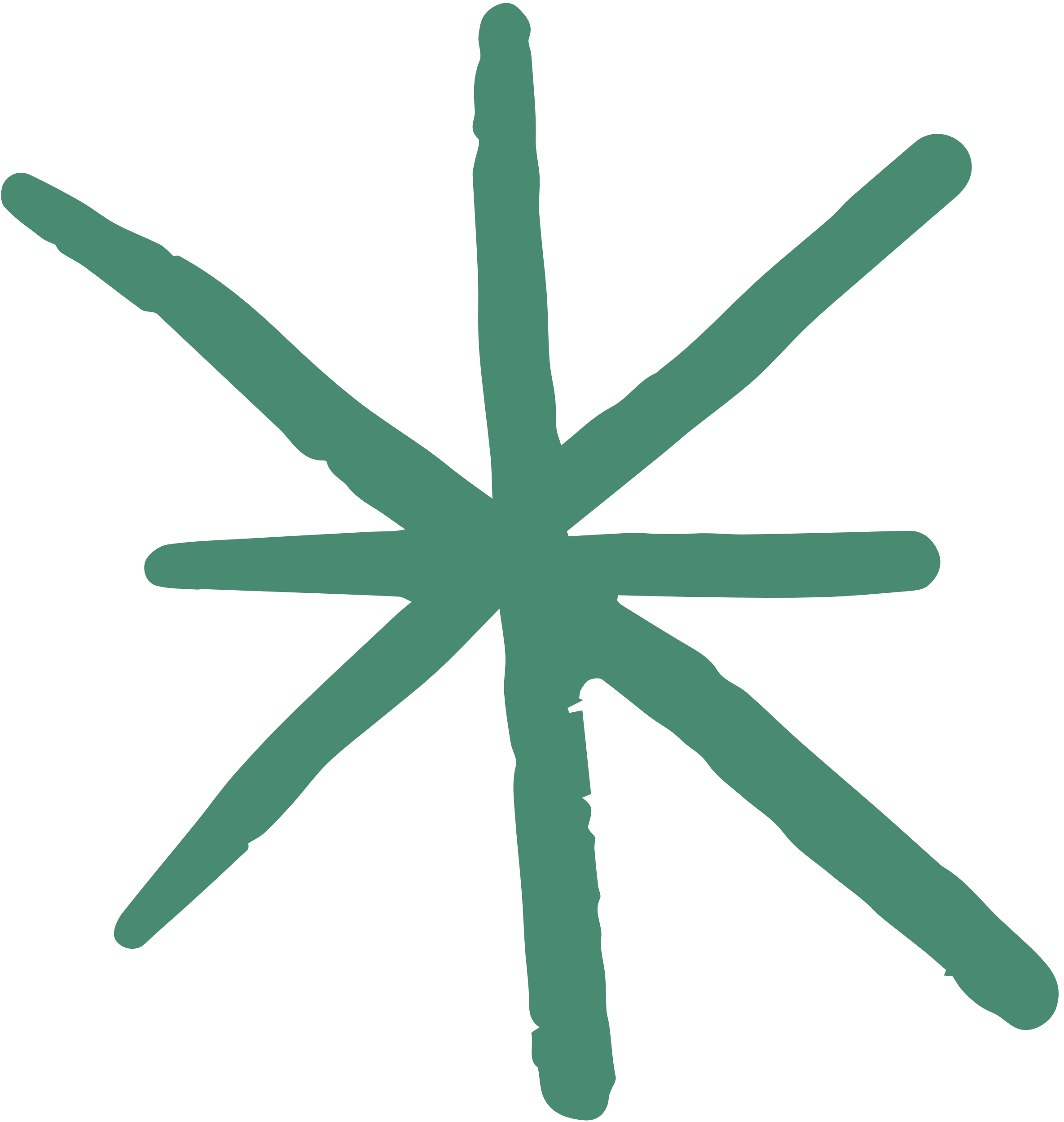 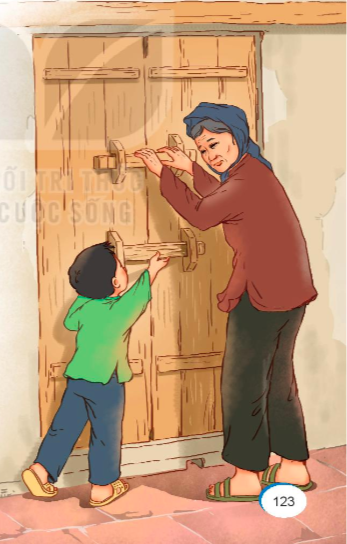 Quan sát tranh:
Em thấy những ai trong bức tranh?
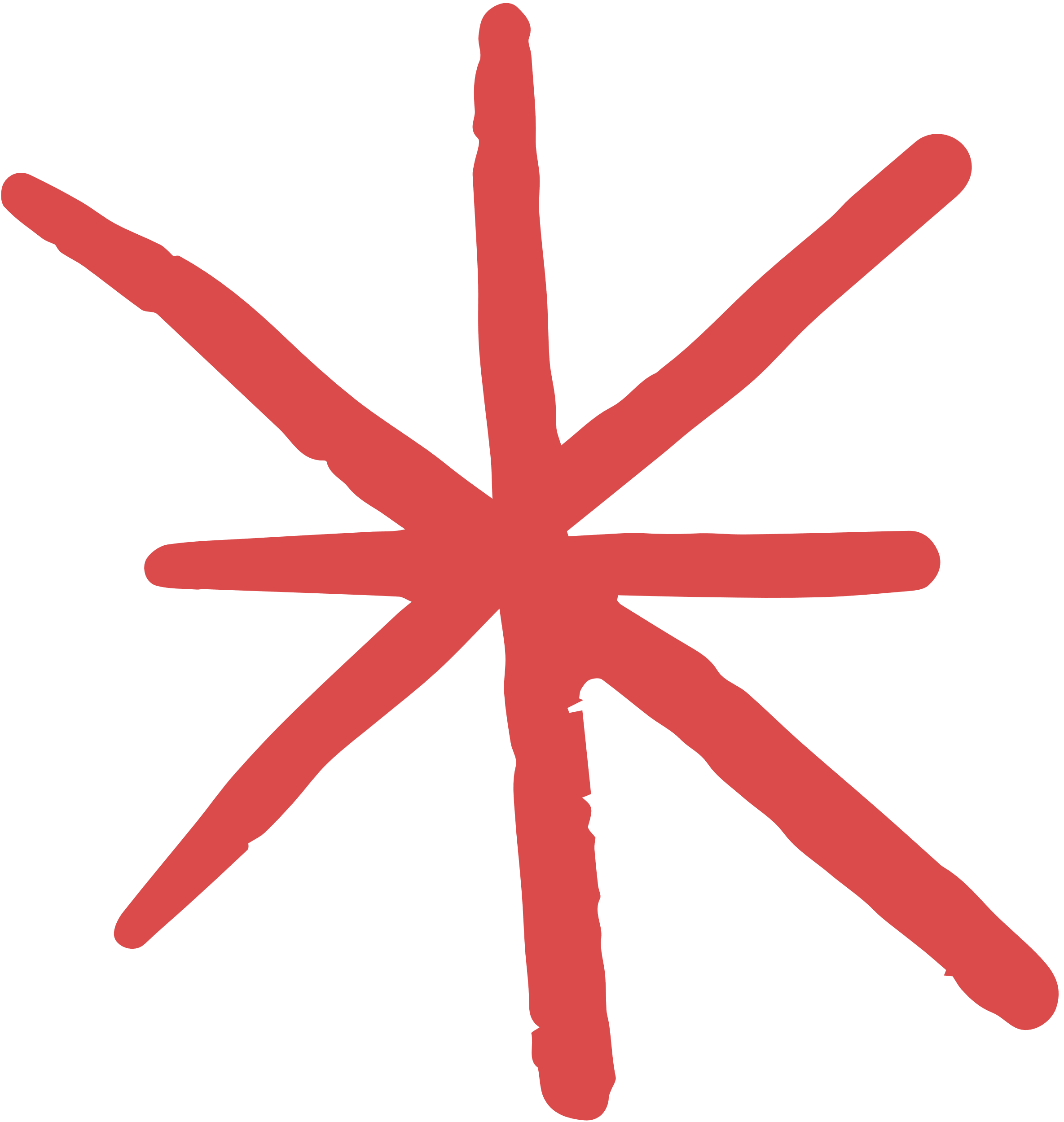 Hai bà cháu đang làm gì? ở đâu?
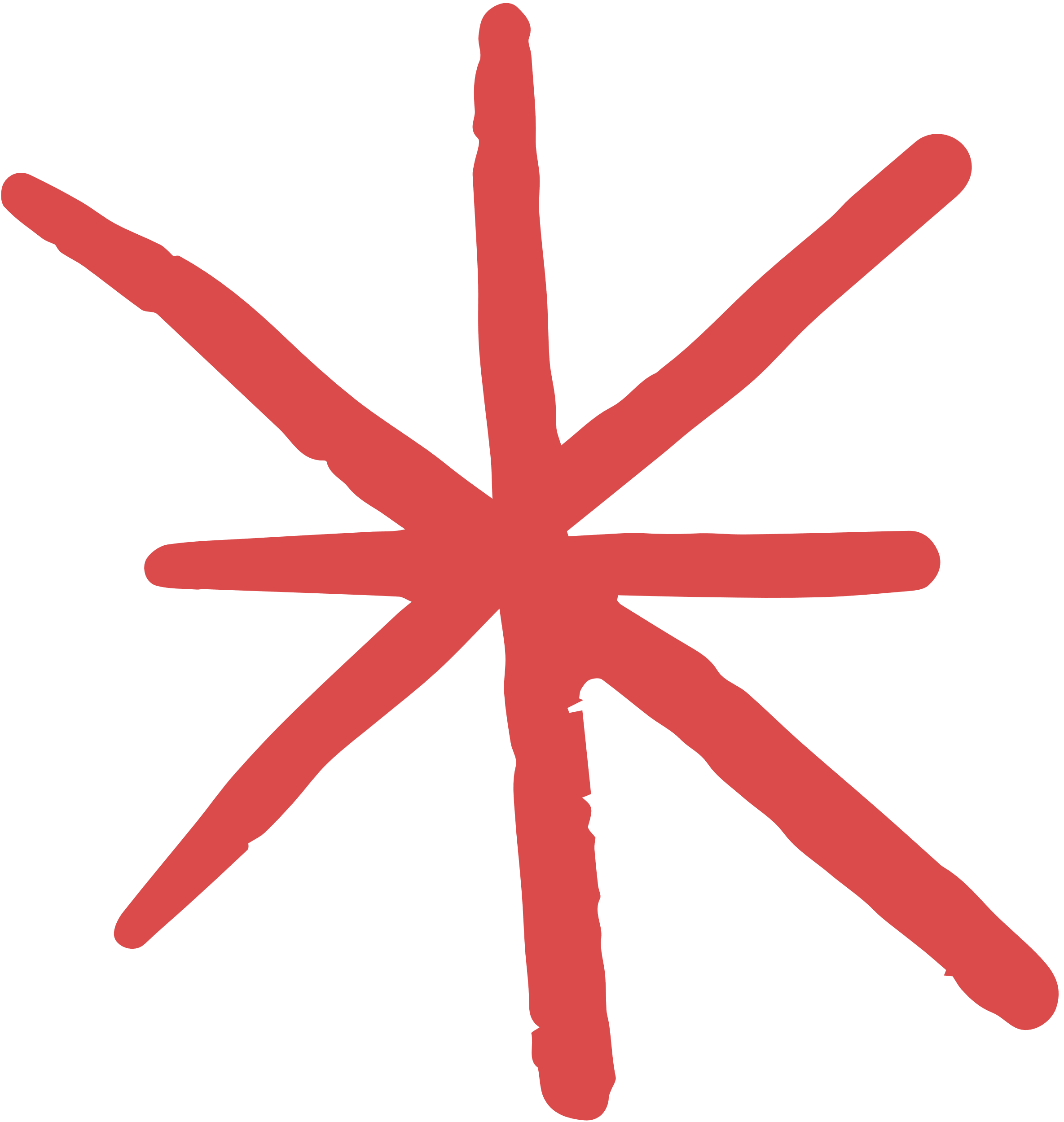 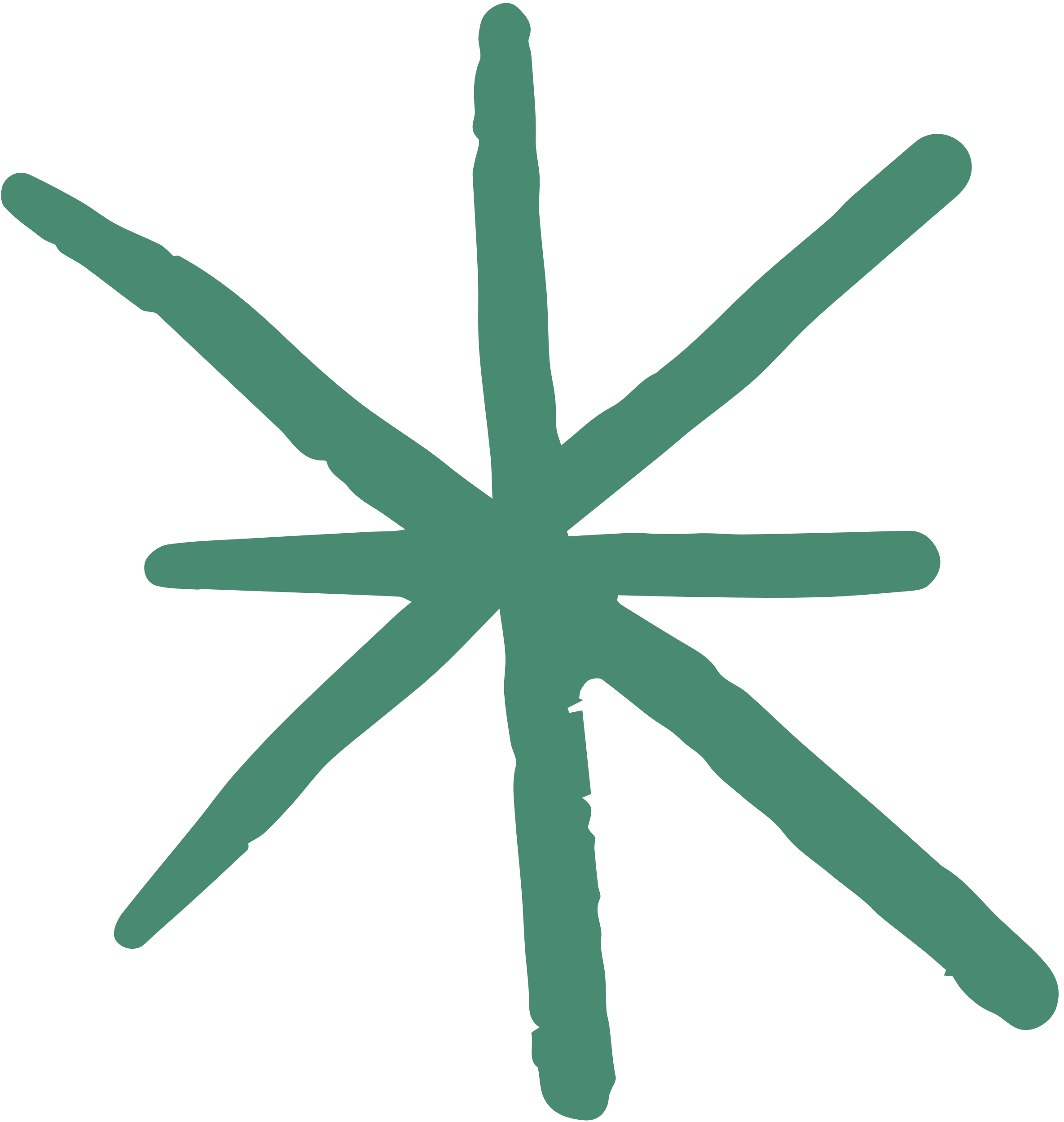 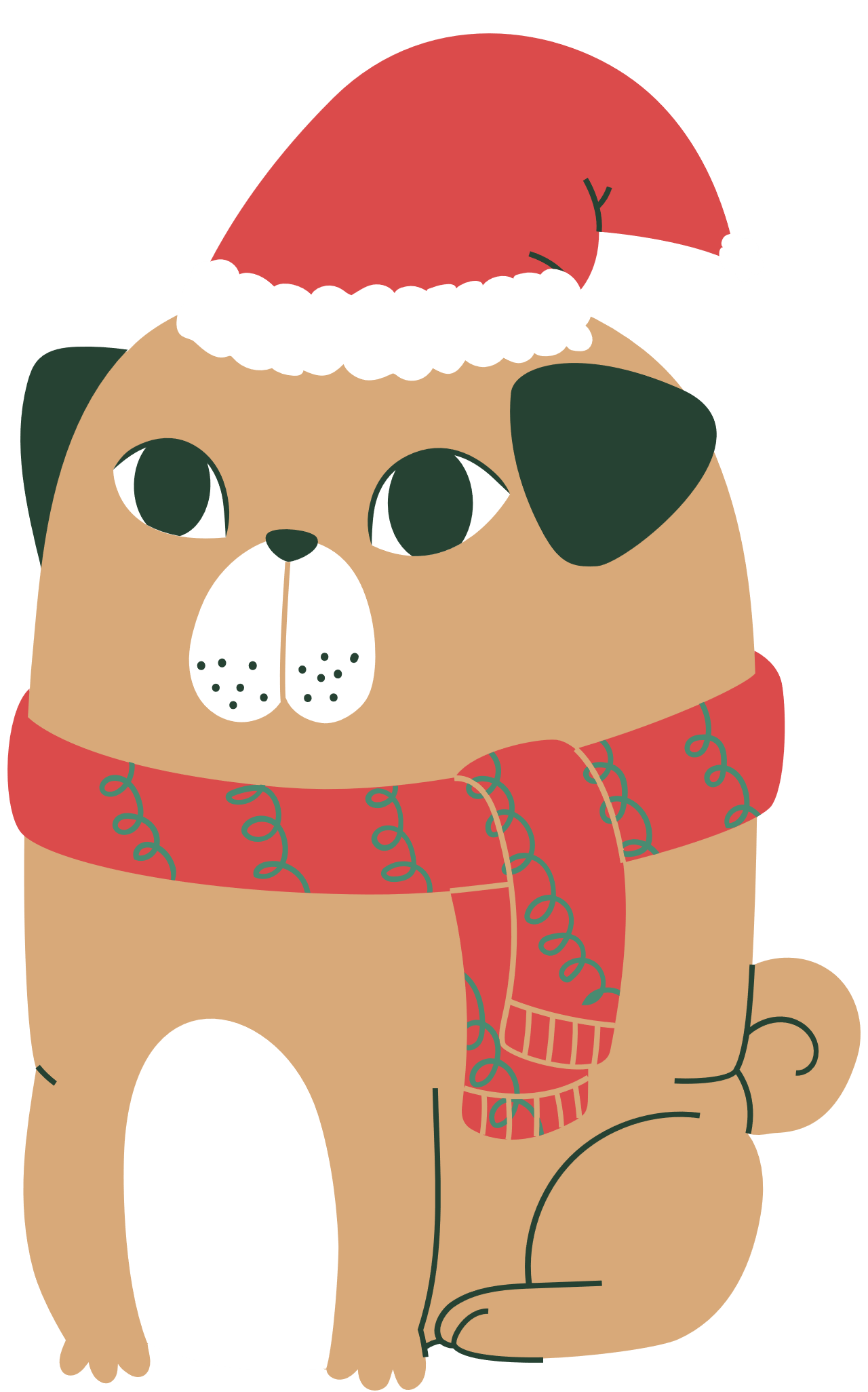 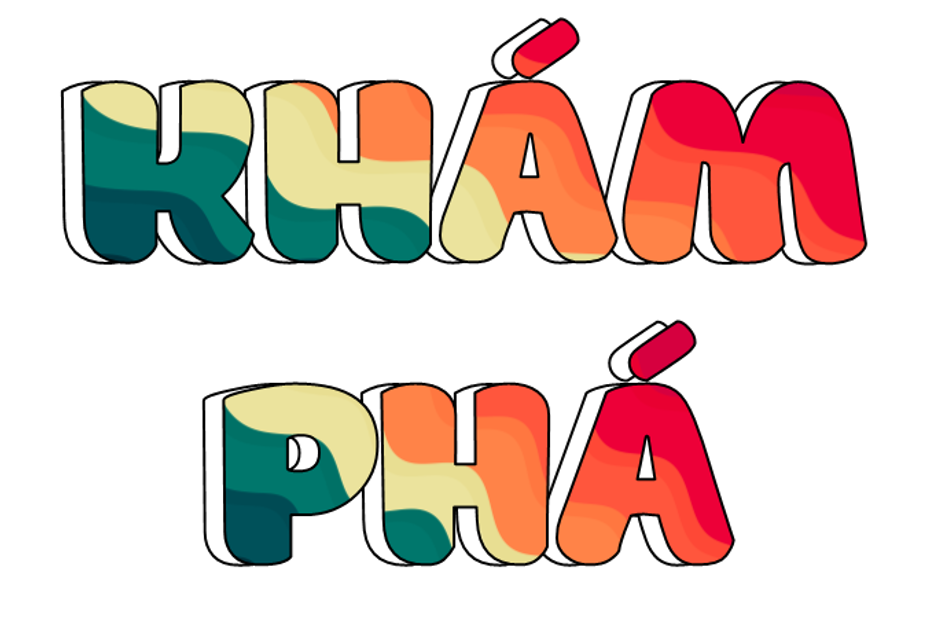 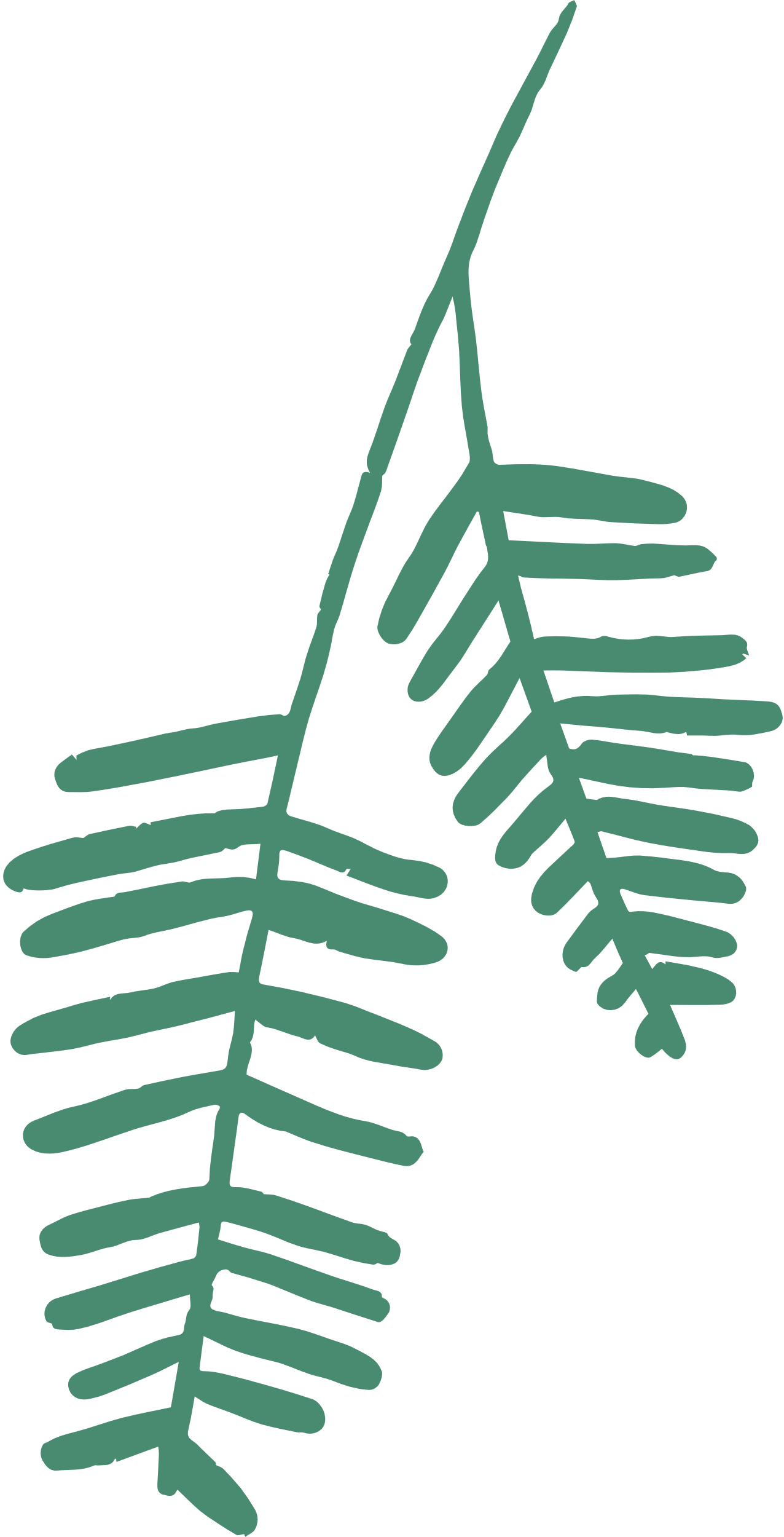 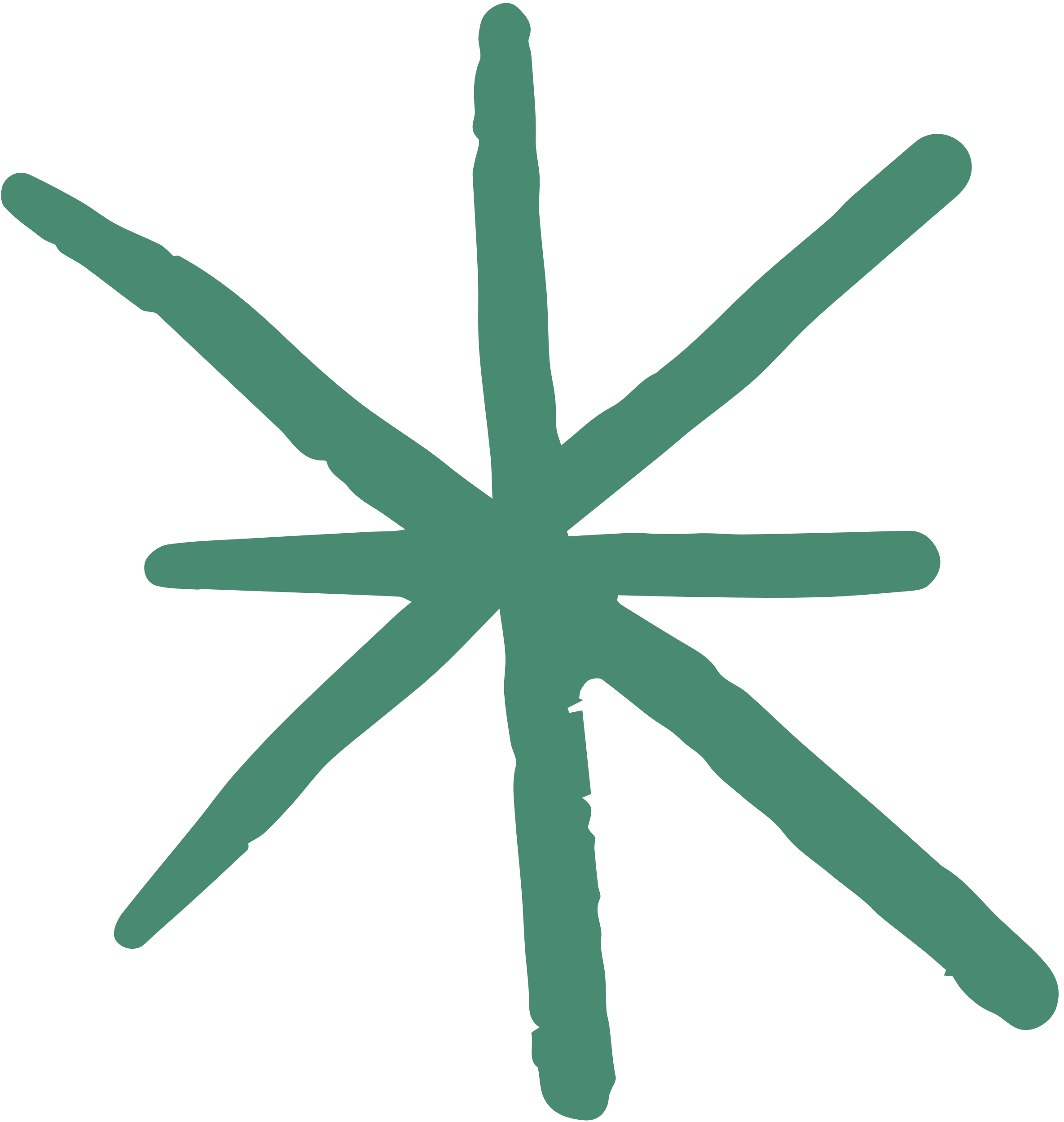 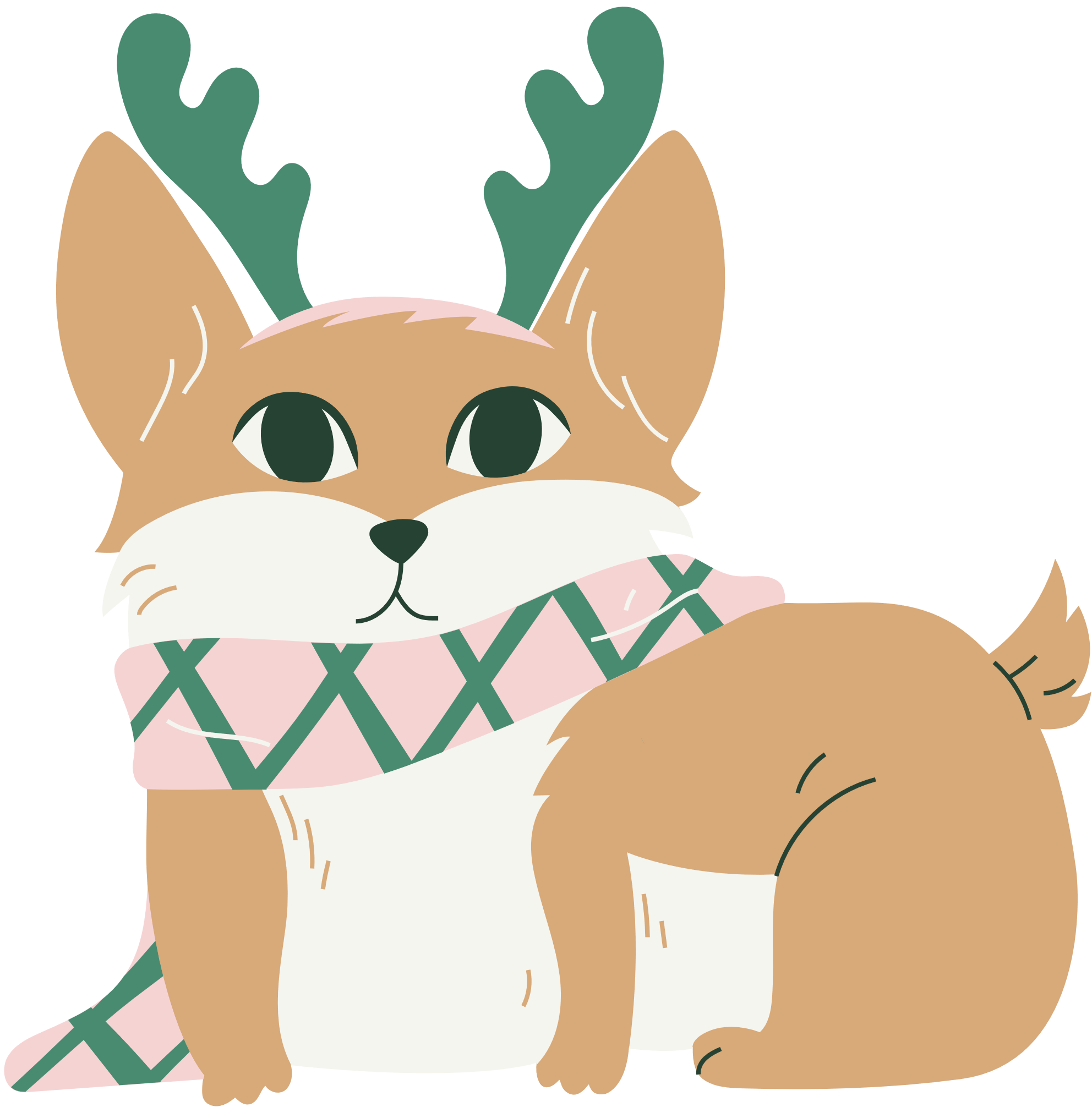 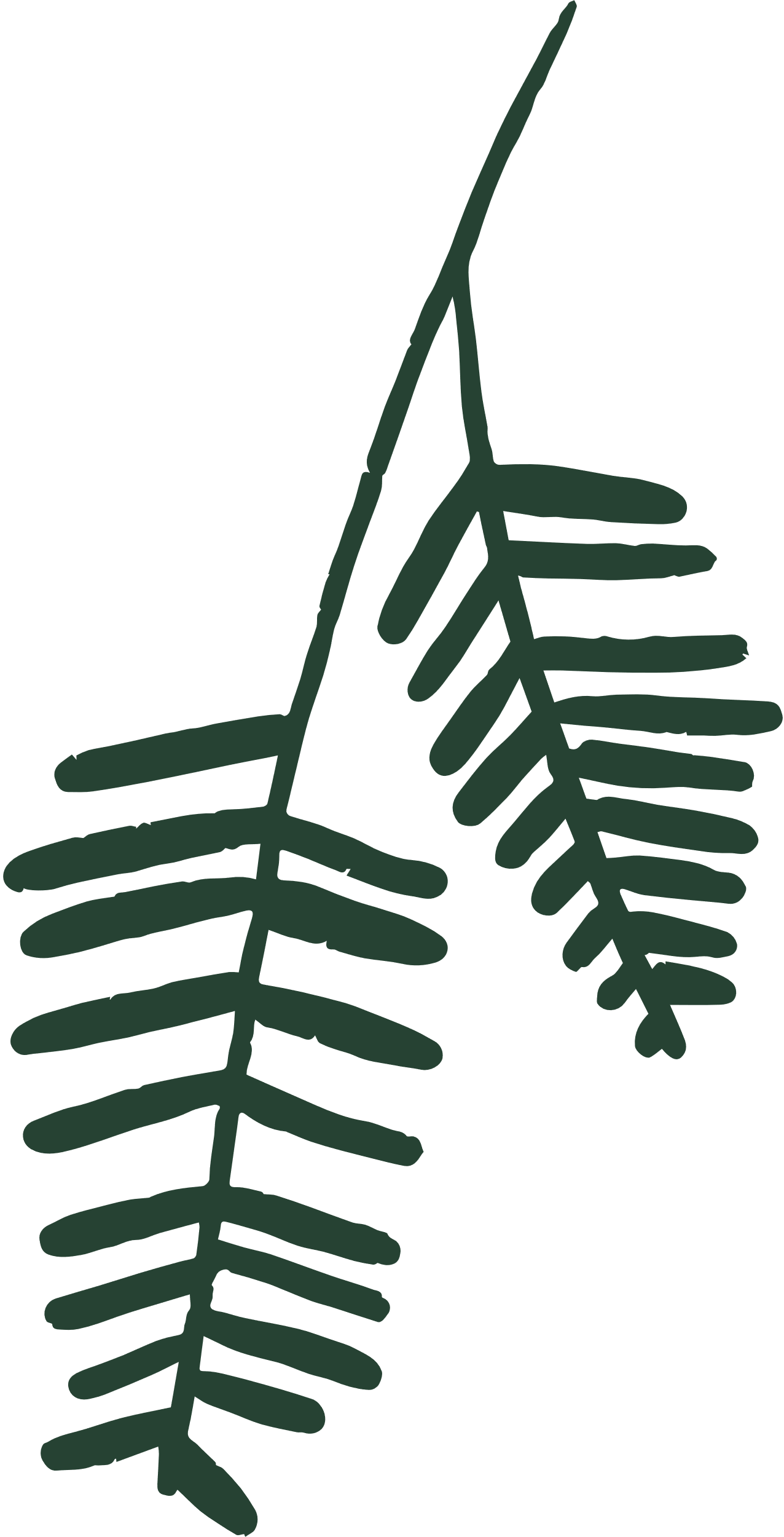 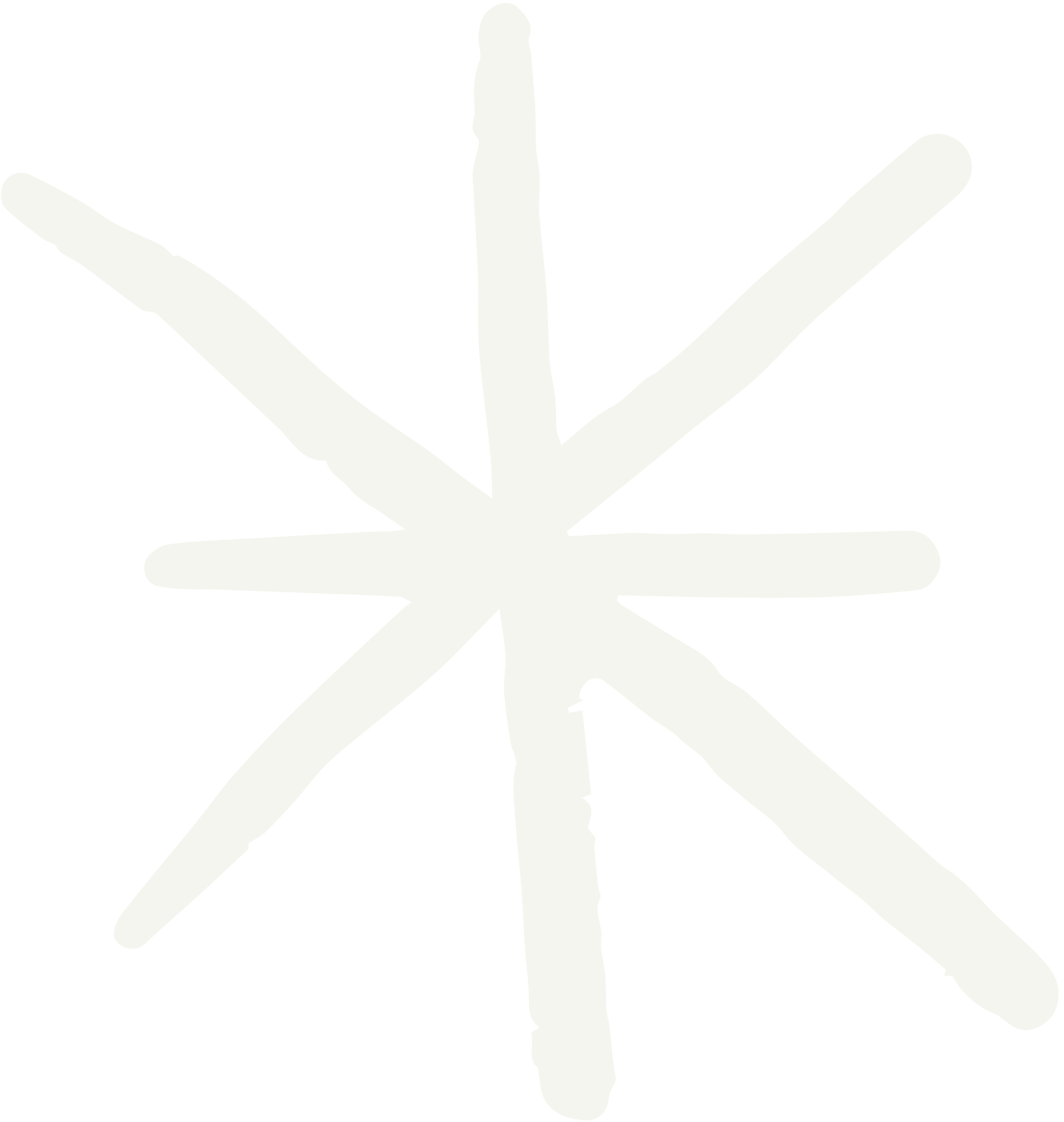 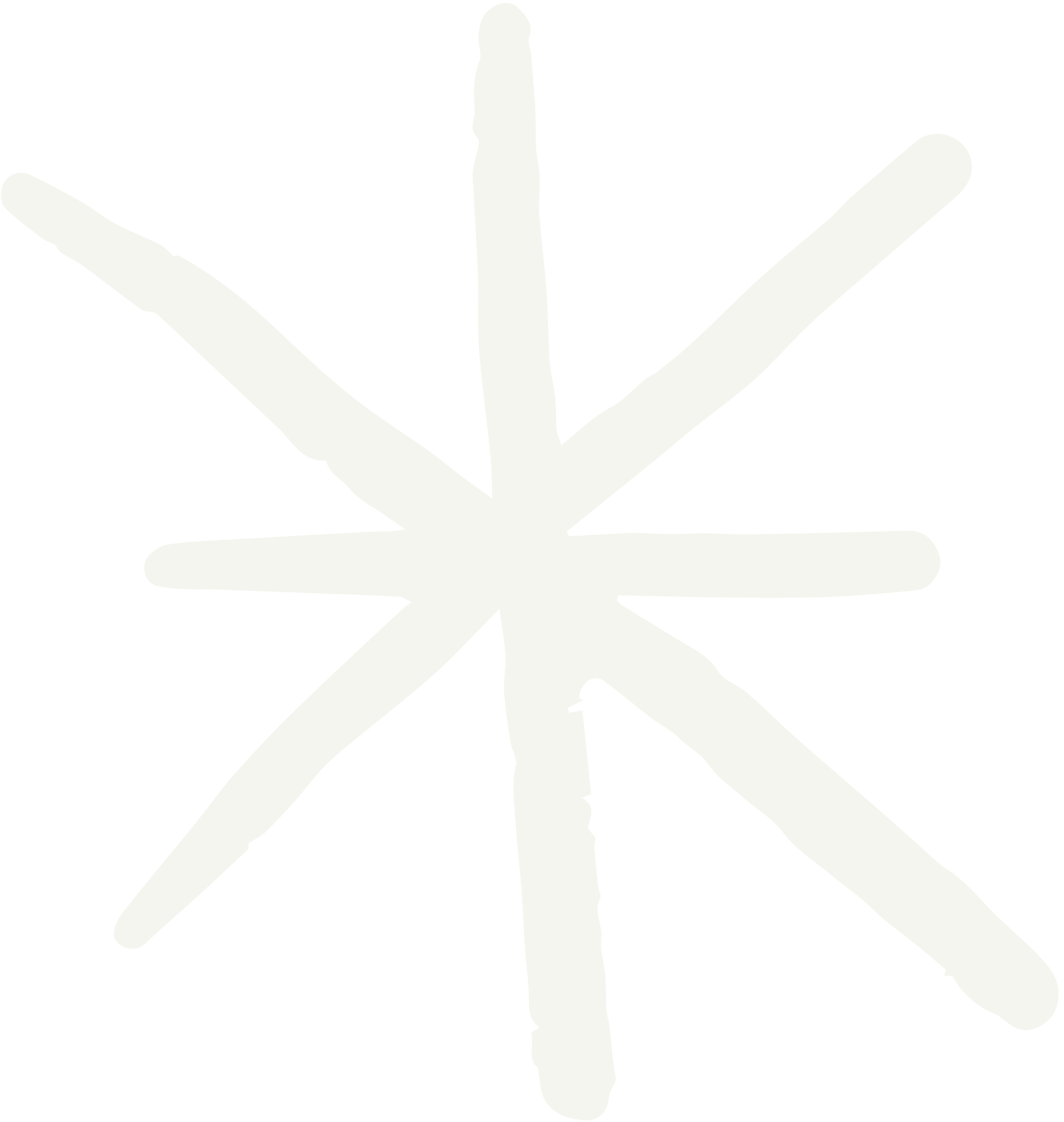 Hoạt động 1: 
Đọc văn bản
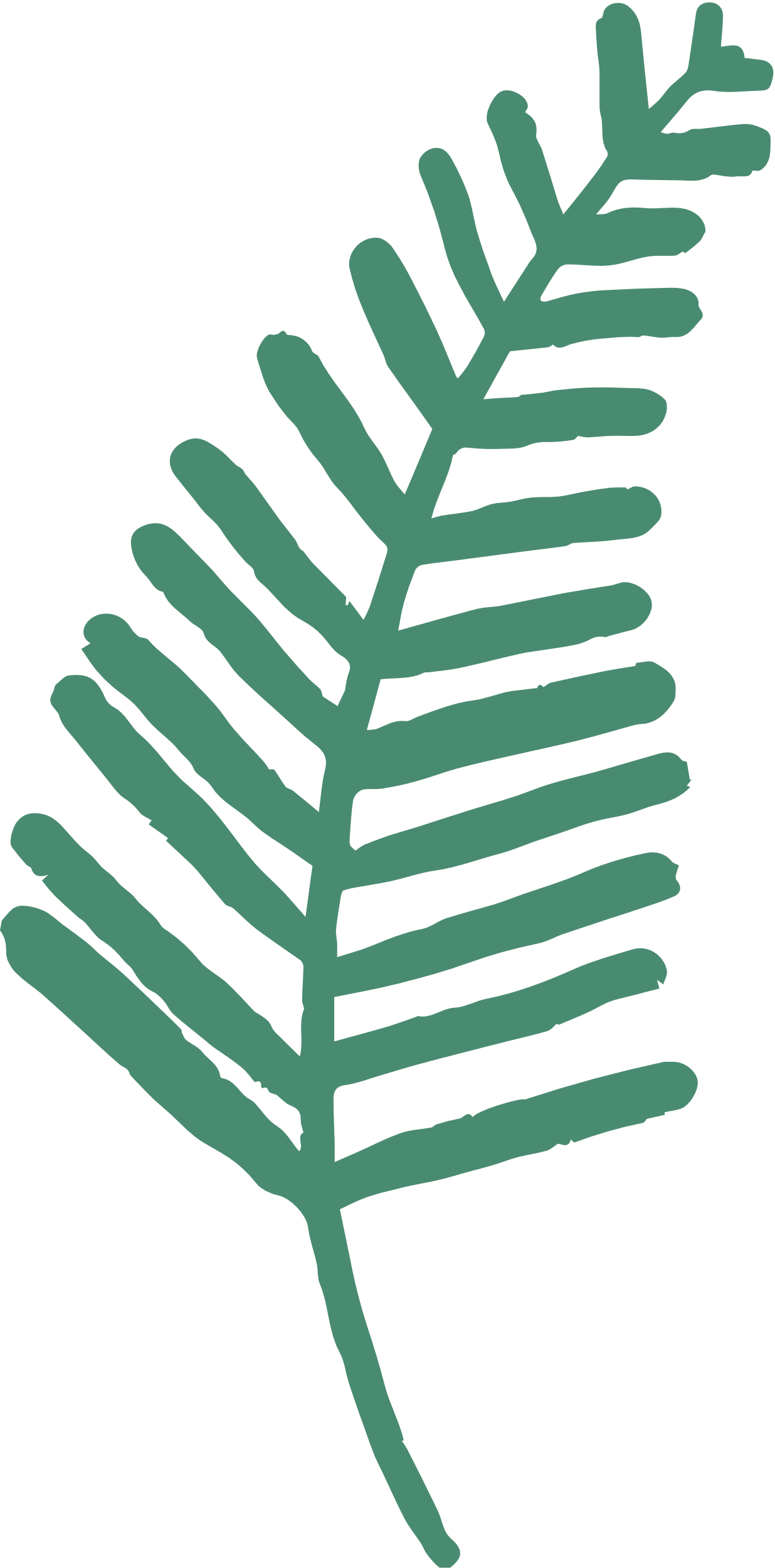 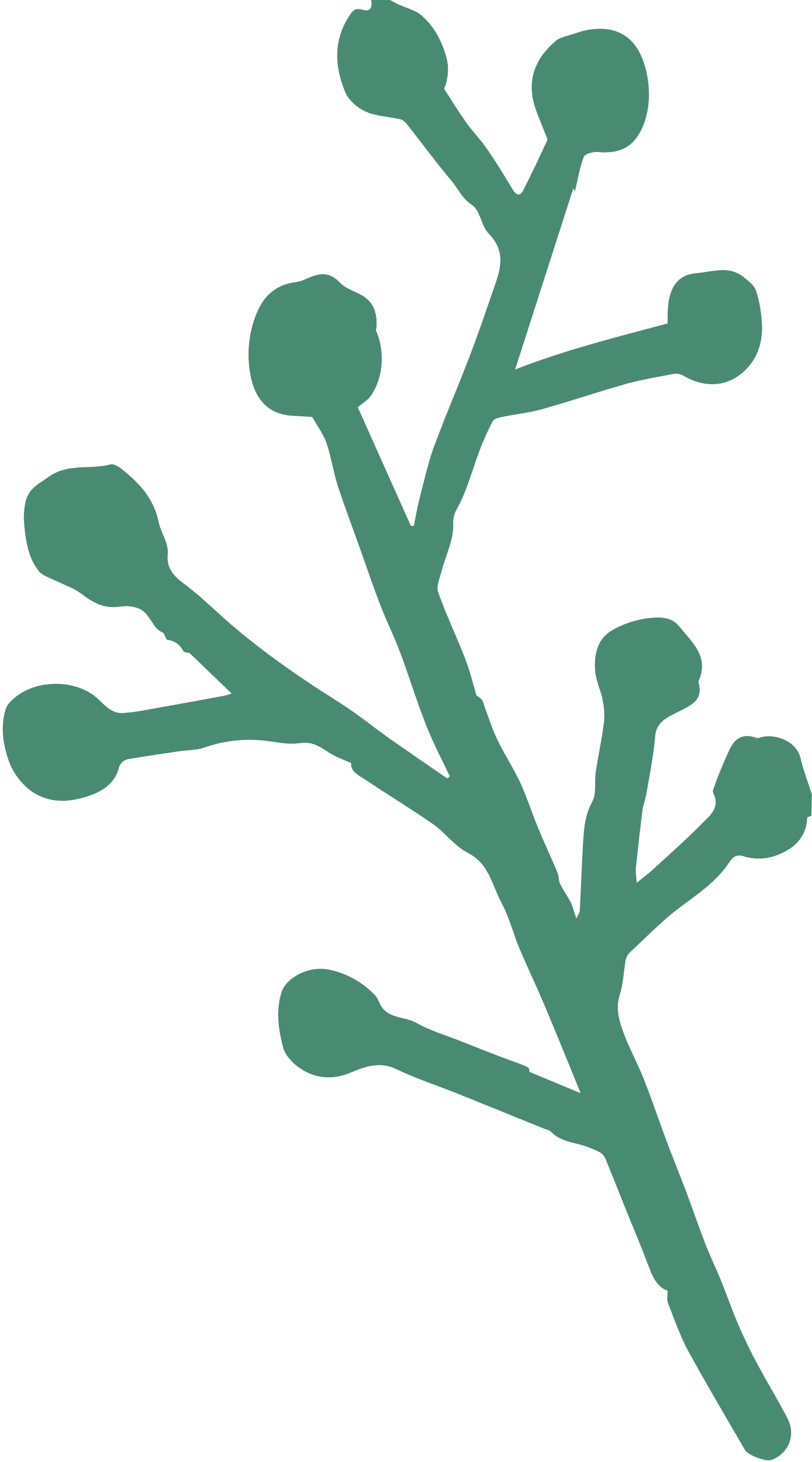 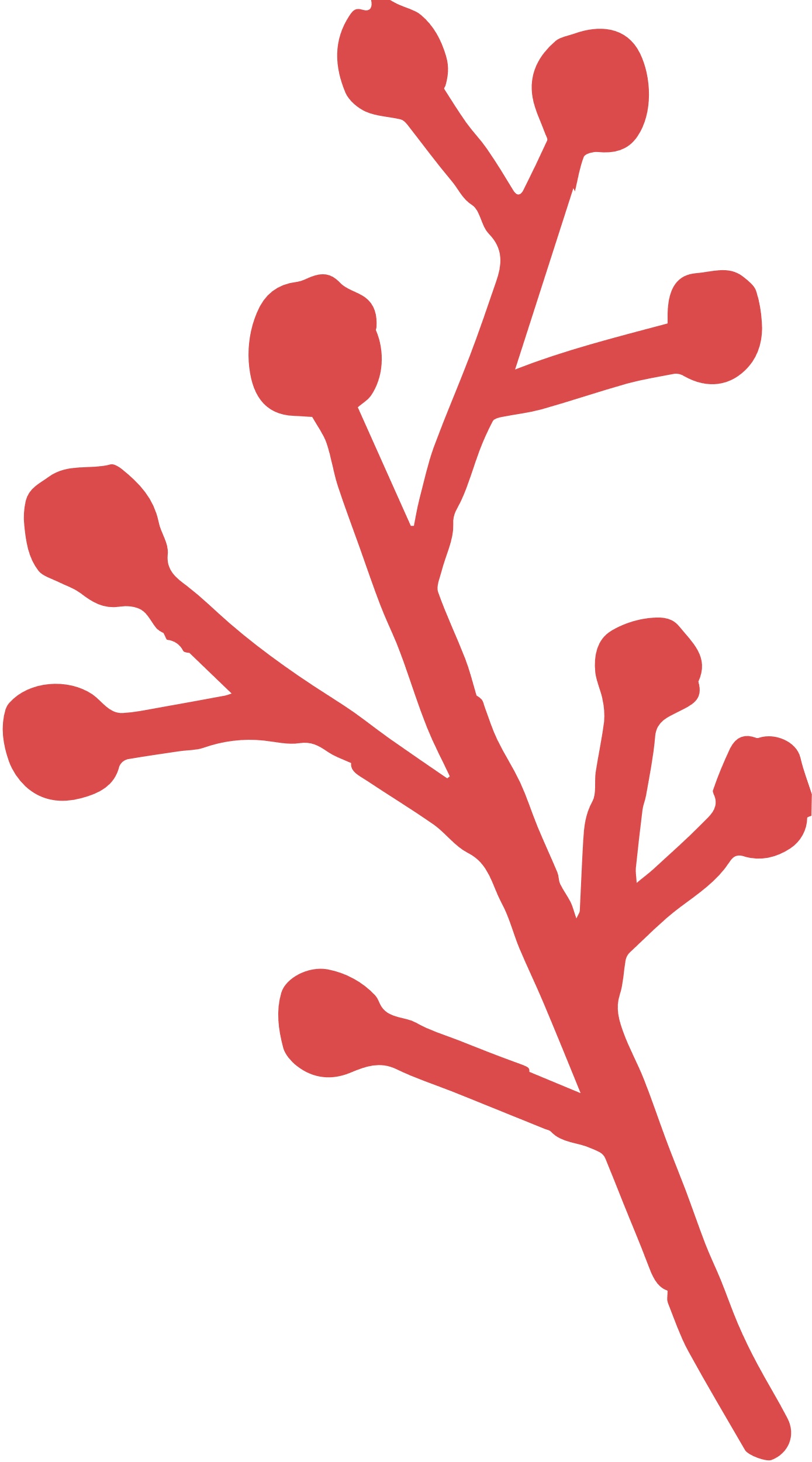 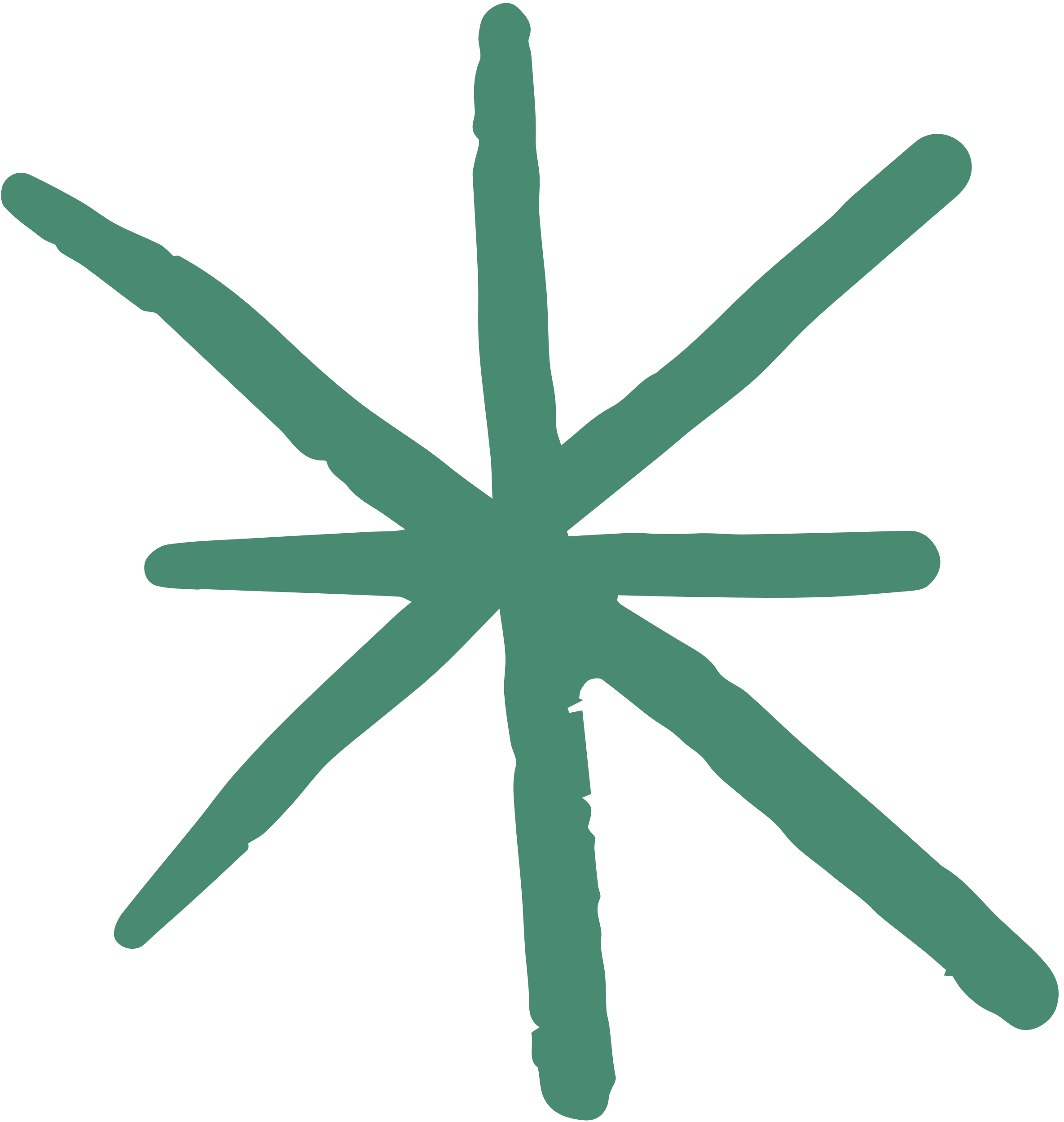 Cánh cửa nhớ bà
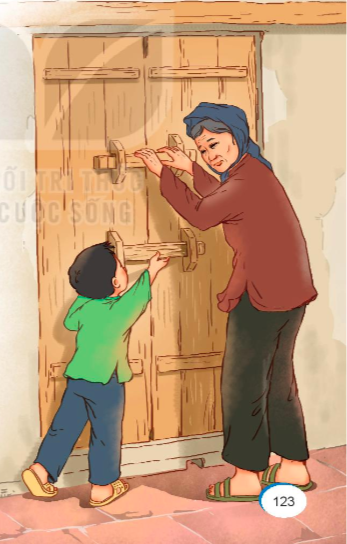 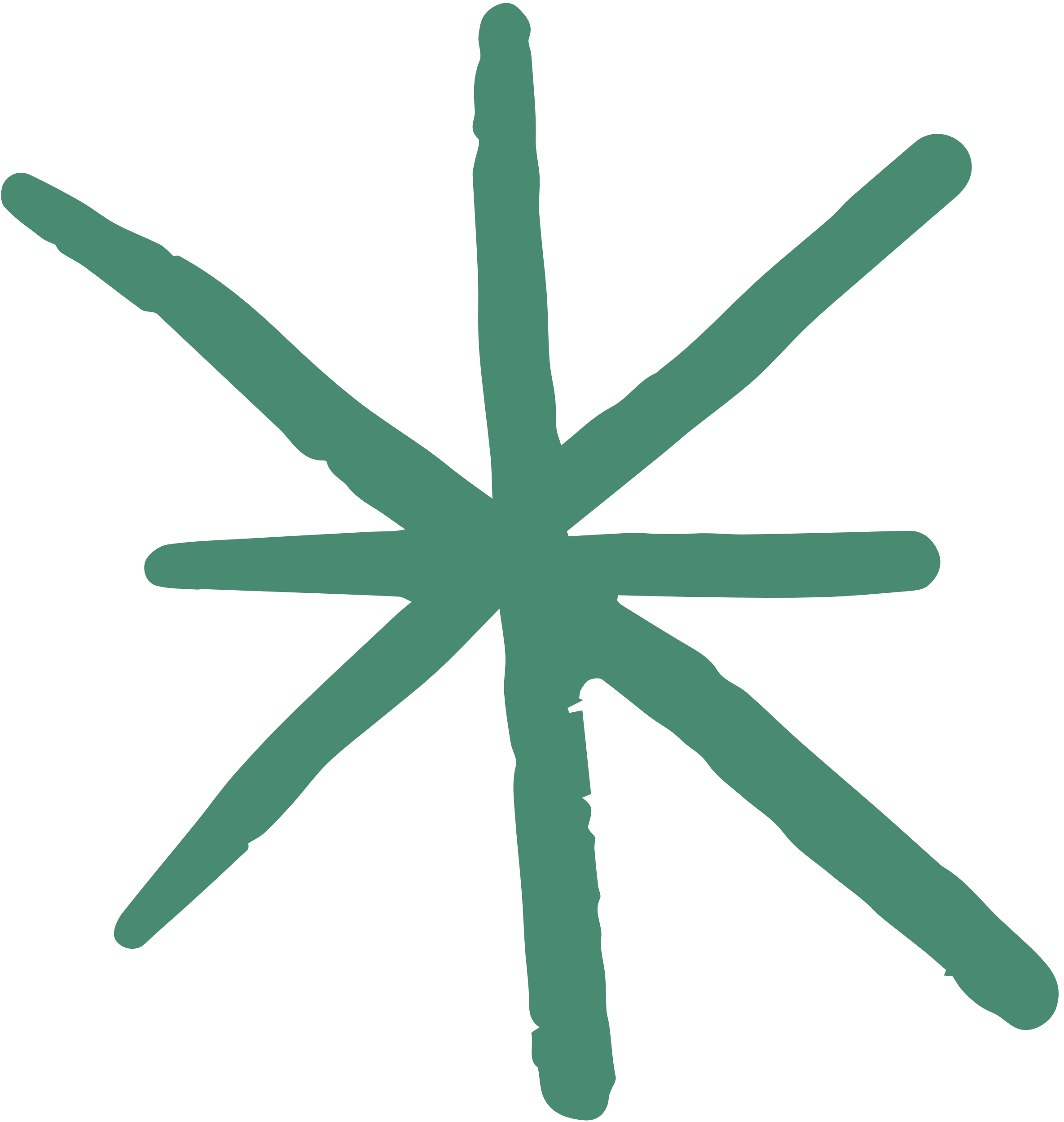 Ngày cháu còn thấp bé
Cánh cửa có hai then
Cháu chỉ cài then dưới
Nhớ bà cài then trên
 
Mỗi năm cháu lớn lên
Bà lưng còng cắm cúi
Cháu cài được then trên
Bà chỉ cài then dưới…
Nay cháu về nhà mới
Bao cánh cửa – ô trời
Mỗi lần tay đẩy cửa
Lại nhớ bà khôn nguôi.

(Đoàn Thị Lam Luyến)
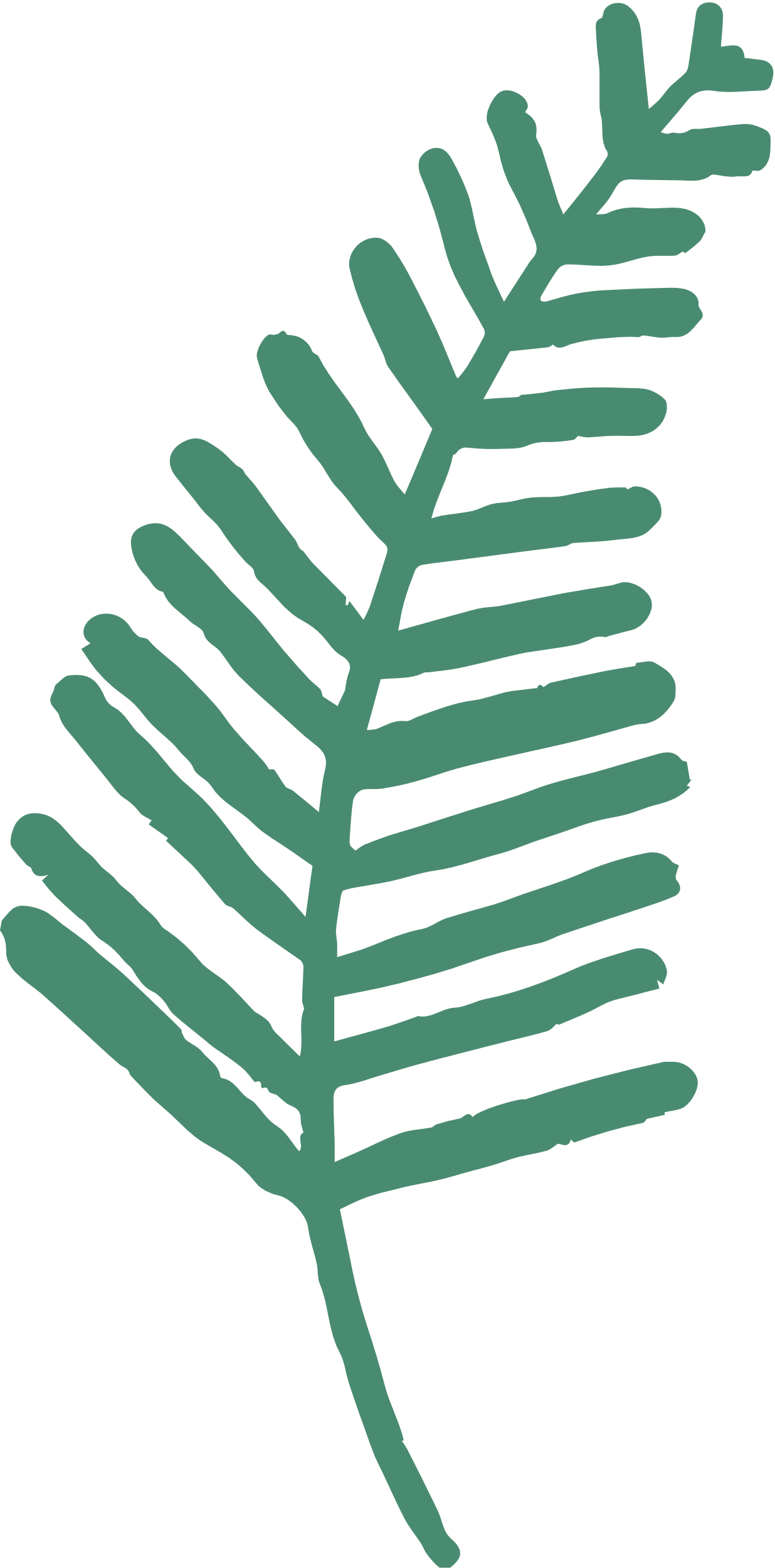 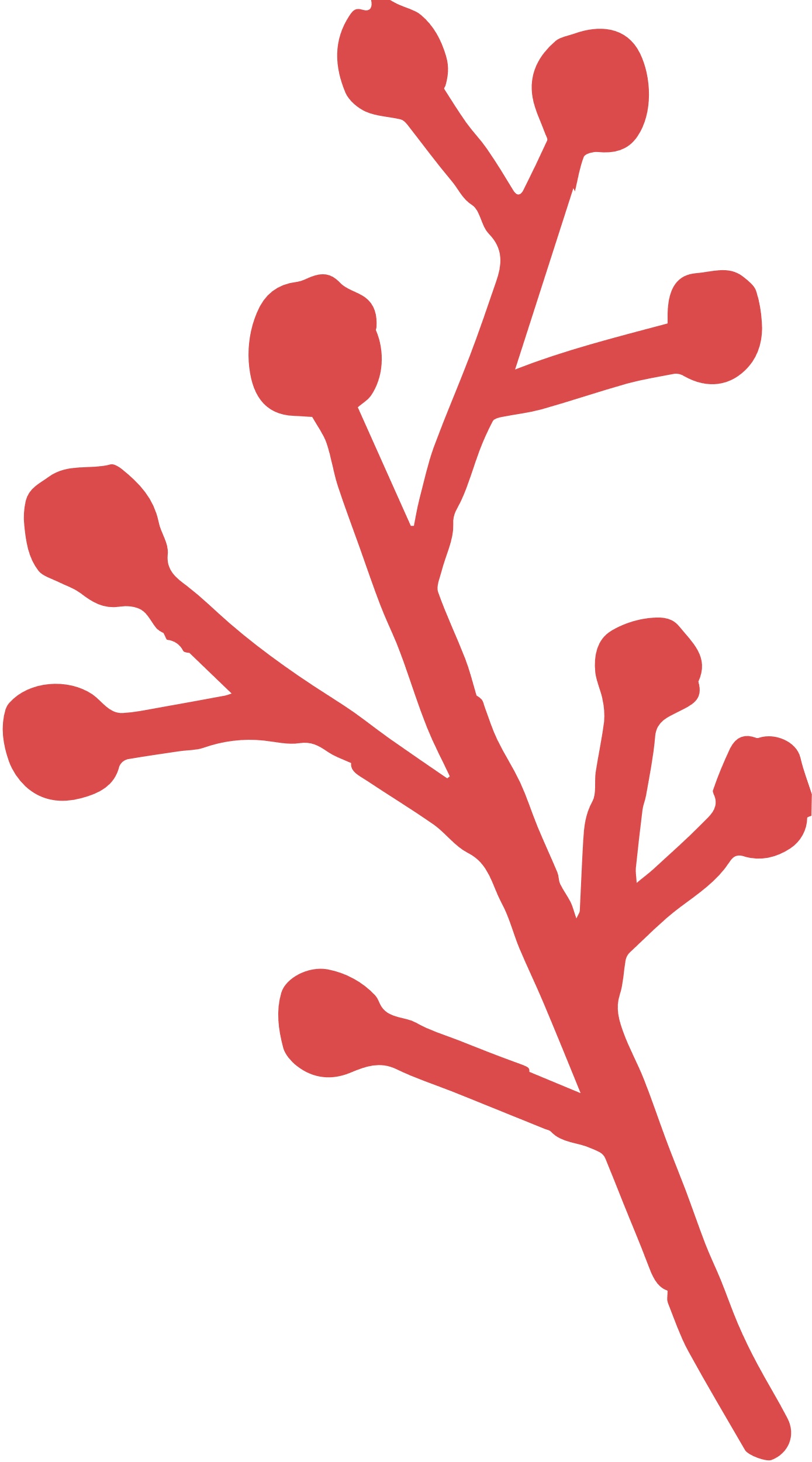 Khổ thơ được chia làm 3 đoạn:
Ngày cháu còn thấp bé
Cánh cửa có hai then
Cháu chỉ cài then dưới
Nhớ bà cài then trên
 
Mỗi năm cháu lớn lên
Bà lưng còng cắm cúi
Cháu cài được then trên
Bà chỉ cài then dưới…

Nay cháu về nhà mới
Bao cánh cửa – ô trời
Mỗi lần tay đẩy cửa
Lại nhớ bà khôn nguôi.
(Đoàn Thị Lam Luyến)
Đoạn 1
Lúc em còn nhỏ
Đoạn 2
Mỗi năm em lớn lên
Đoạn 3
Lúc em trưởng thành
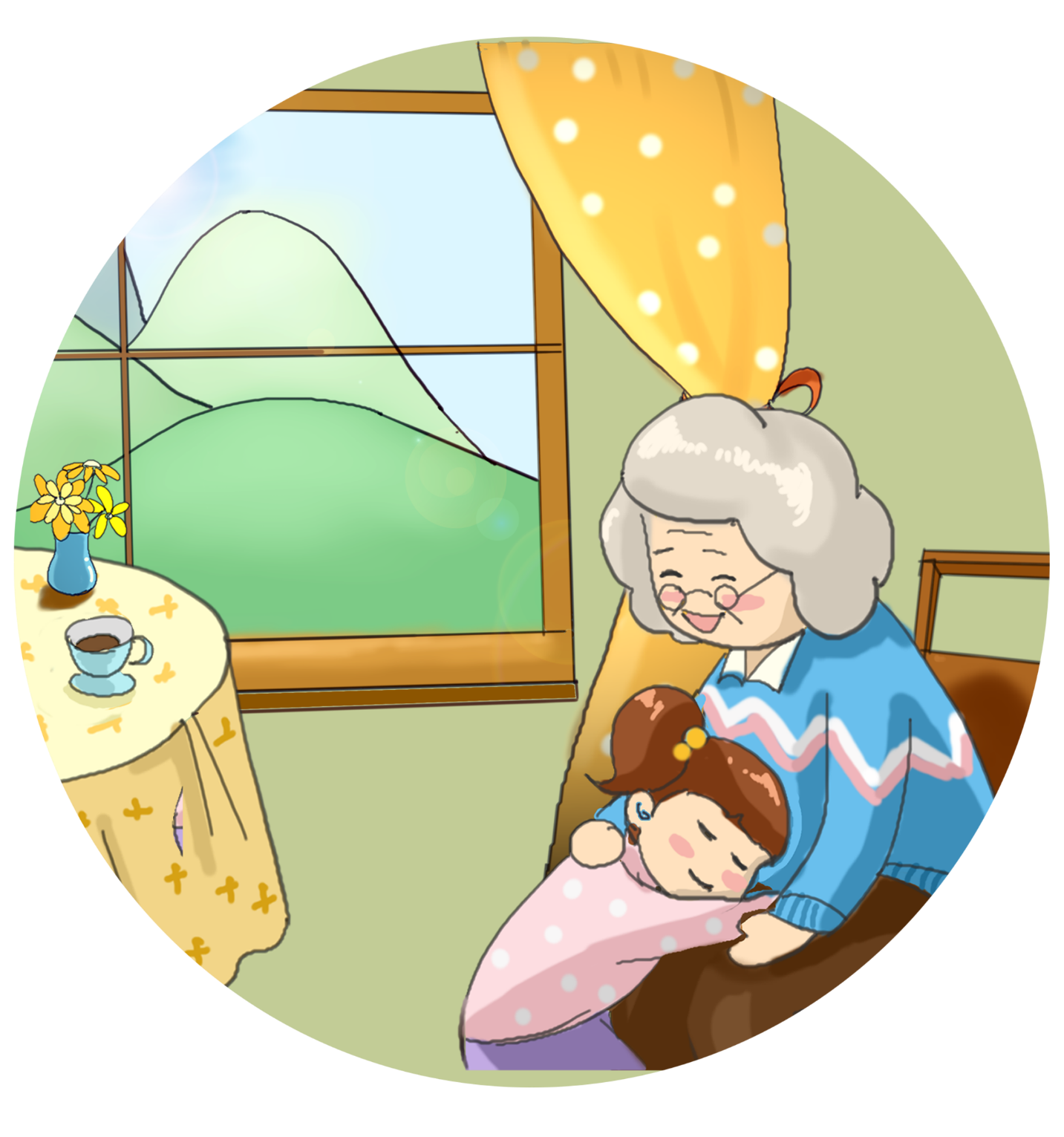 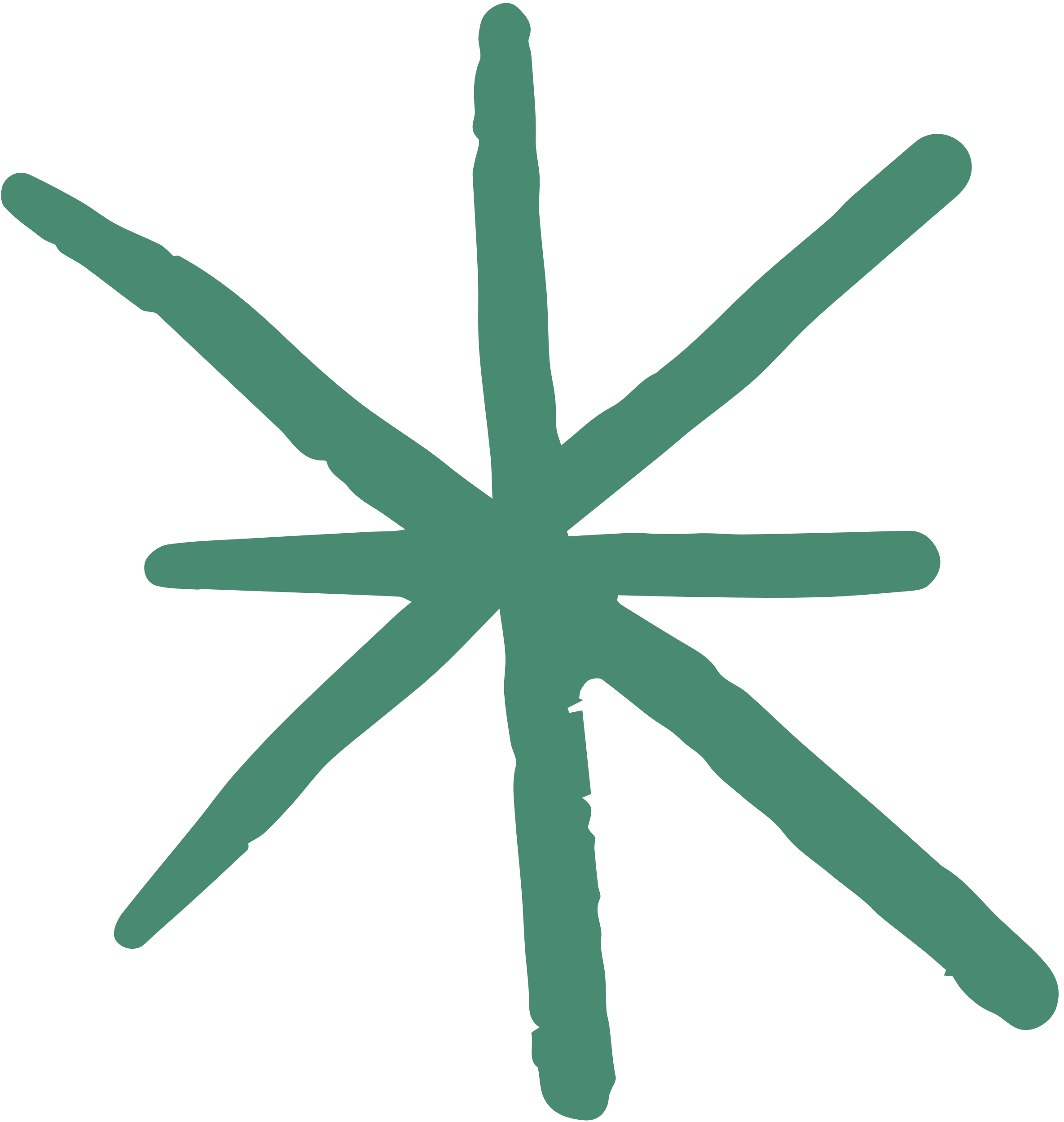 Luyện đọc từ khó
Then (cửa): vật bằng tre, gỗ hoặc sắt, dùng để cài cửa
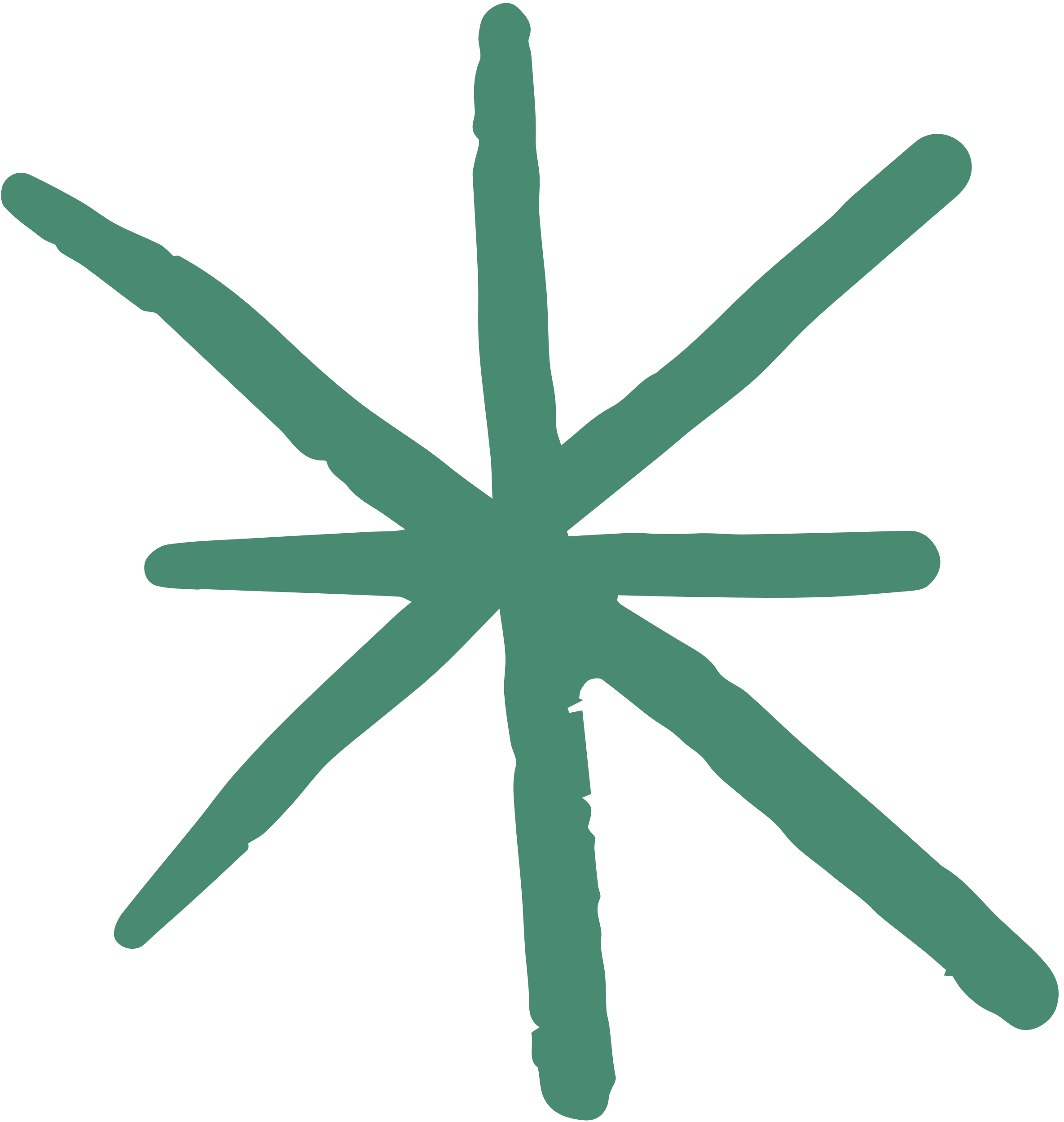 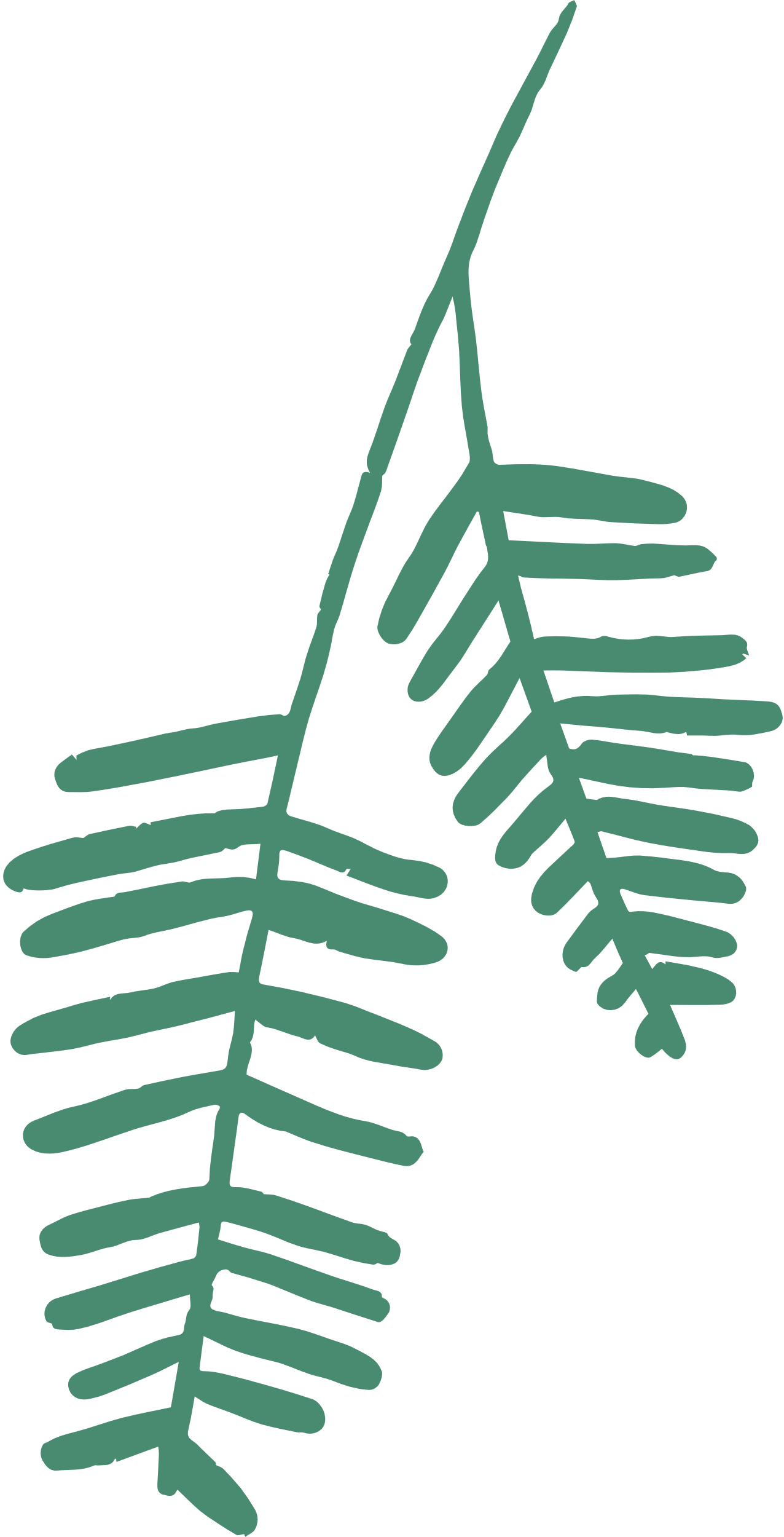 Ô trời
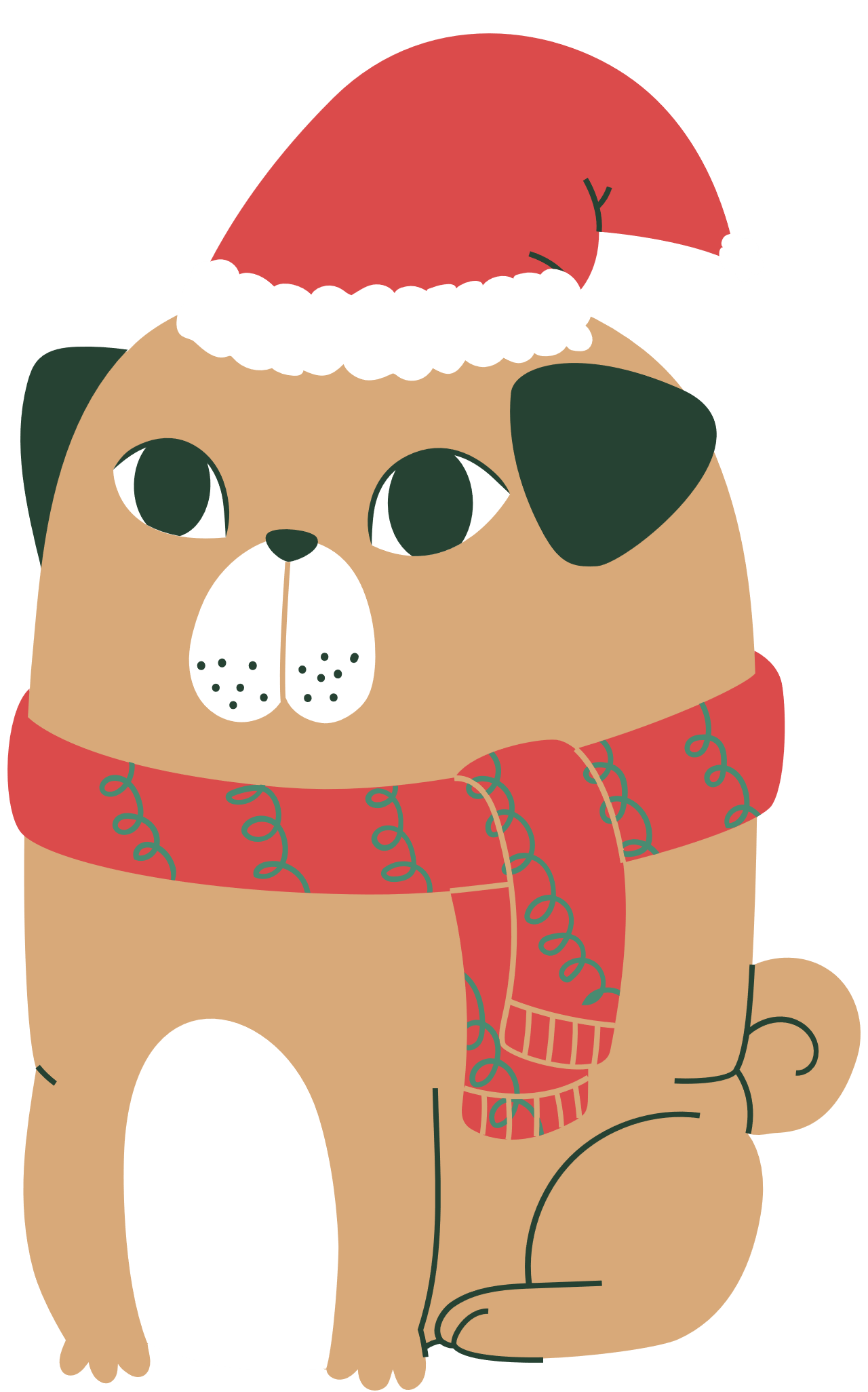 Thấp bé
Khôn nguôi
Cắm cúi
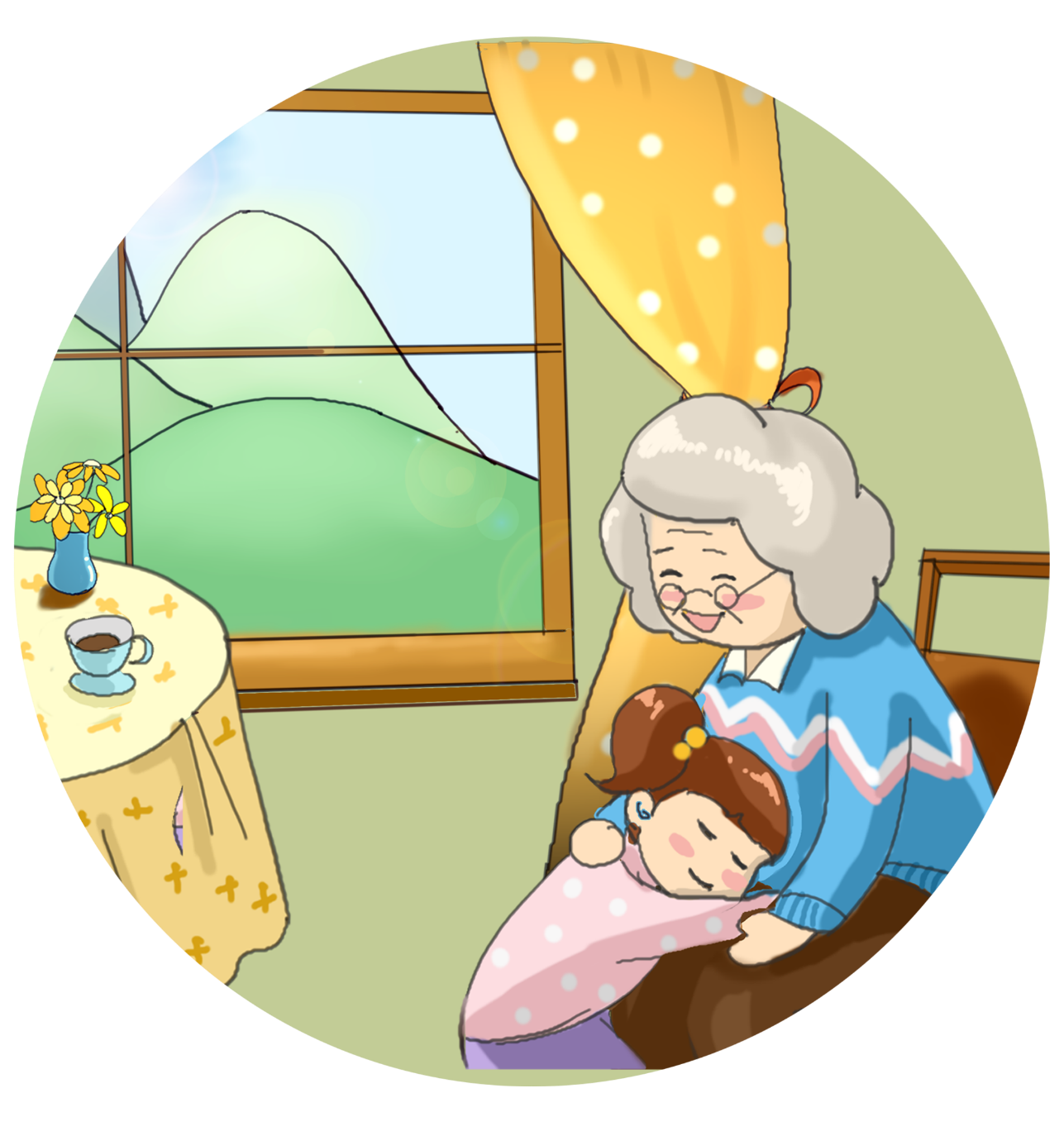 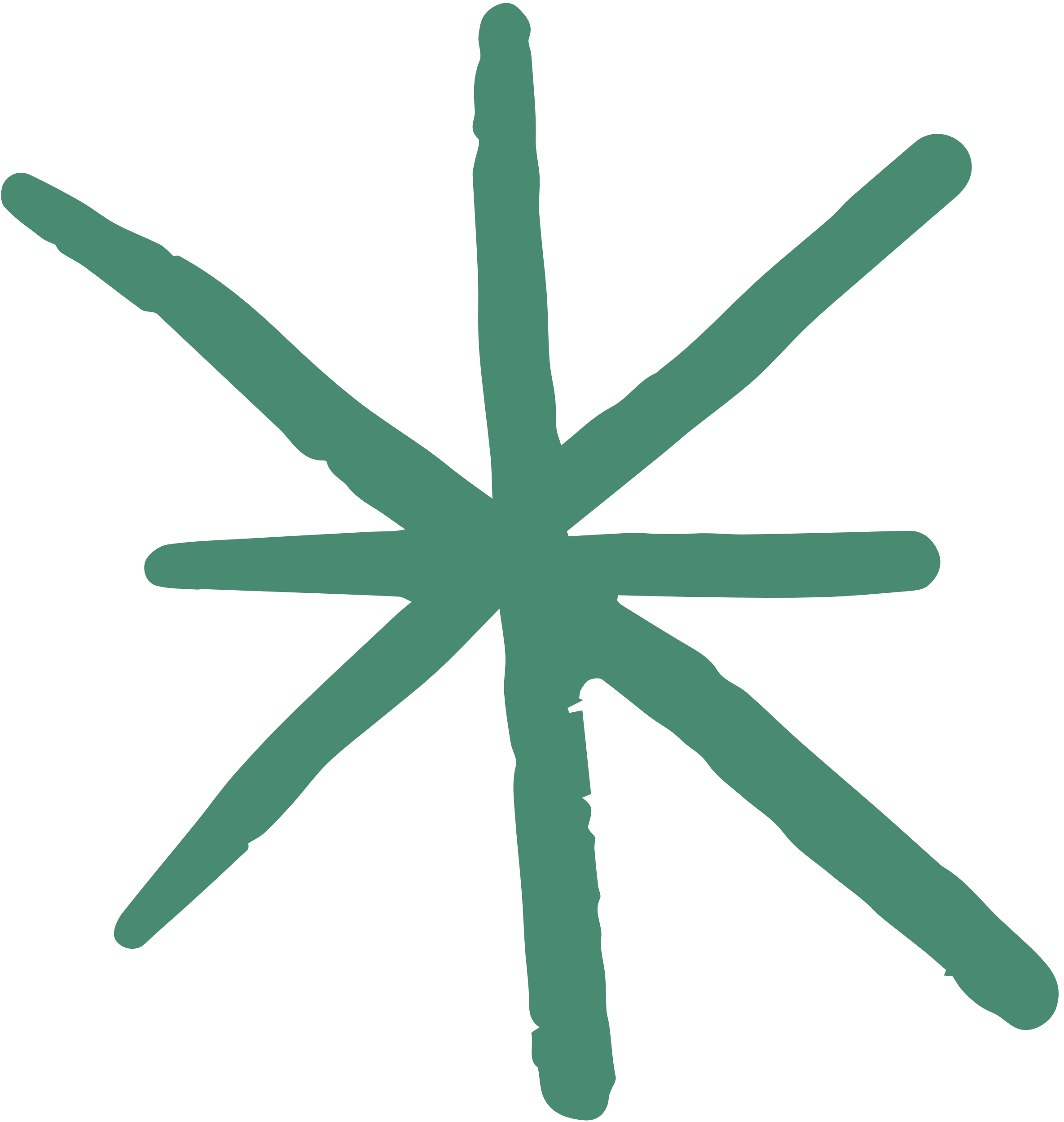 Luyện đọc tách khổ thơ
Ngày /cháu còn/ thấp bé
Cánh cửa/ có hai then
Cháu /chỉ cài then dưới
Nhờ/ bà cài then trên
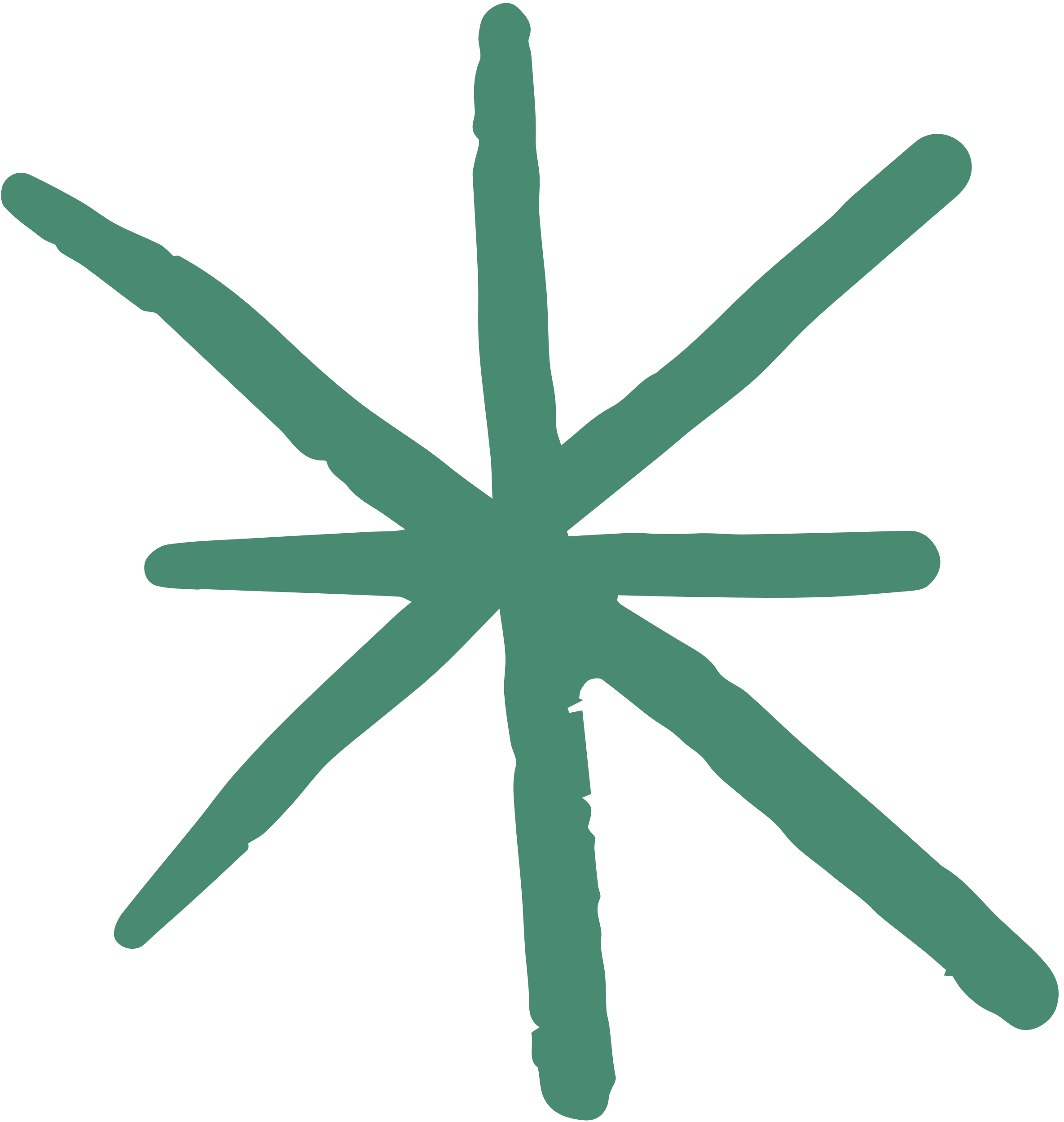 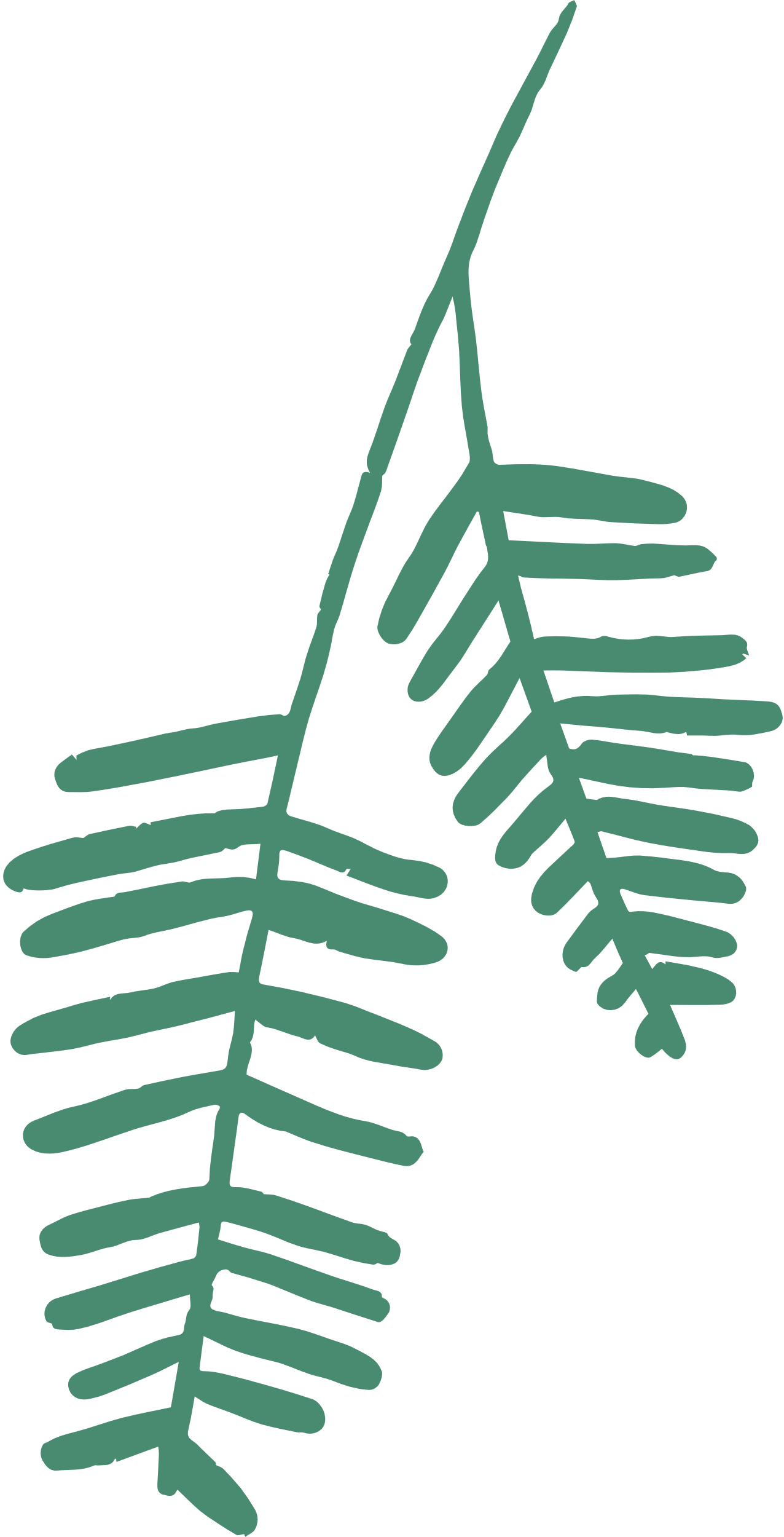 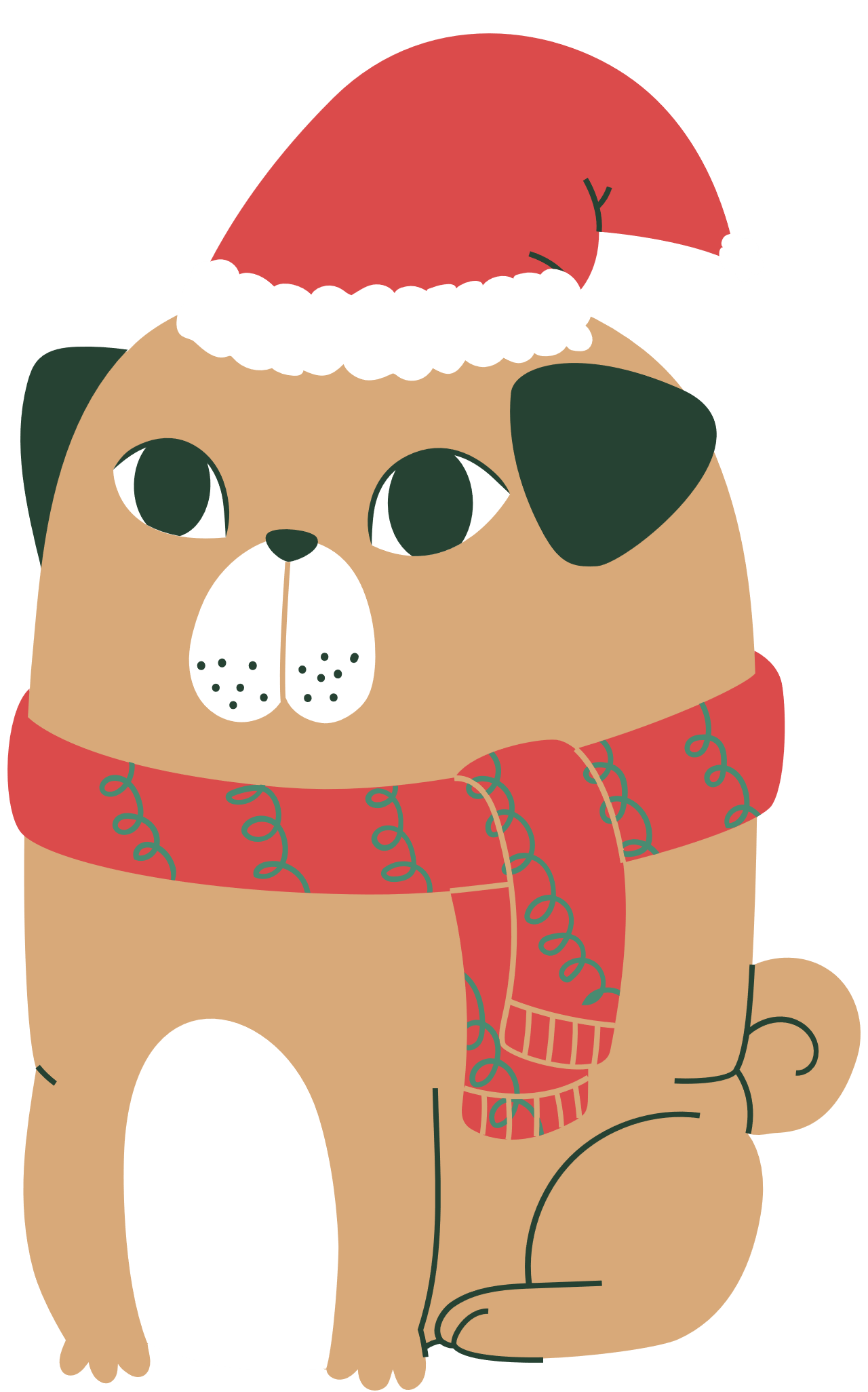 Nay/ cháu về nhà mới
Bao cánh cửa/ – ô trời
Mỗi lần/ tay đẩy cửa
Lại nhớ bà/ khôn nguôi.
Mỗi năm/ cháu lớn lên
Bà/ lưng còng/ cắm cúi
Cháu/ cài được then trên
Bà/ chỉ cài then dưới…
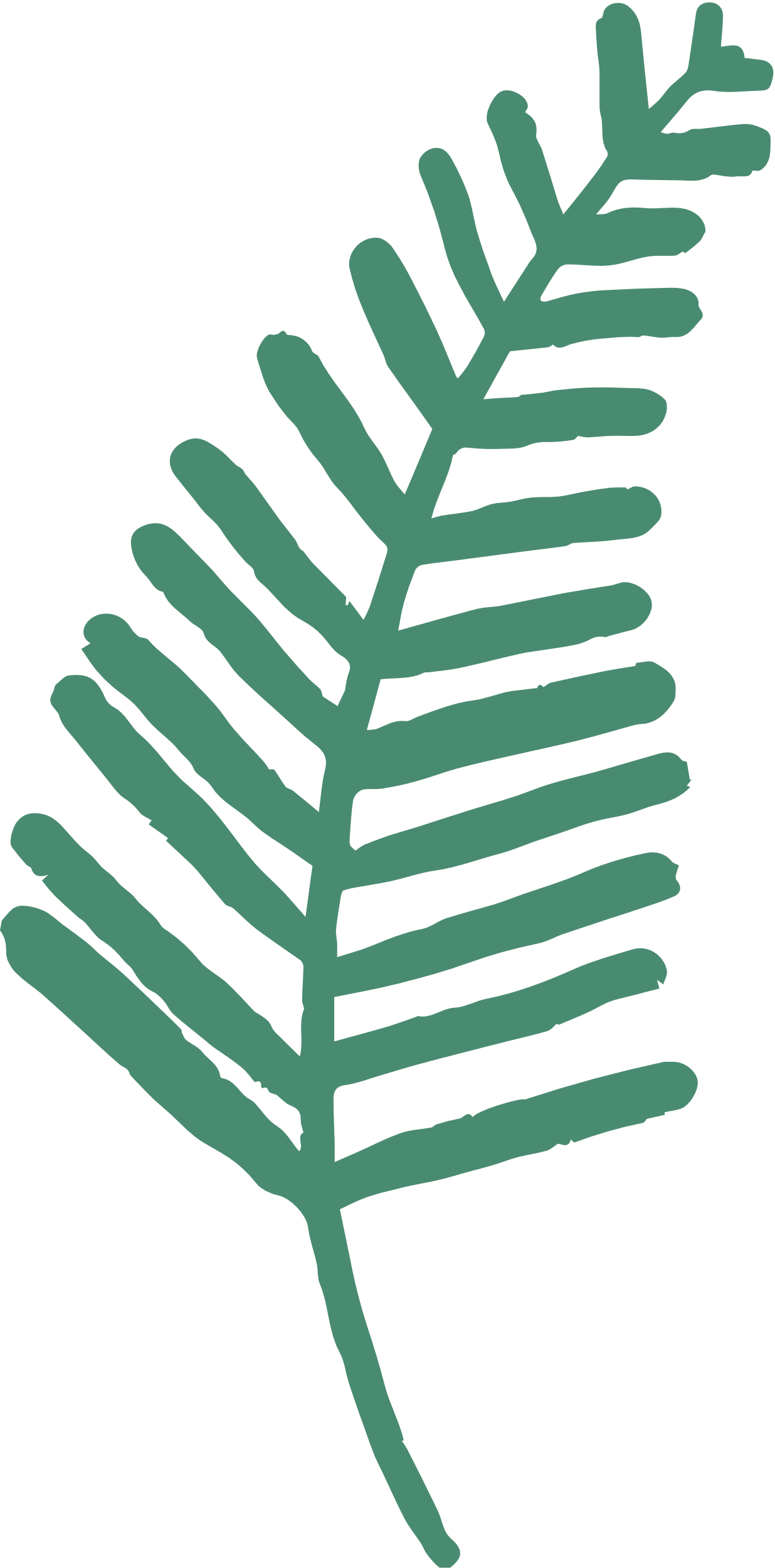 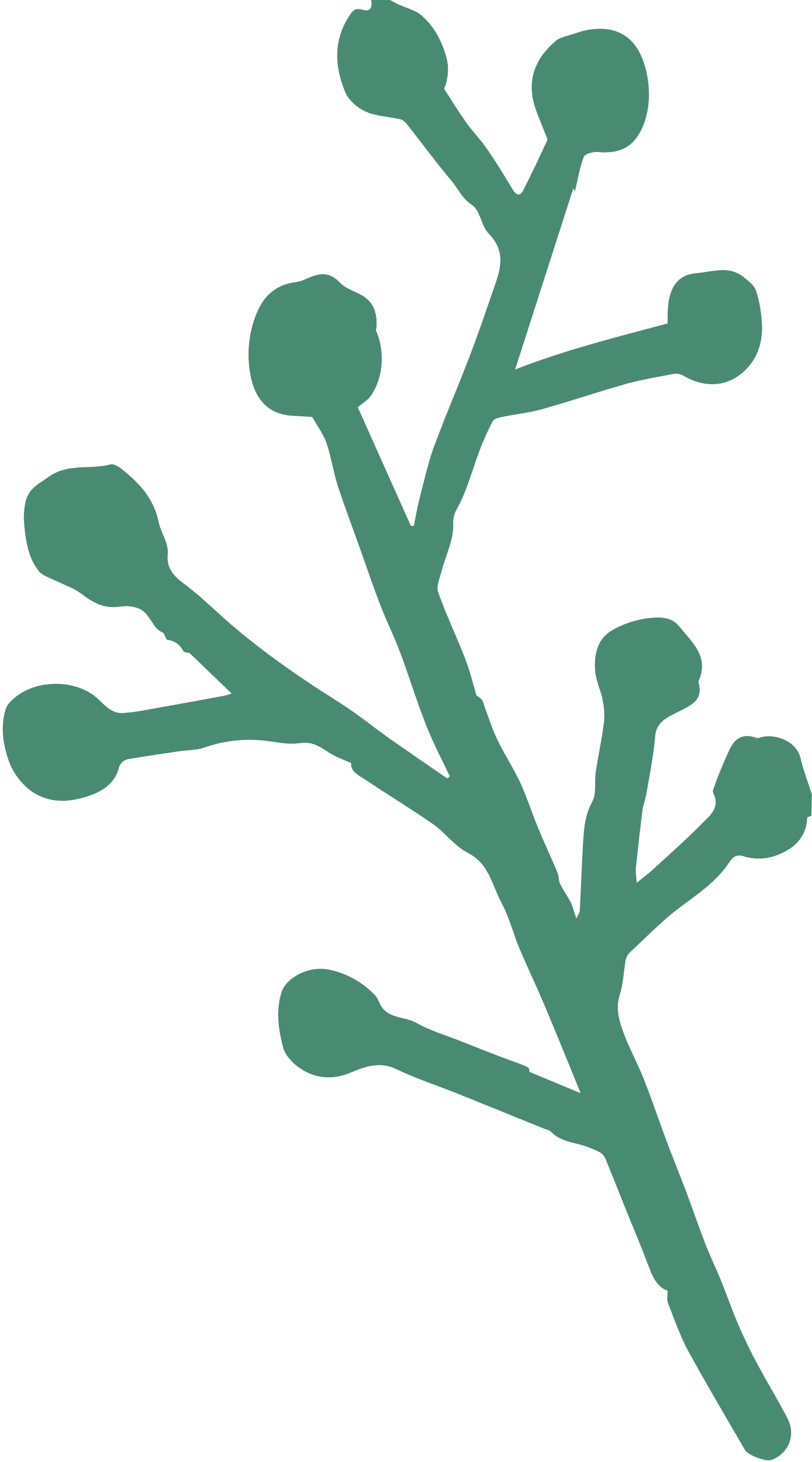 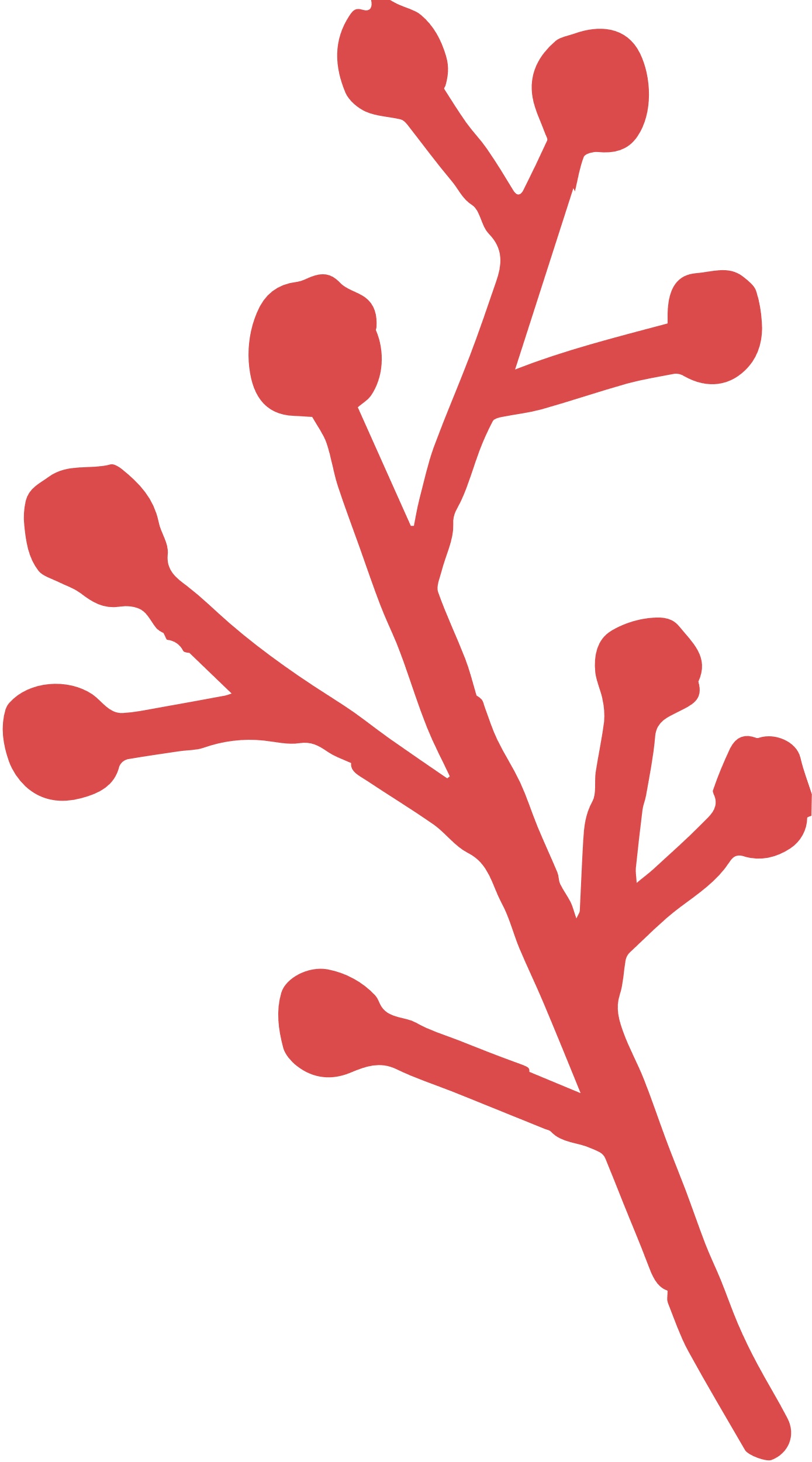 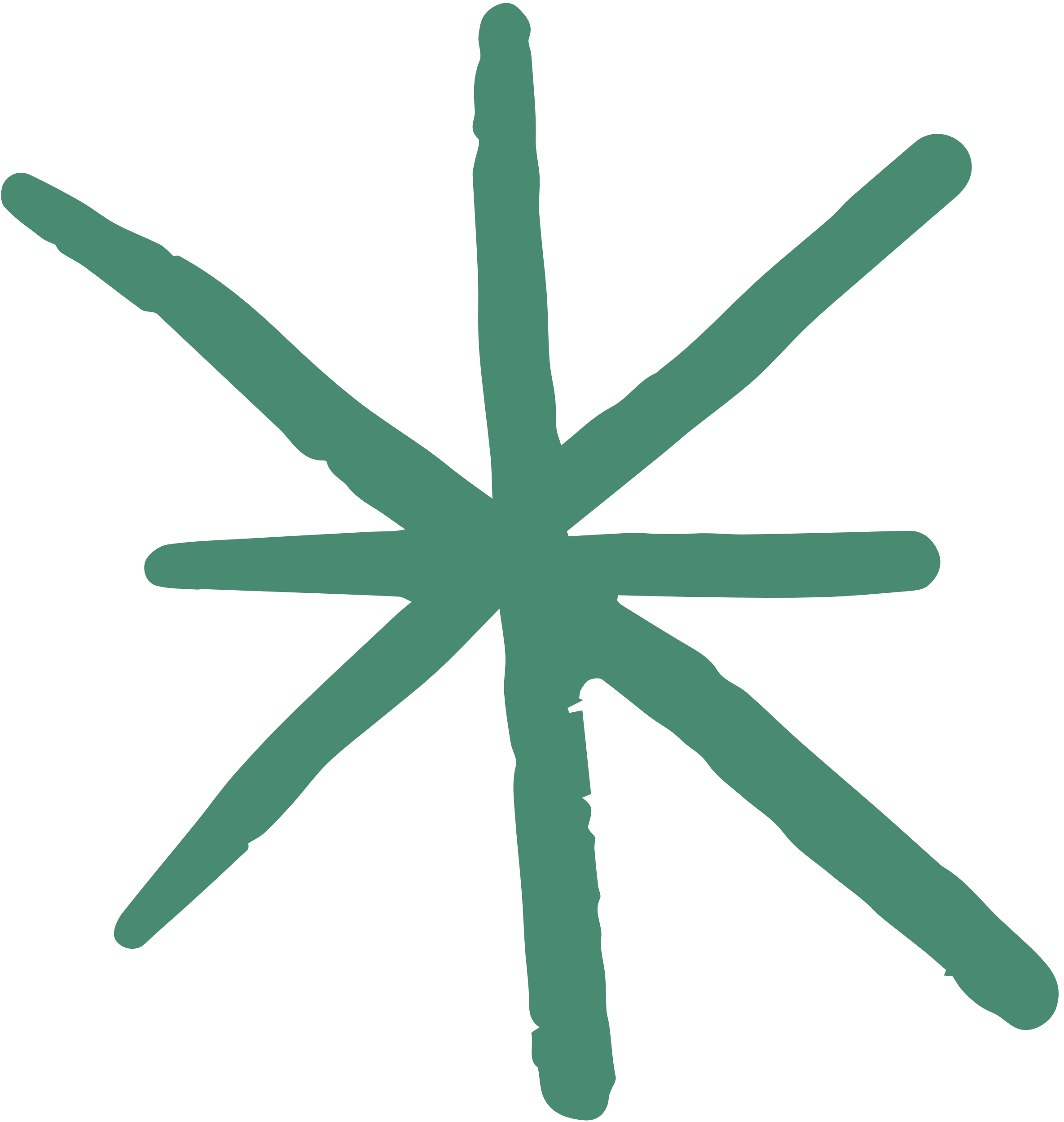 Luyện đọc: Cánh cửa nhớ bà
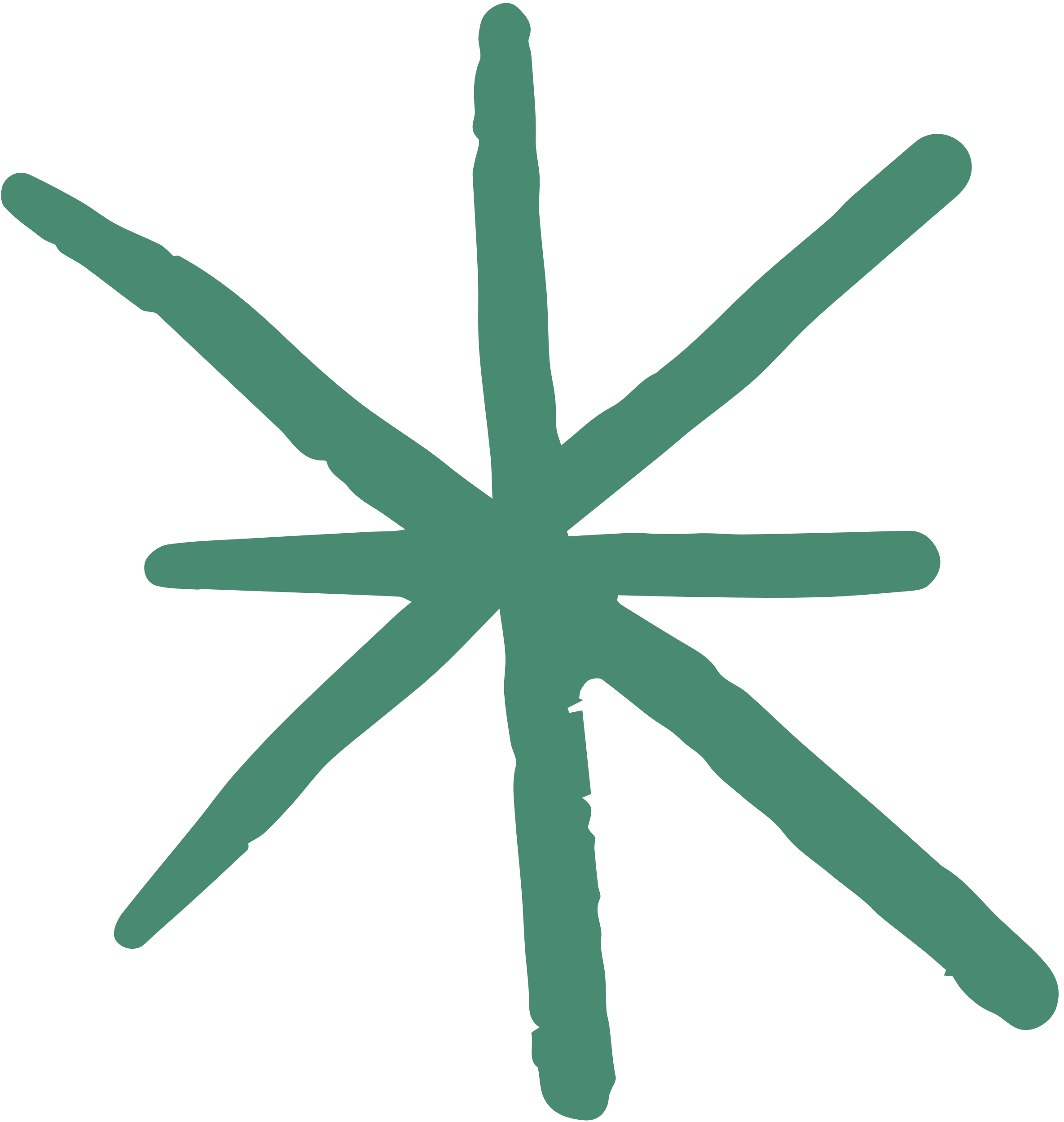 Ngày cháu còn thấp bé
Cánh cửa có hai then
Cháu chỉ cài then dưới
Nhớ bà cài then trên
 
Mỗi năm cháu lớn lên
Bà lưng còng cắm cúi
Cháu cài được then trên
Bà chỉ cài then dưới…
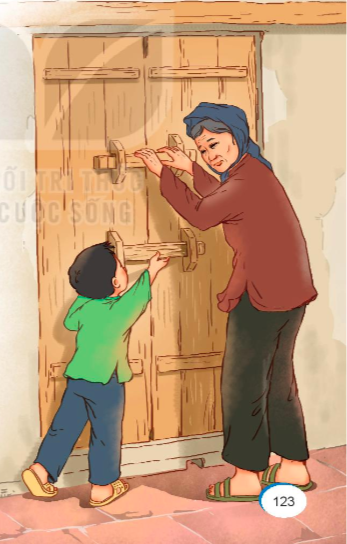 Nay cháu về nhà mới
Bao cánh cửa – ô trời
Mỗi lần tay đẩy cửa
Lại nhớ bà khôn nguôi.

(Đoàn Thị Lam Luyến)
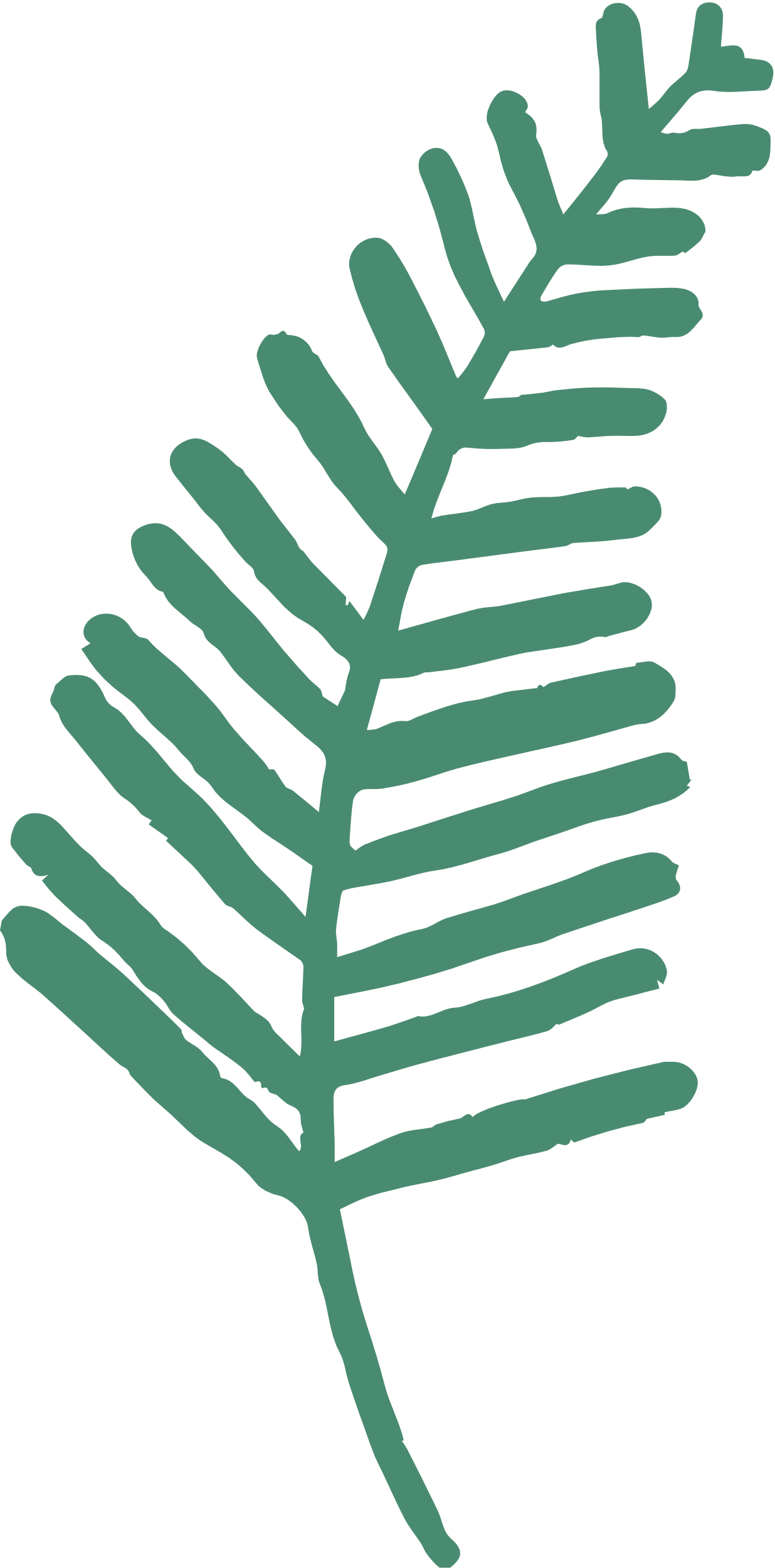 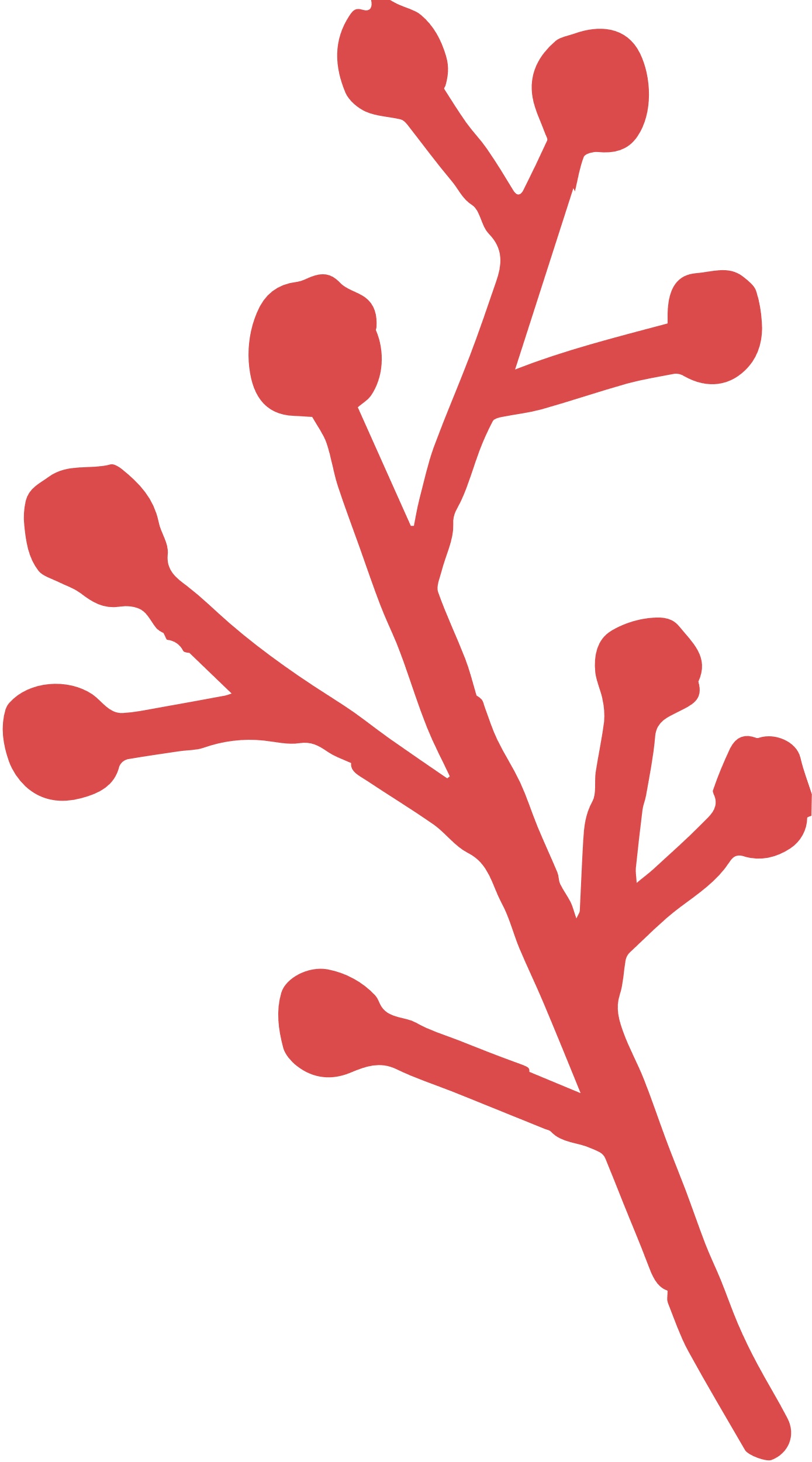 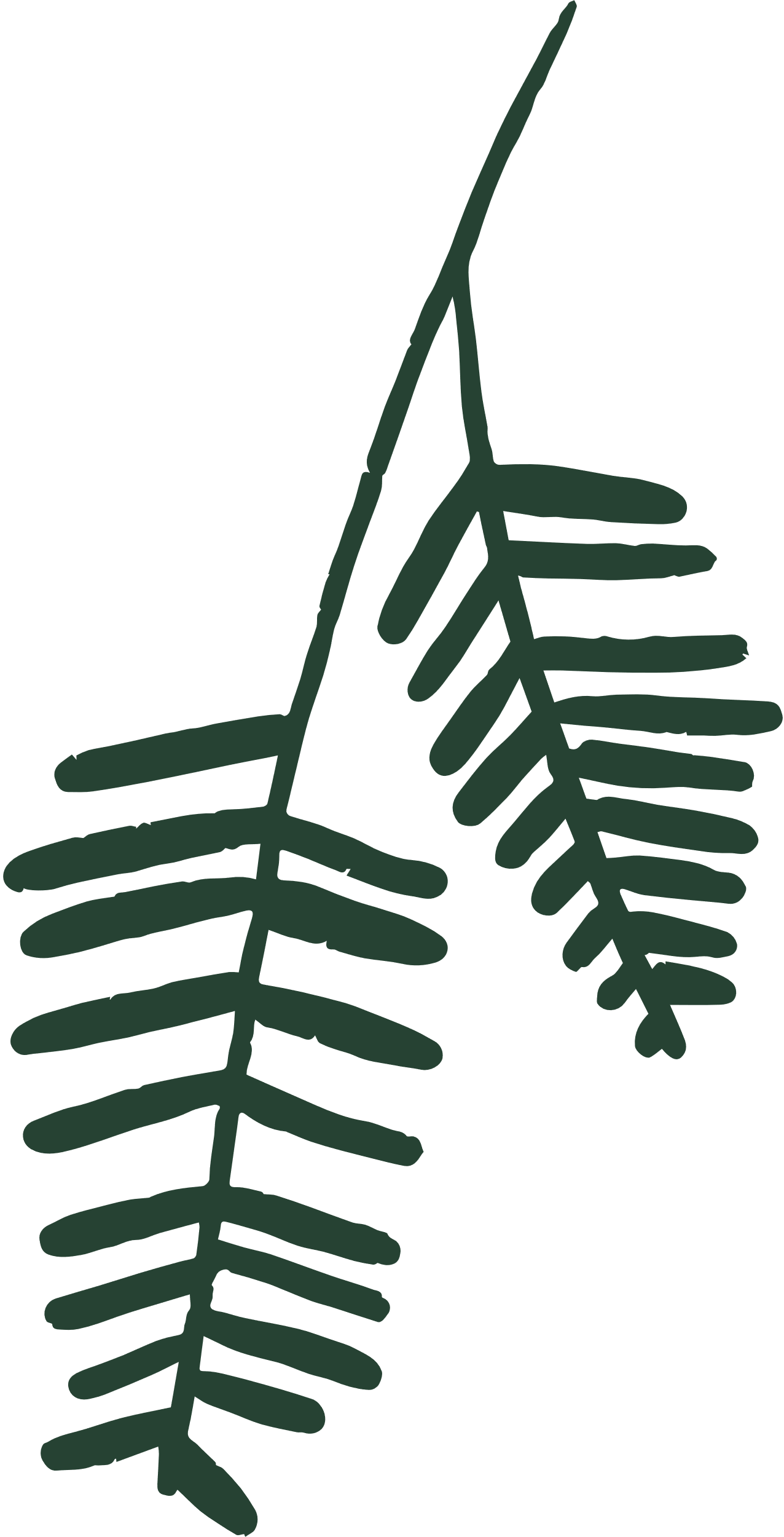 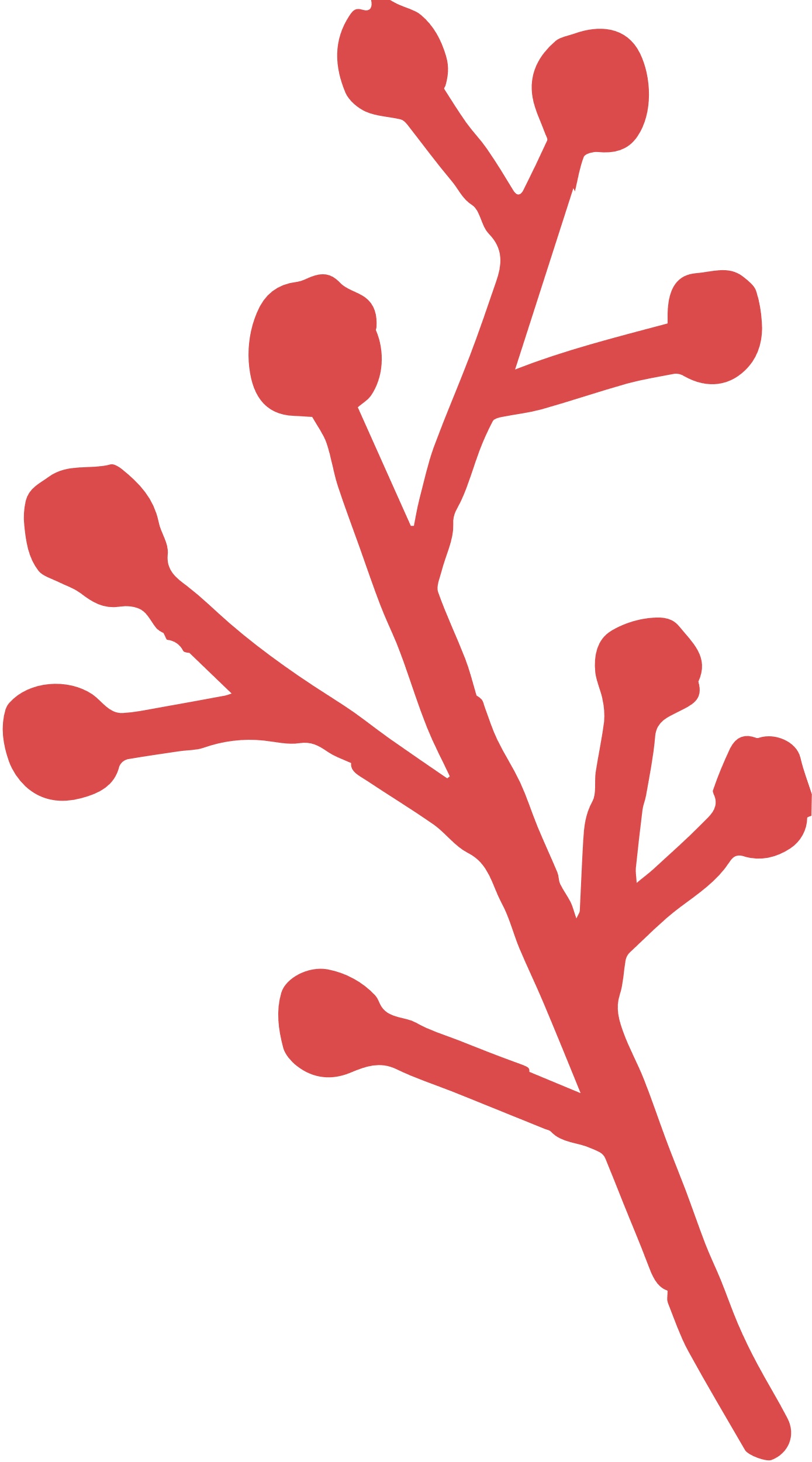 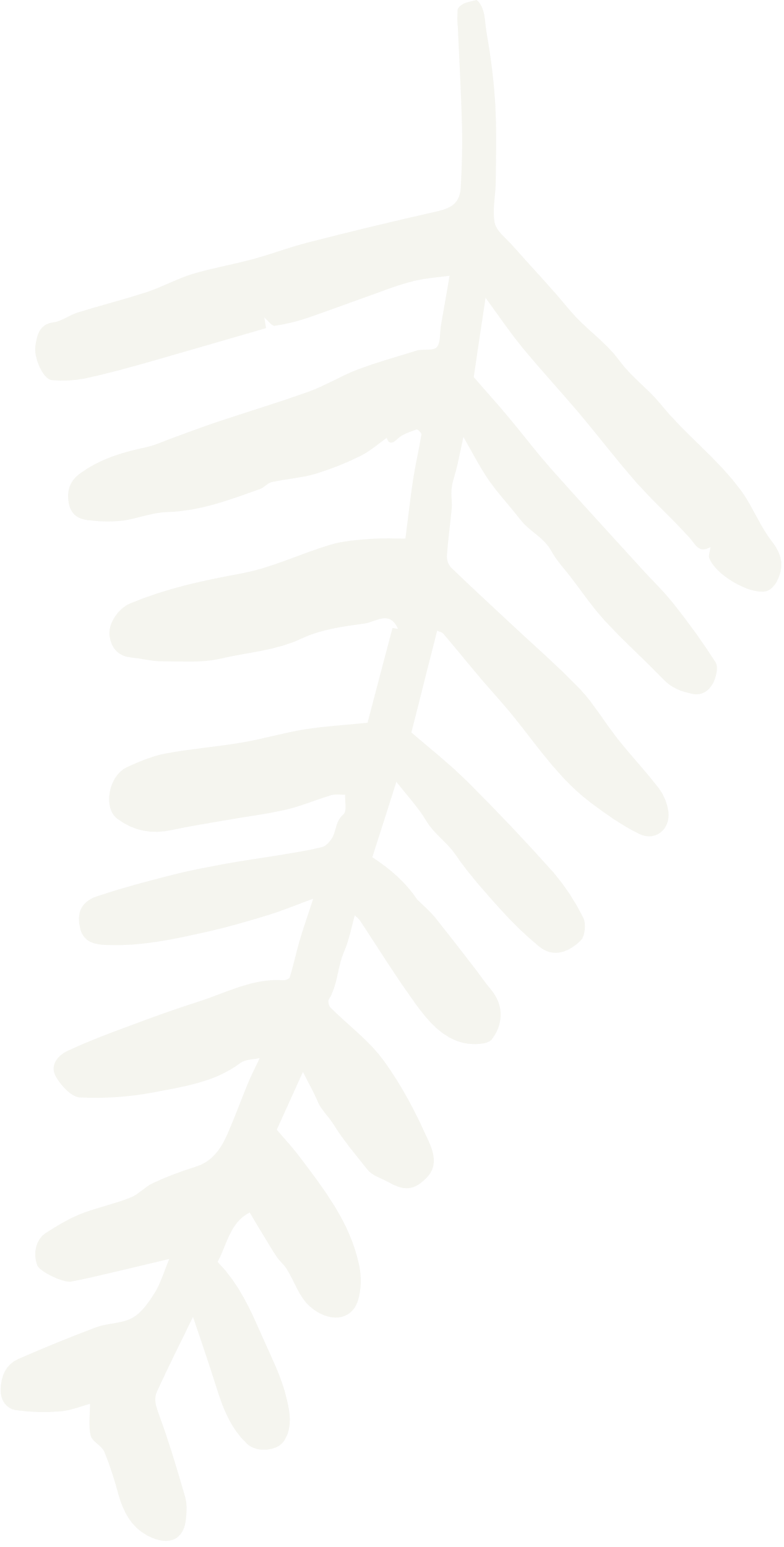 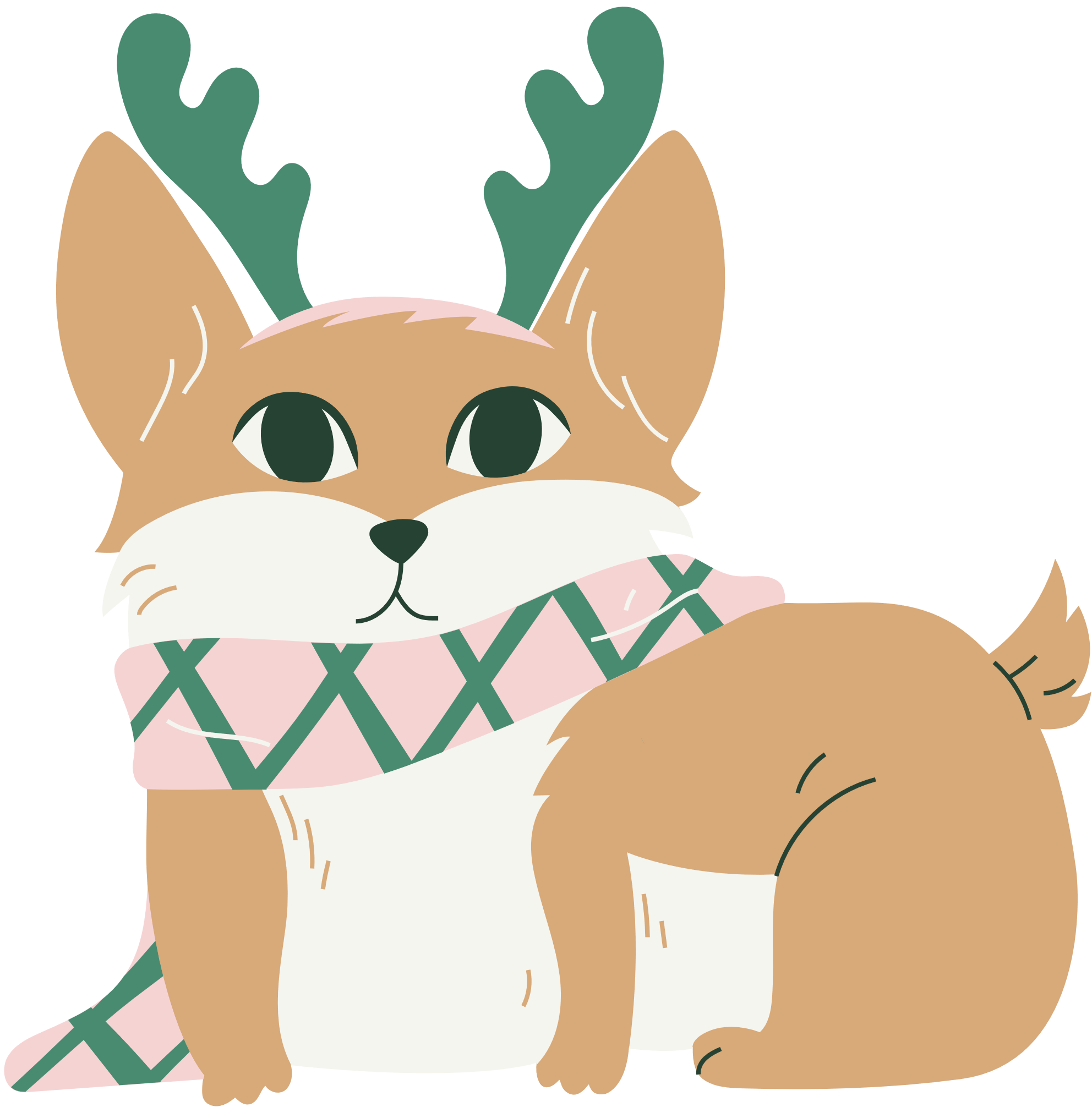 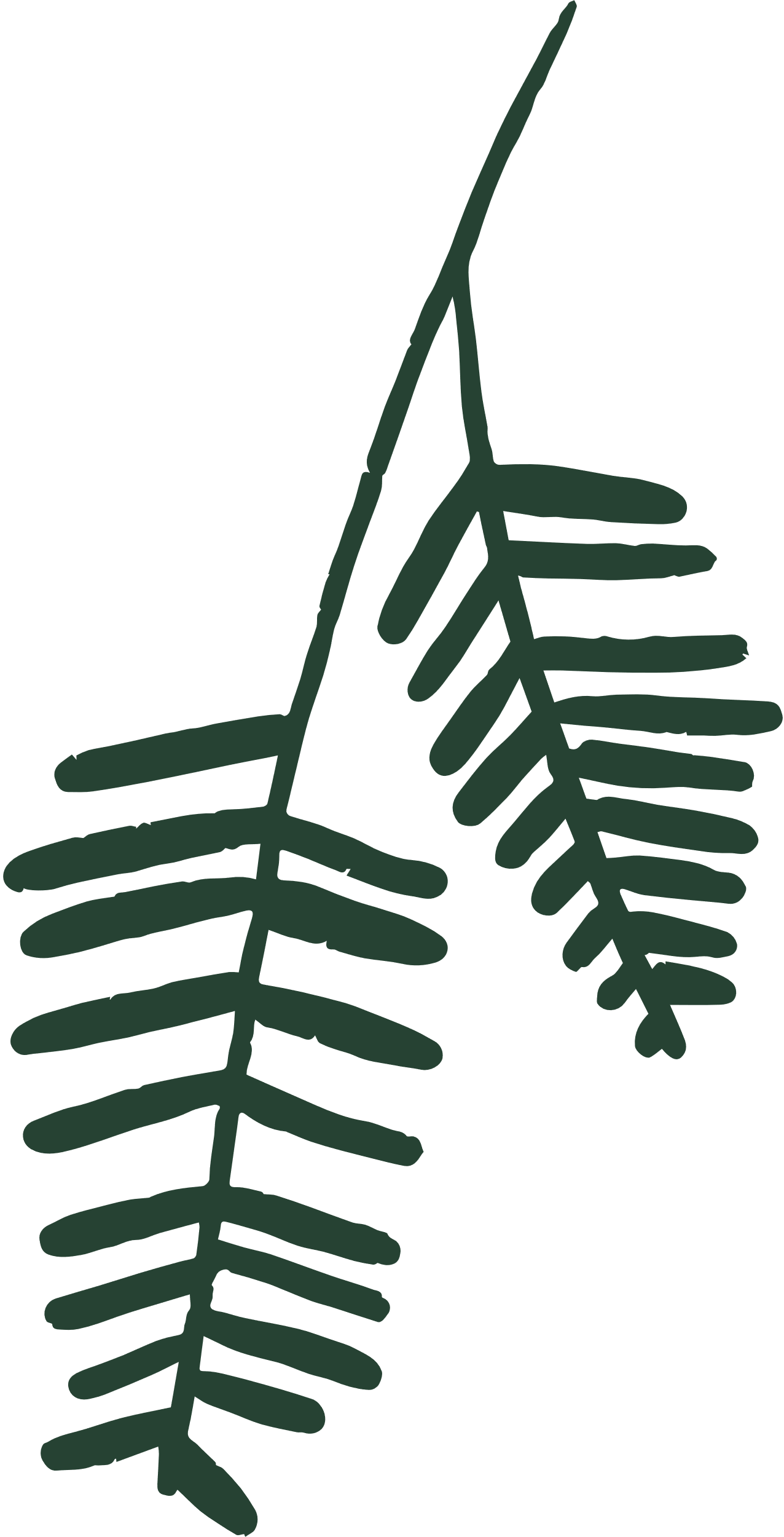 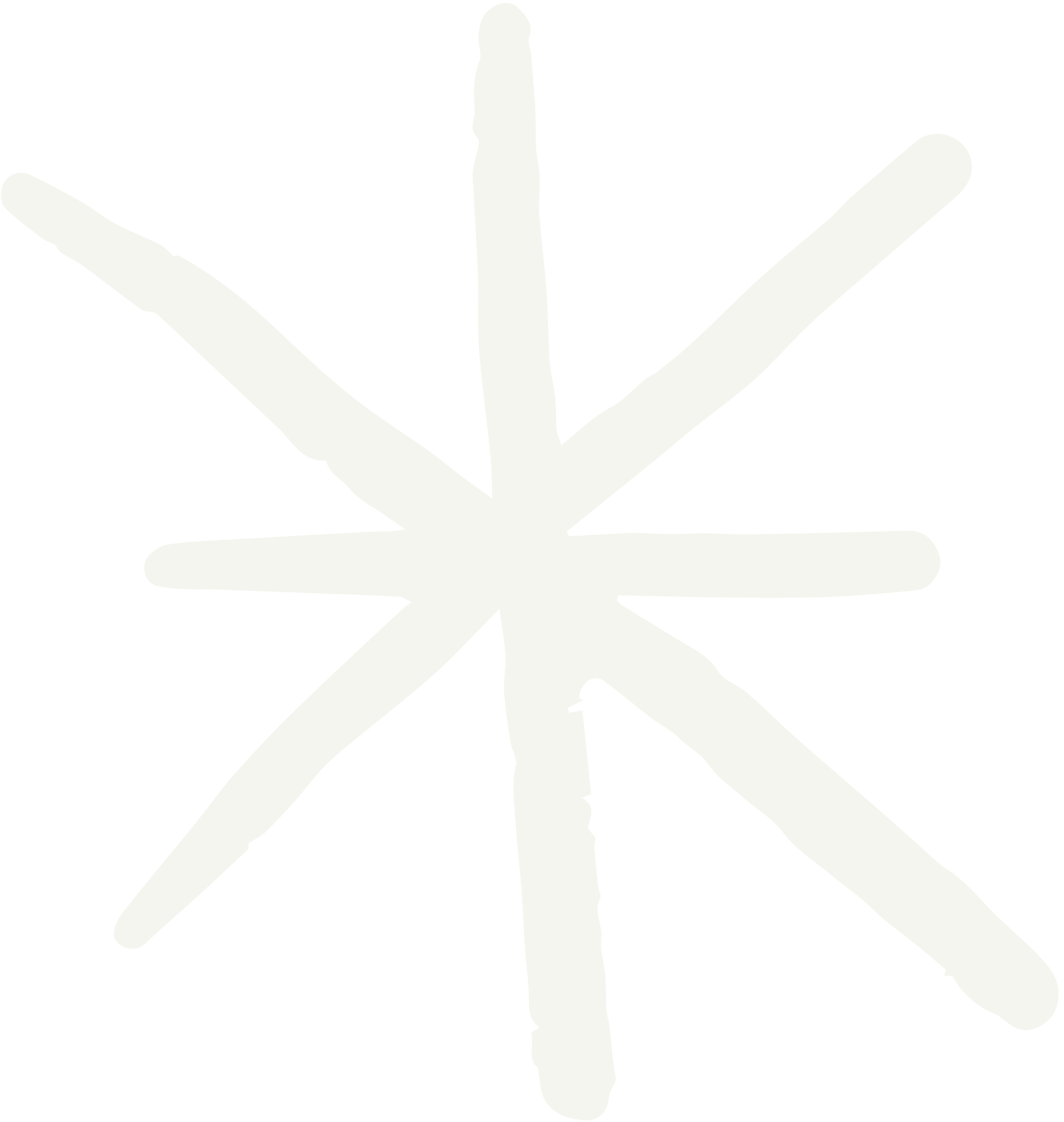 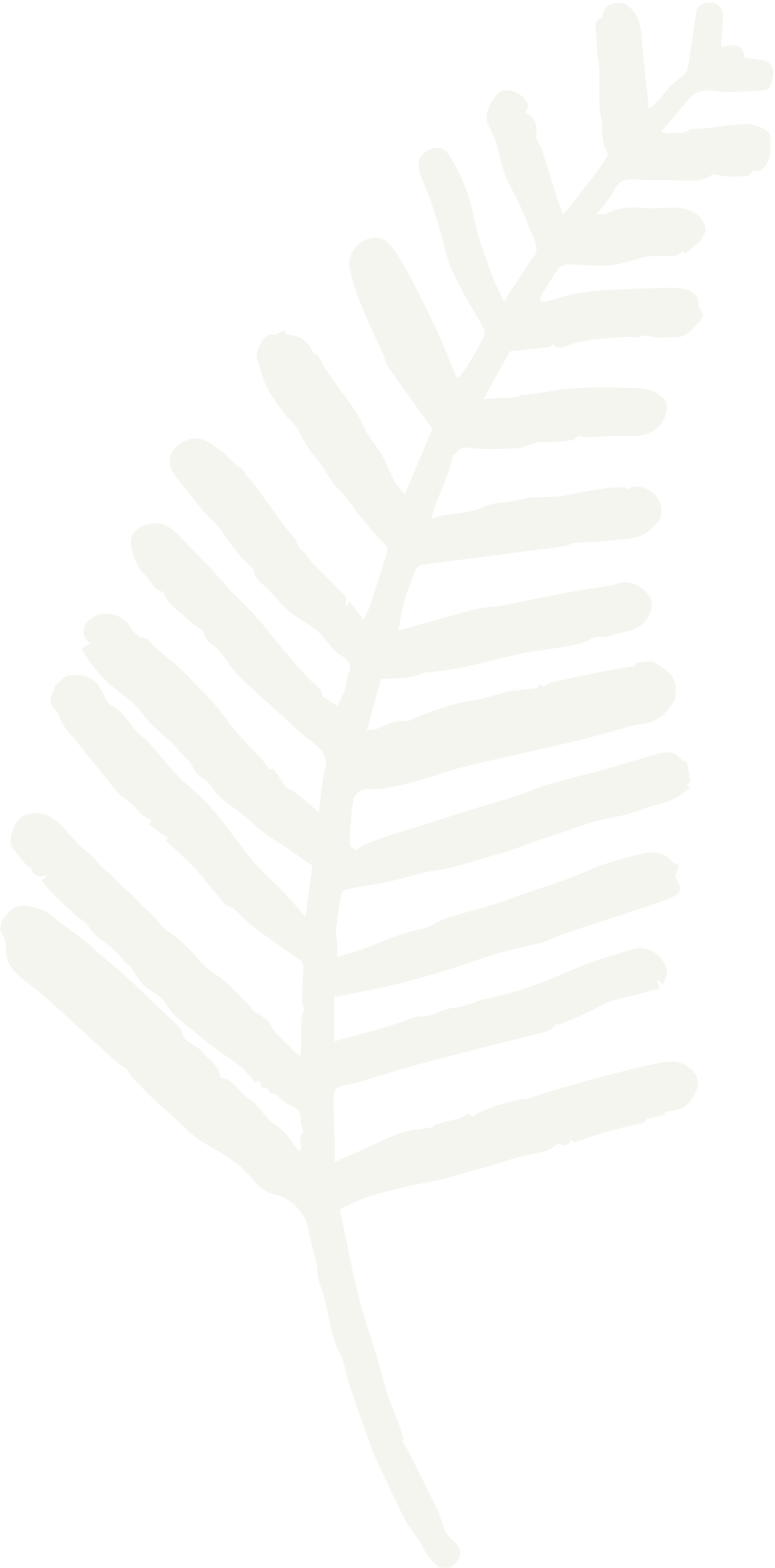 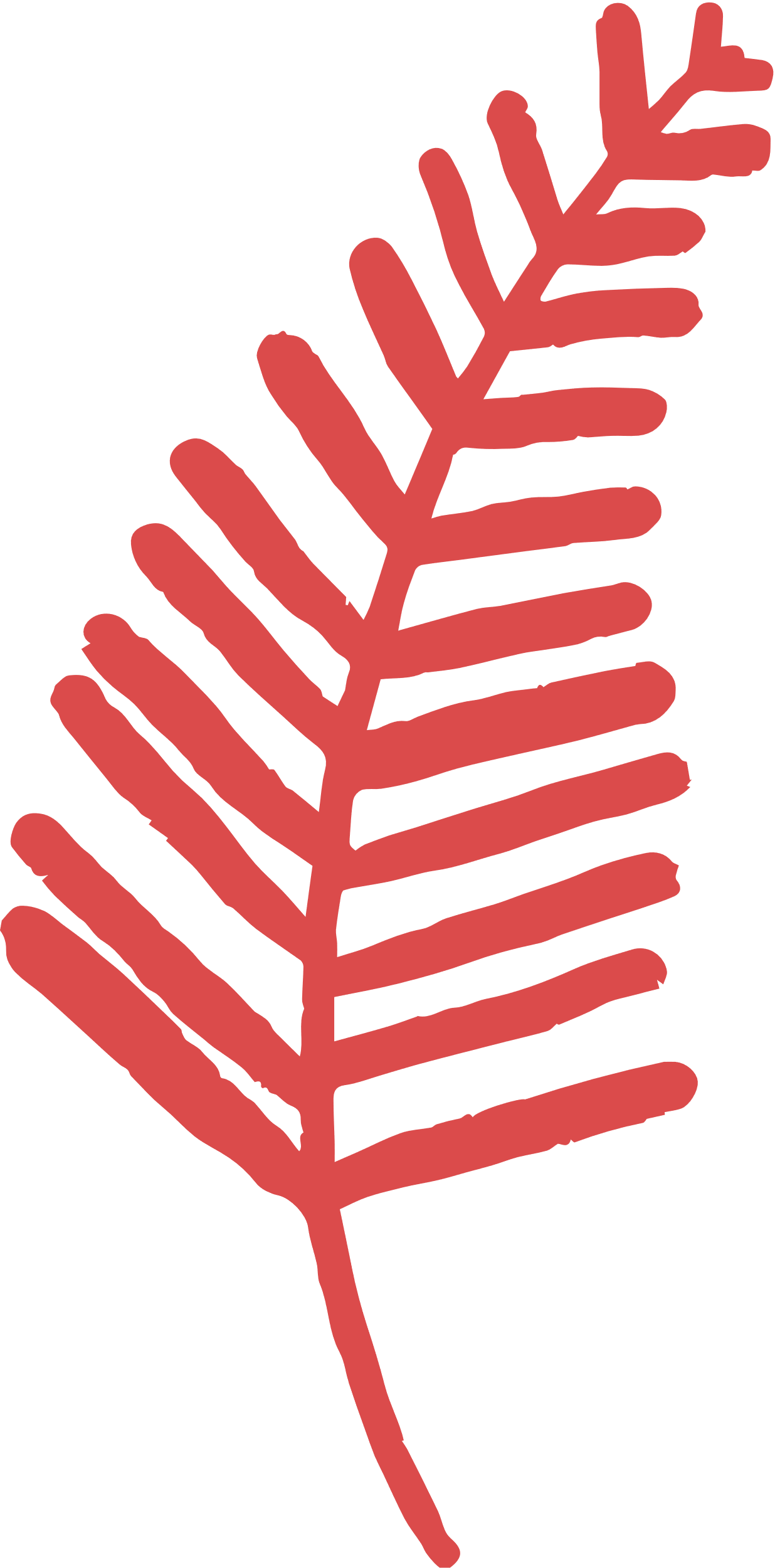 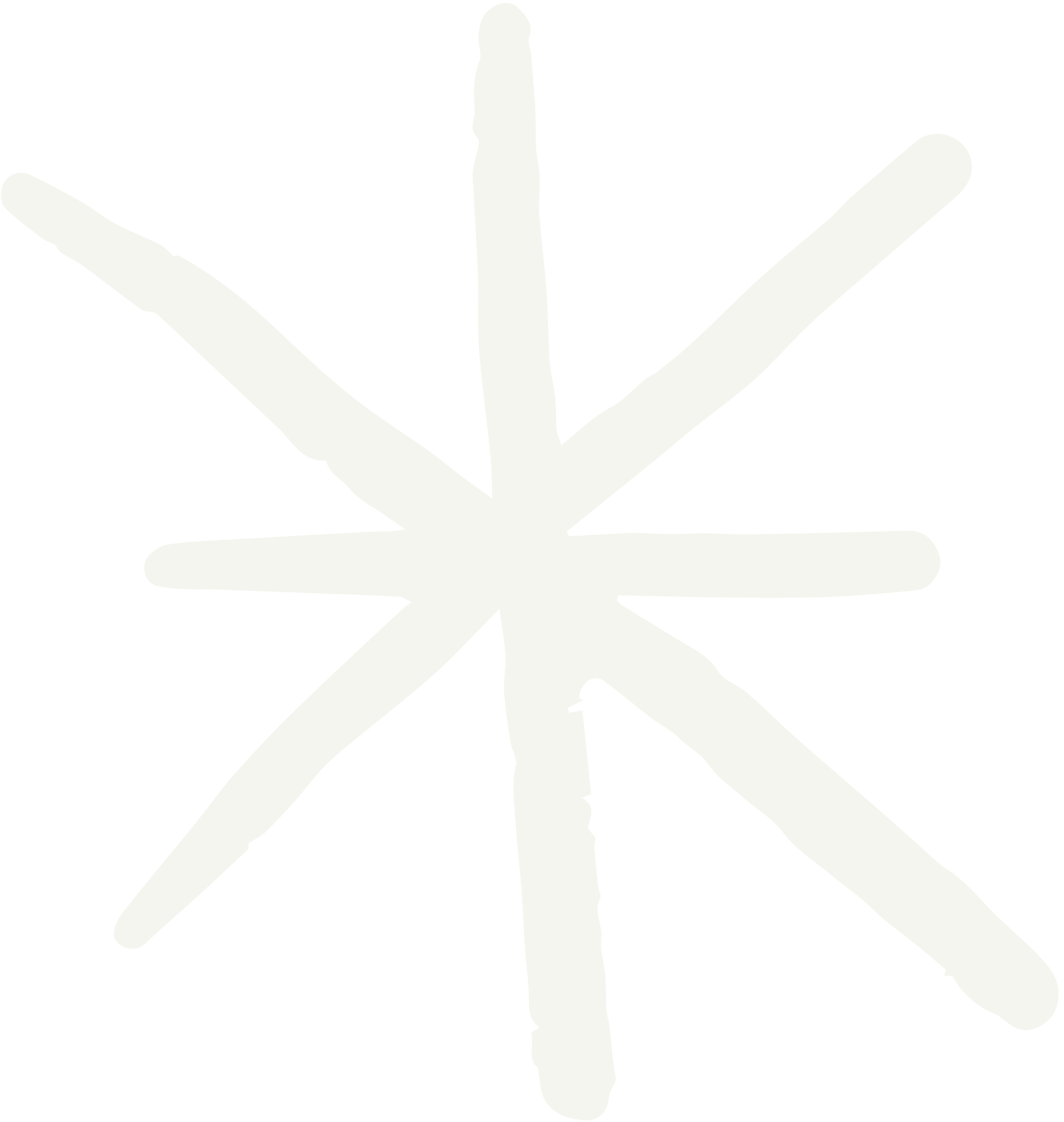 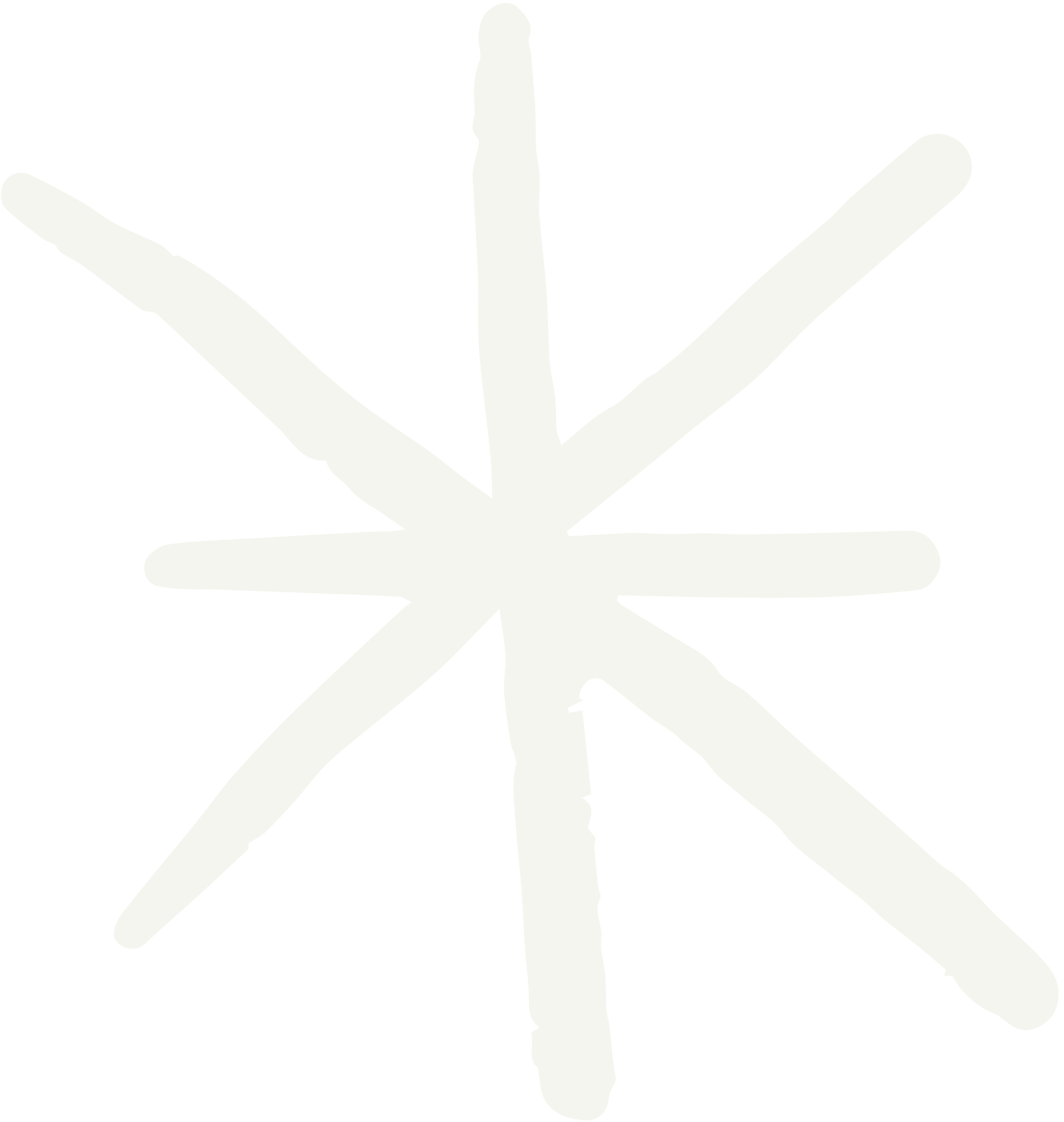 Hoạt động 2: 
Trả lời câu hỏi
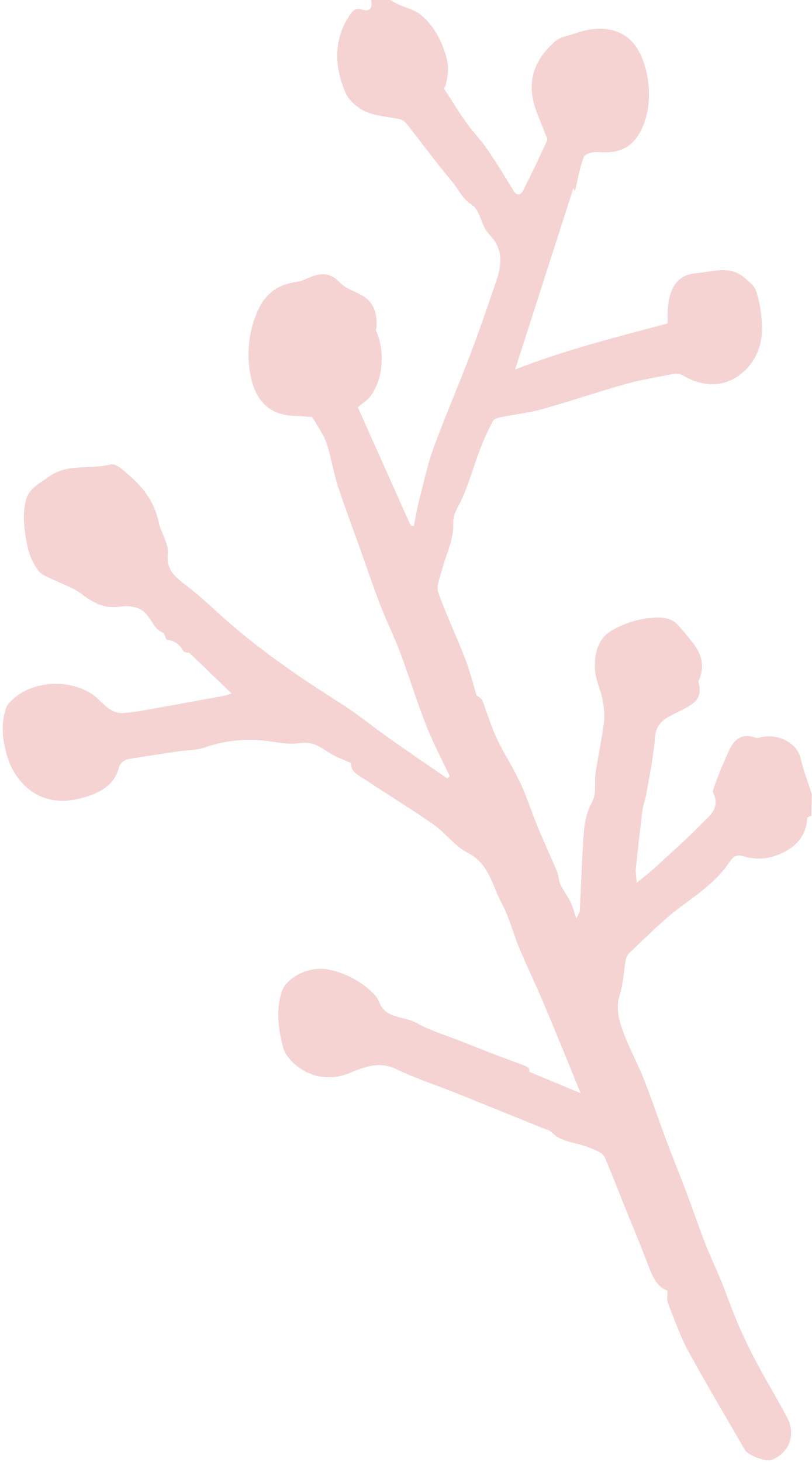 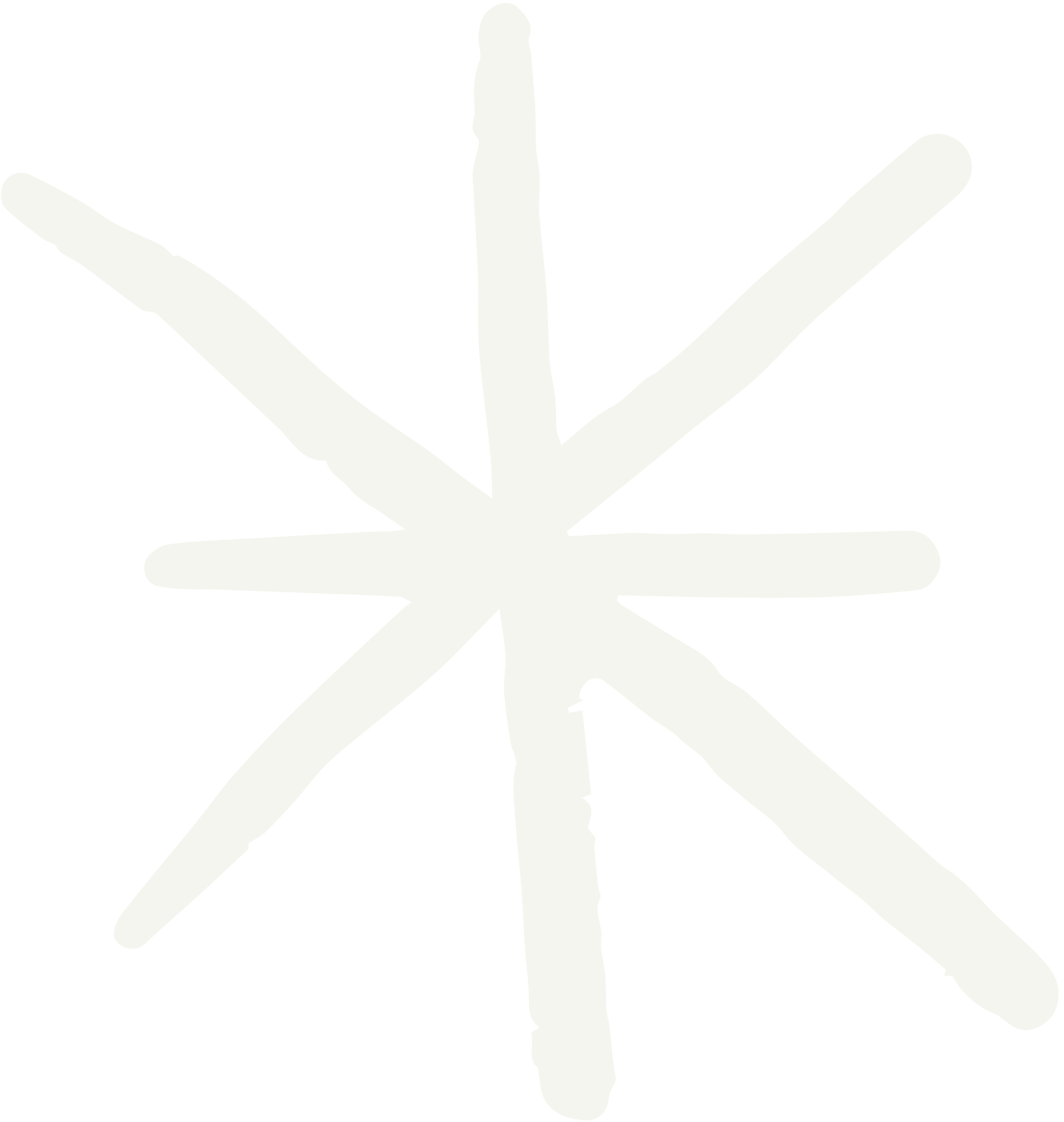 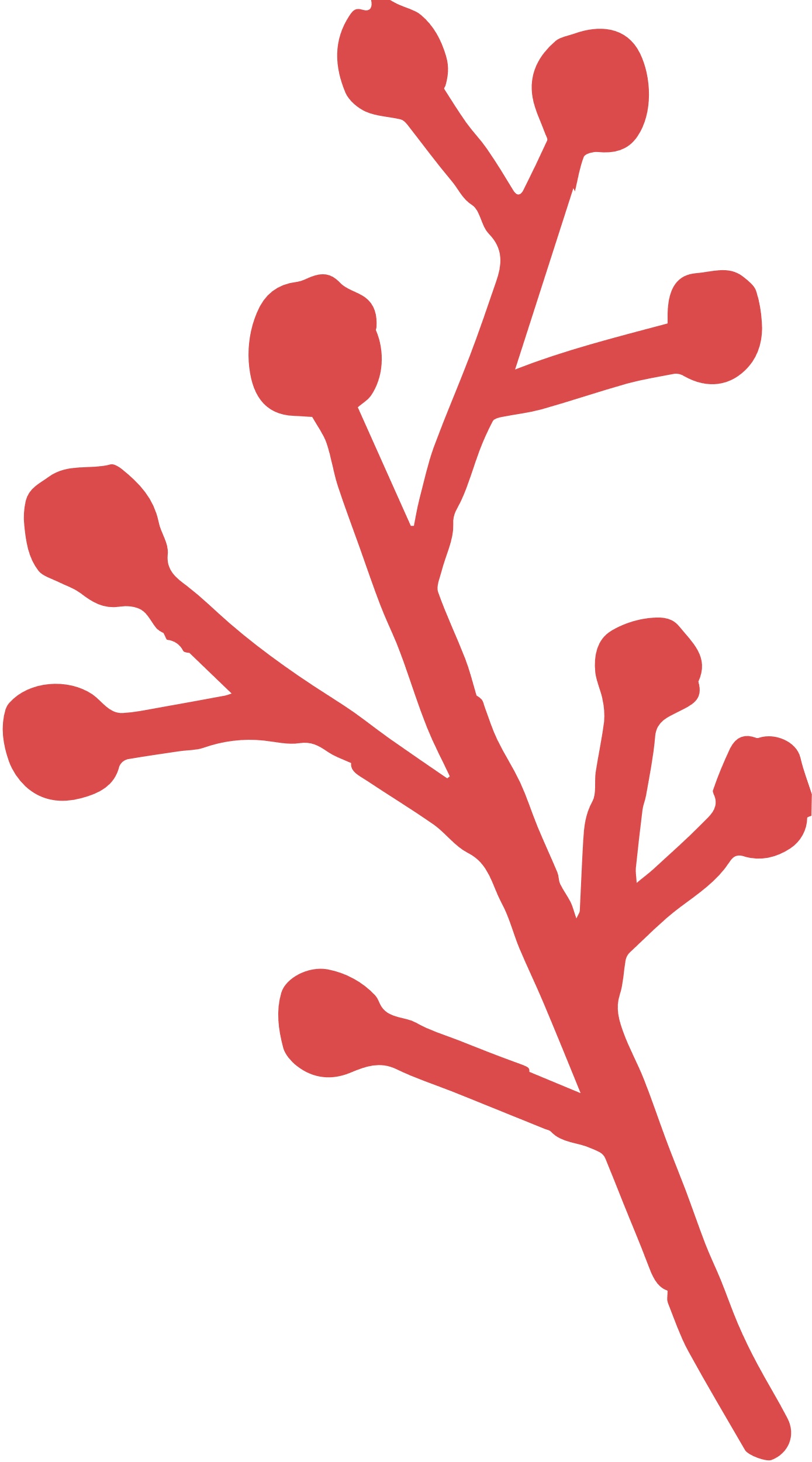 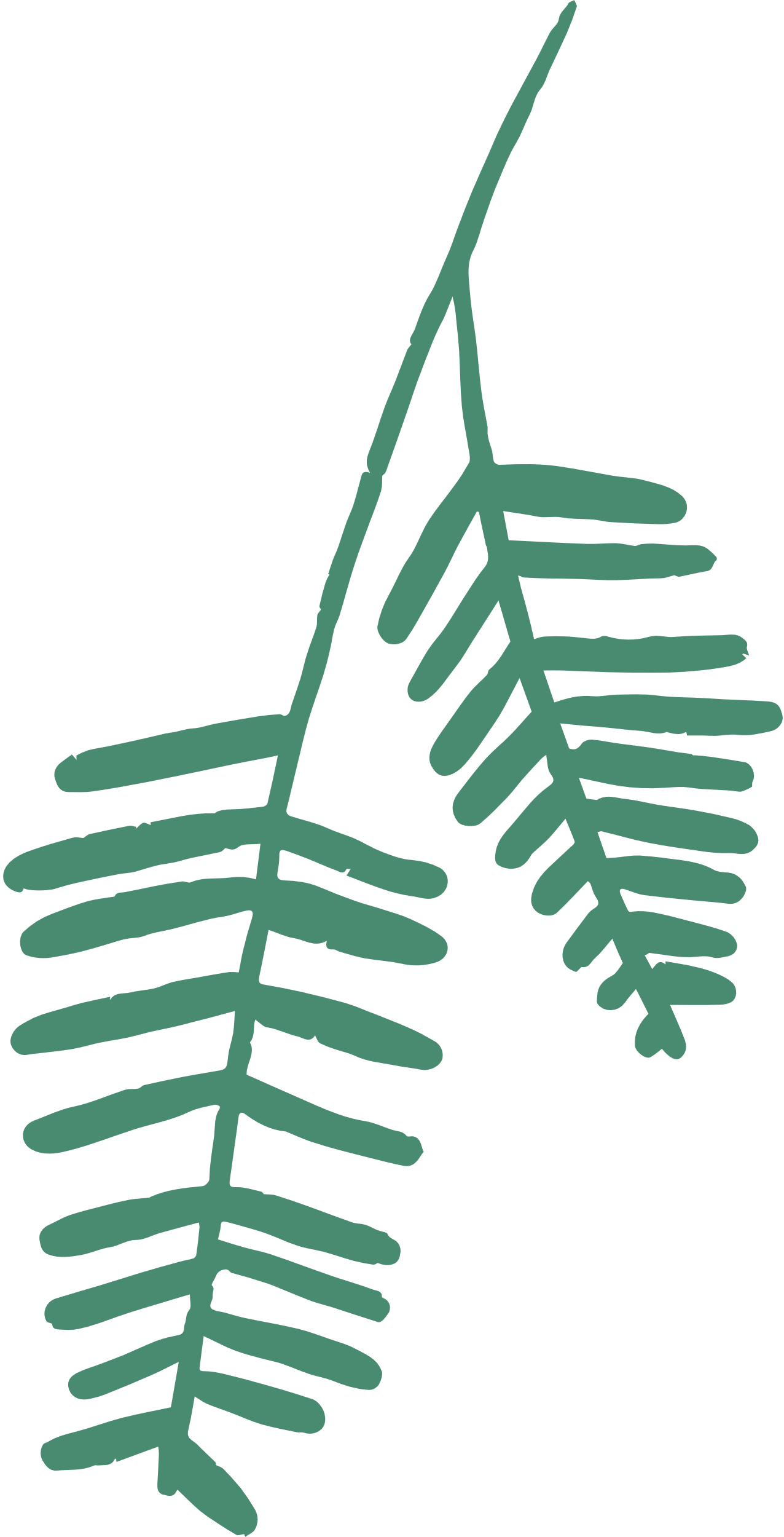 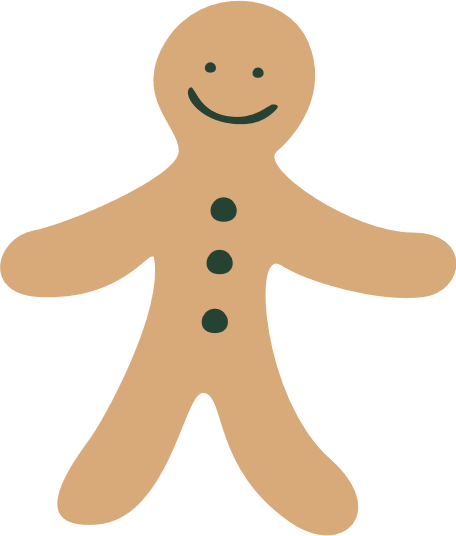 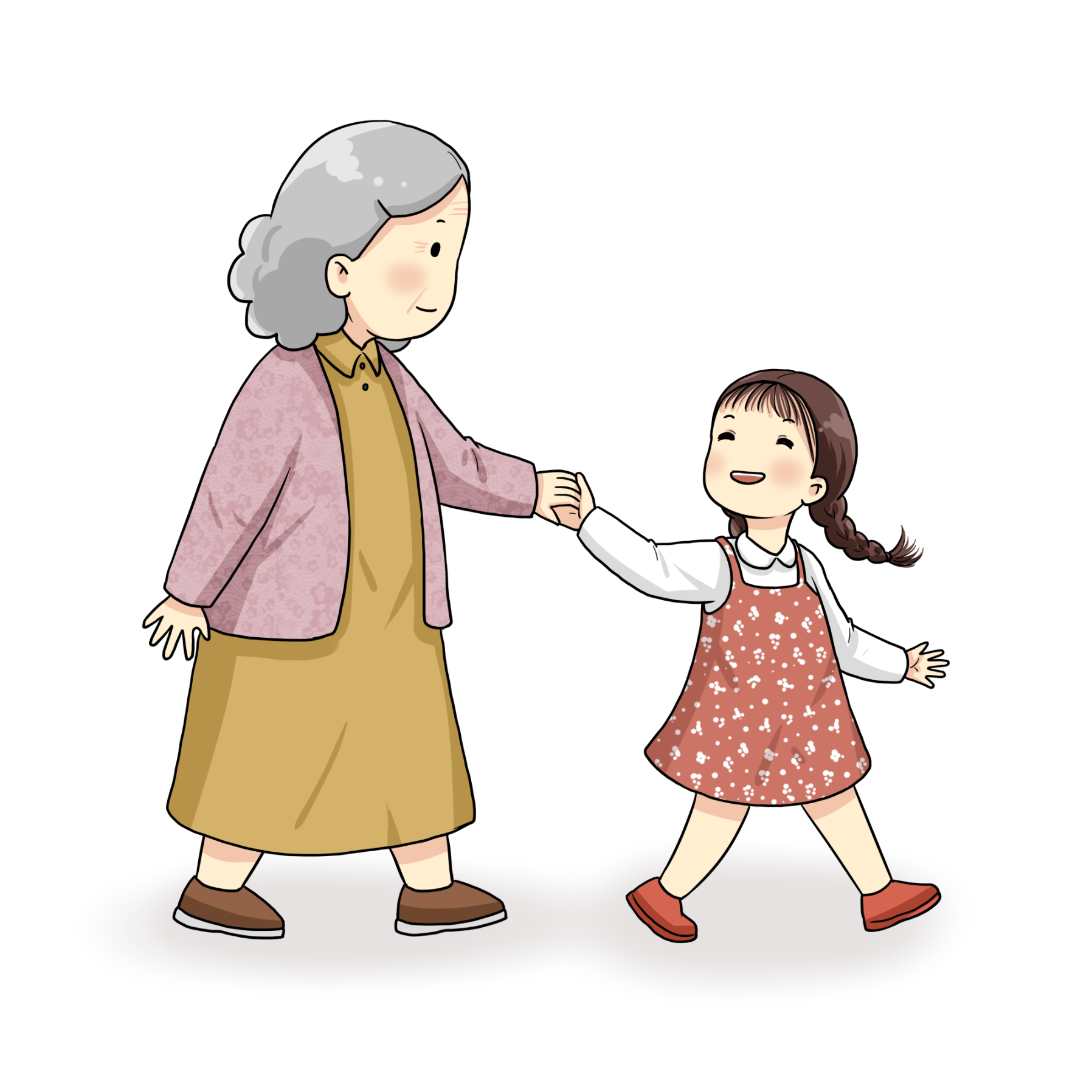 Trả lời câu hỏi
Ngày cháu còn nhỏ, ai thường cài then trên của cánh cửa?
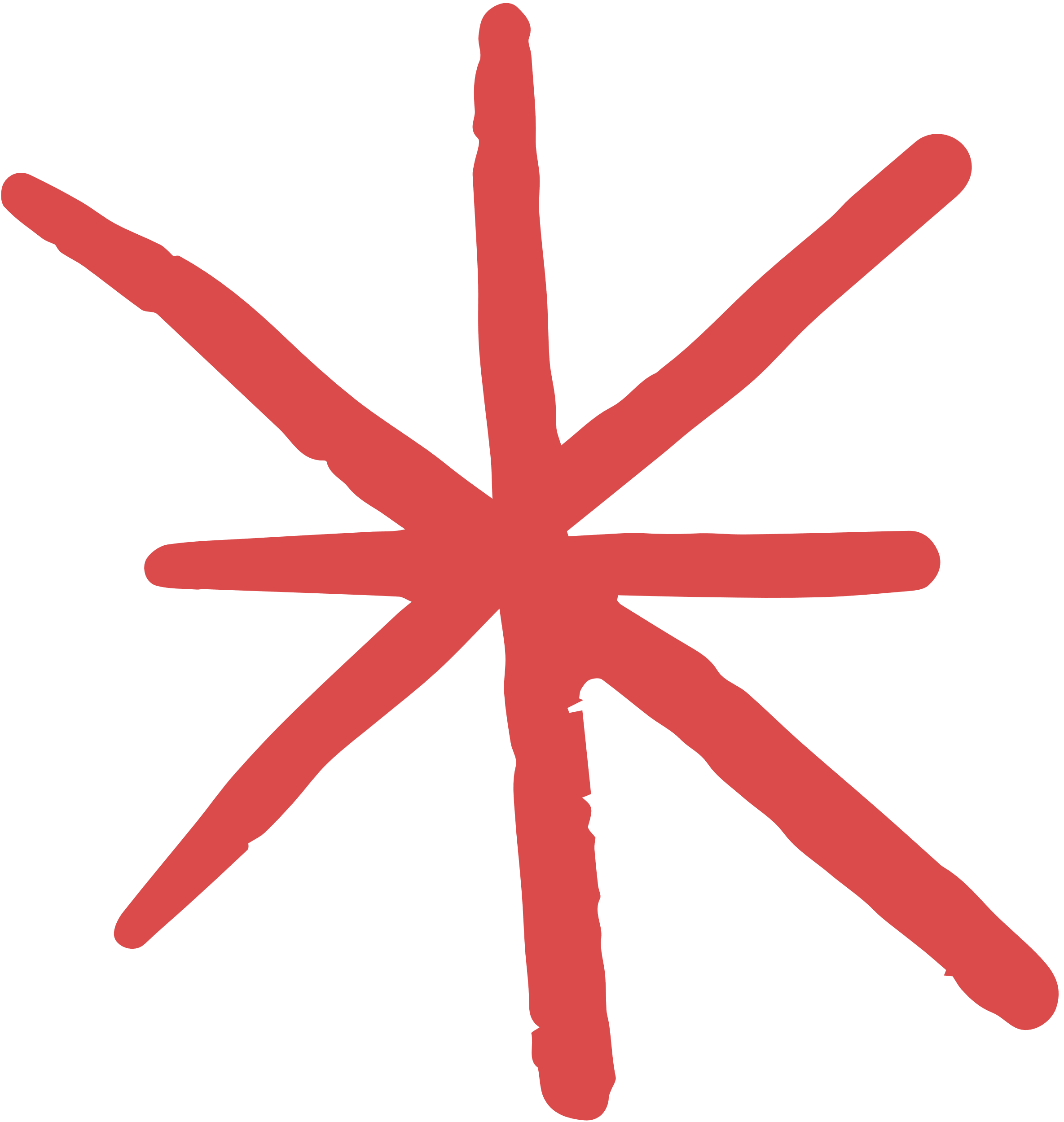 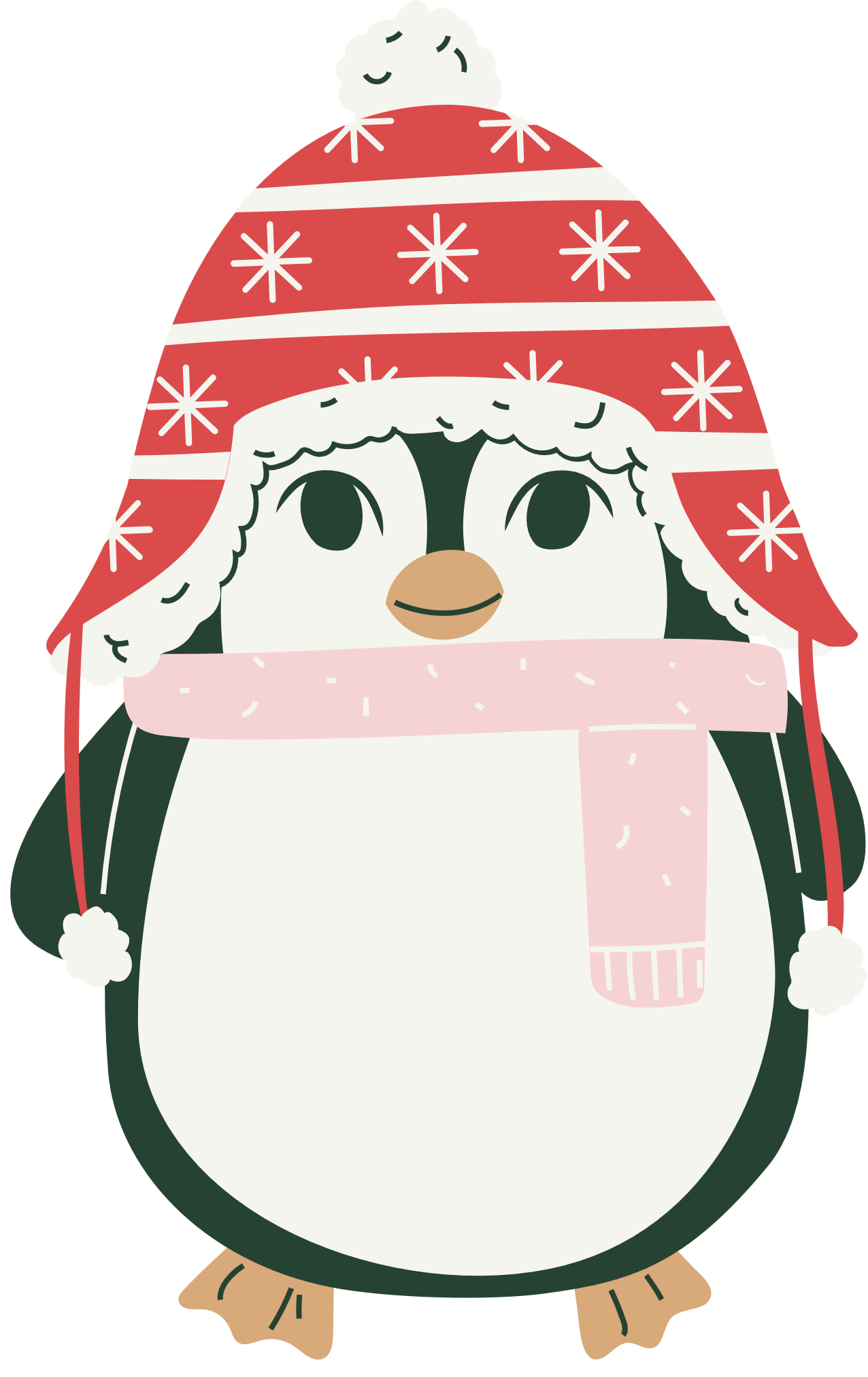  Ngày cháu còn nhỏ, bà thường cài then trên của cánh cửa
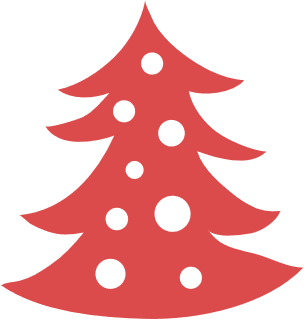 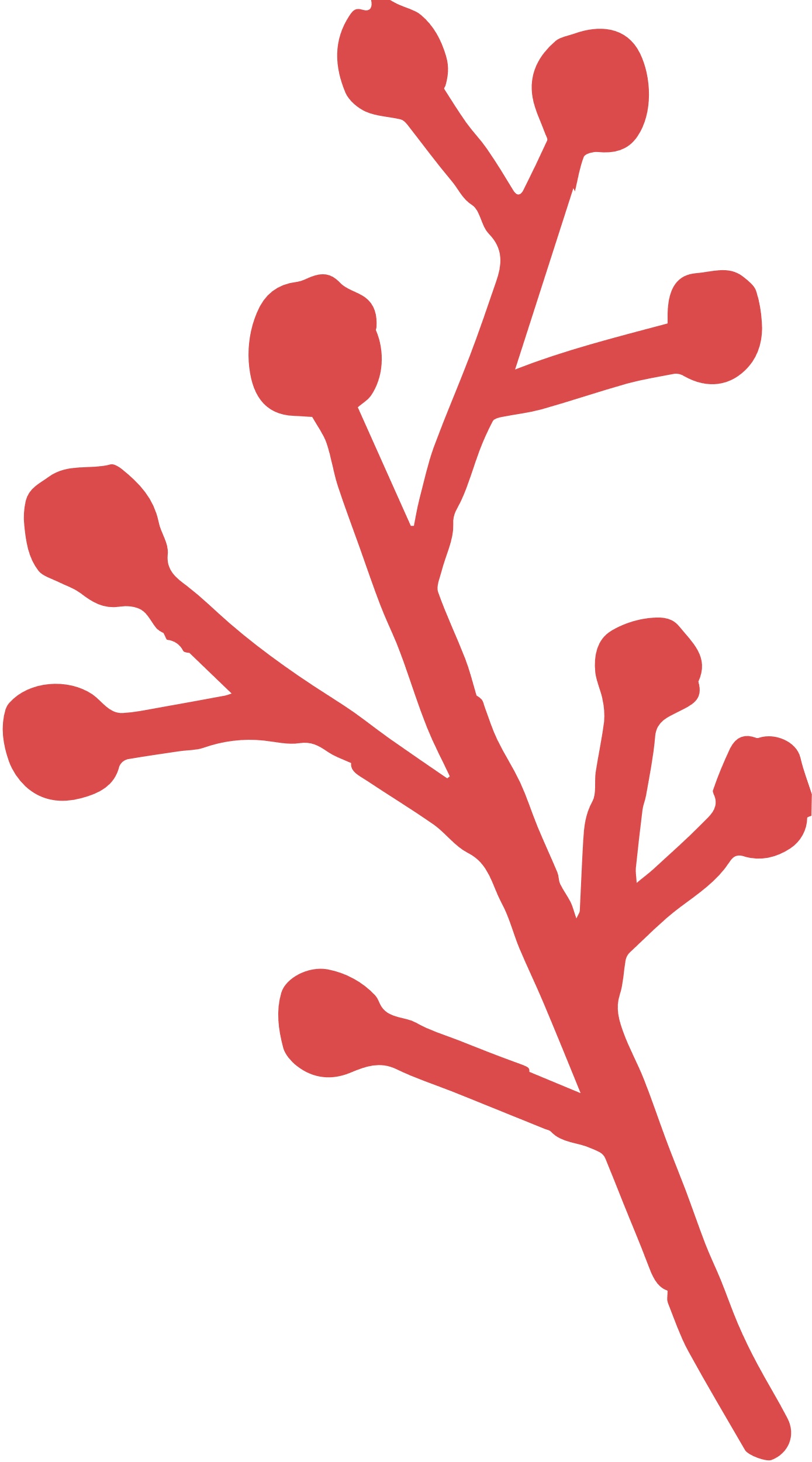 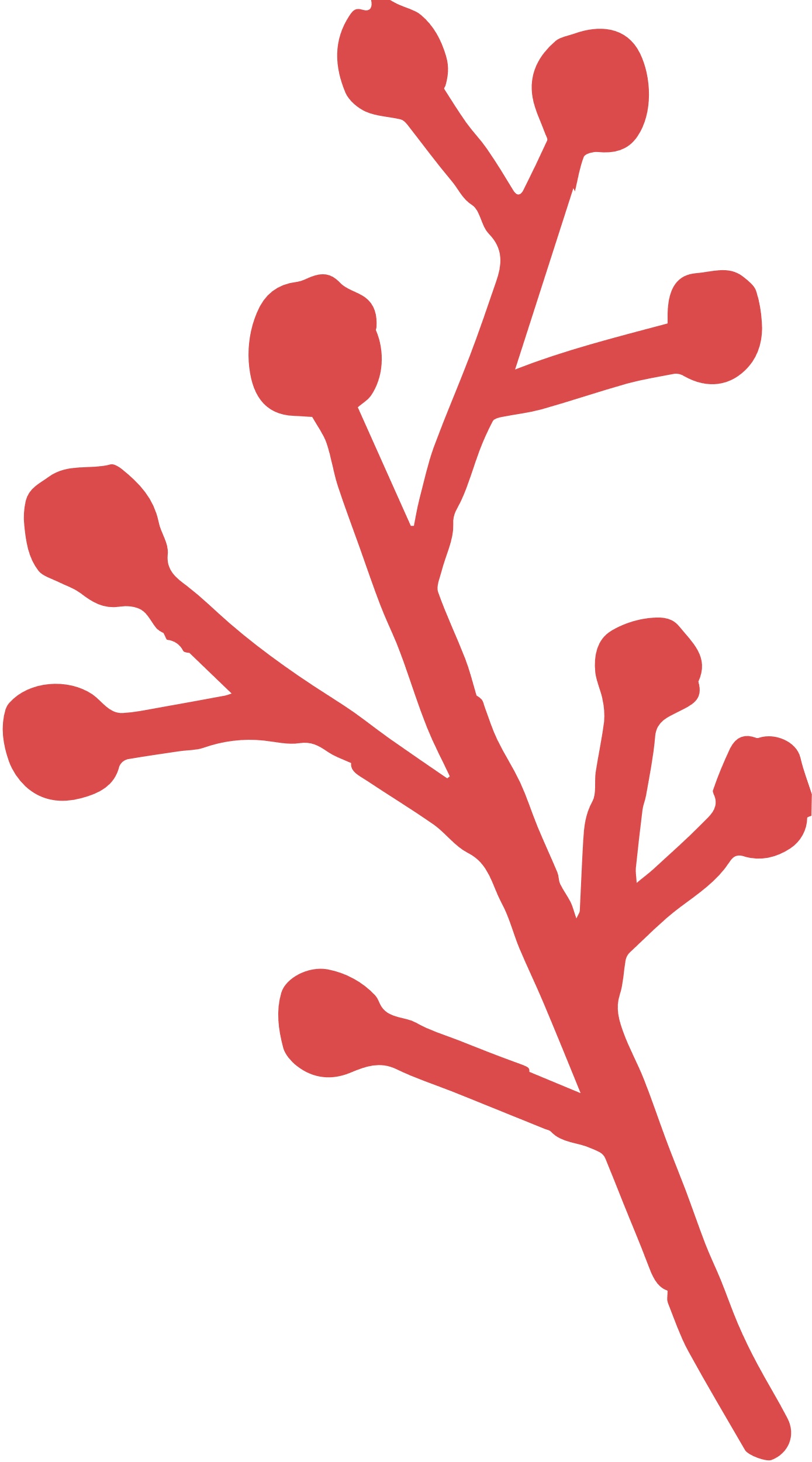 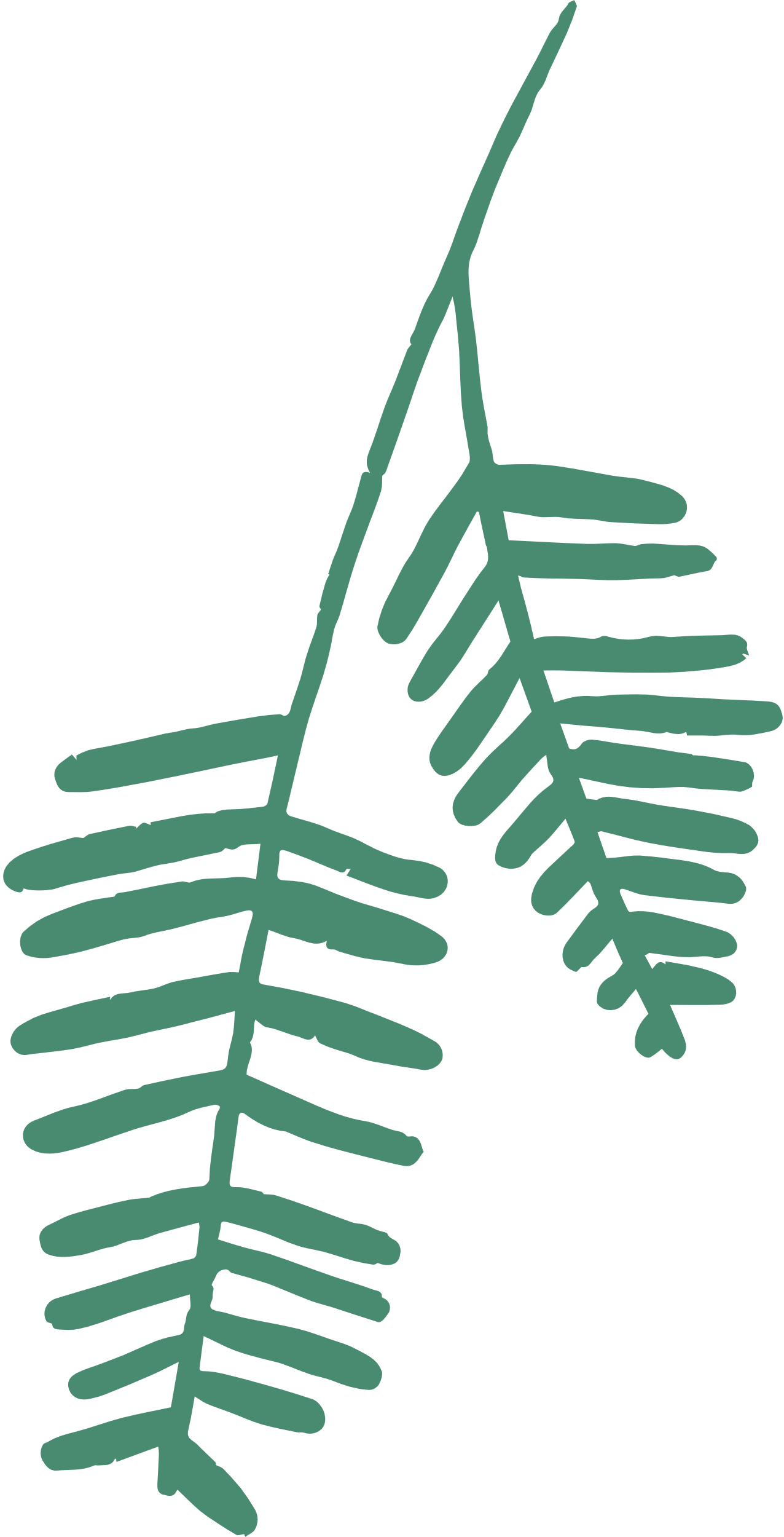 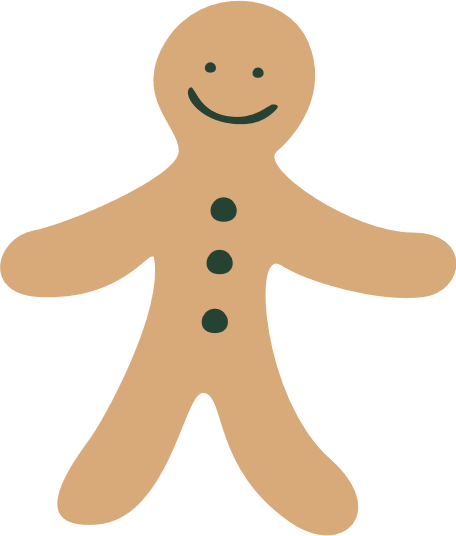 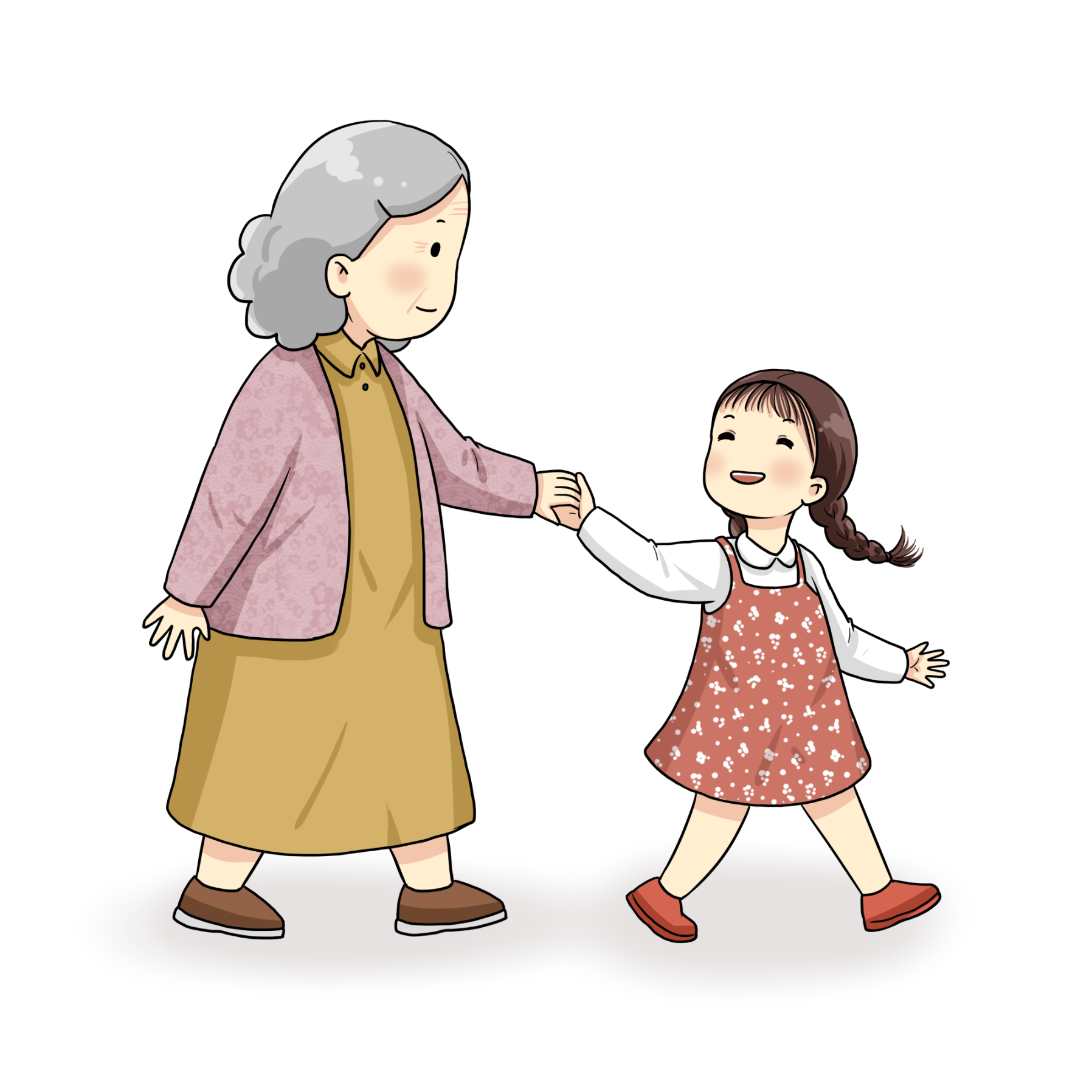 Trả lời câu hỏi
Vì sao khi cháu lớn bà lại là người cài then dưới của cánh cửa?
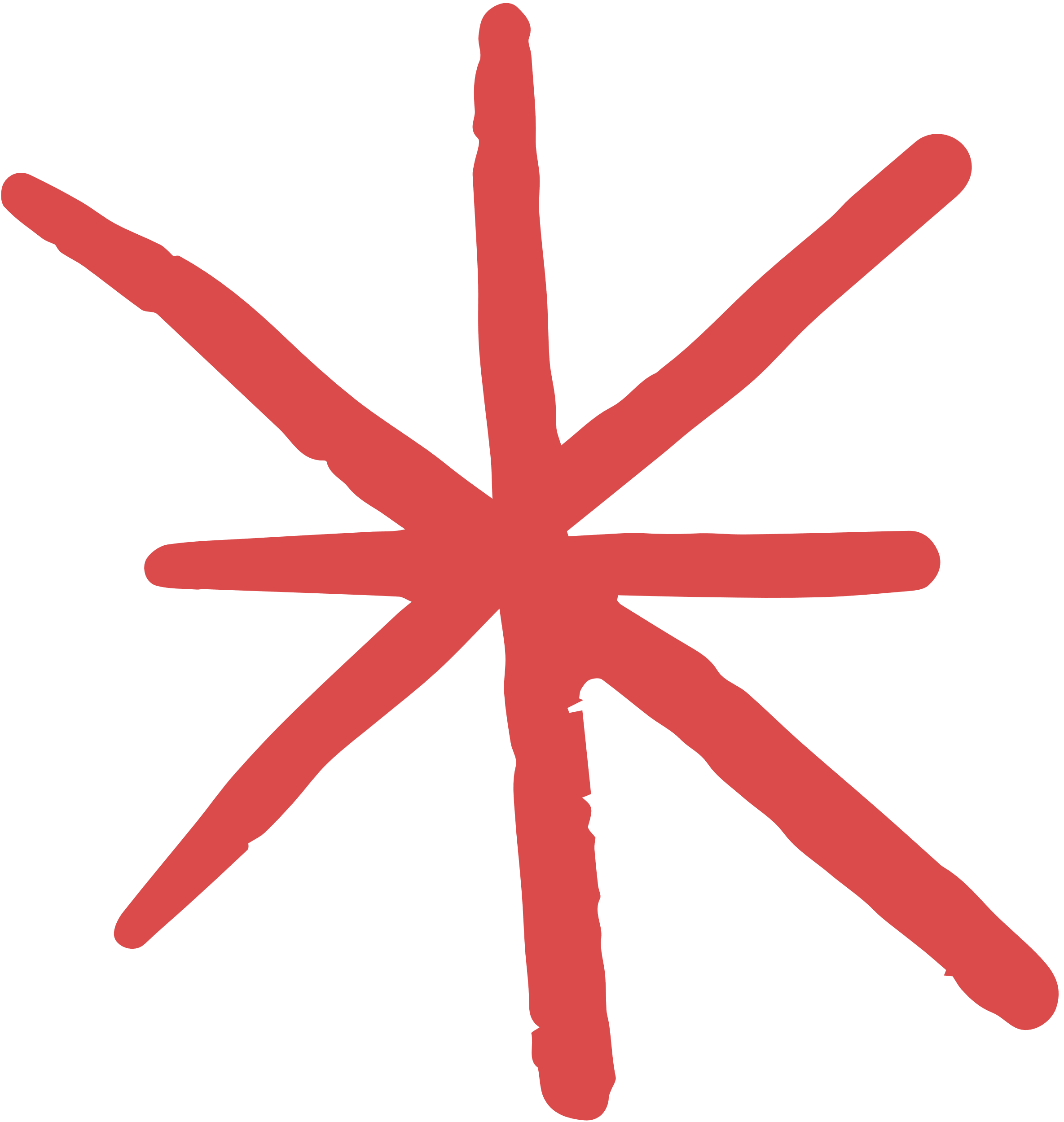 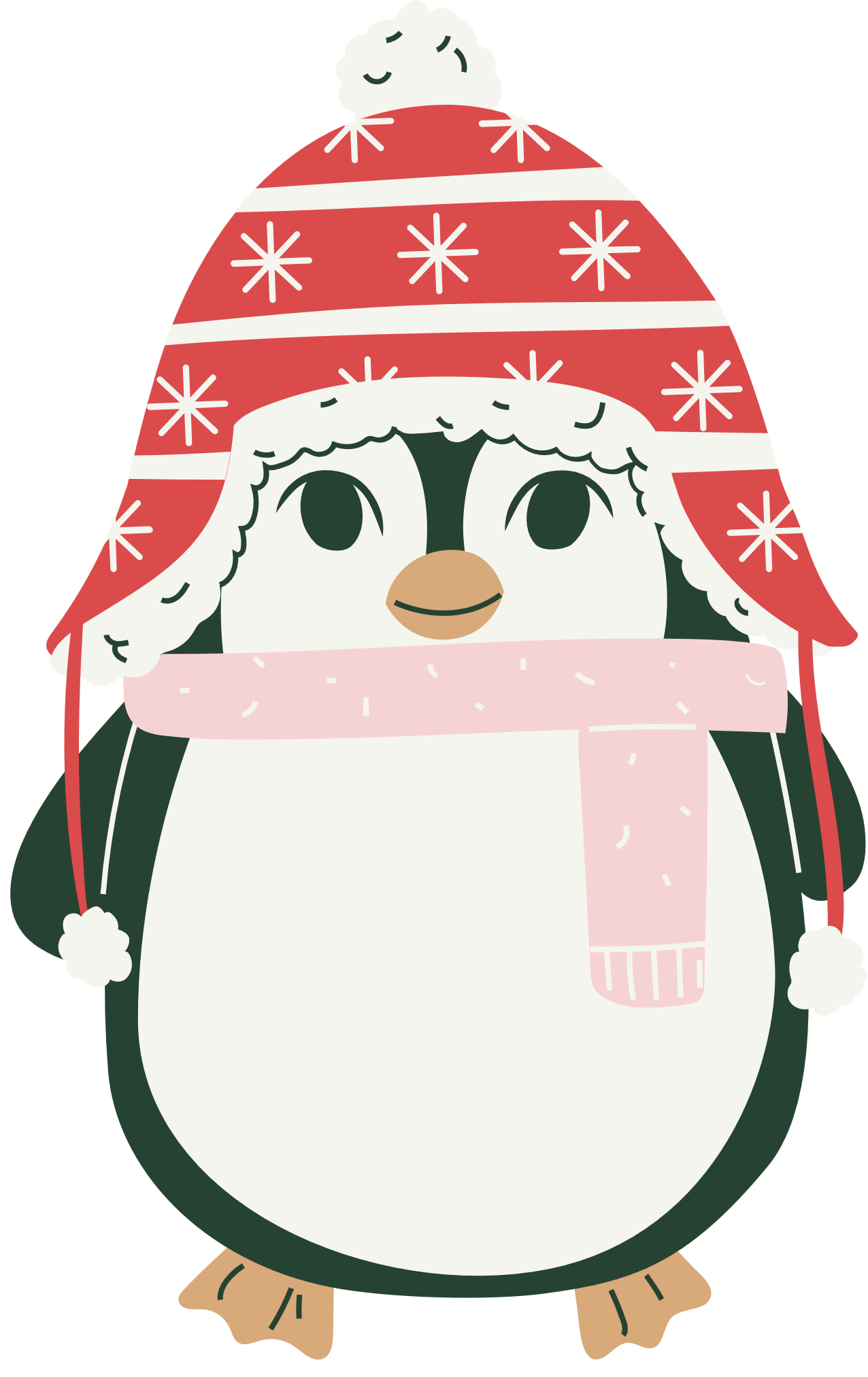  Vì khi cháu lớn thêm lên bà lại còng thấp xuống
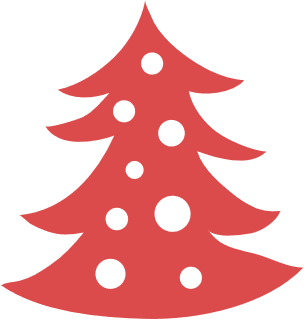 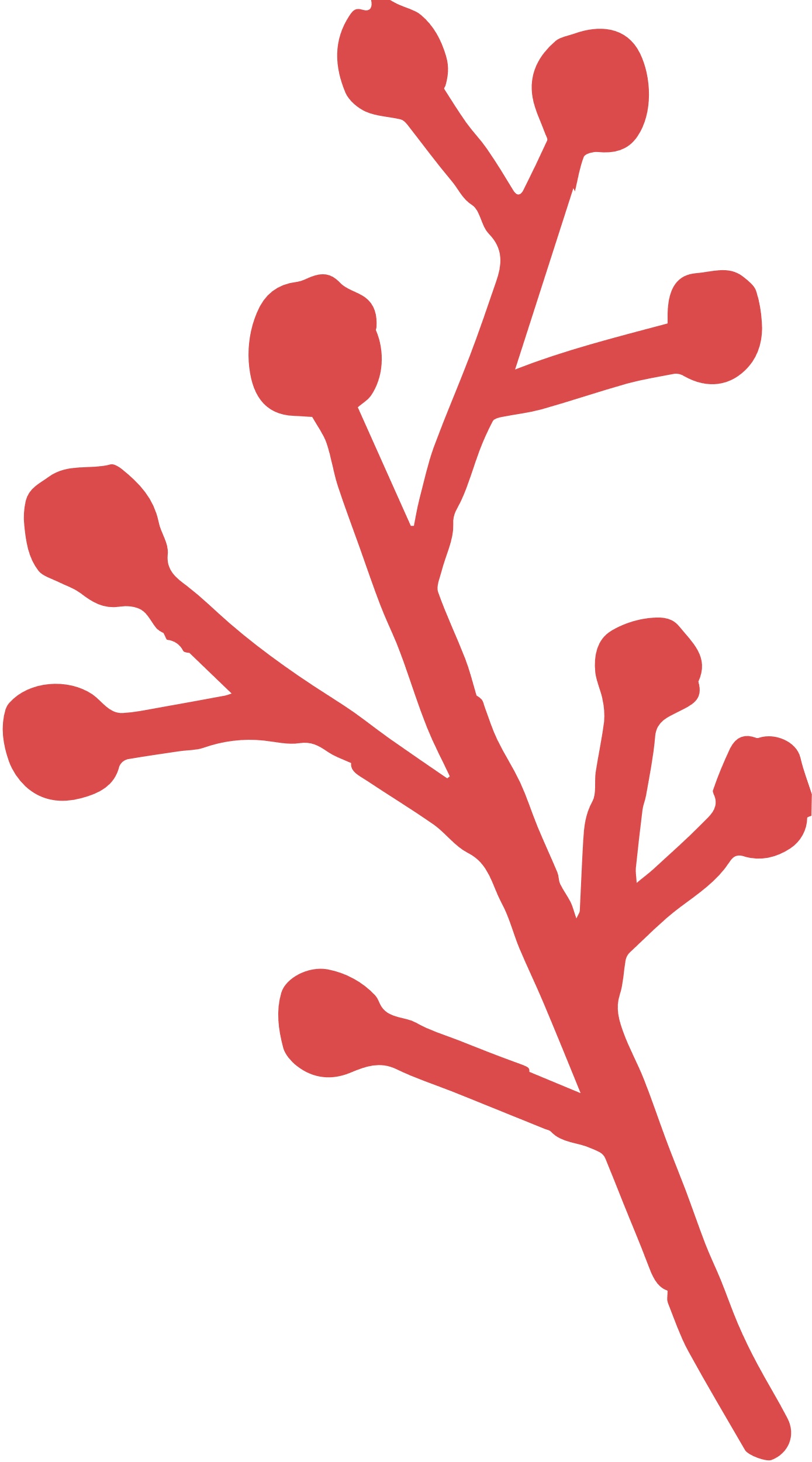 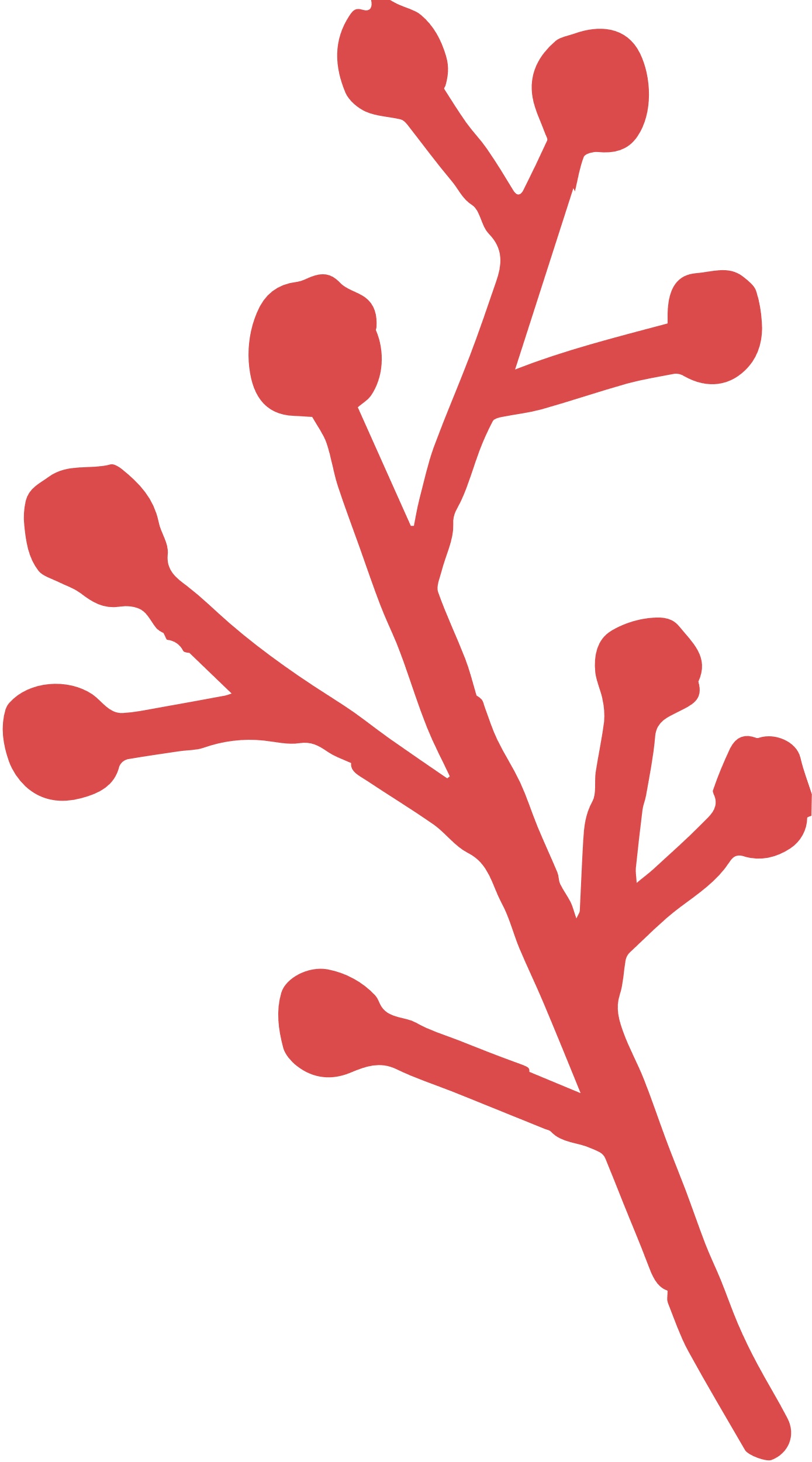 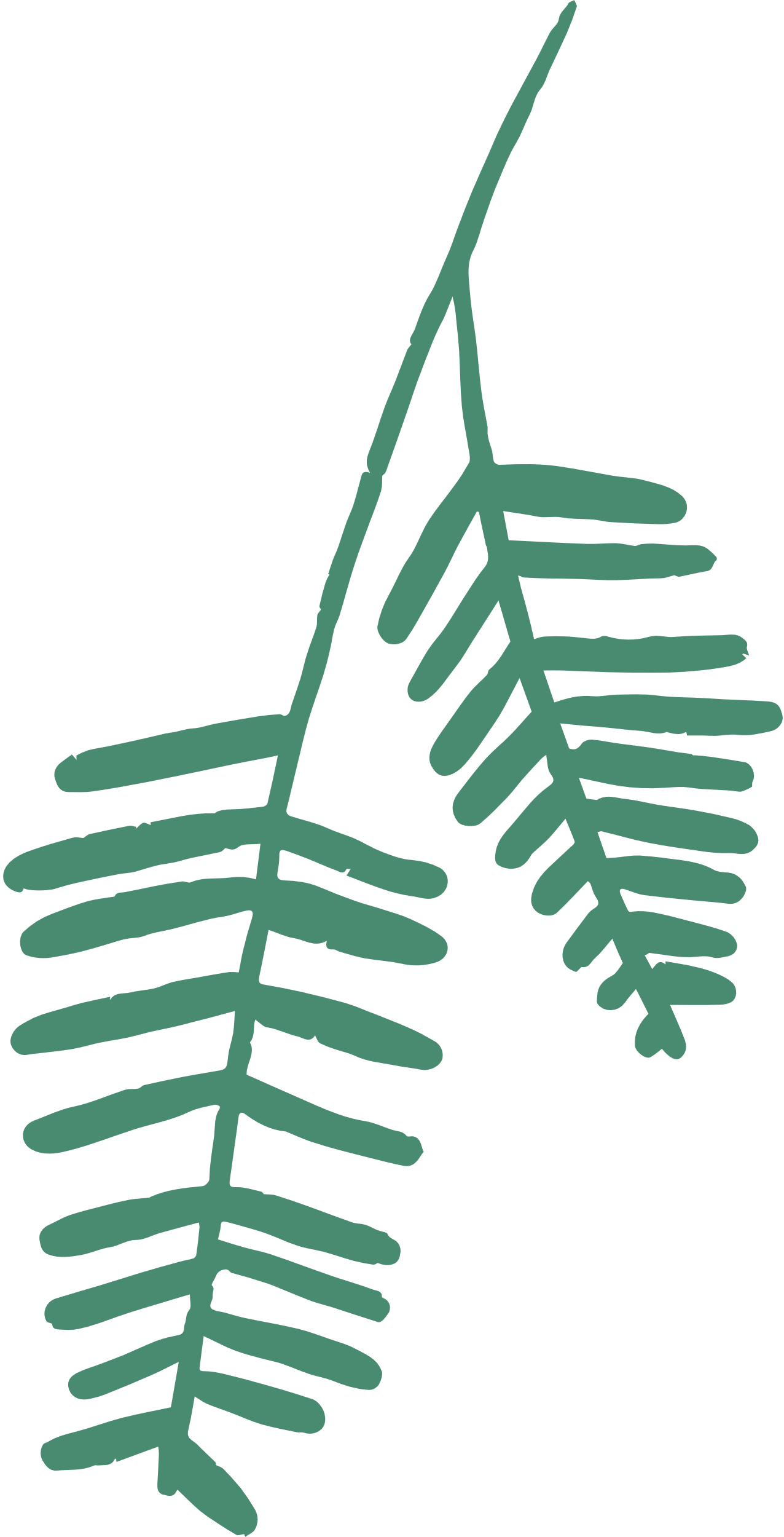 Trả lời câu hỏi
Sắp xếp các bức tranh sau theo thứ tự của 3 khổ thơ trong bài
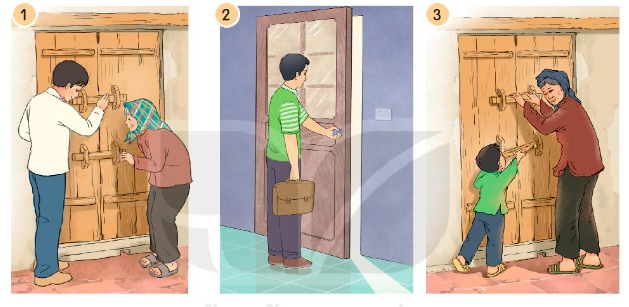 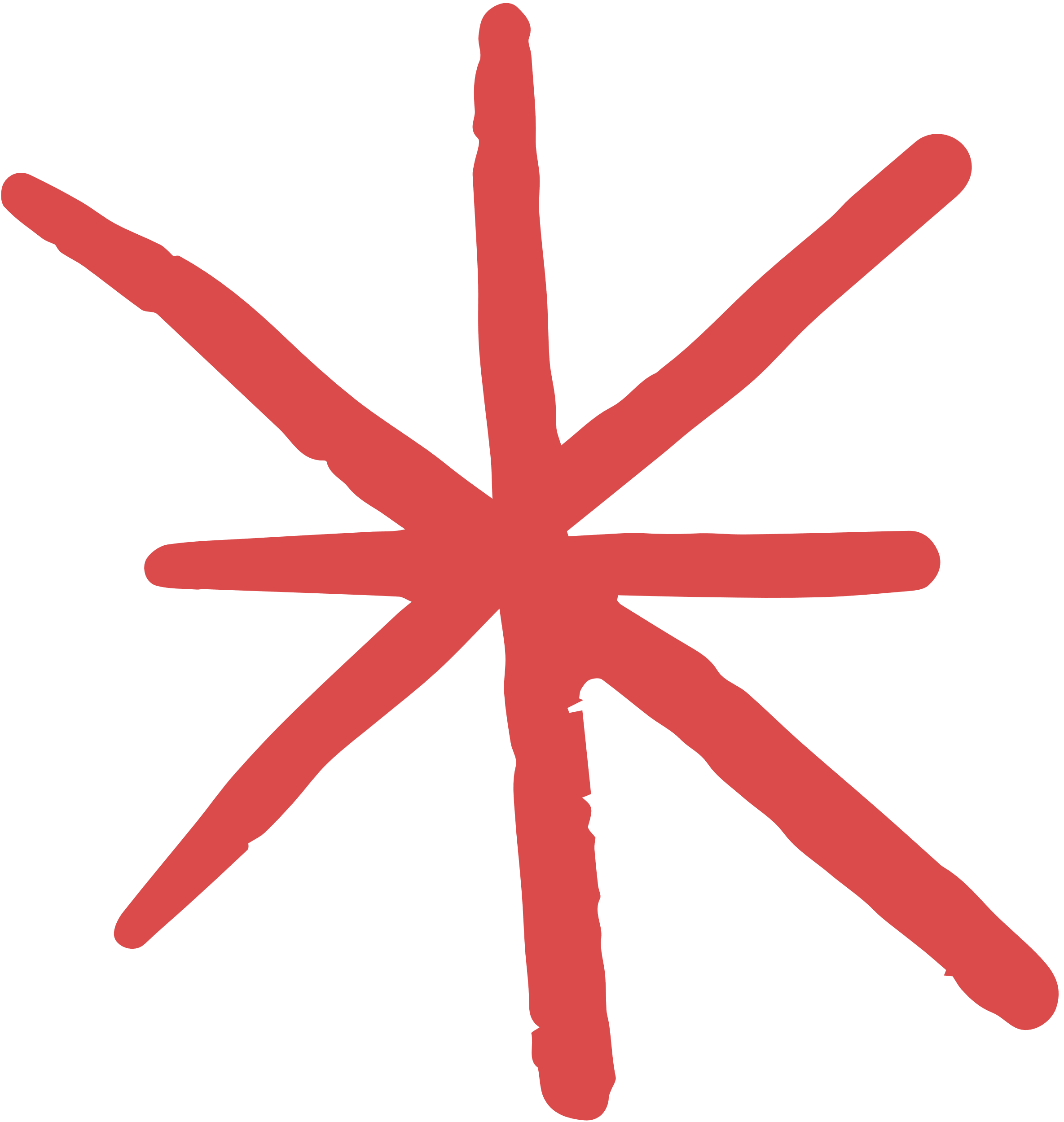 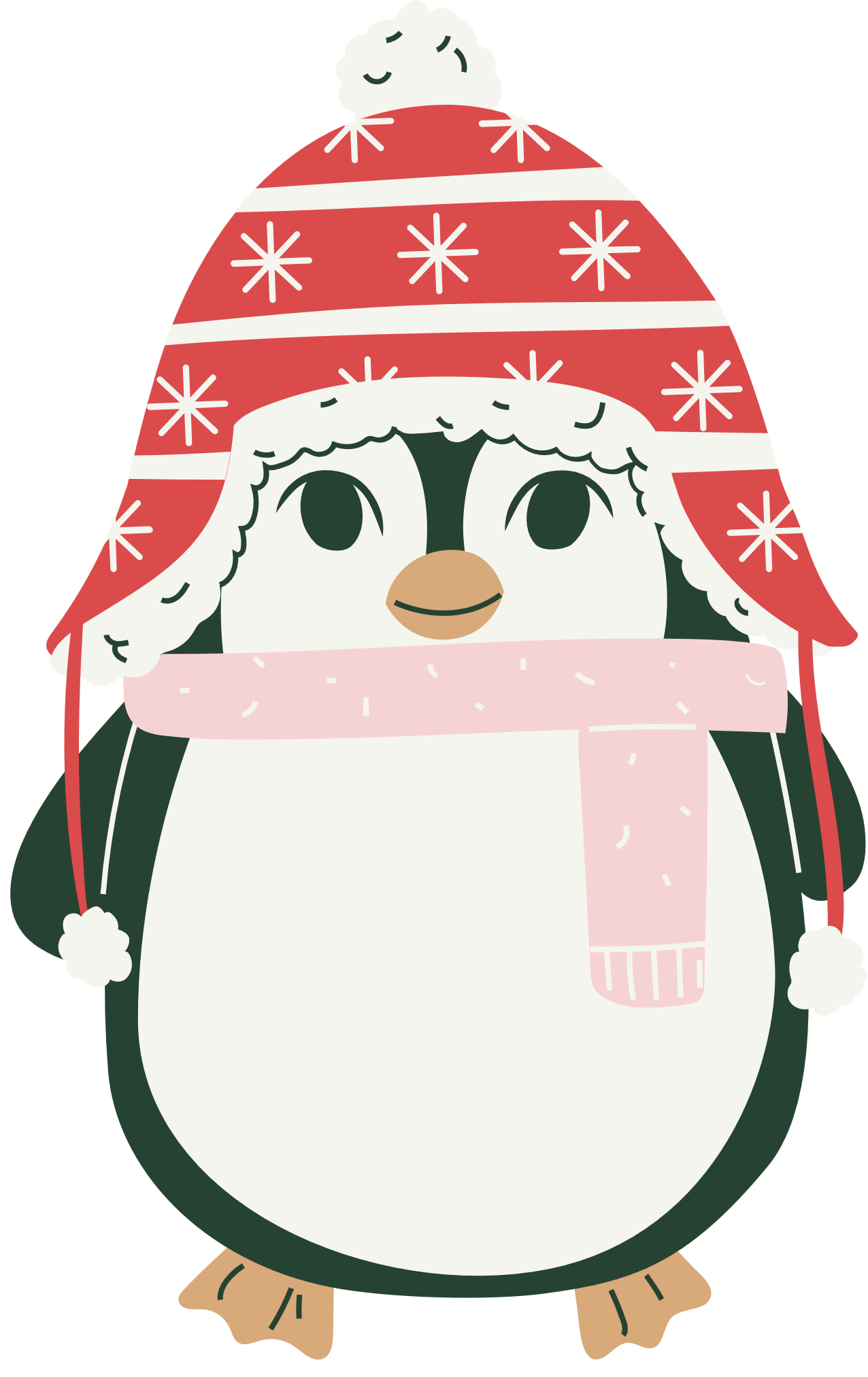 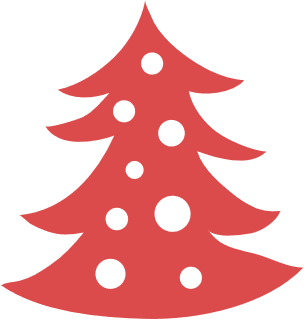 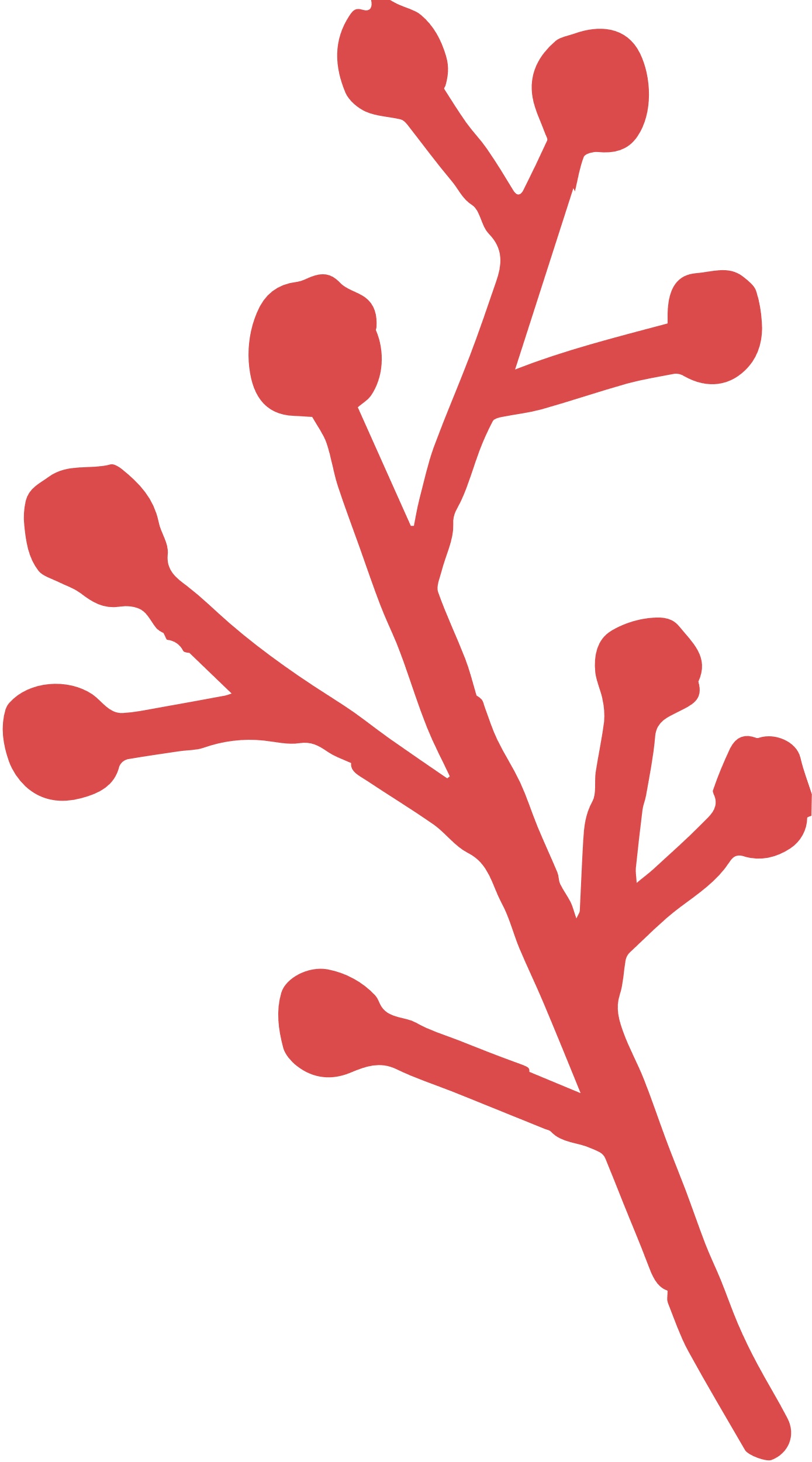 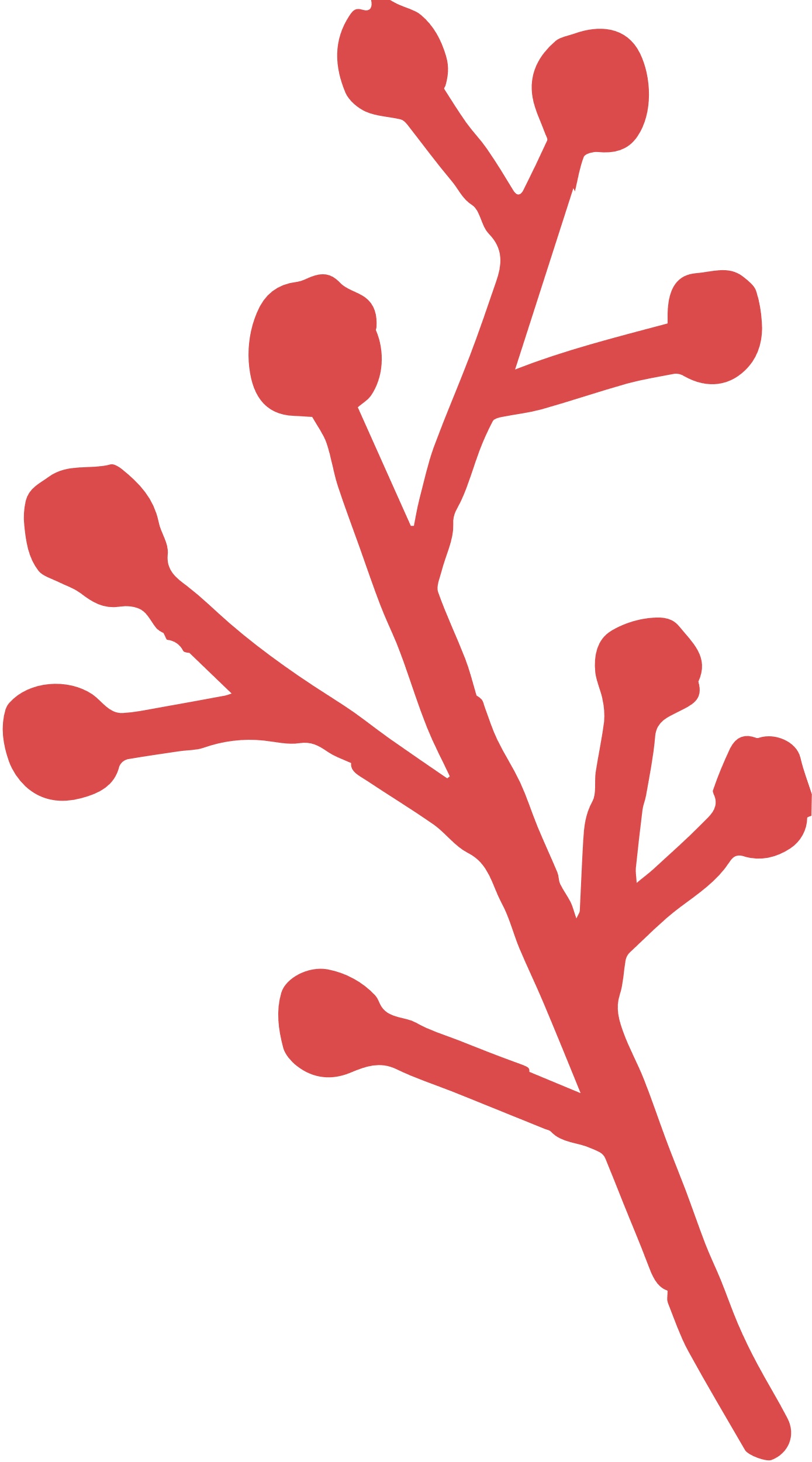 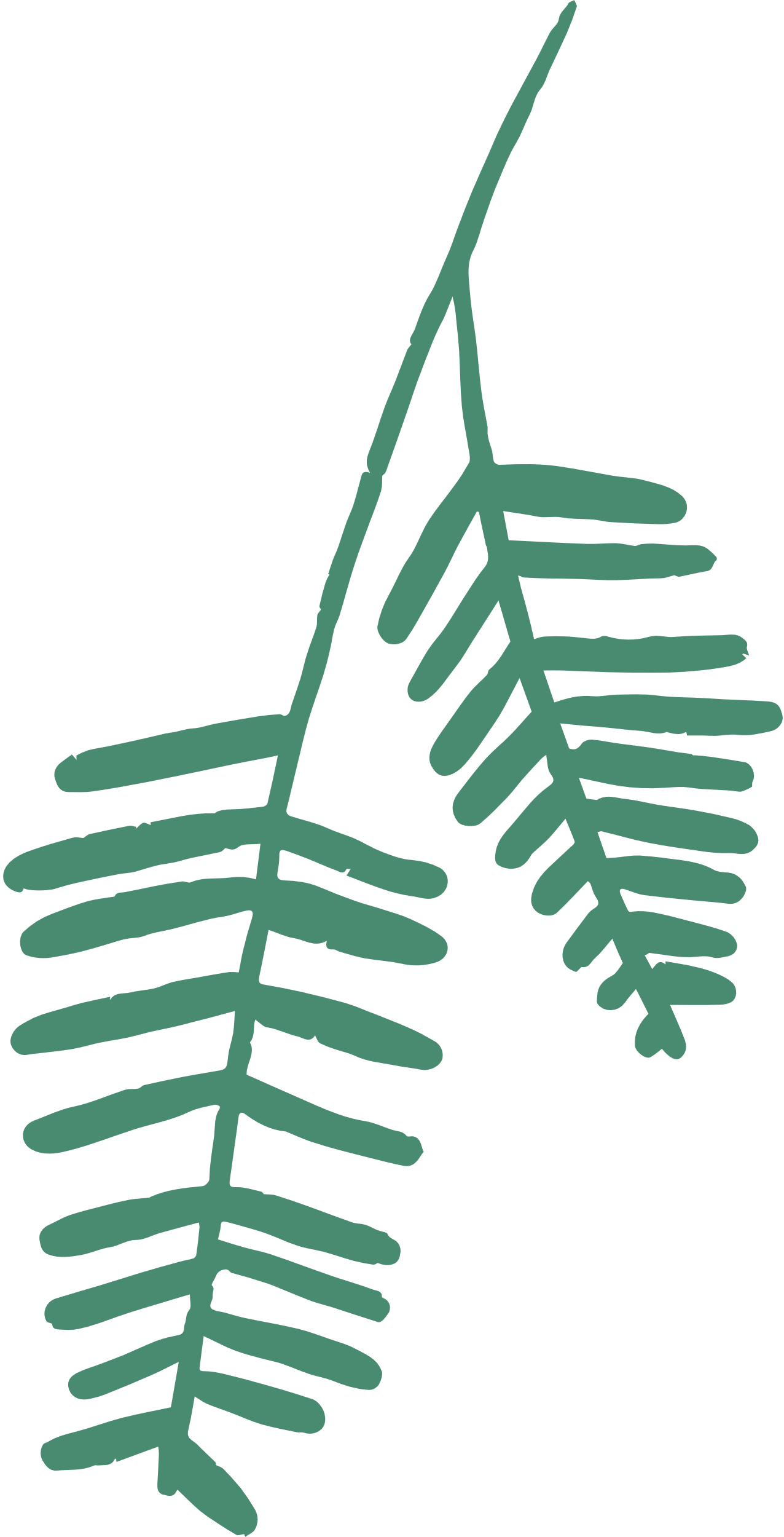 Trả lời câu hỏi
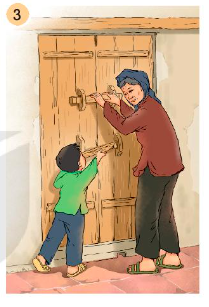 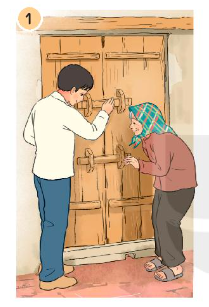 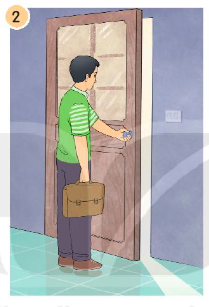 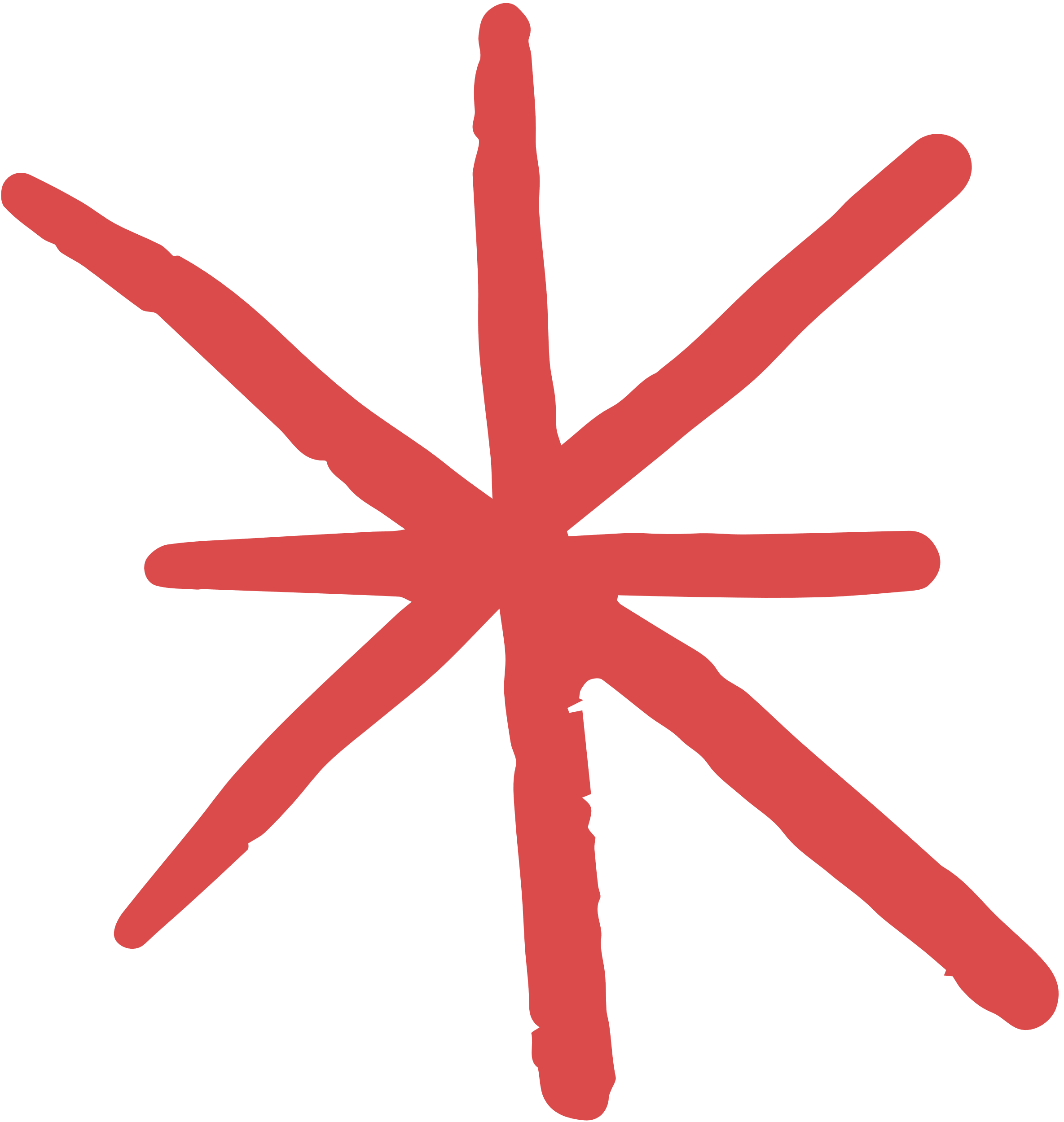 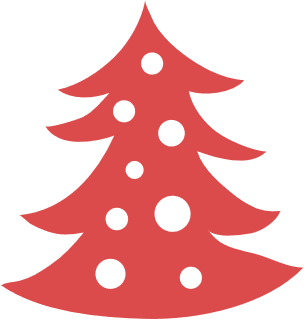 Khổ 1
Khổ 3
Khổ 2
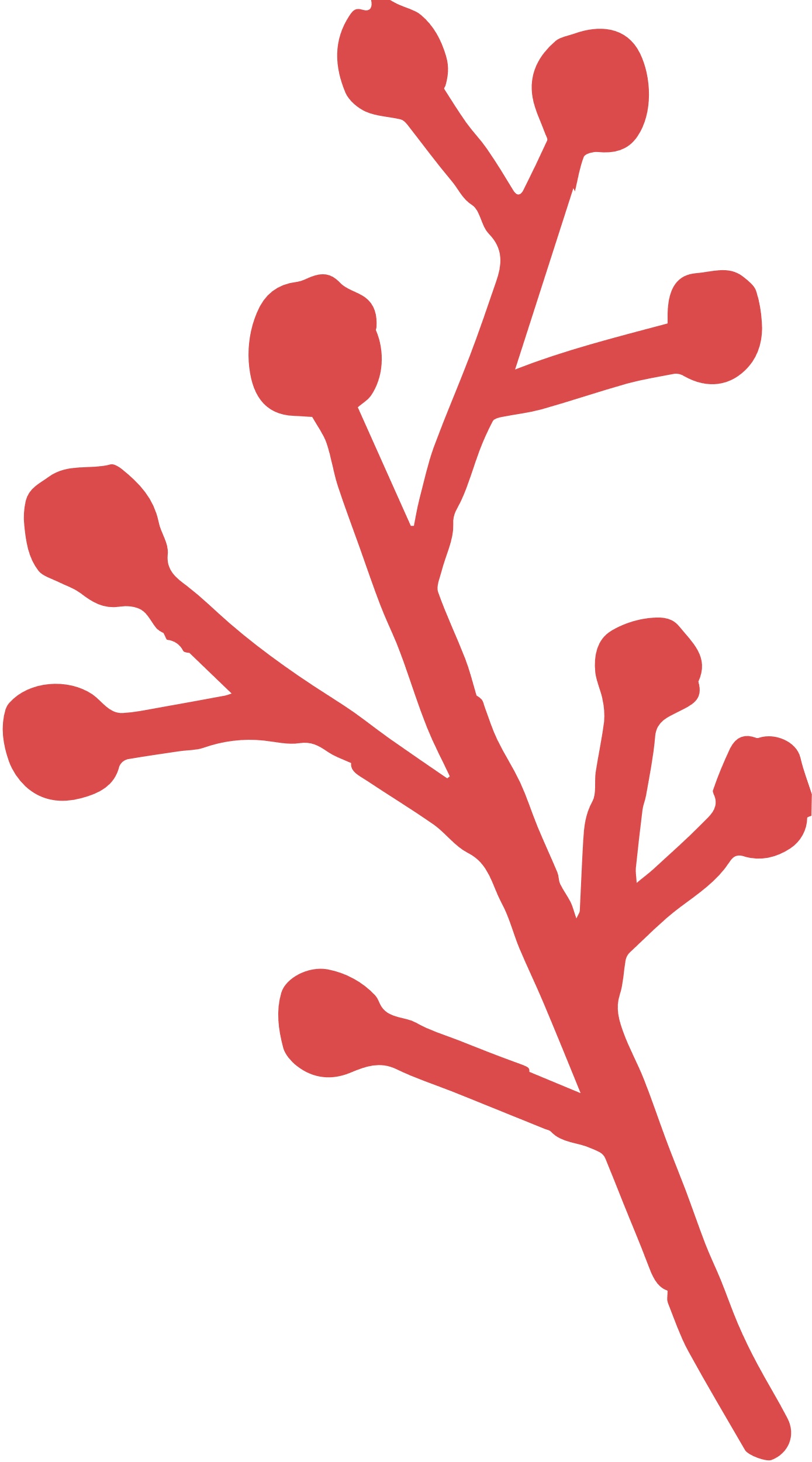 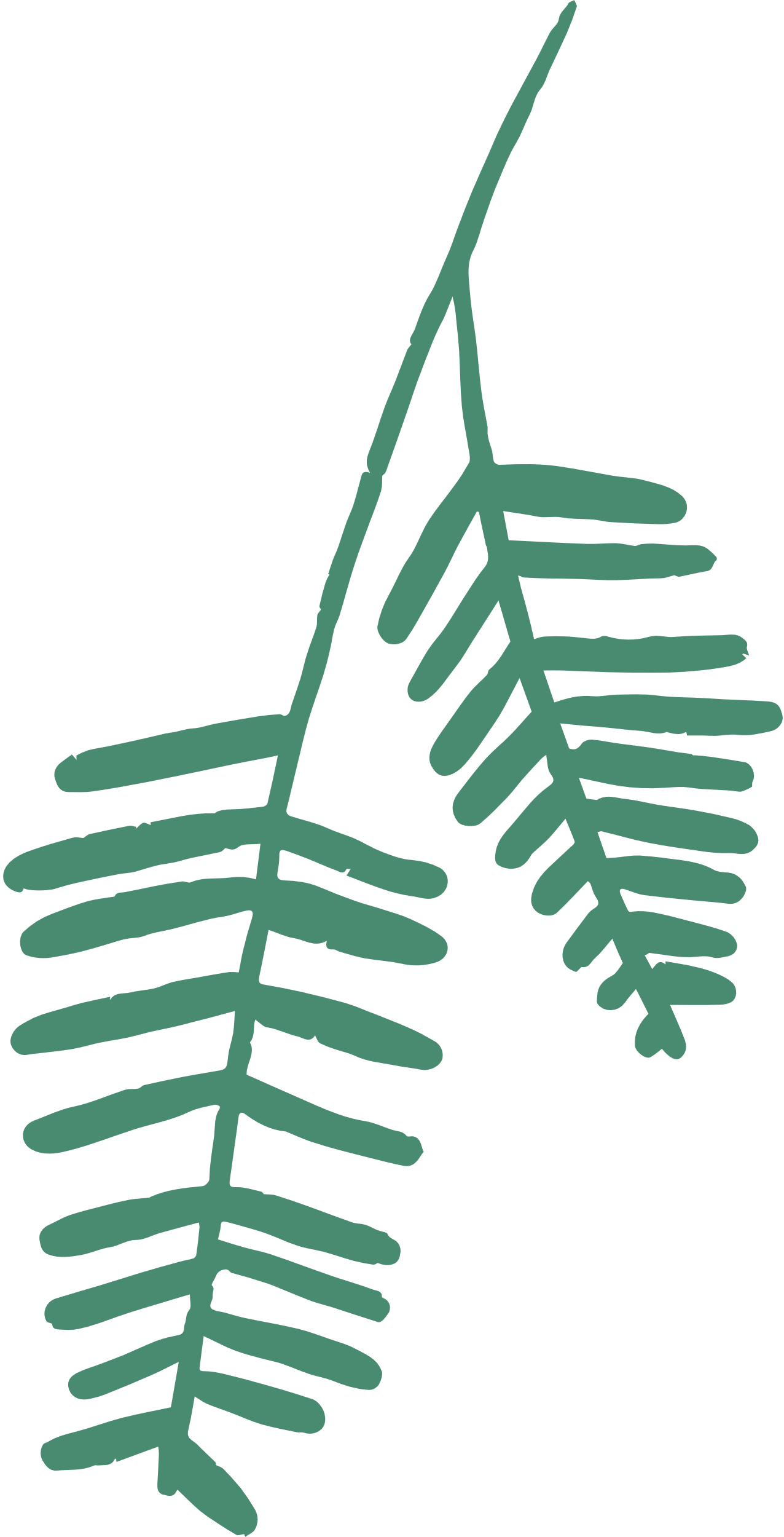 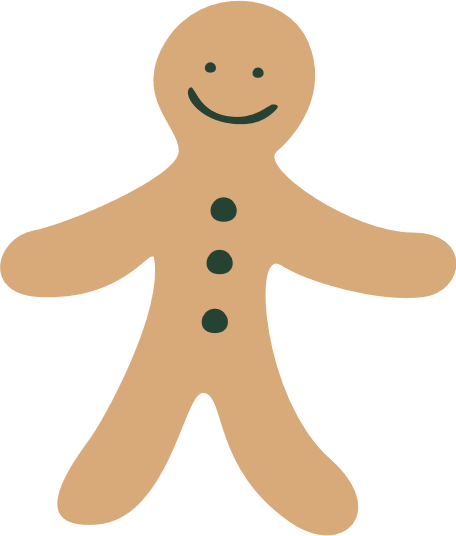 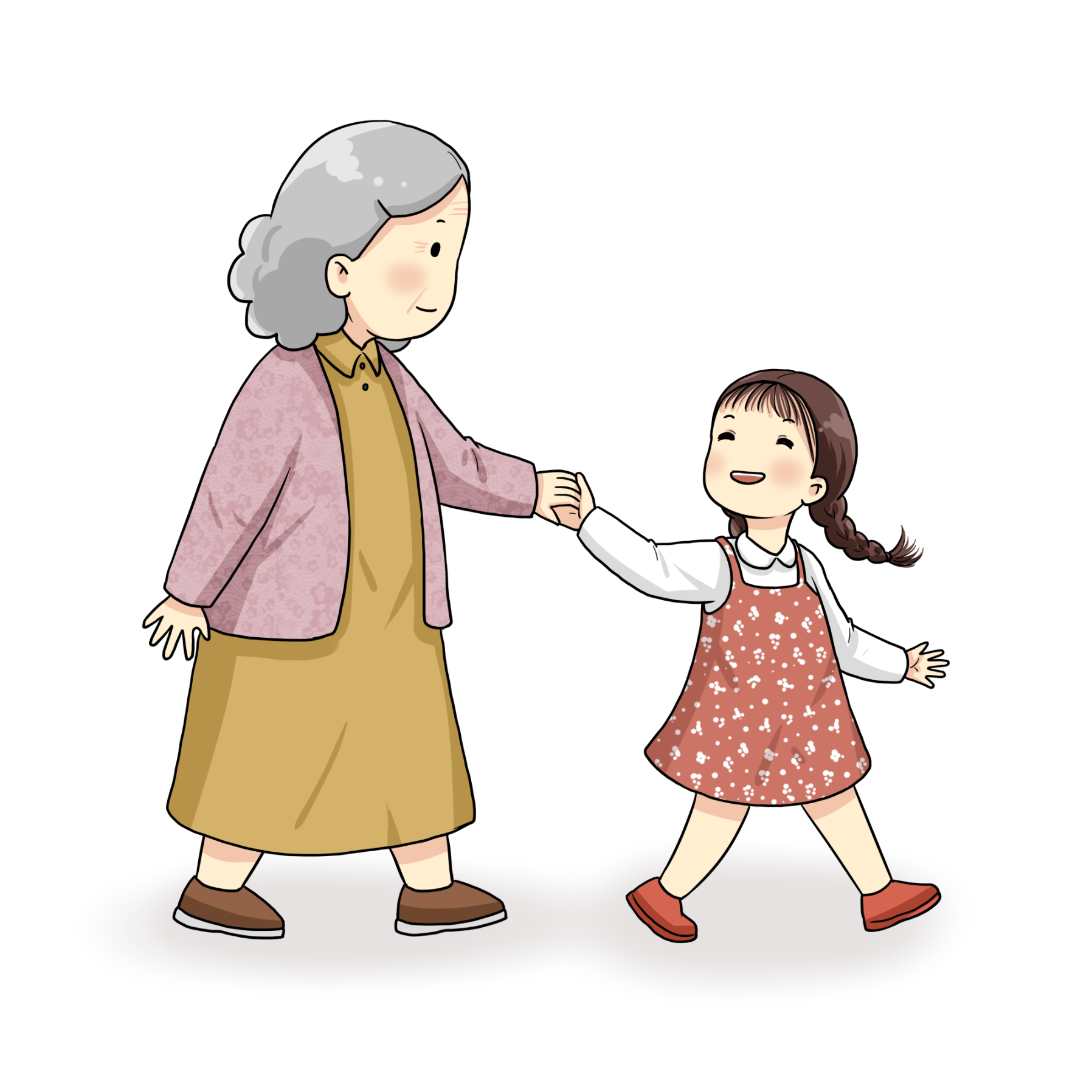 Trả lời câu hỏi
Câu thơ nào nói lên tình cảm của cháu đối với bà khi về nhà mới?
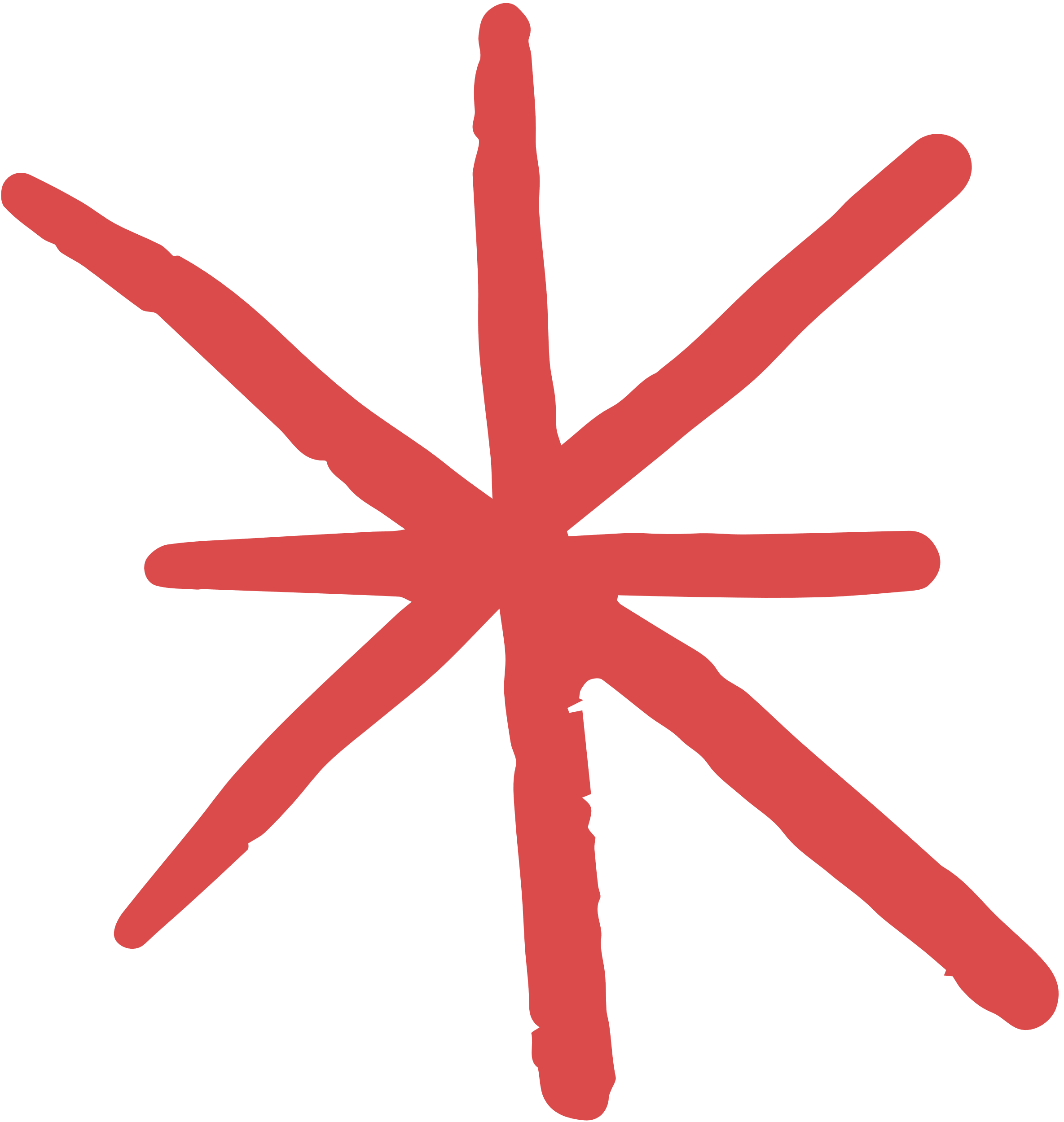 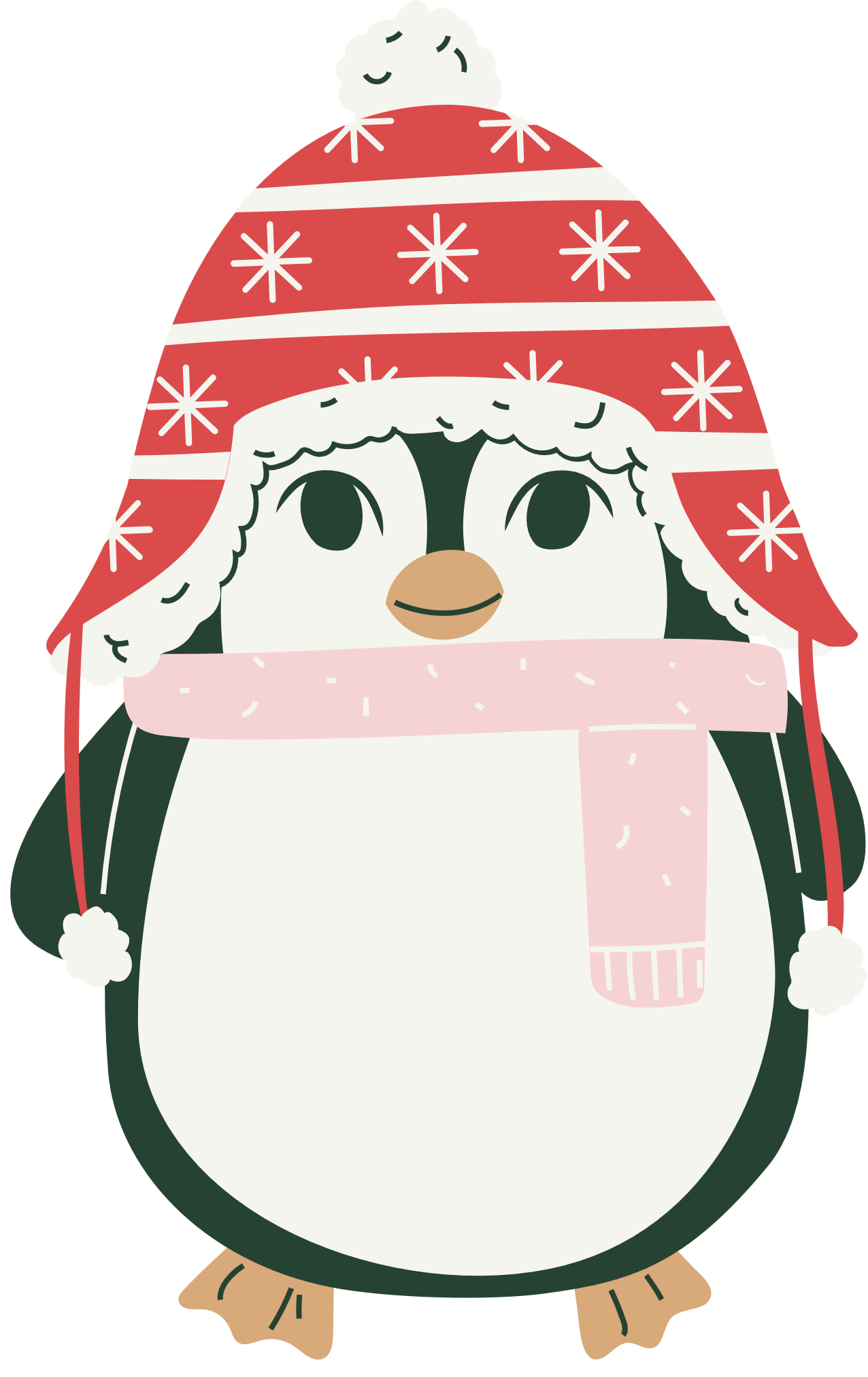 “Mỗi lần tay đẩy cửa
  Lại nhớ bà khôn nguôi”
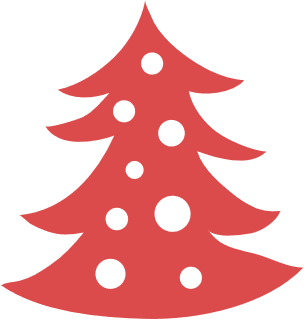 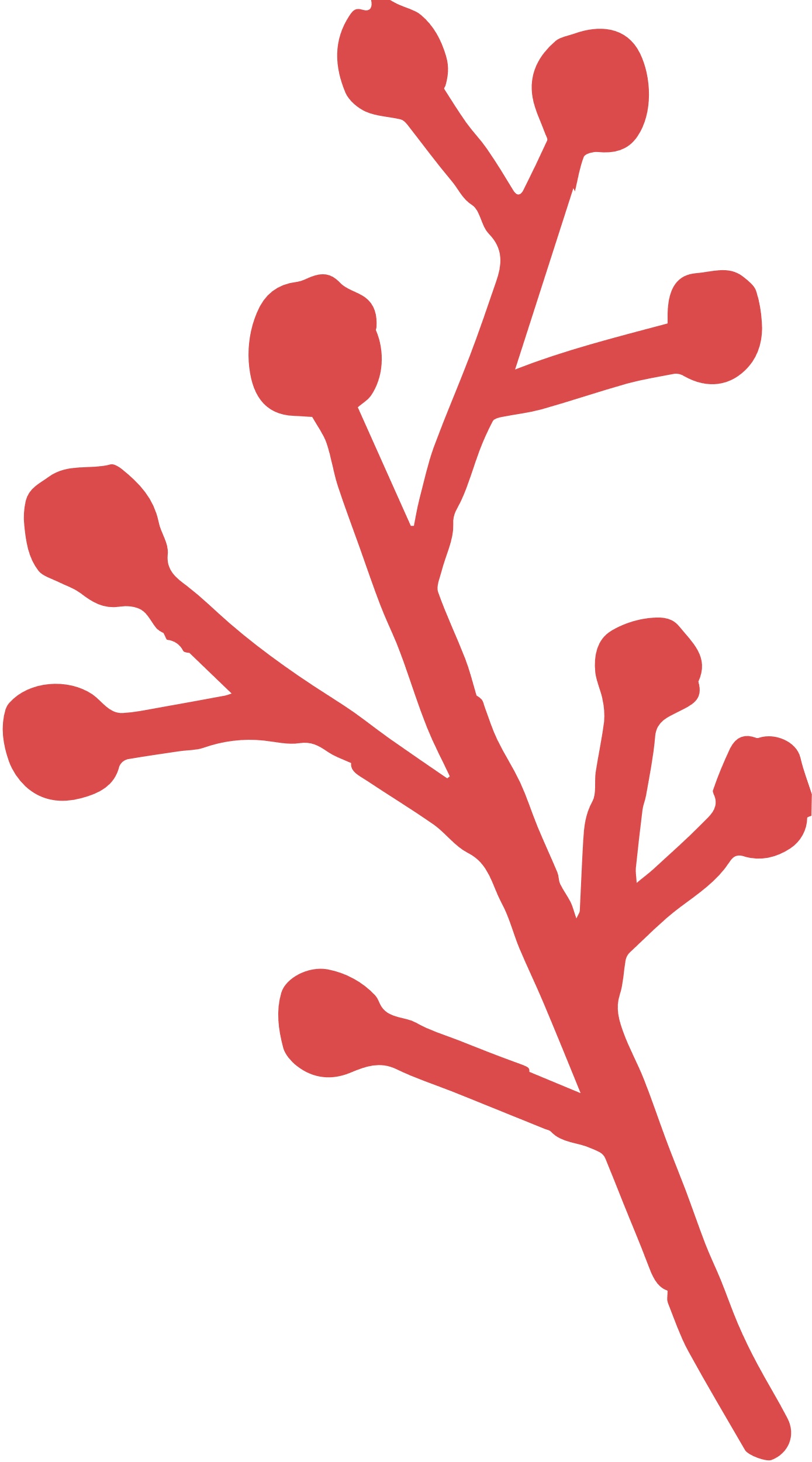 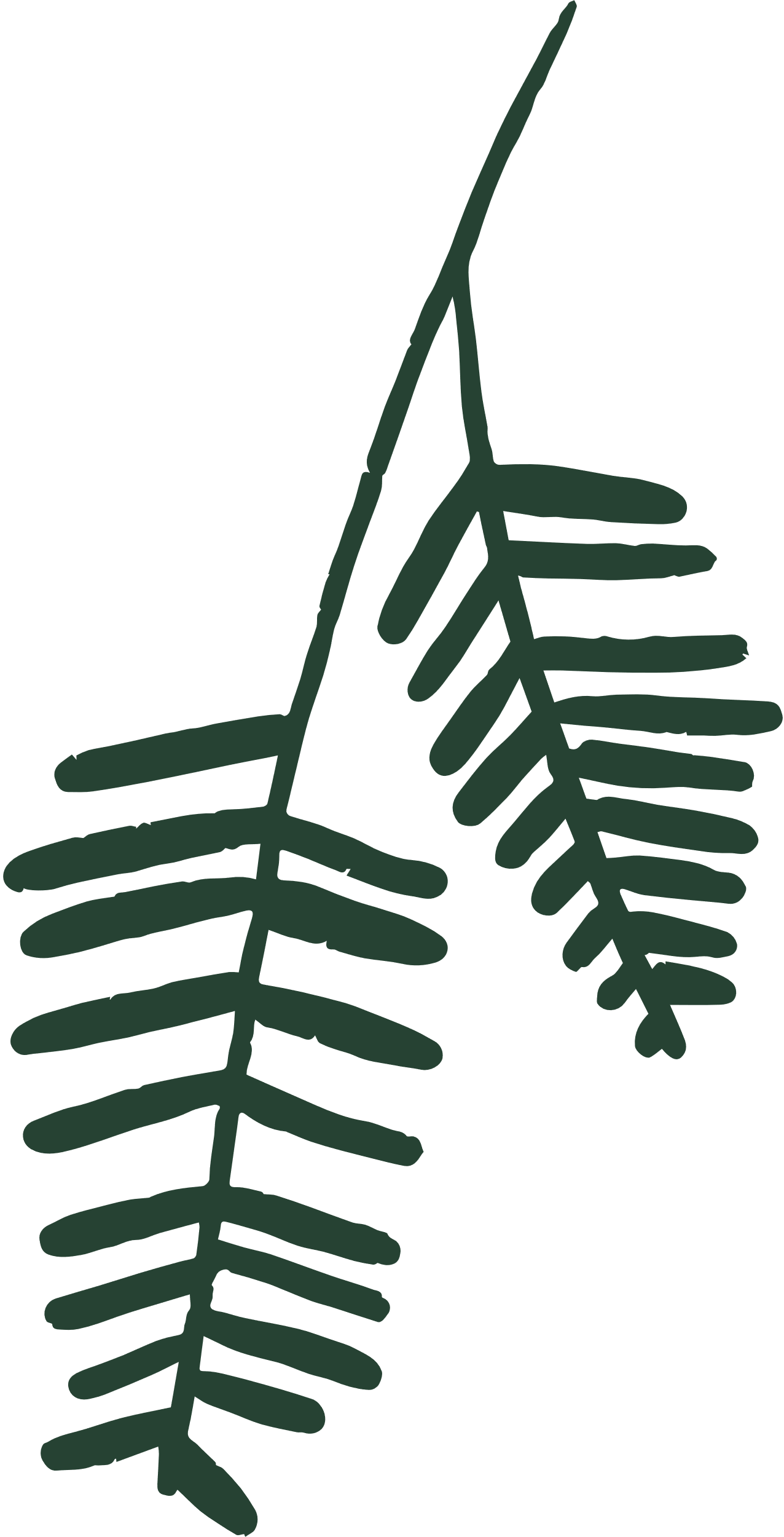 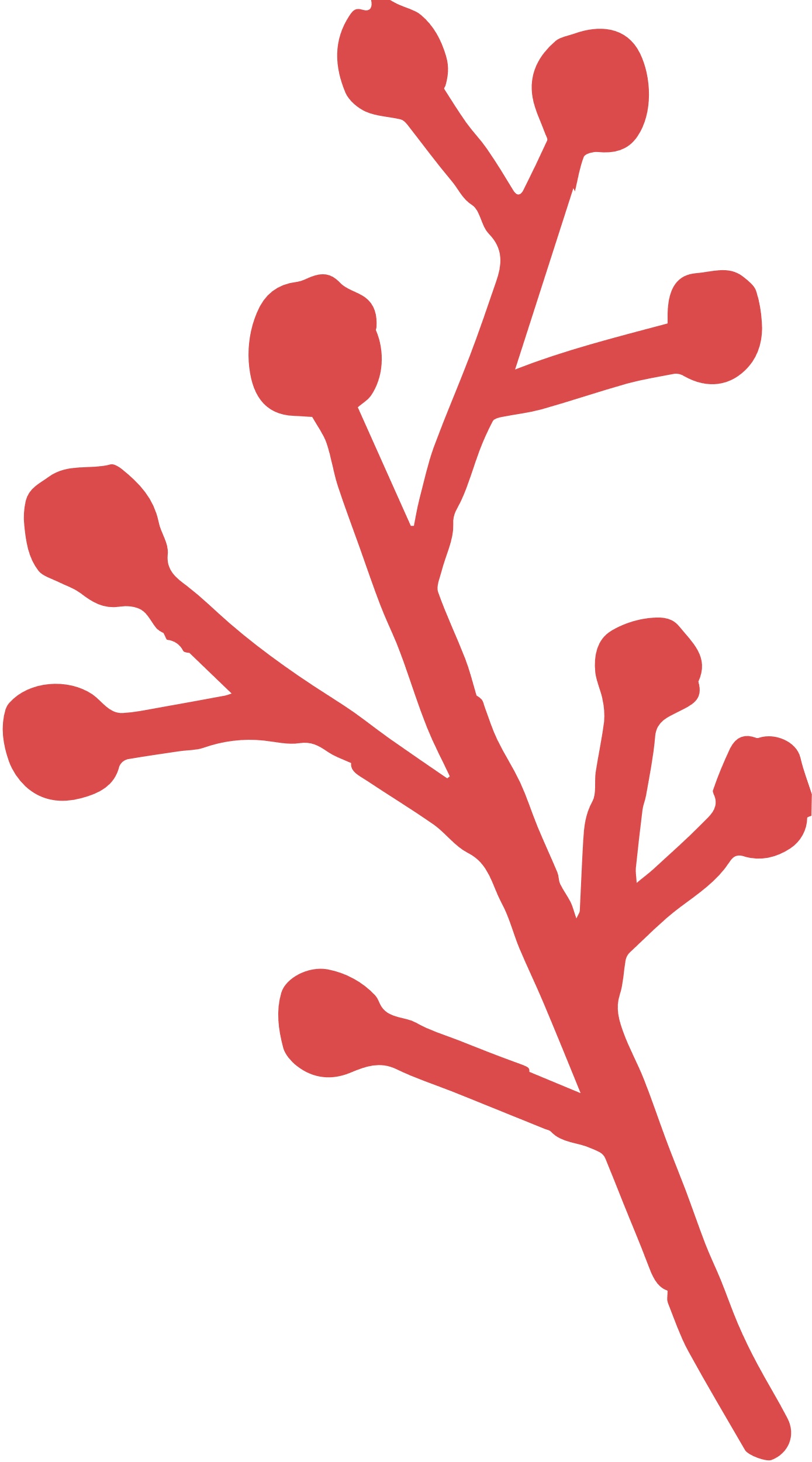 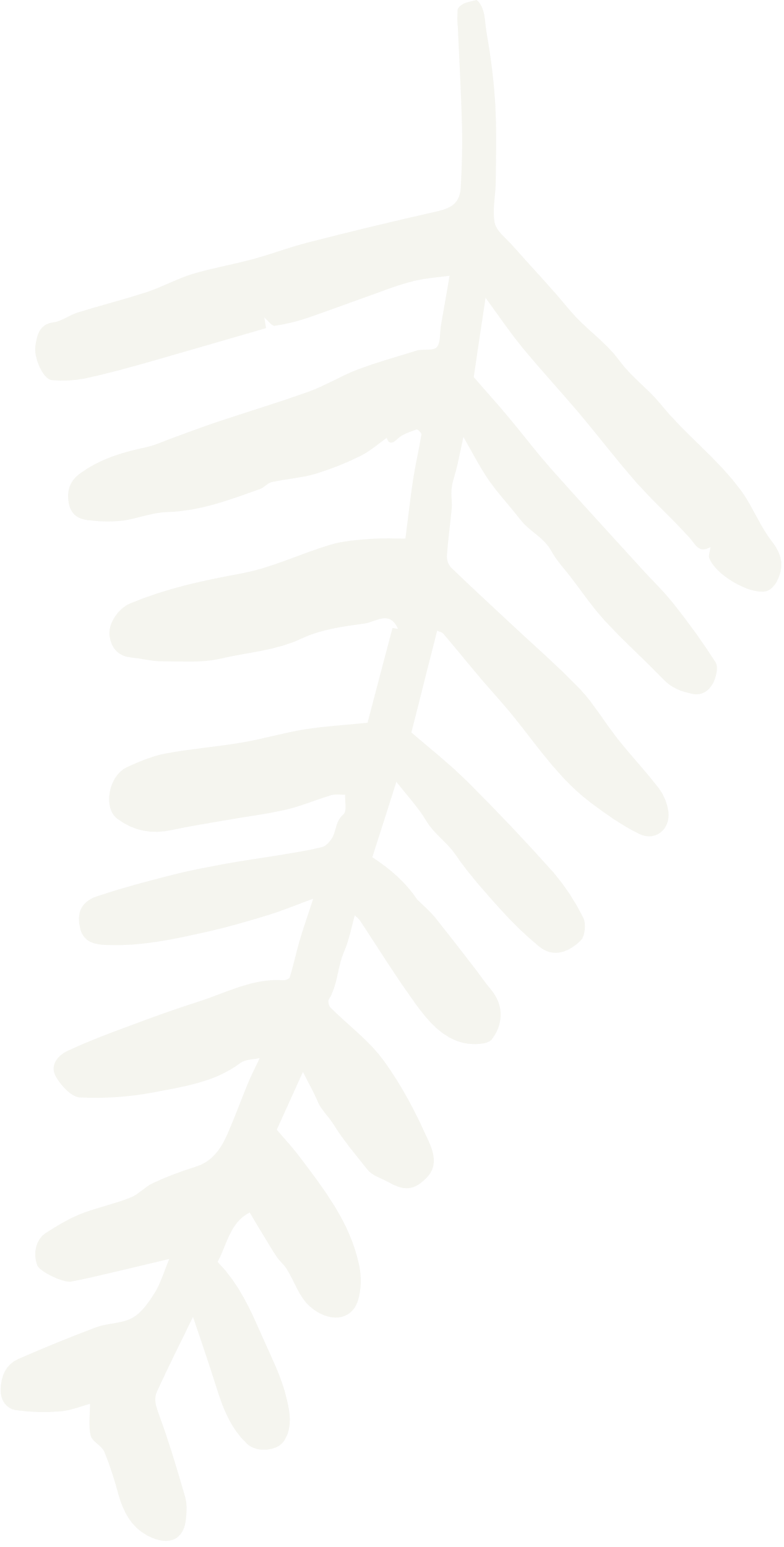 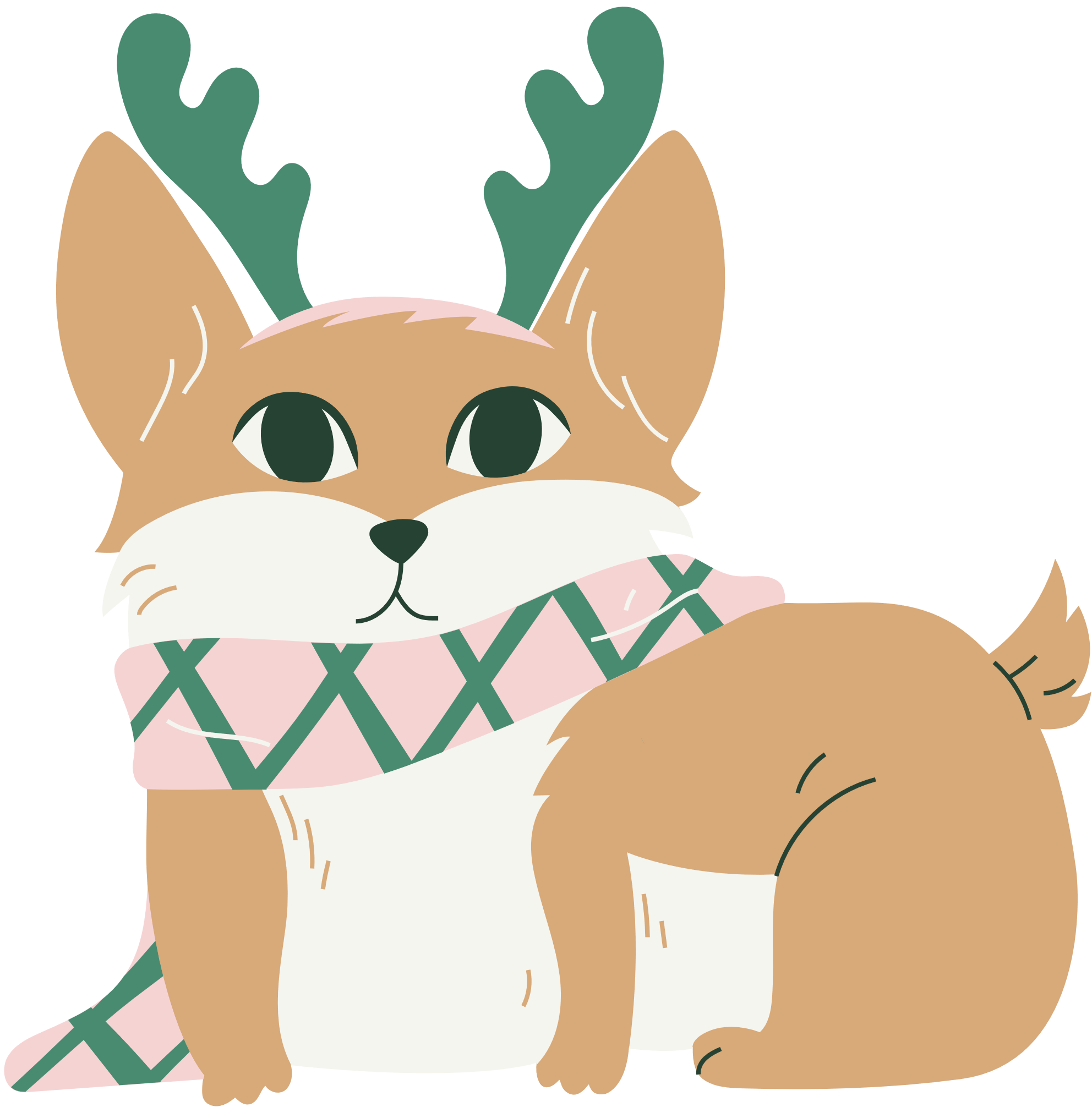 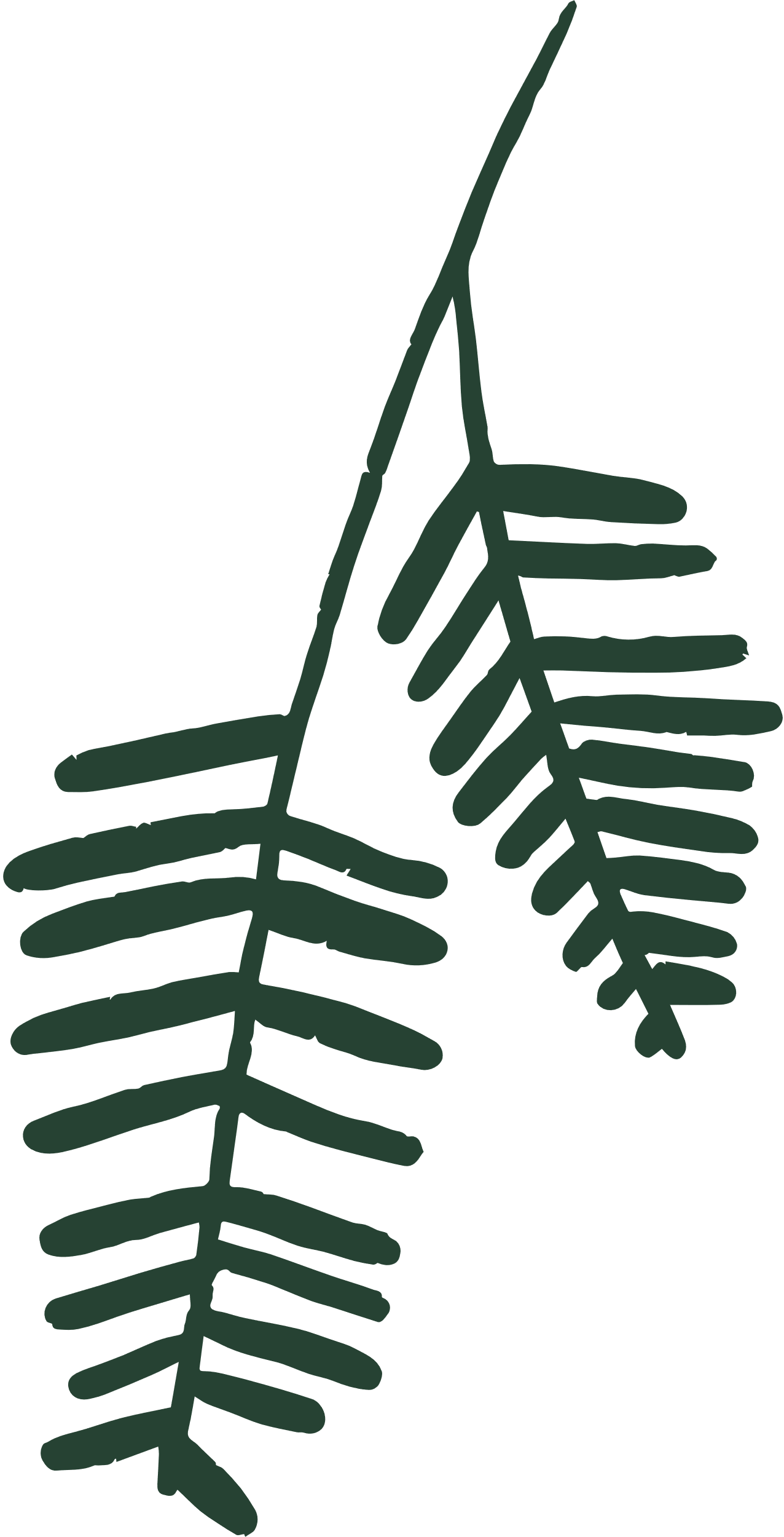 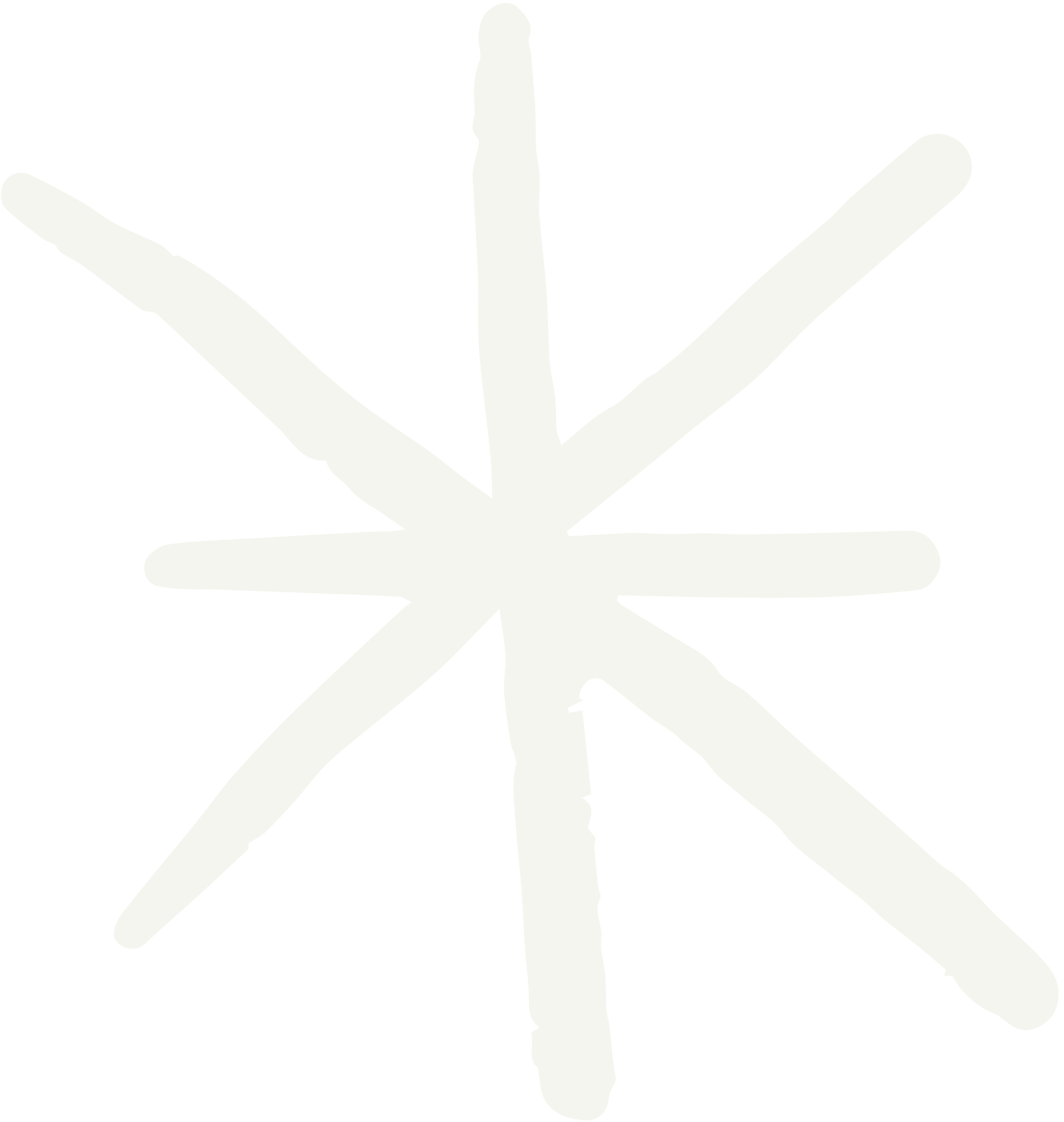 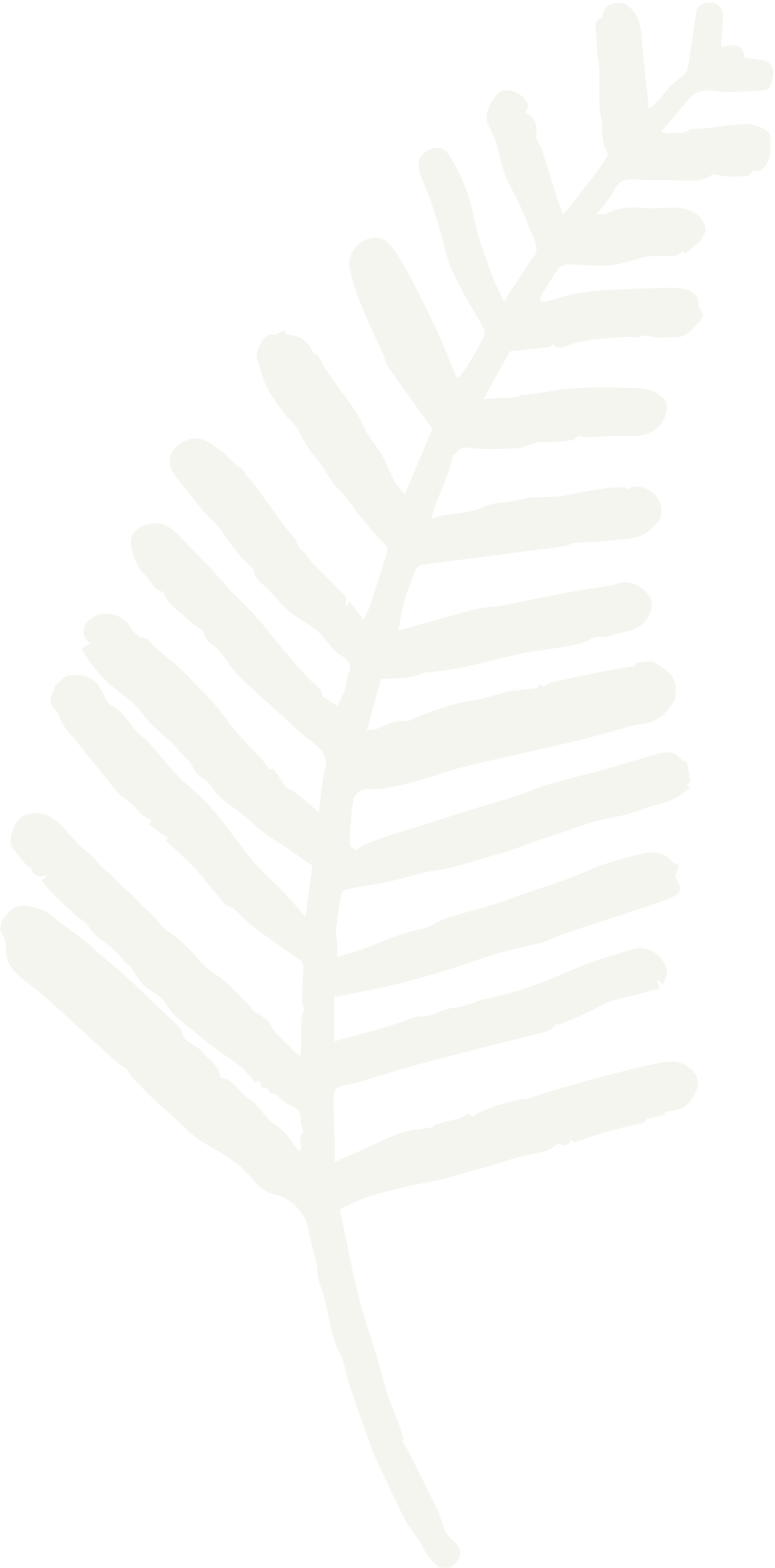 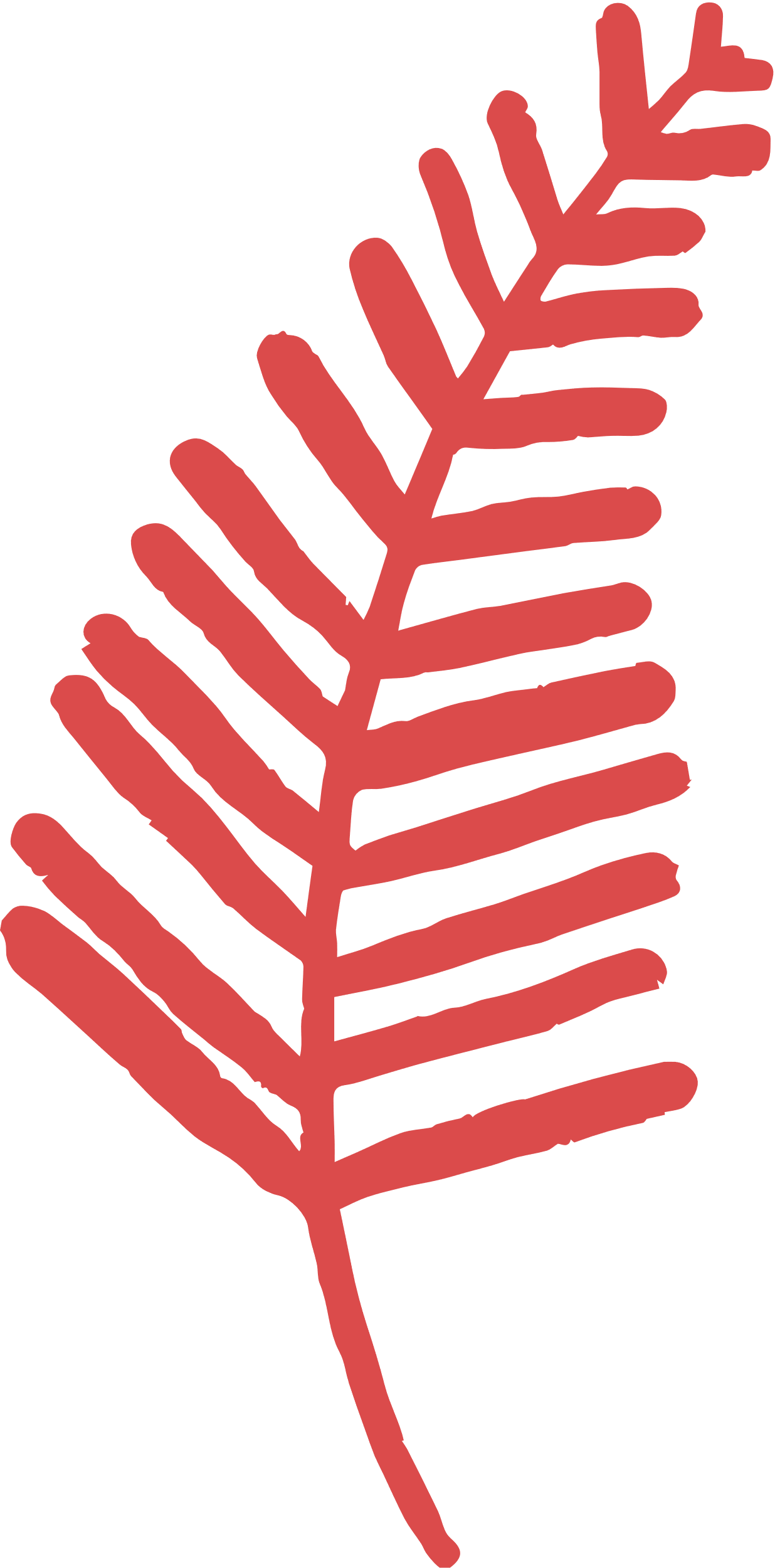 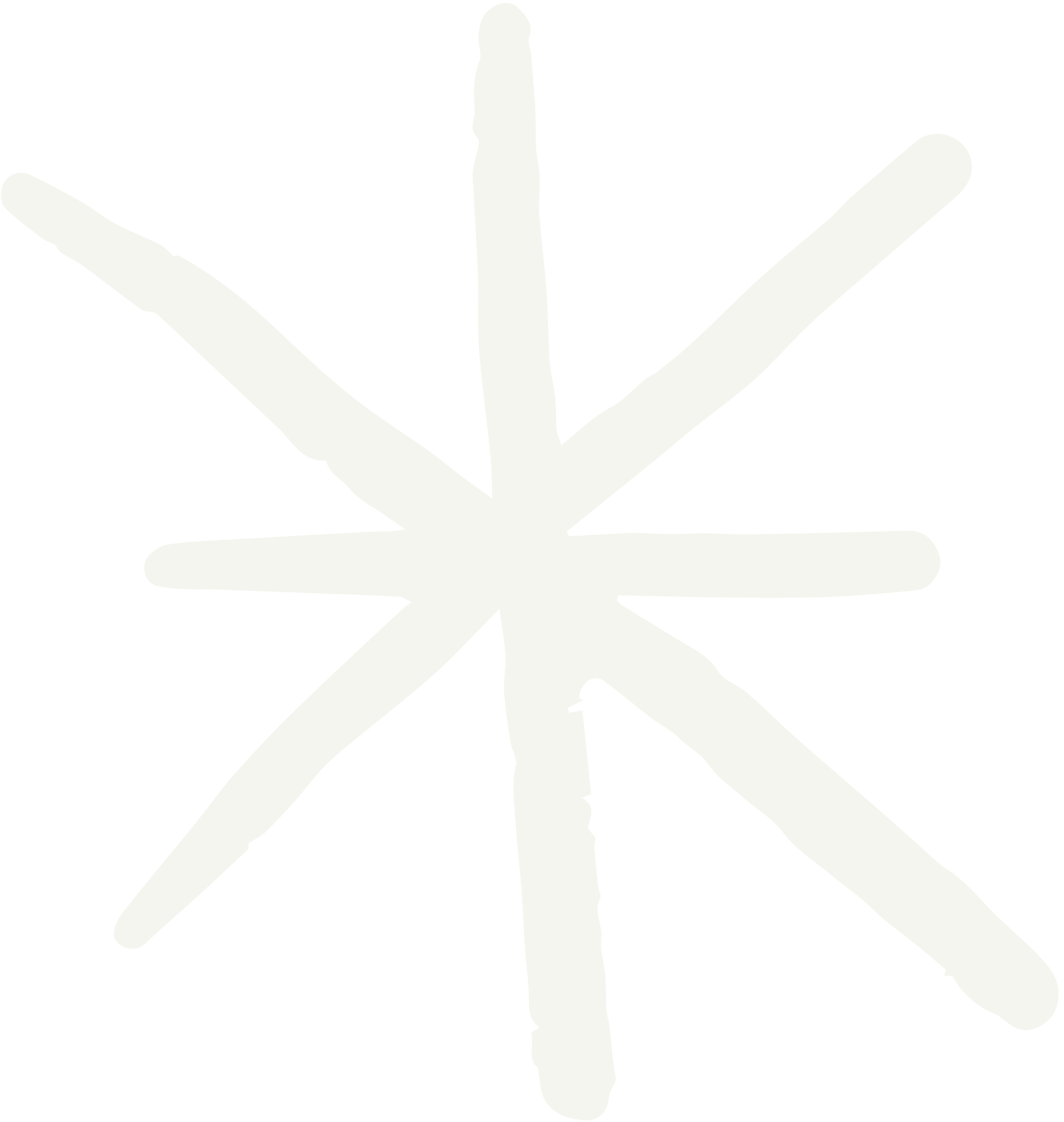 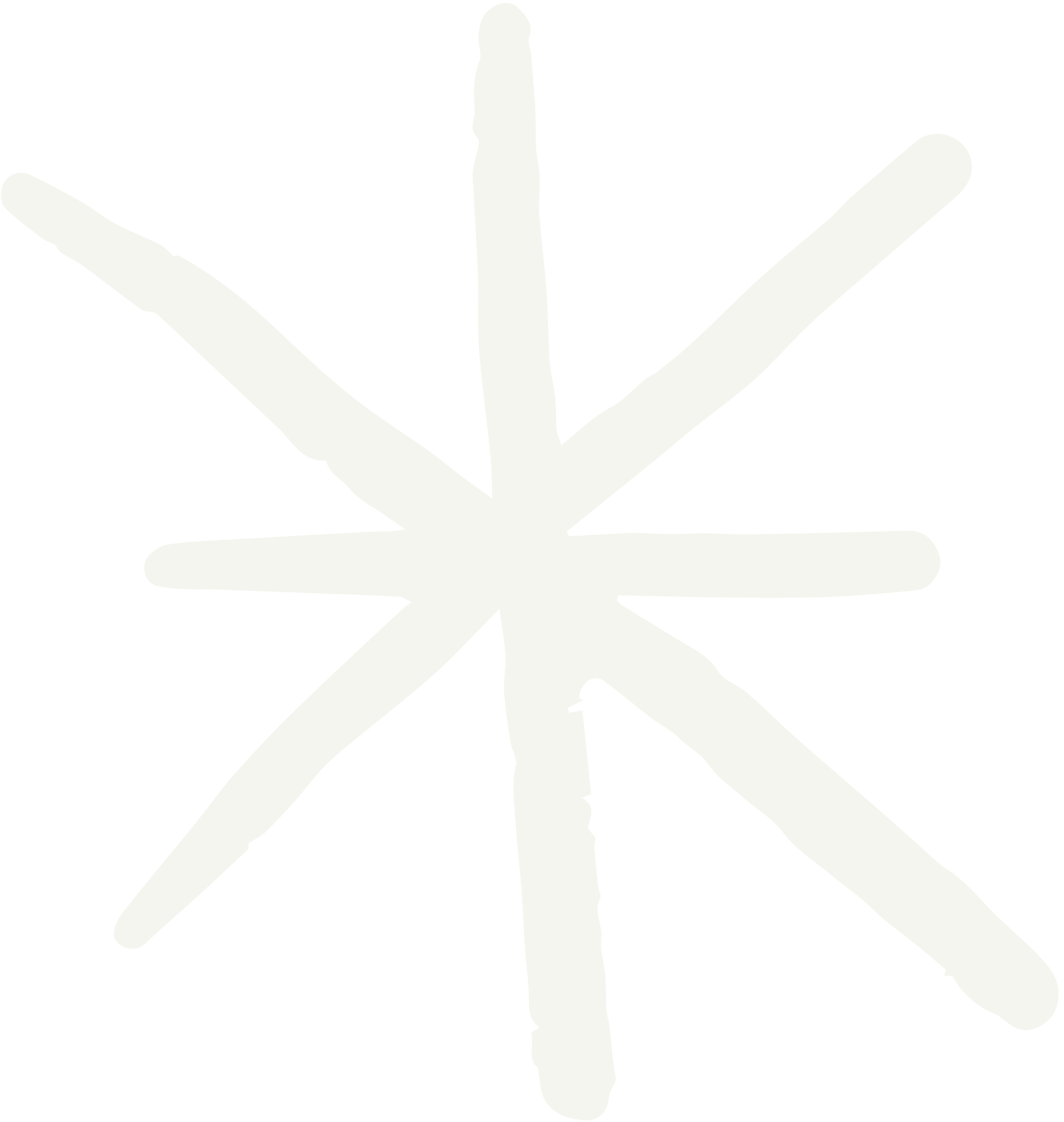 Hoạt động 3: 
Luyện đọc lại văn bản
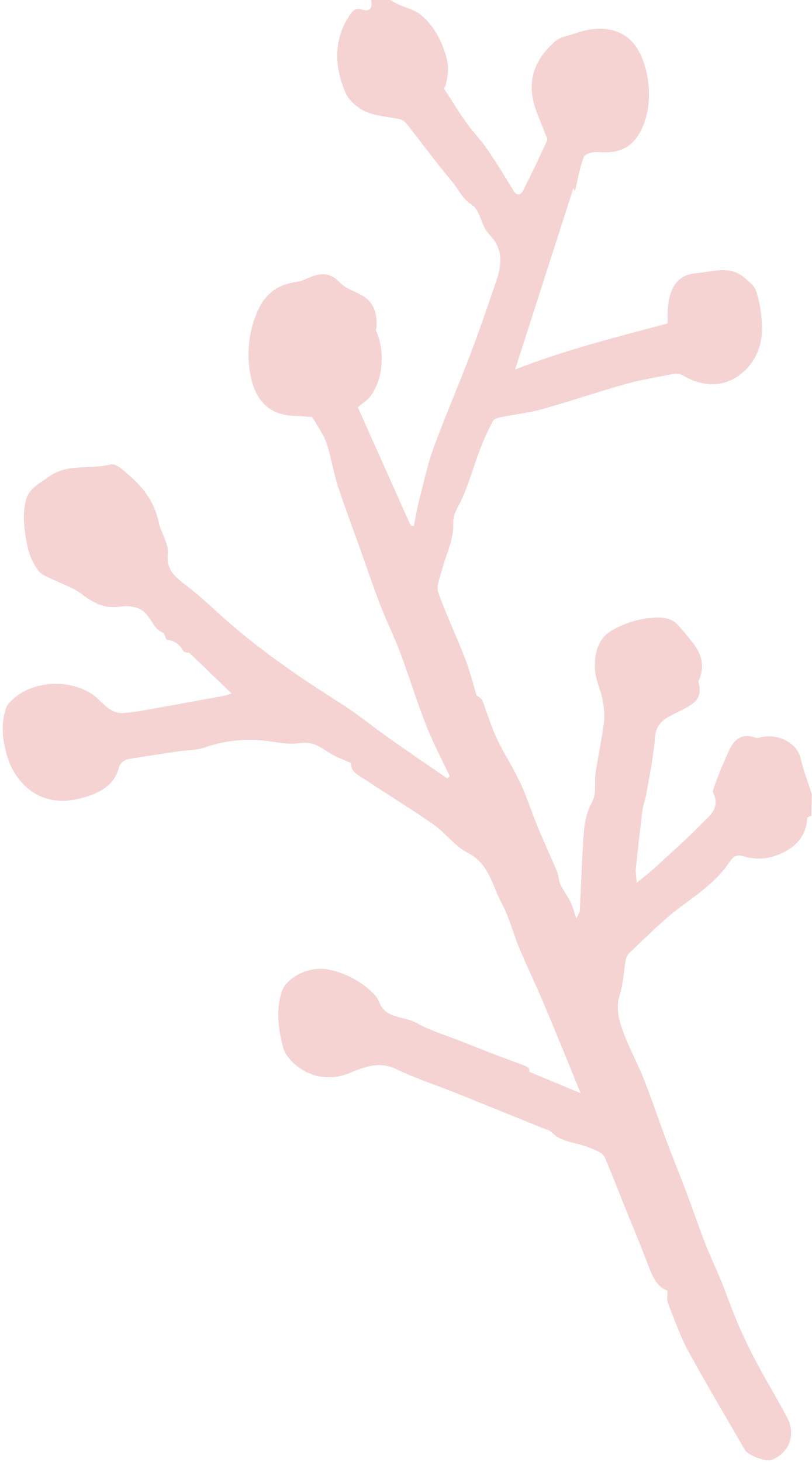 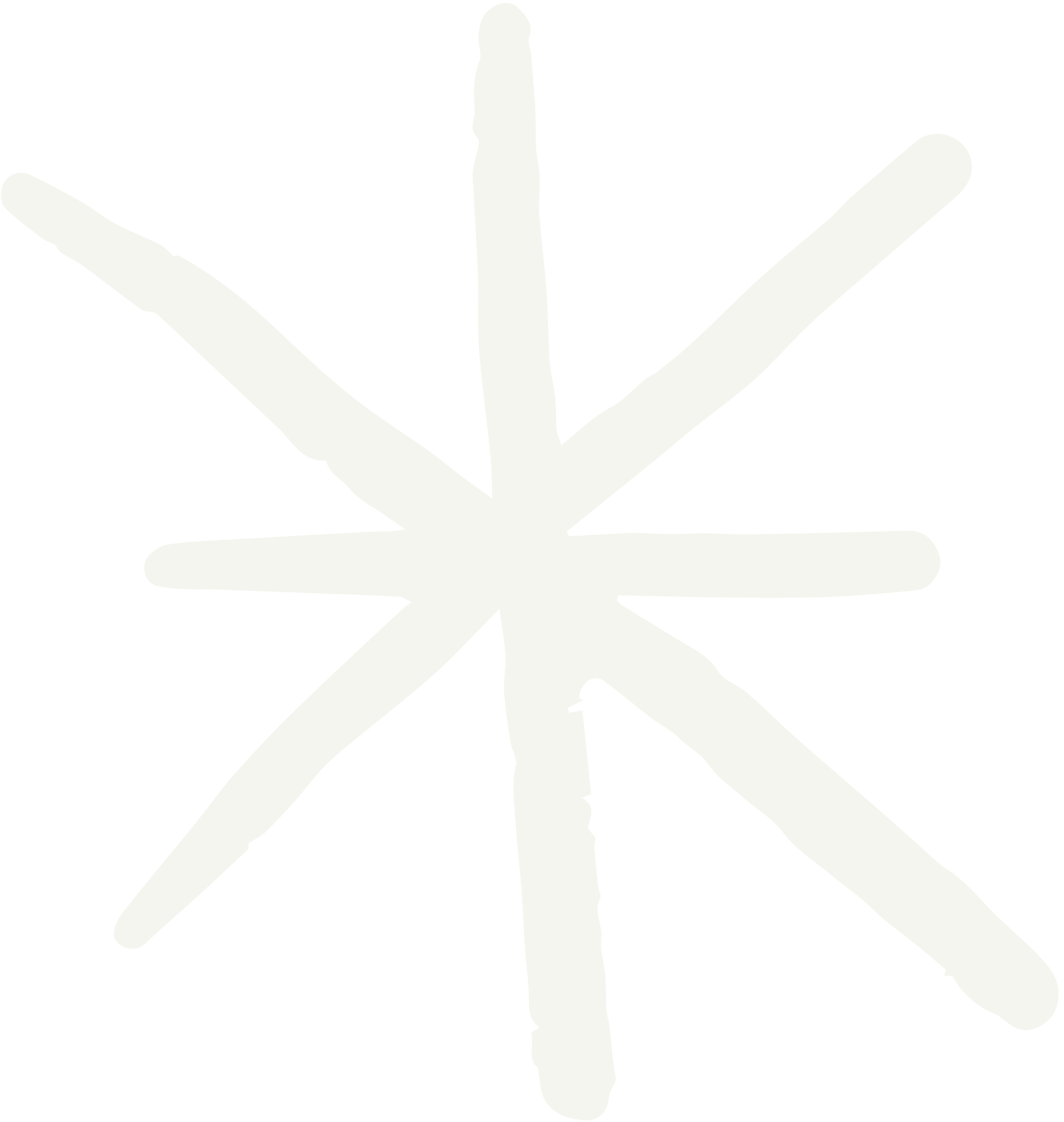 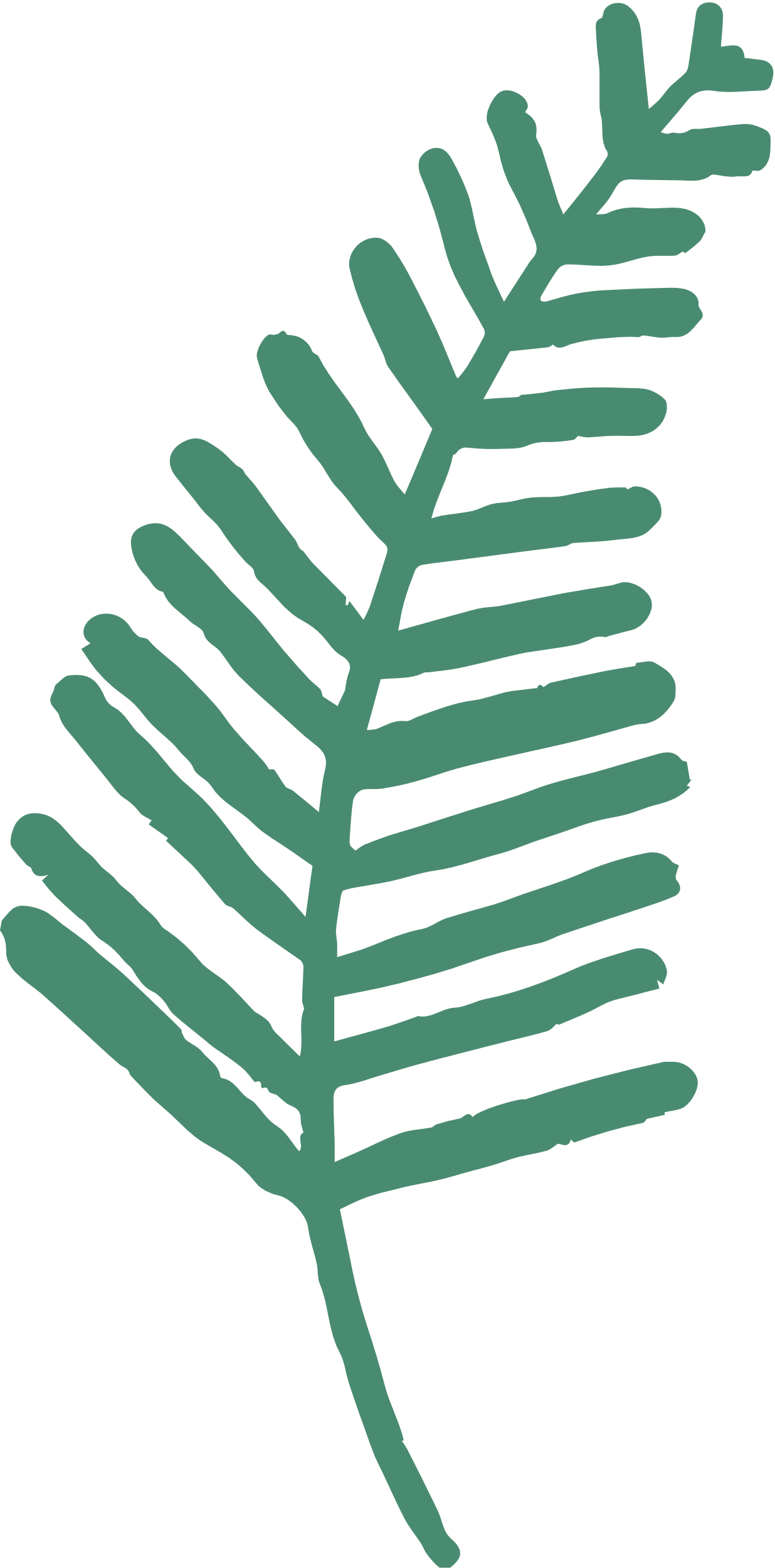 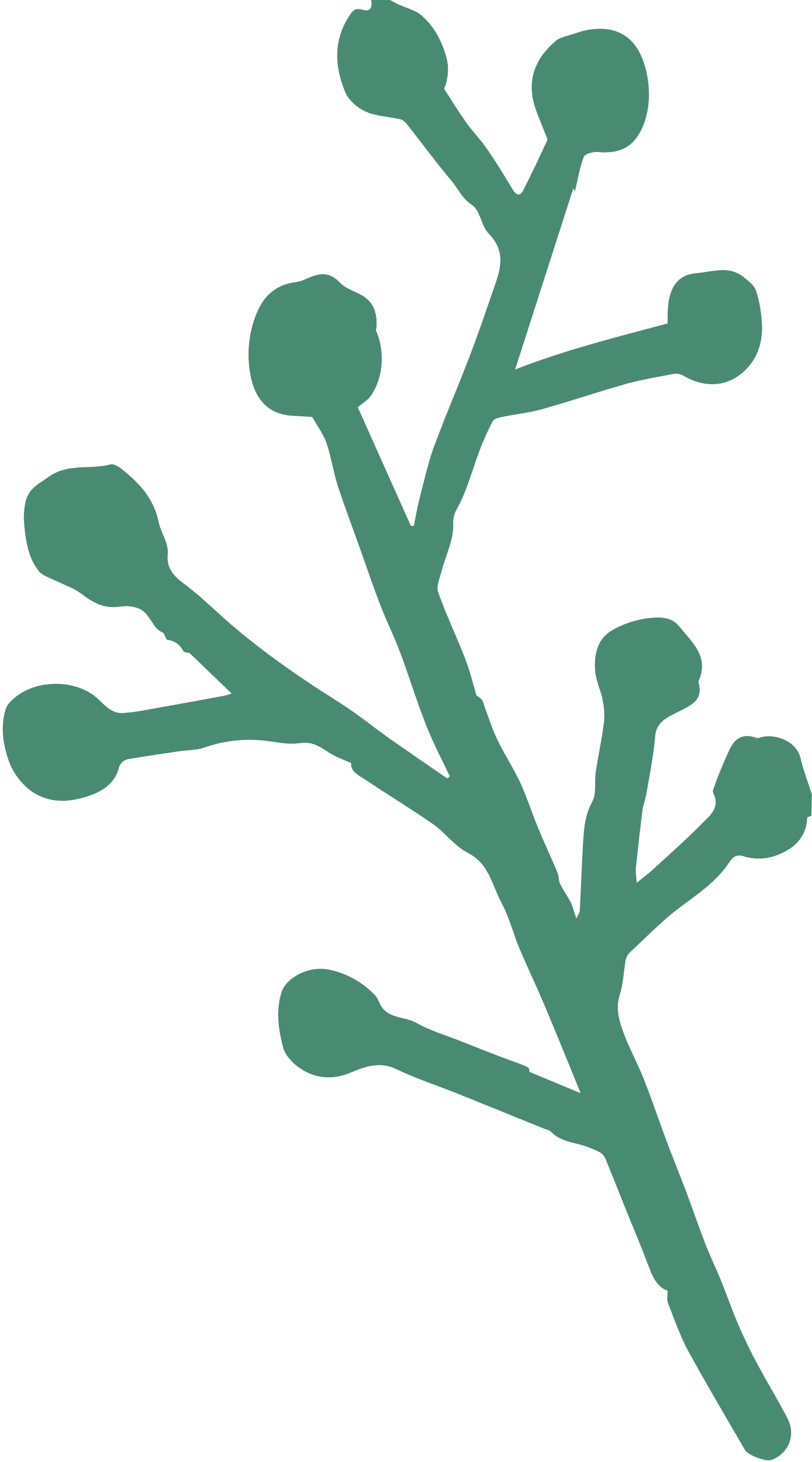 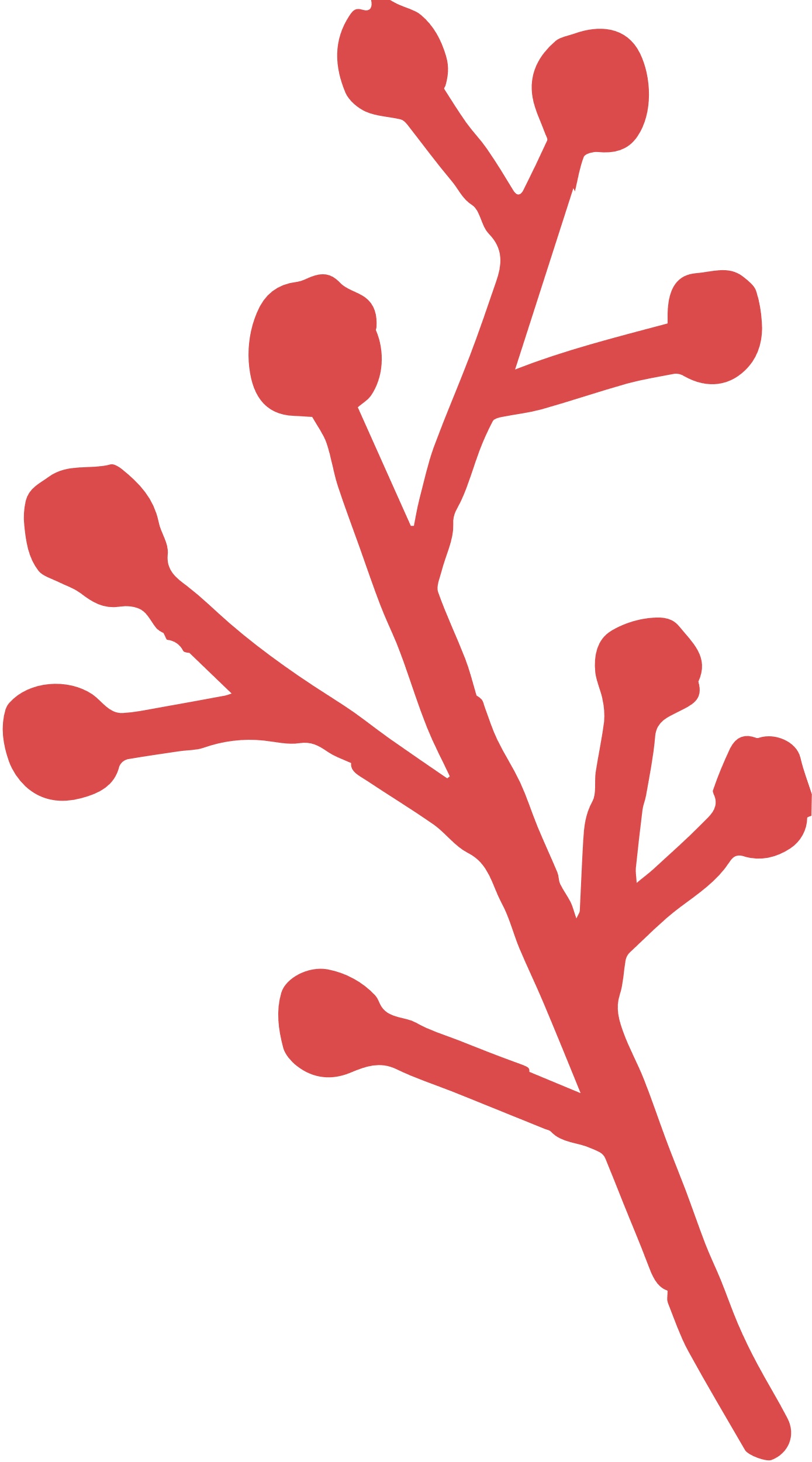 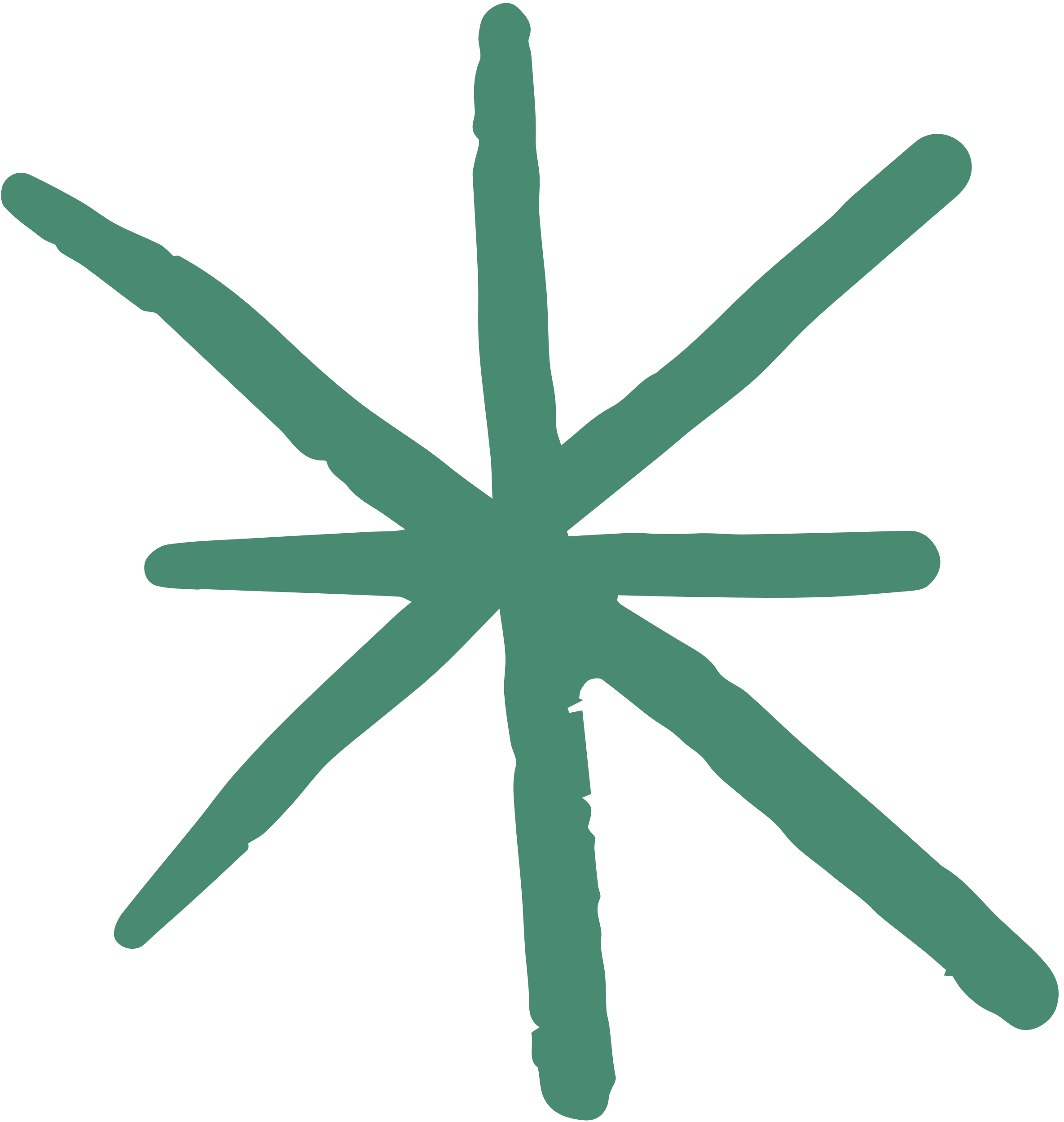 Cánh cửa nhớ bà
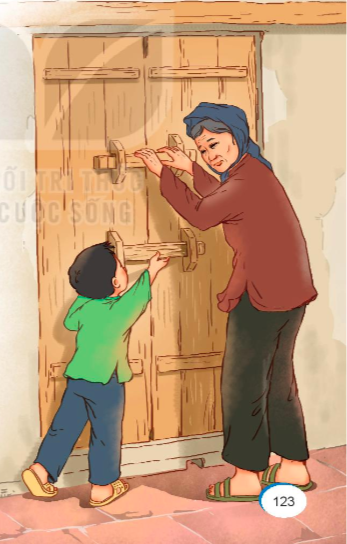 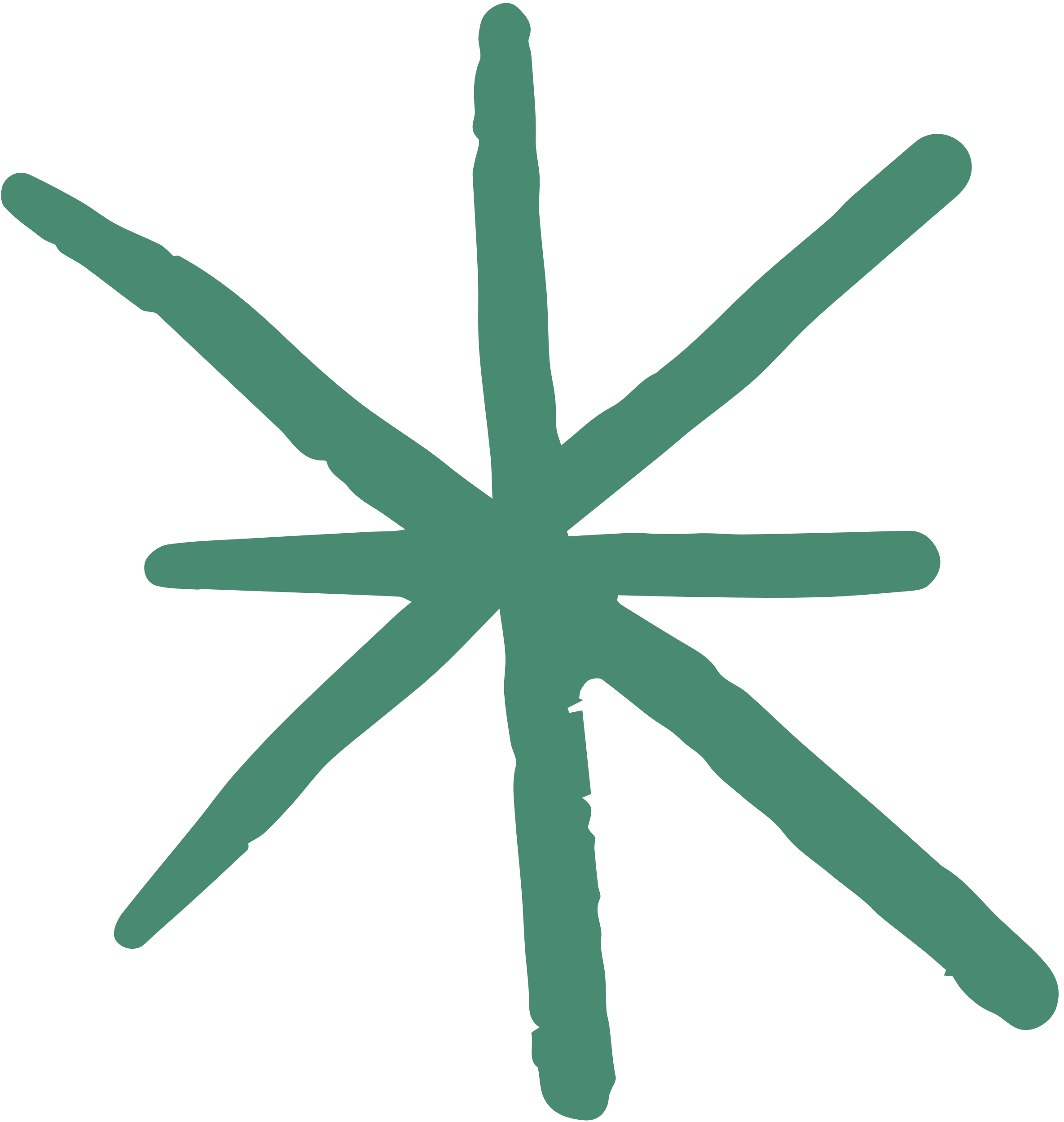 Ngày cháu còn thấp bé
Cánh cửa có hai then
Cháu chỉ cài then dưới
Nhớ bà cài then trên
 
Mỗi năm cháu lớn lên
Bà lưng còng cắm cúi
Cháu cài được then trên
Bà chỉ cài then dưới…
Nay cháu về nhà mới
Bao cánh cửa – ô trời
Mỗi lần tay đẩy cửa
Lại nhớ bà khôn nguôi.

(Đoàn Thị Lam Luyến)
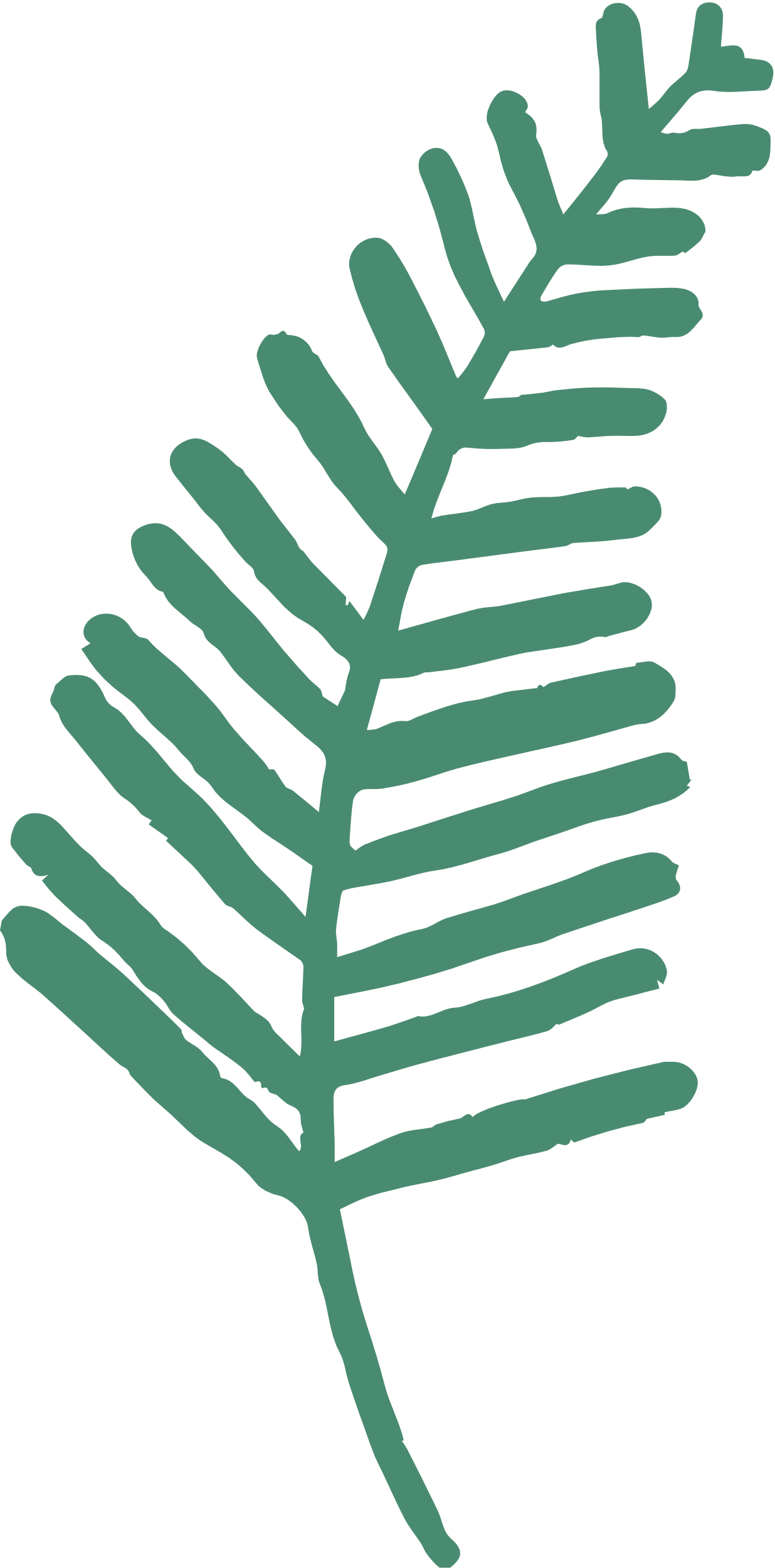 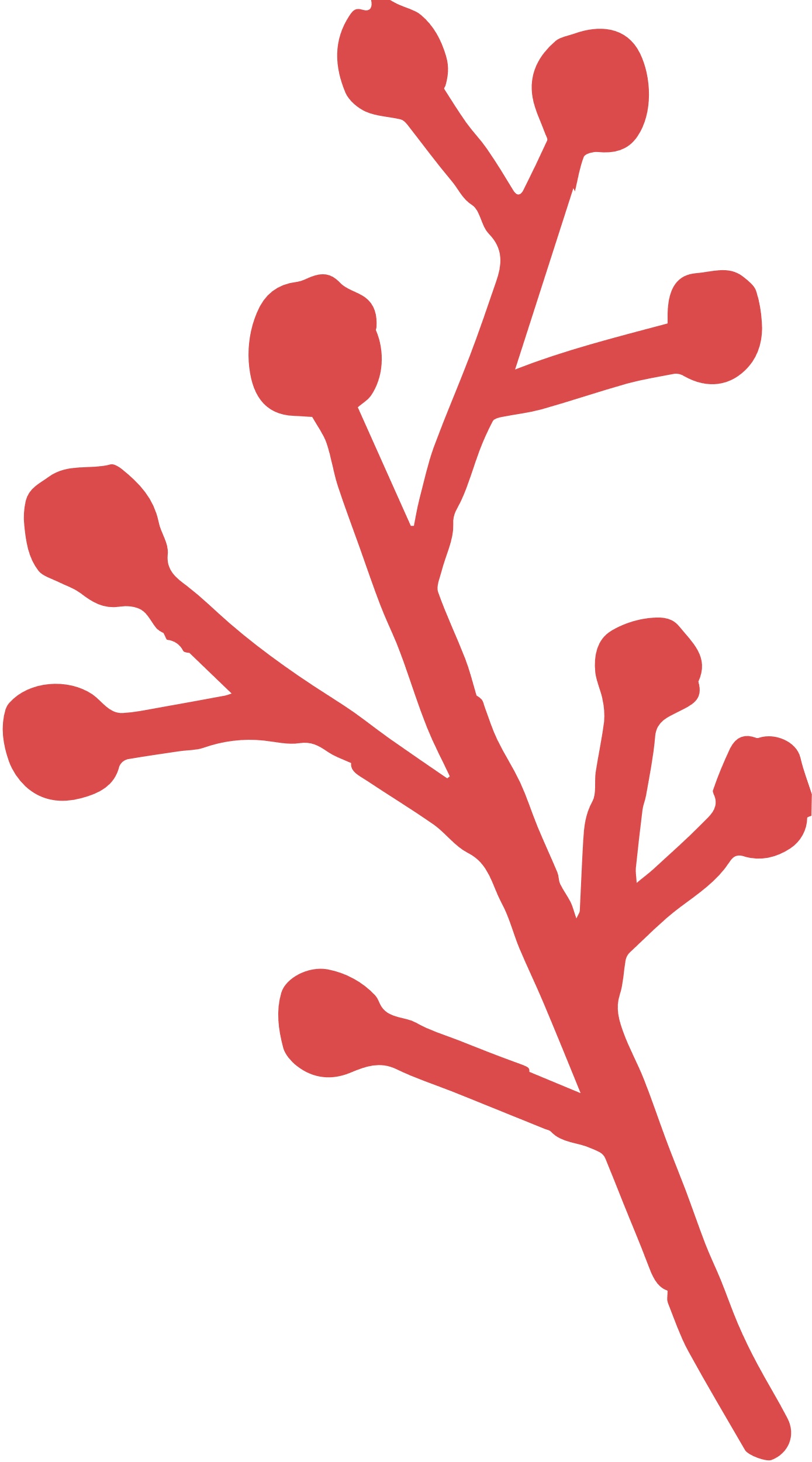 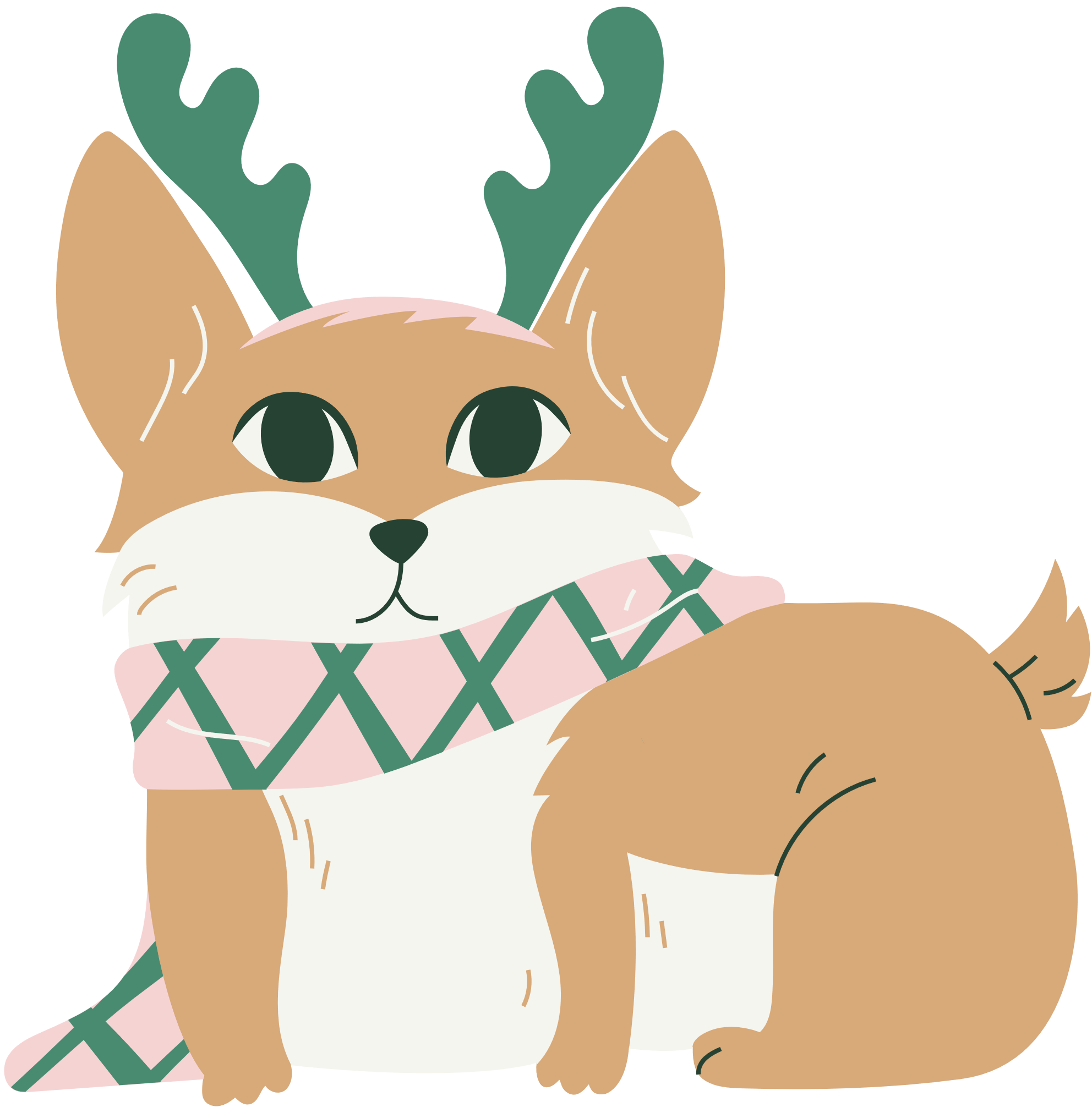 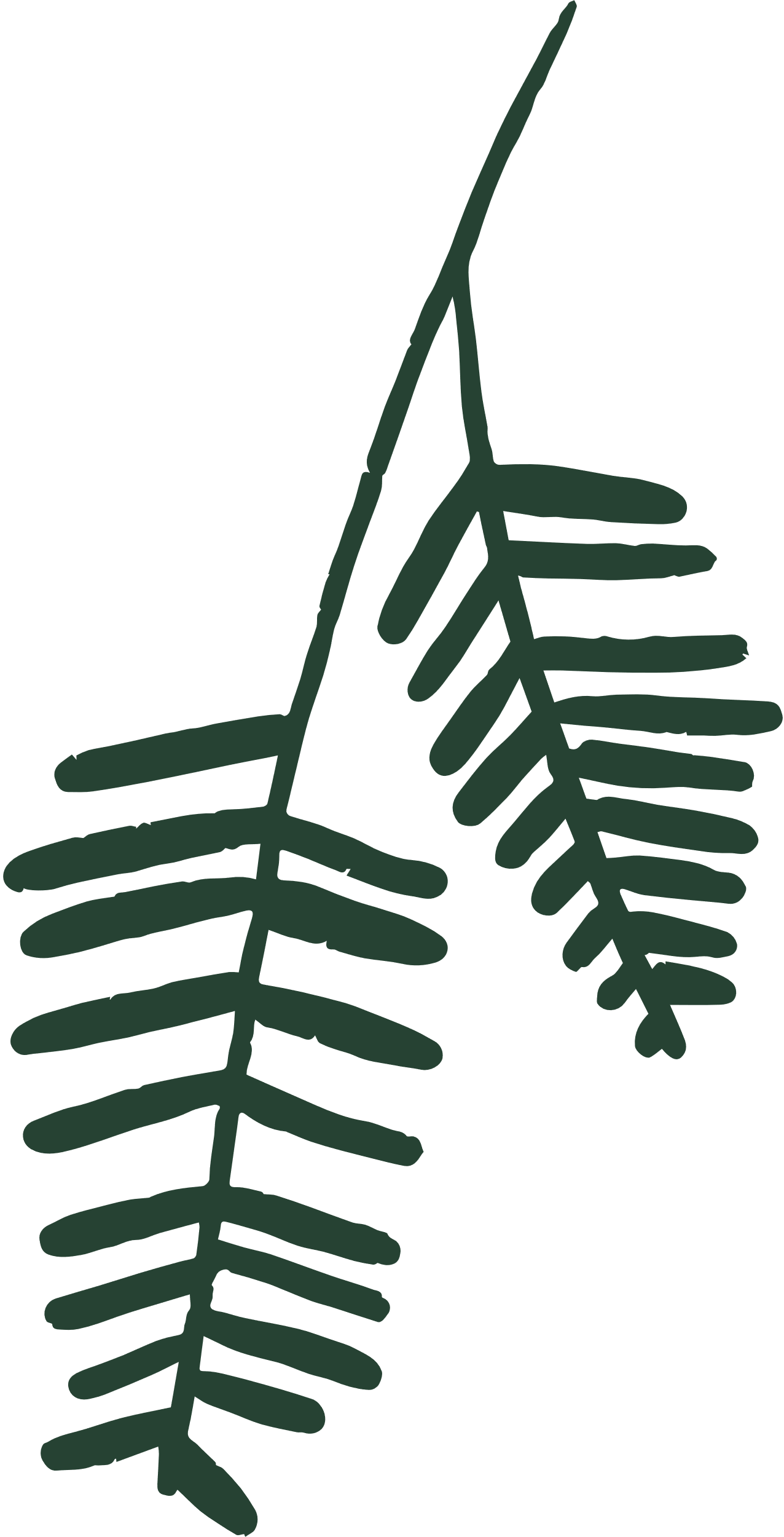 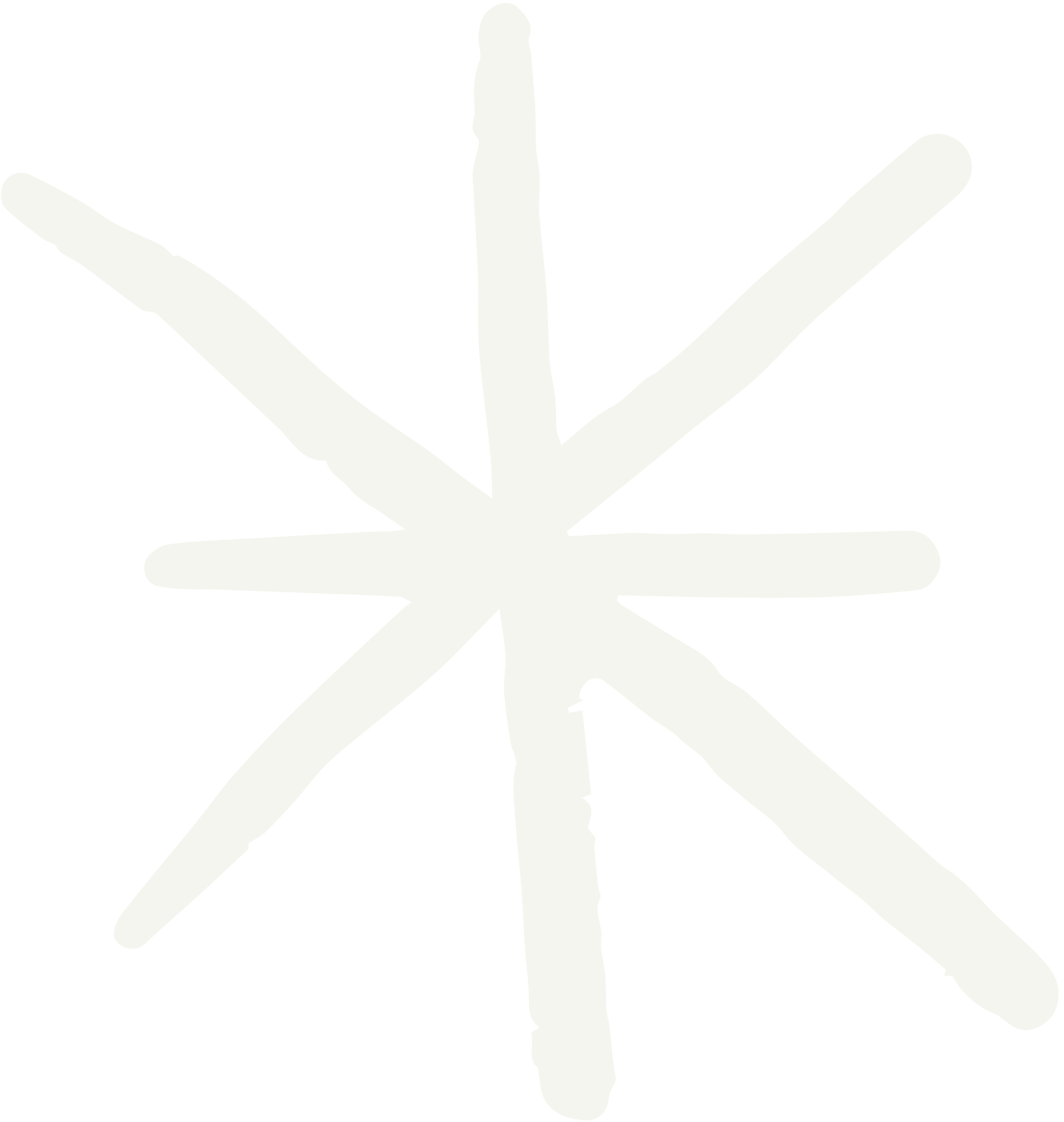 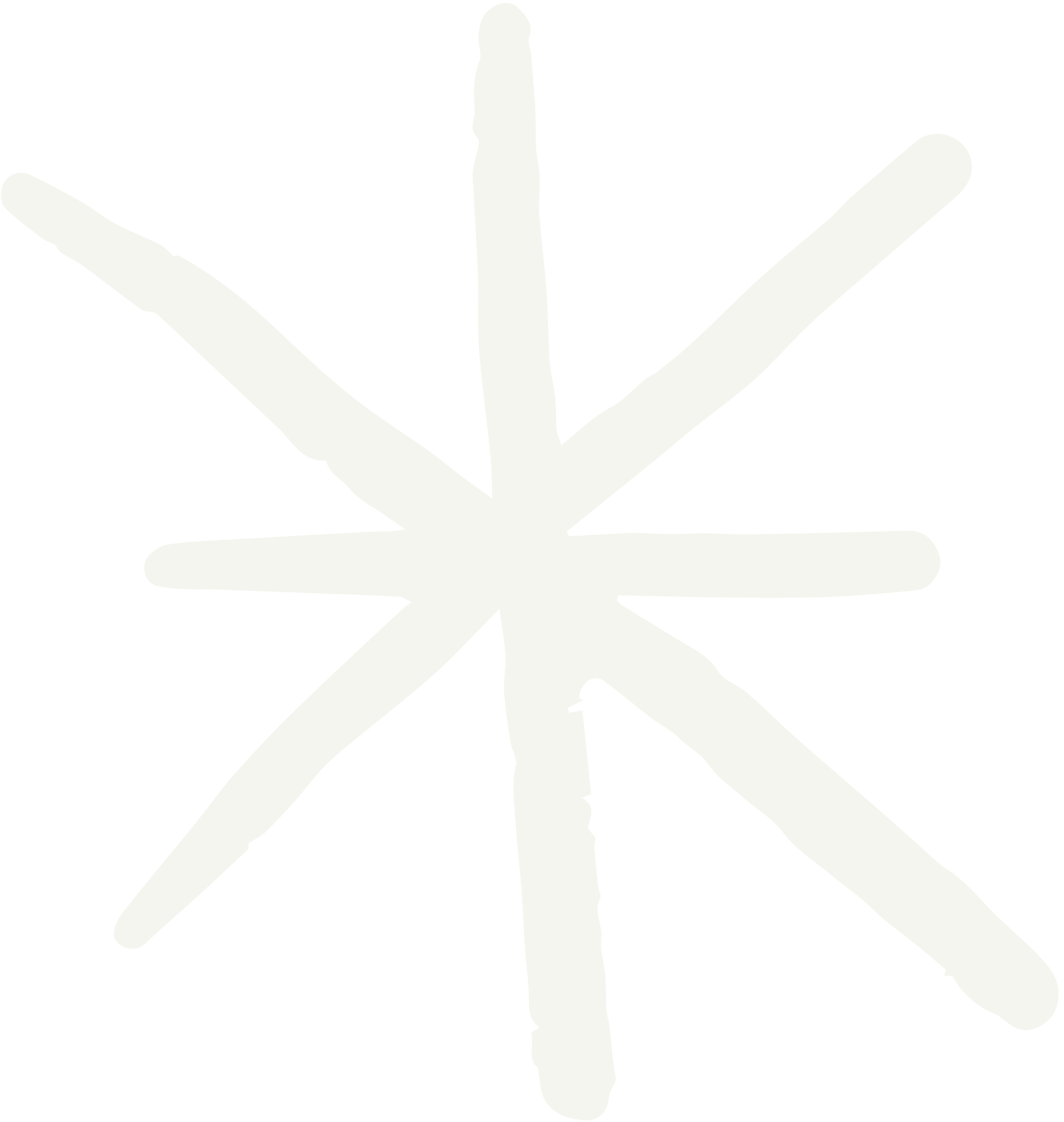 Hoạt động 4: 
Luyện tập theo văn bản đọc
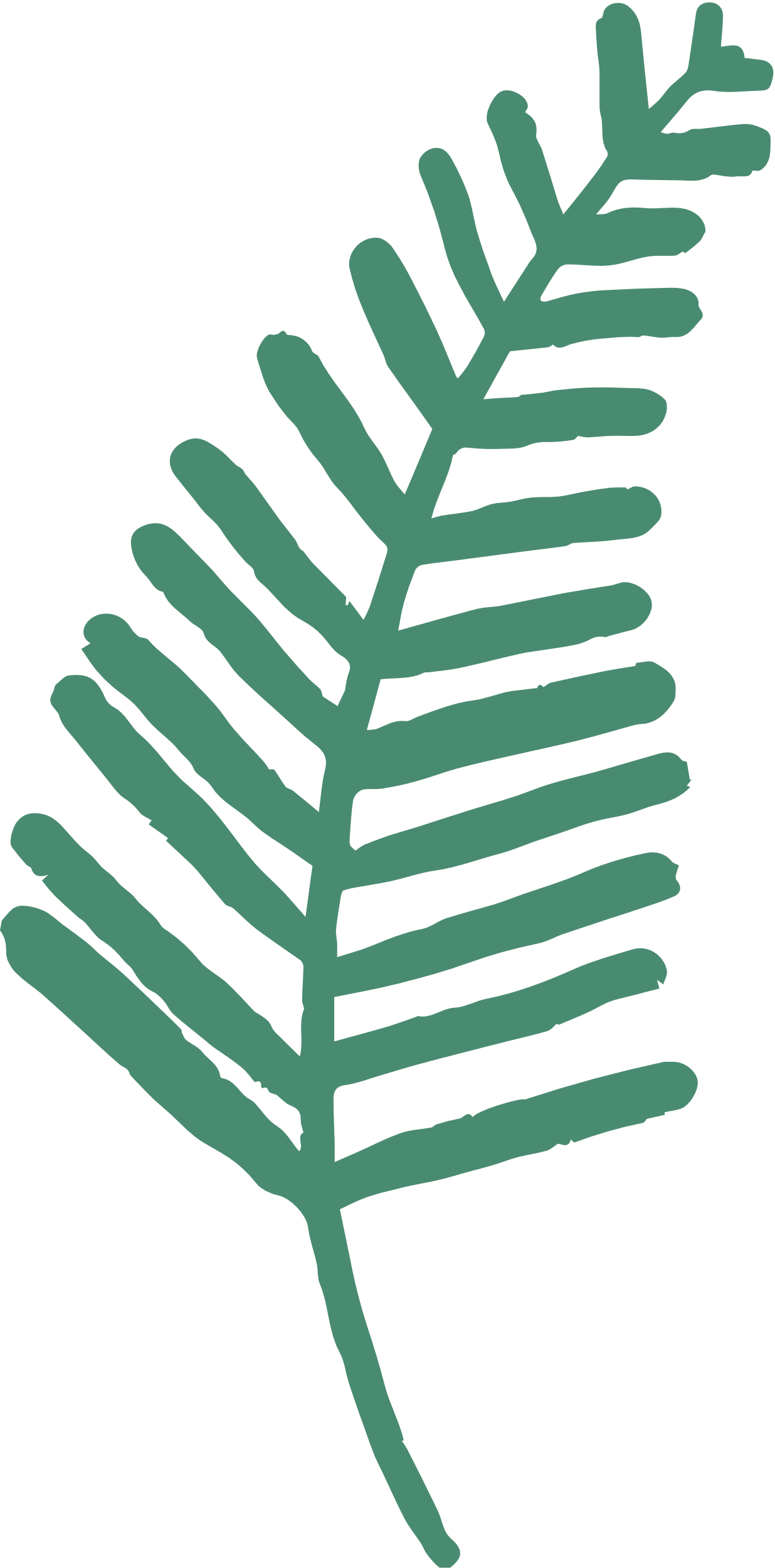 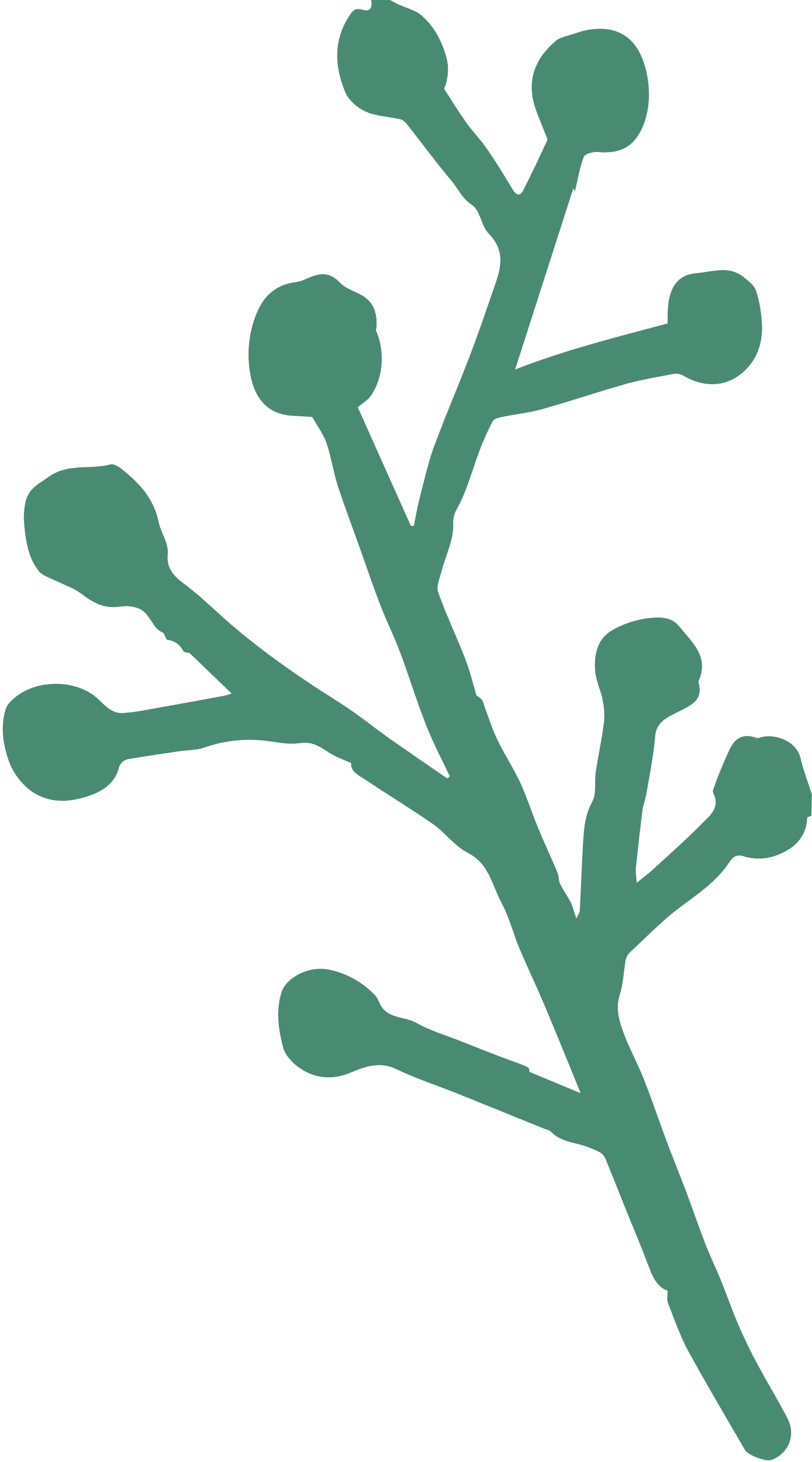 Cánh cửa
Cài
Then
Đẩy
Lưng
Về
Nhà
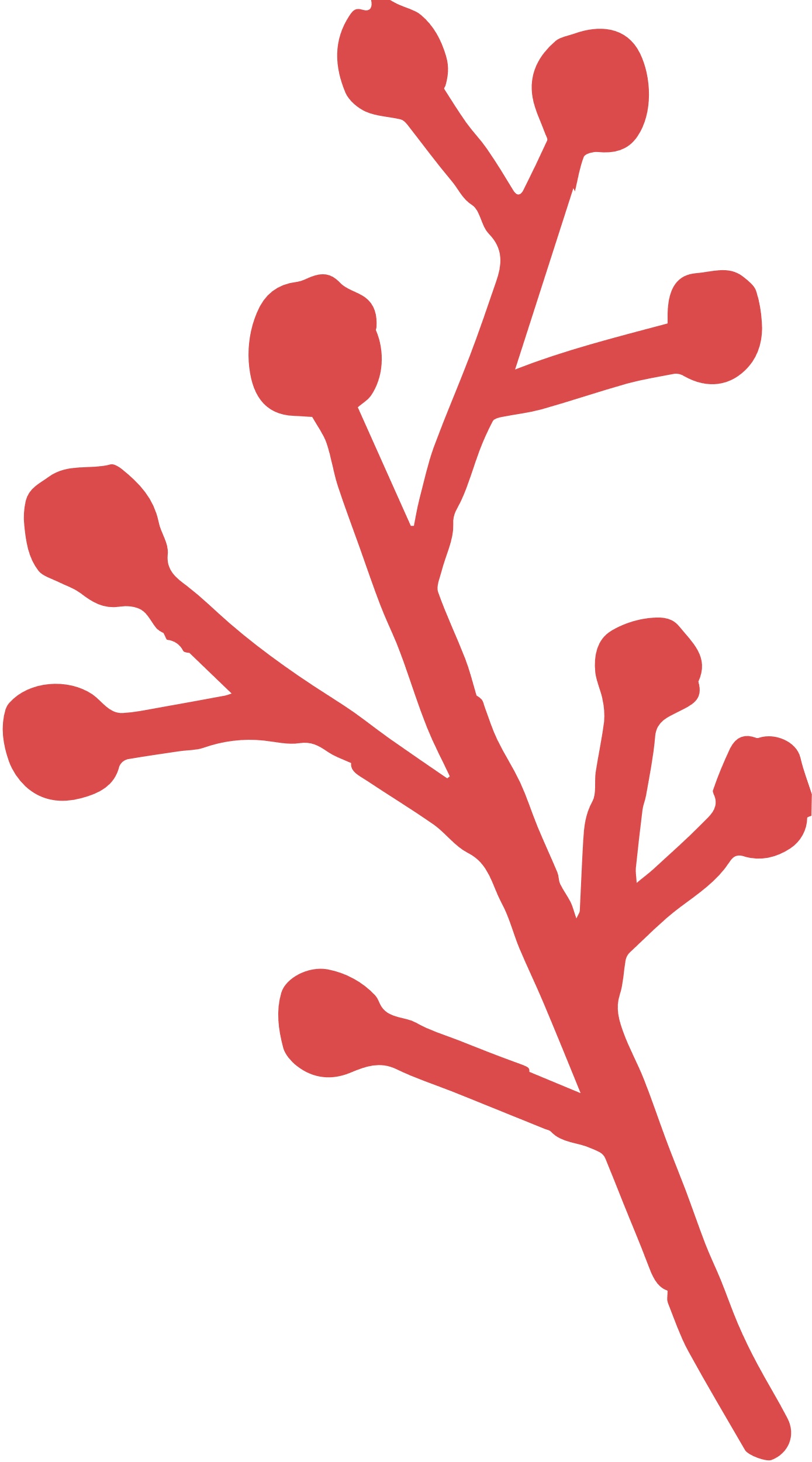 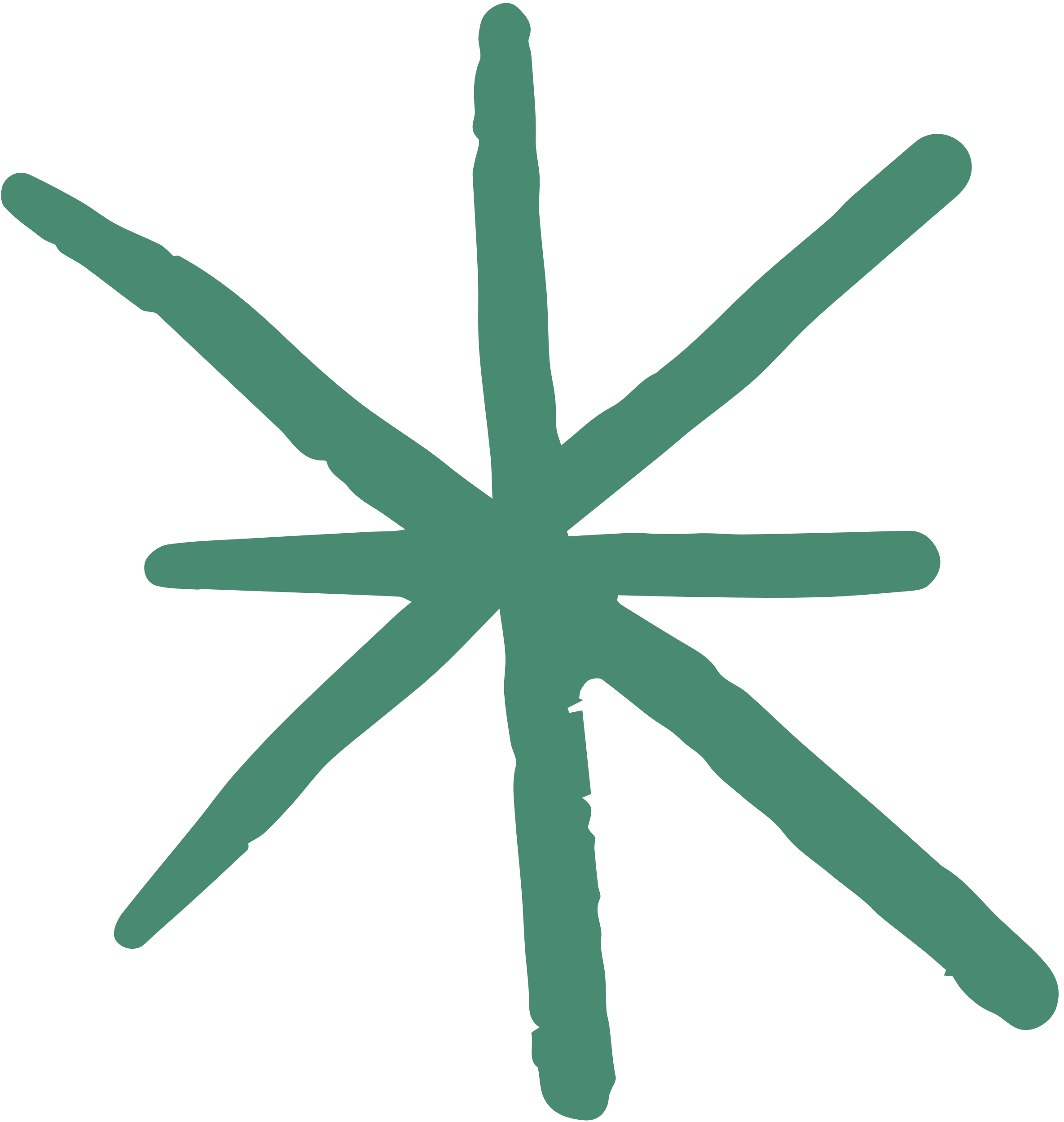 Những từ ngữ nào dưới đây chỉ hoạt động
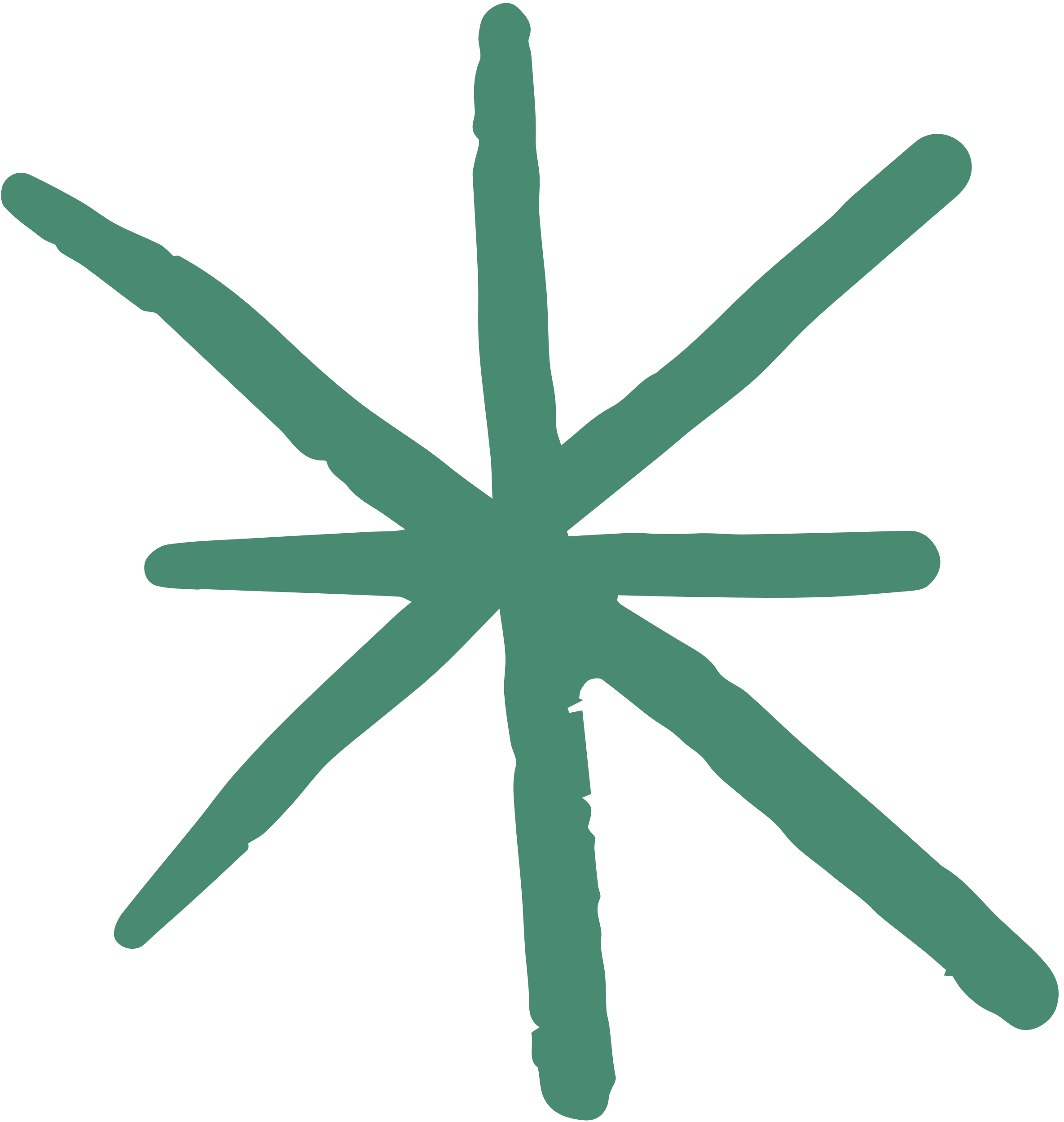 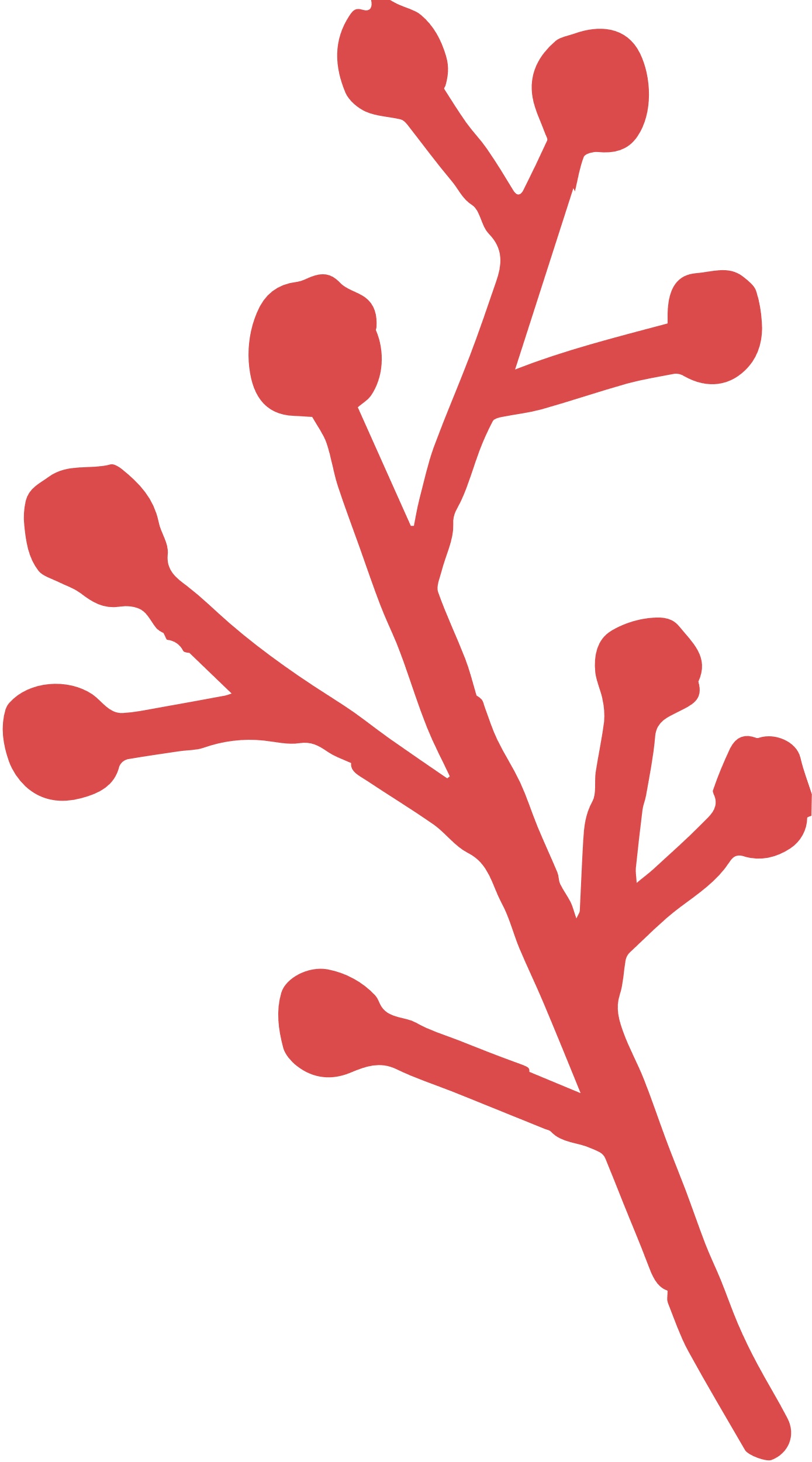 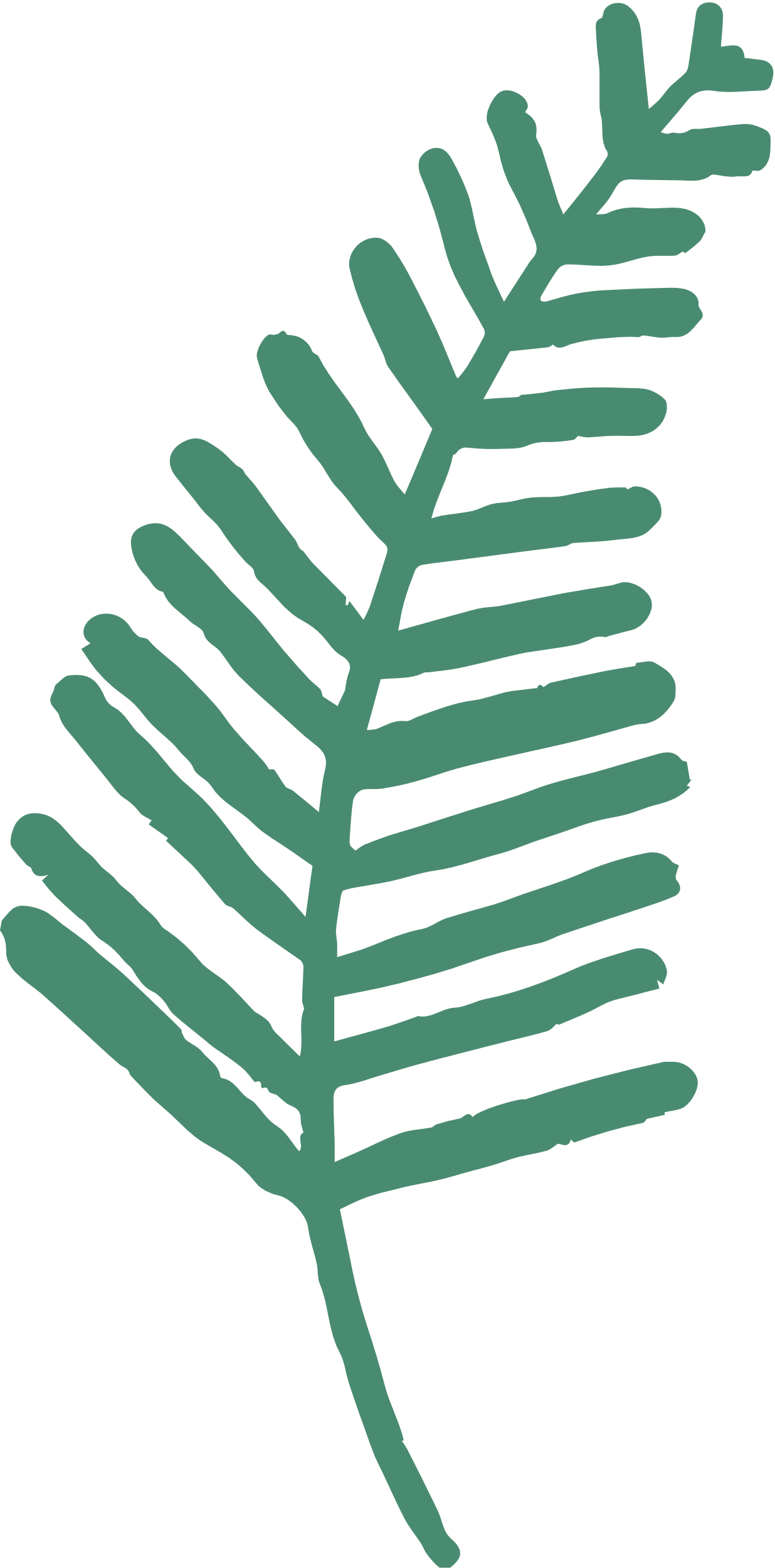 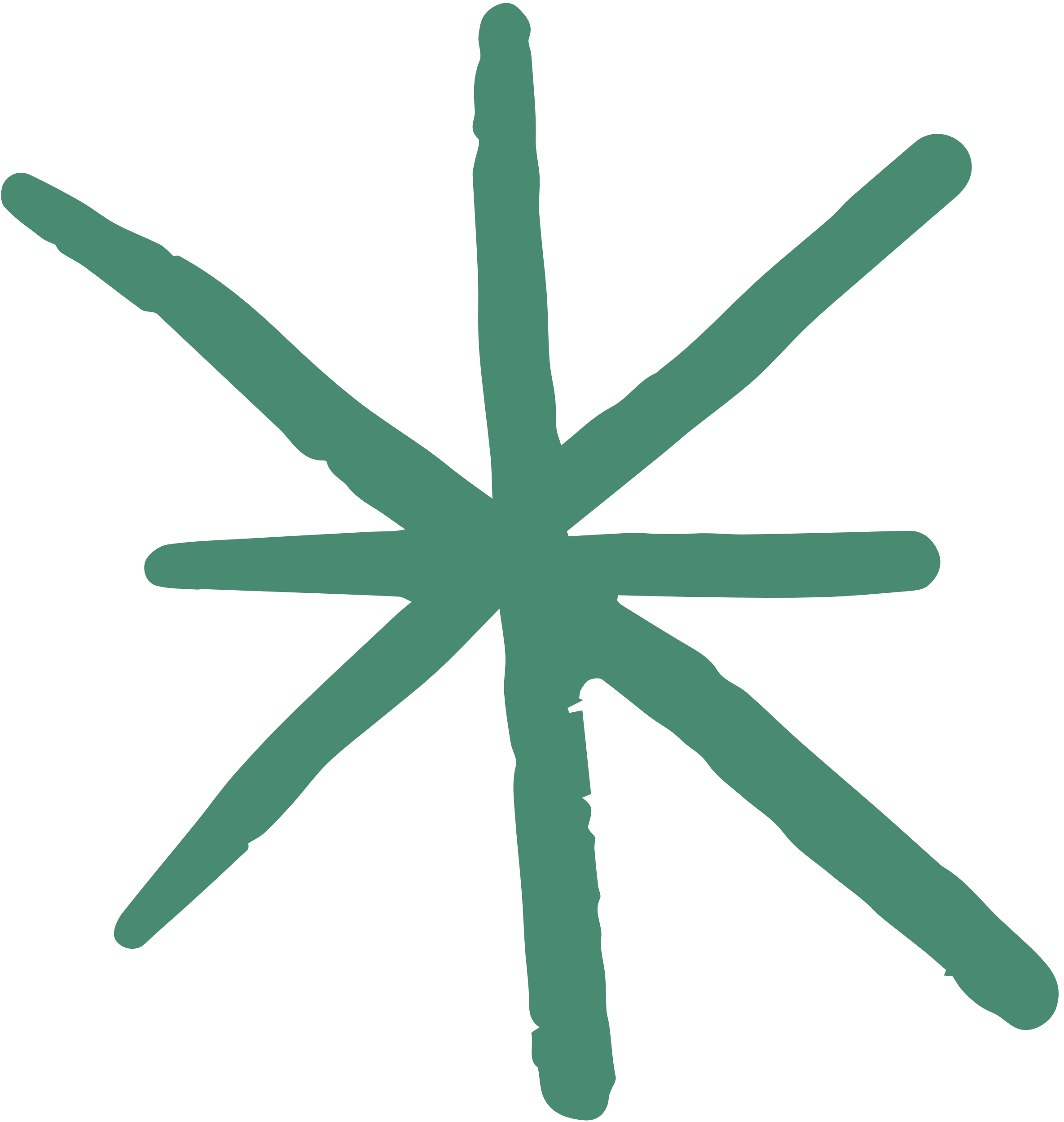 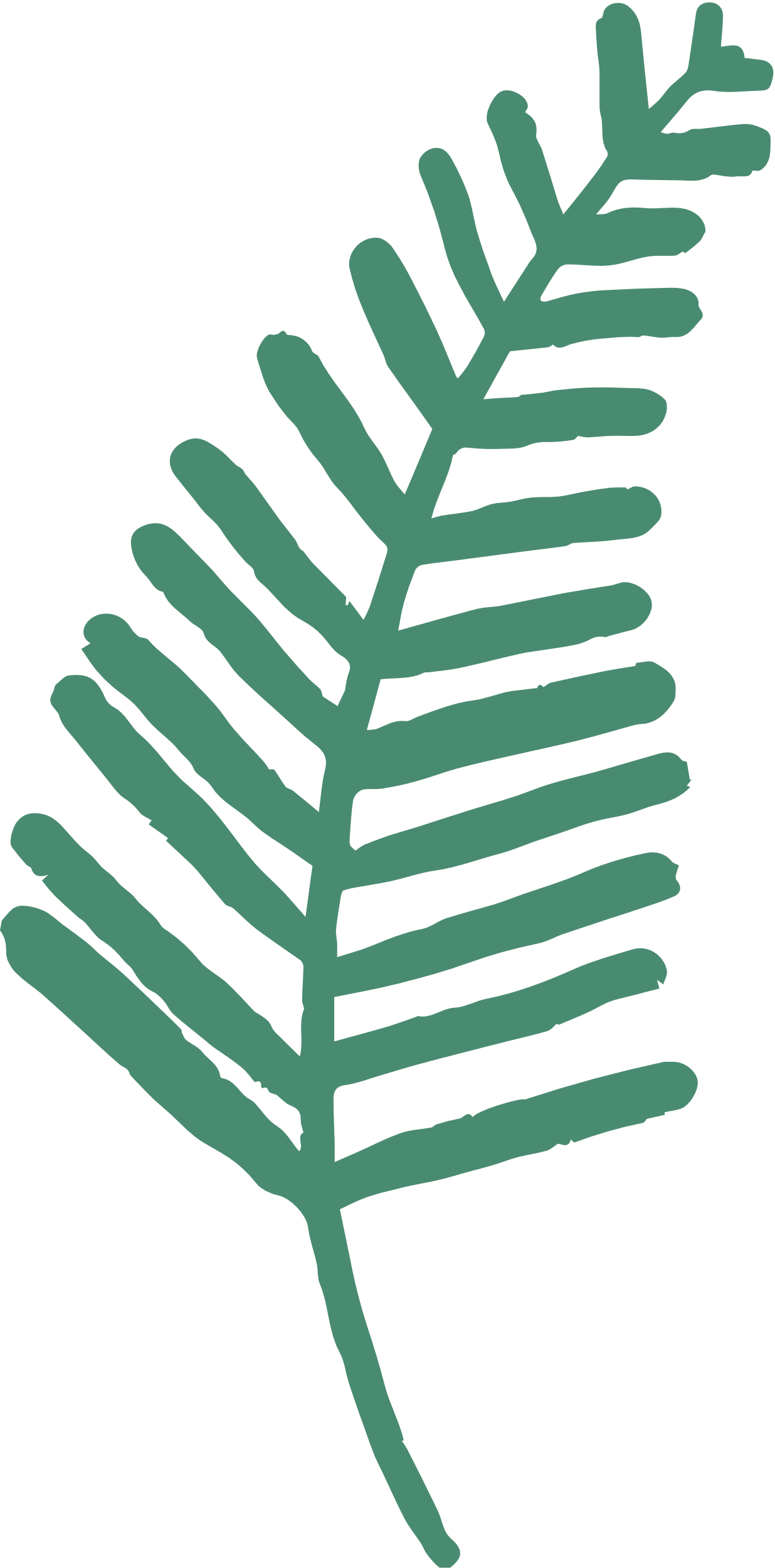 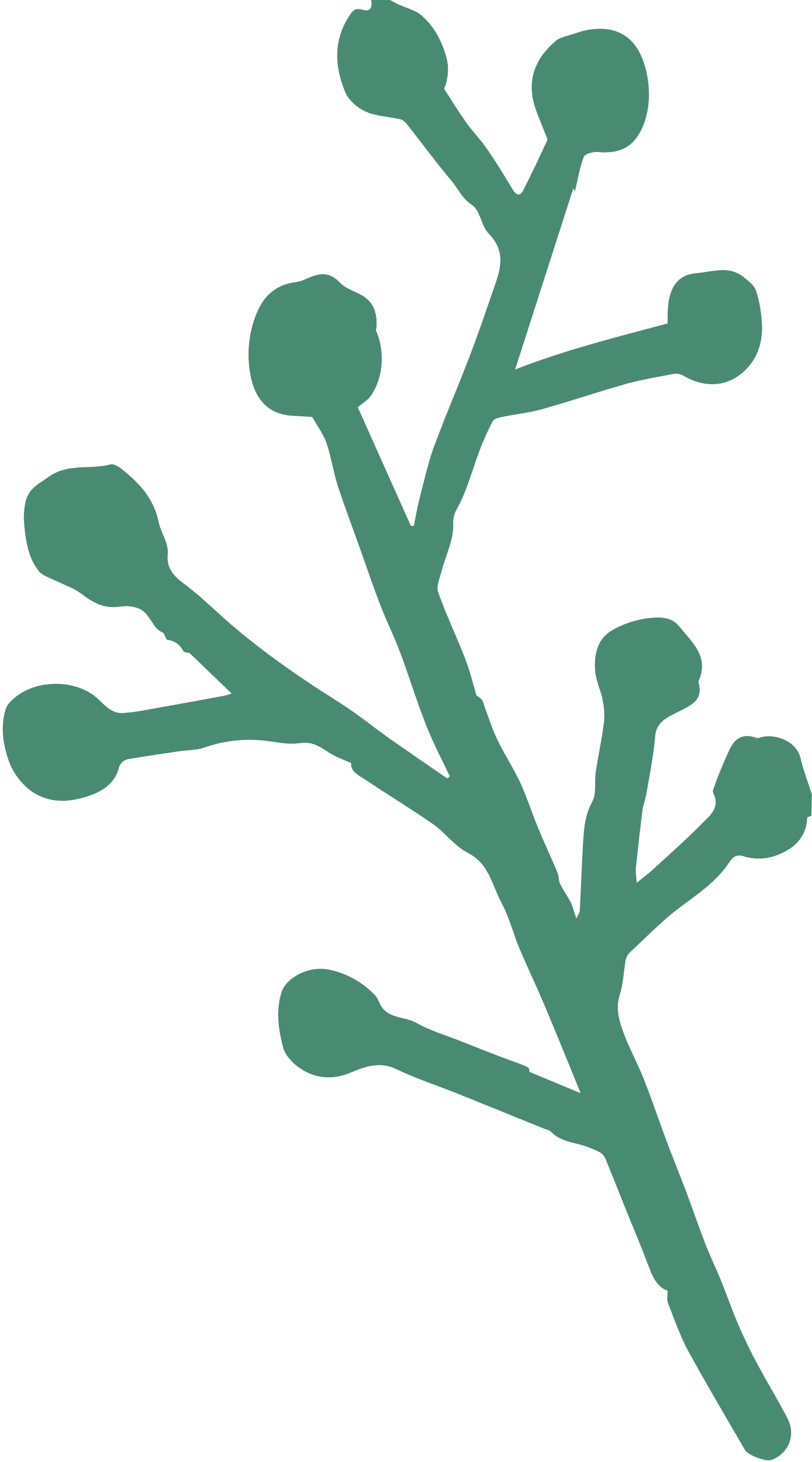 Cánh cửa
Cài
Then
Đẩy
Lưng
Về
Nhà
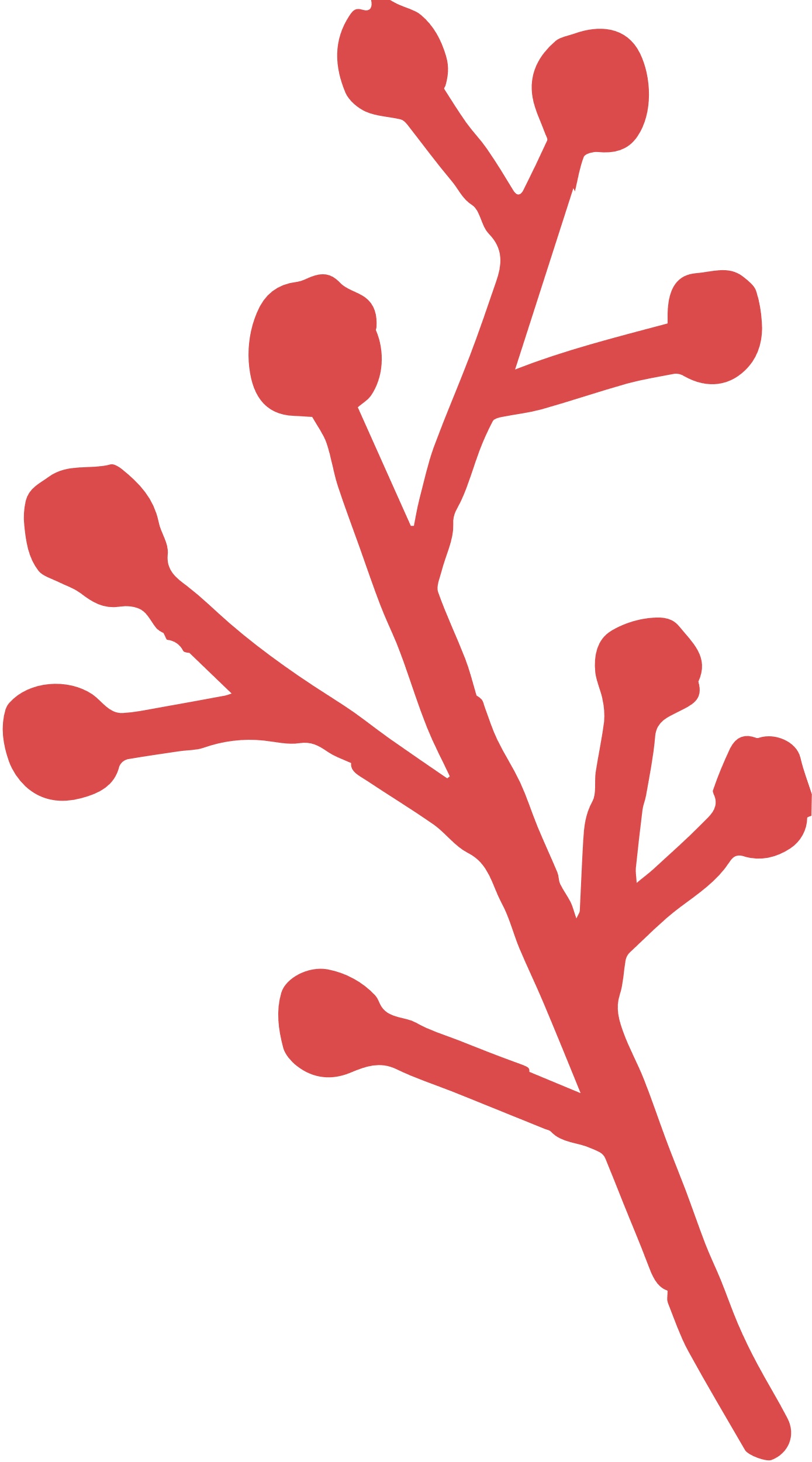 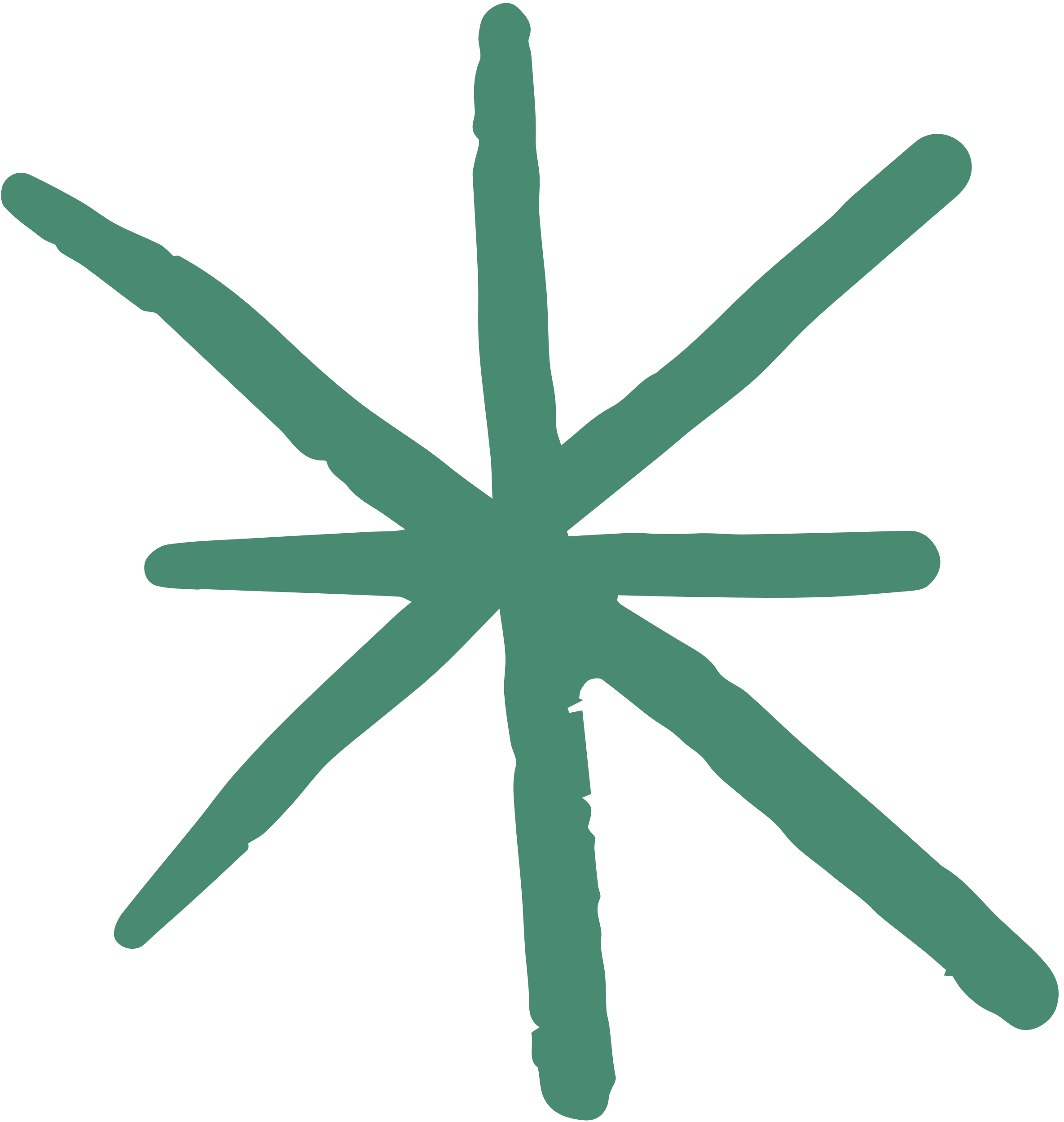 Những từ ngữ nào dưới đây chỉ hoạt động
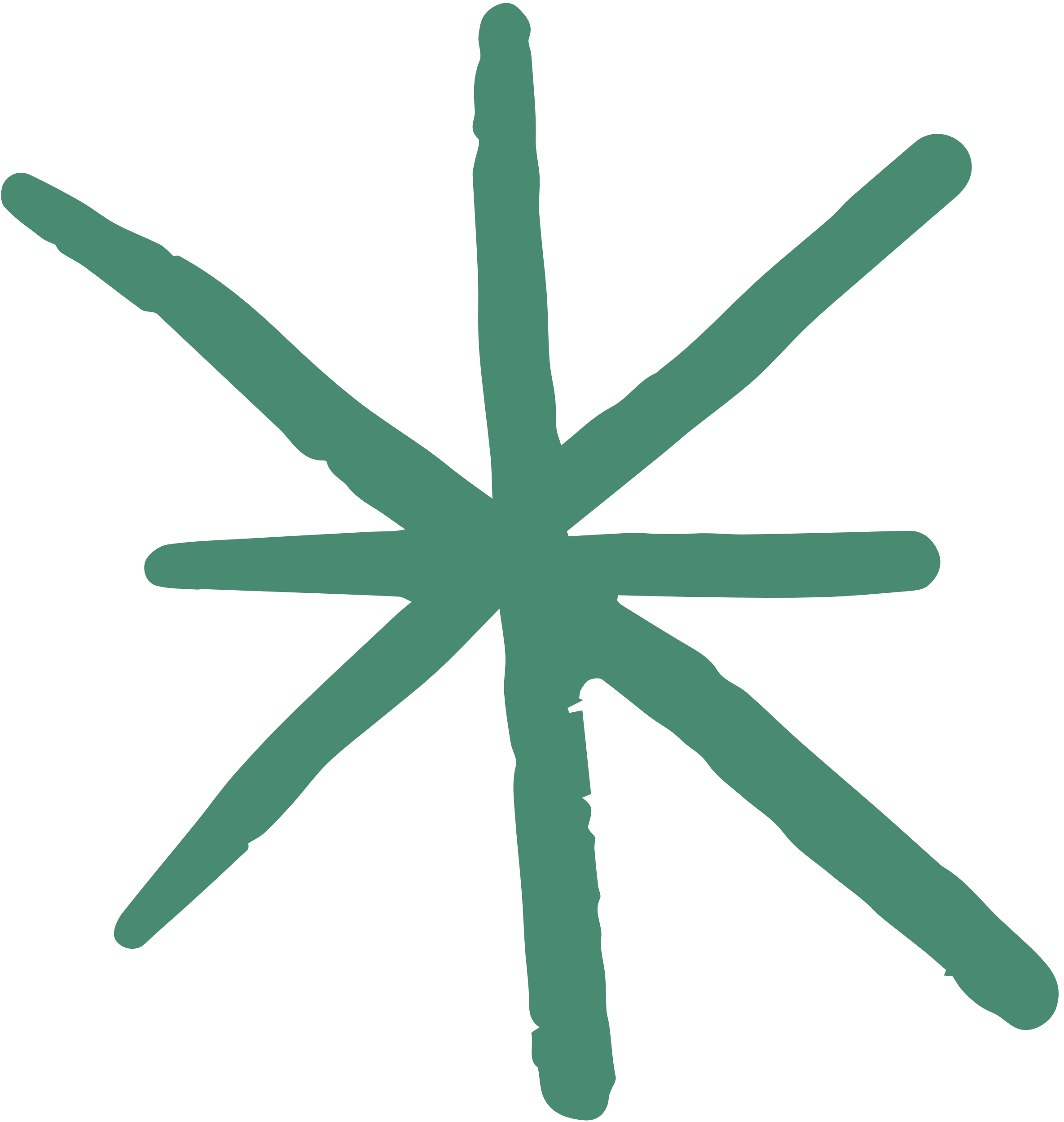 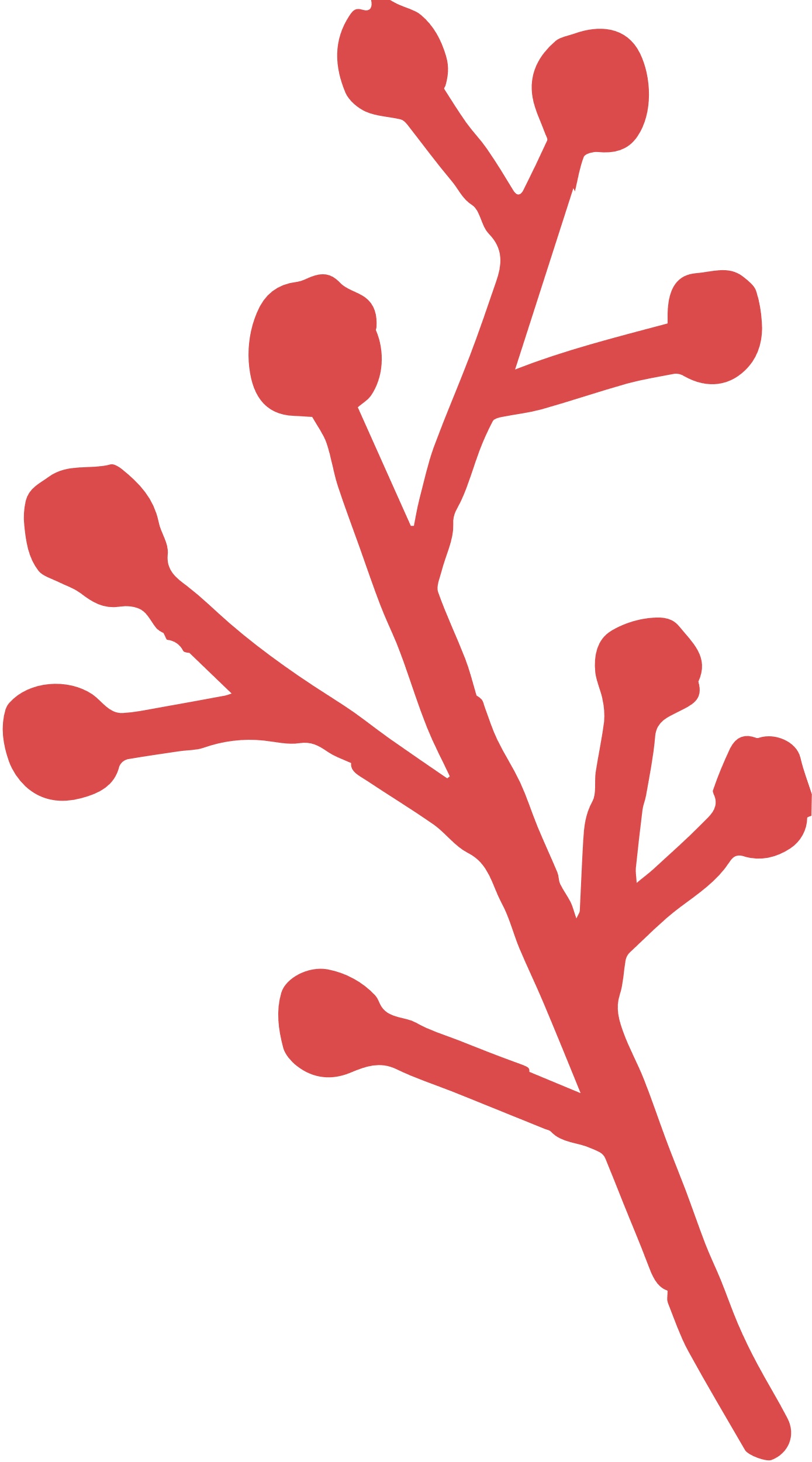 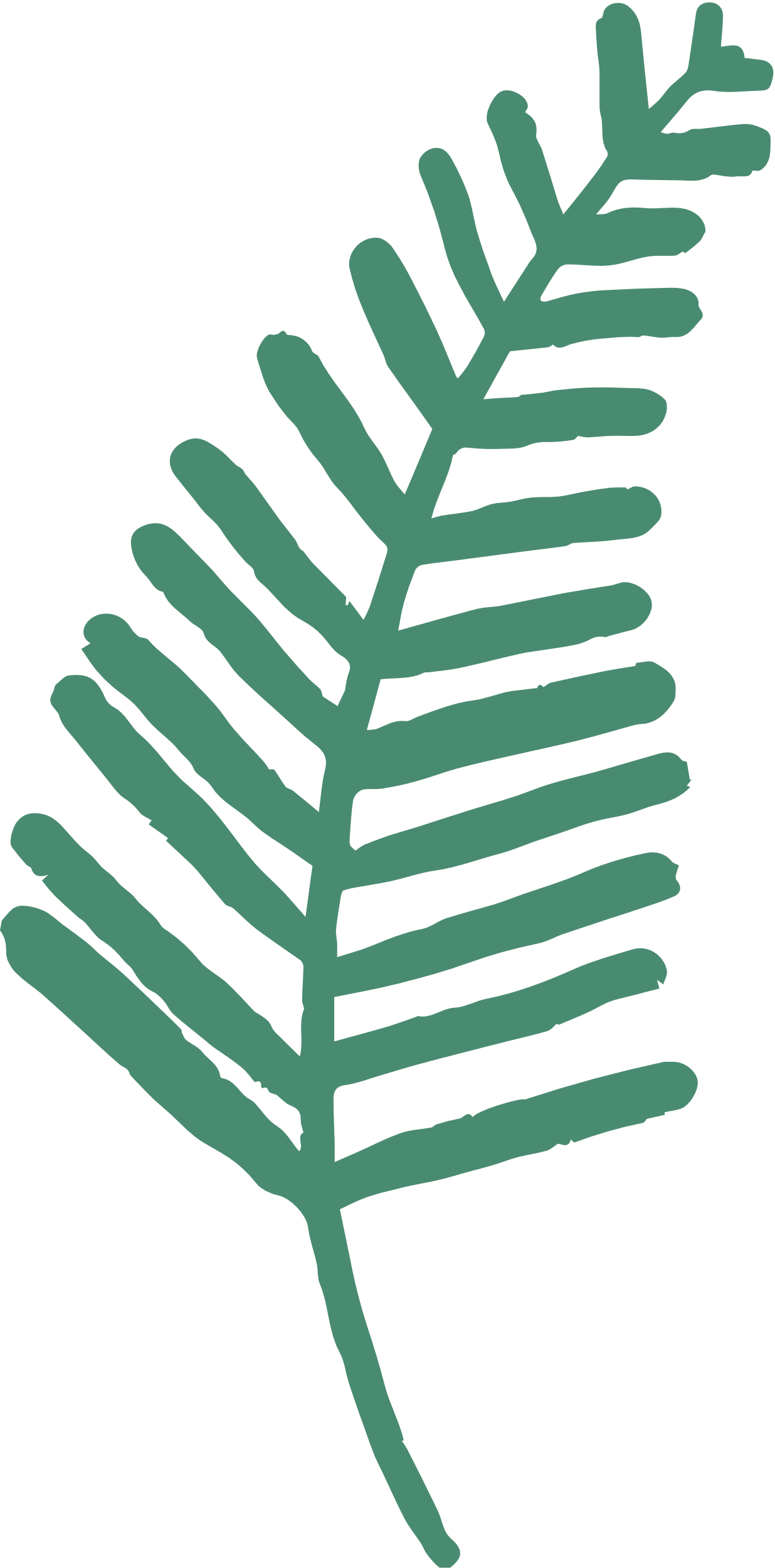 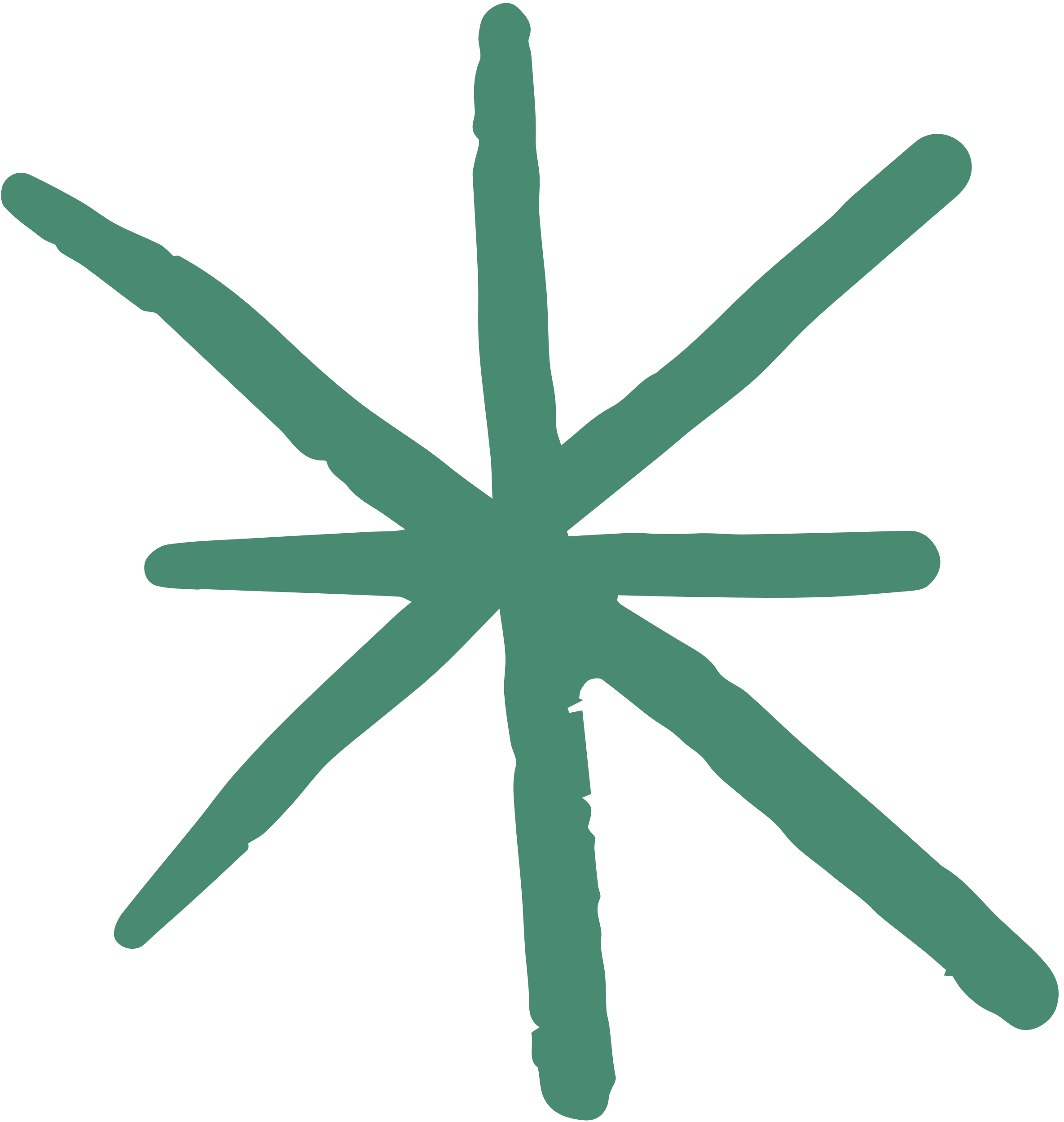 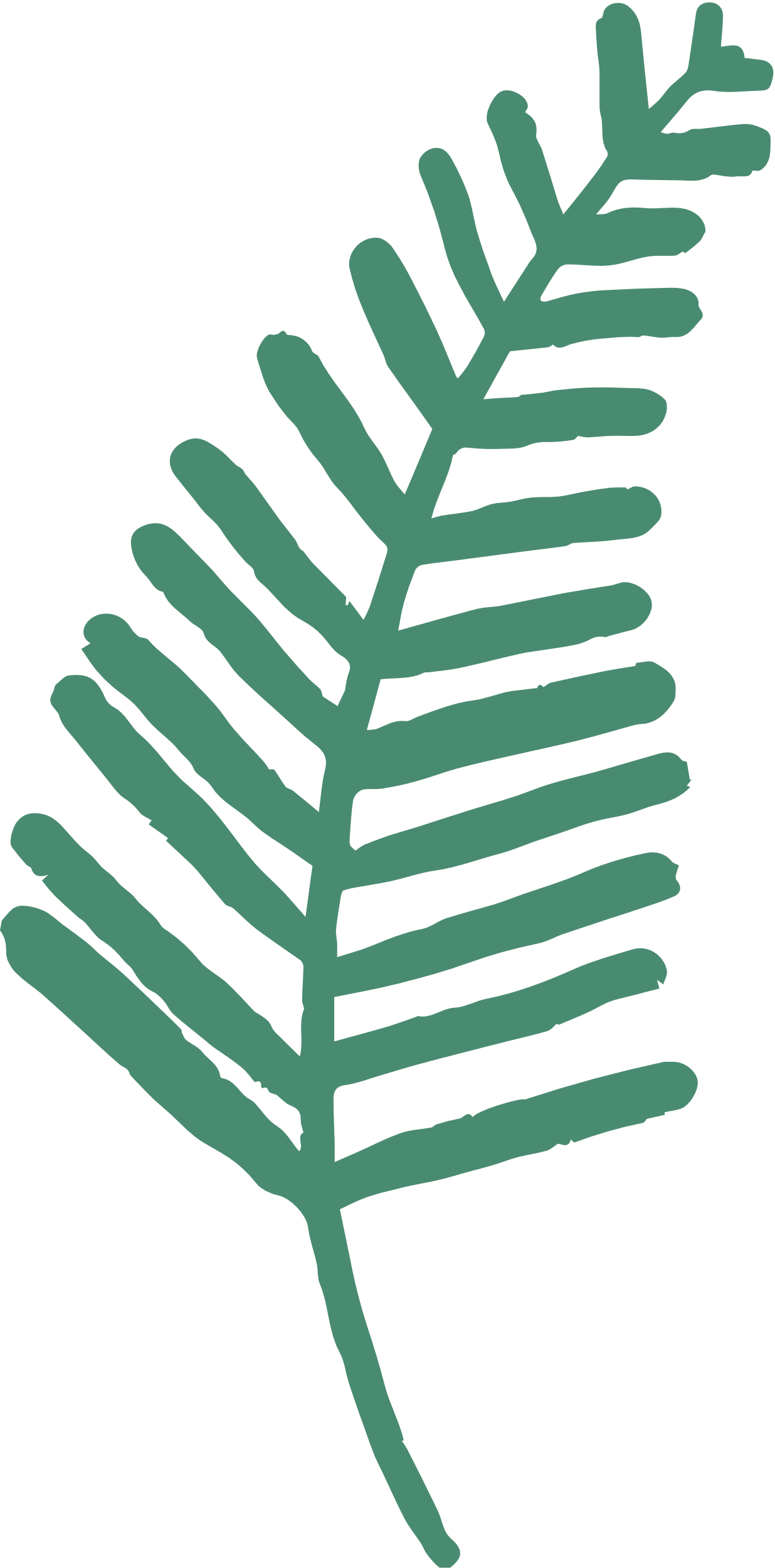 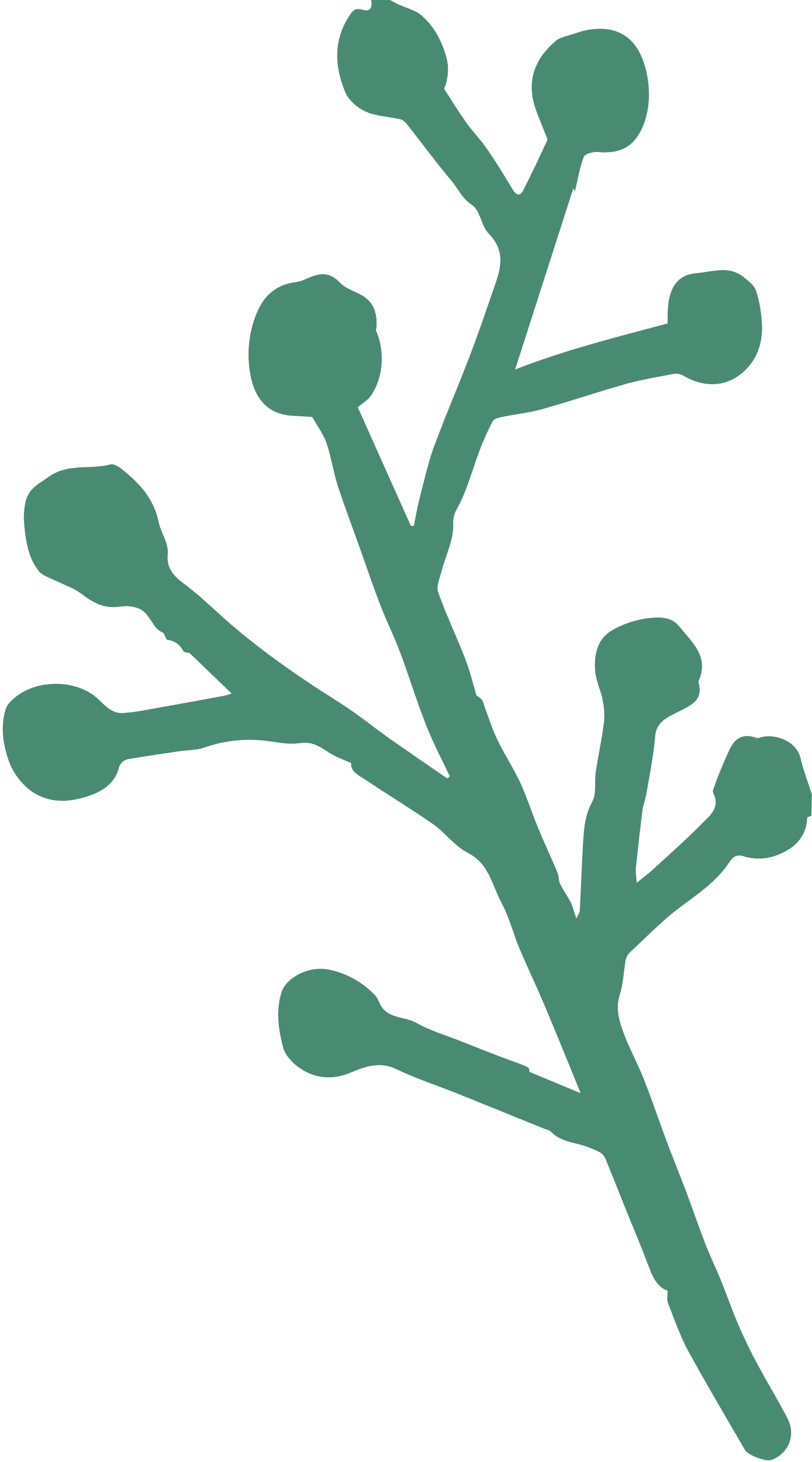 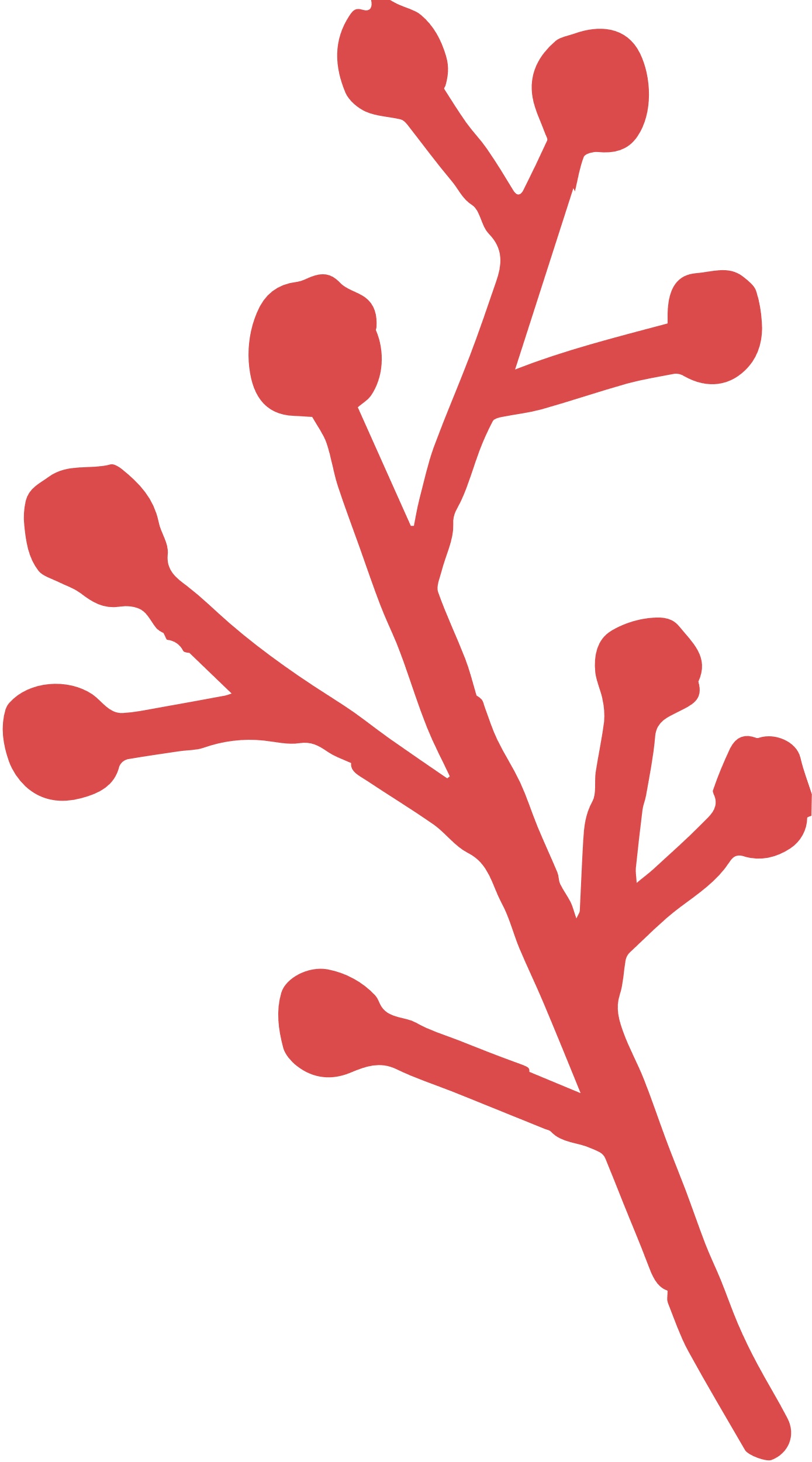 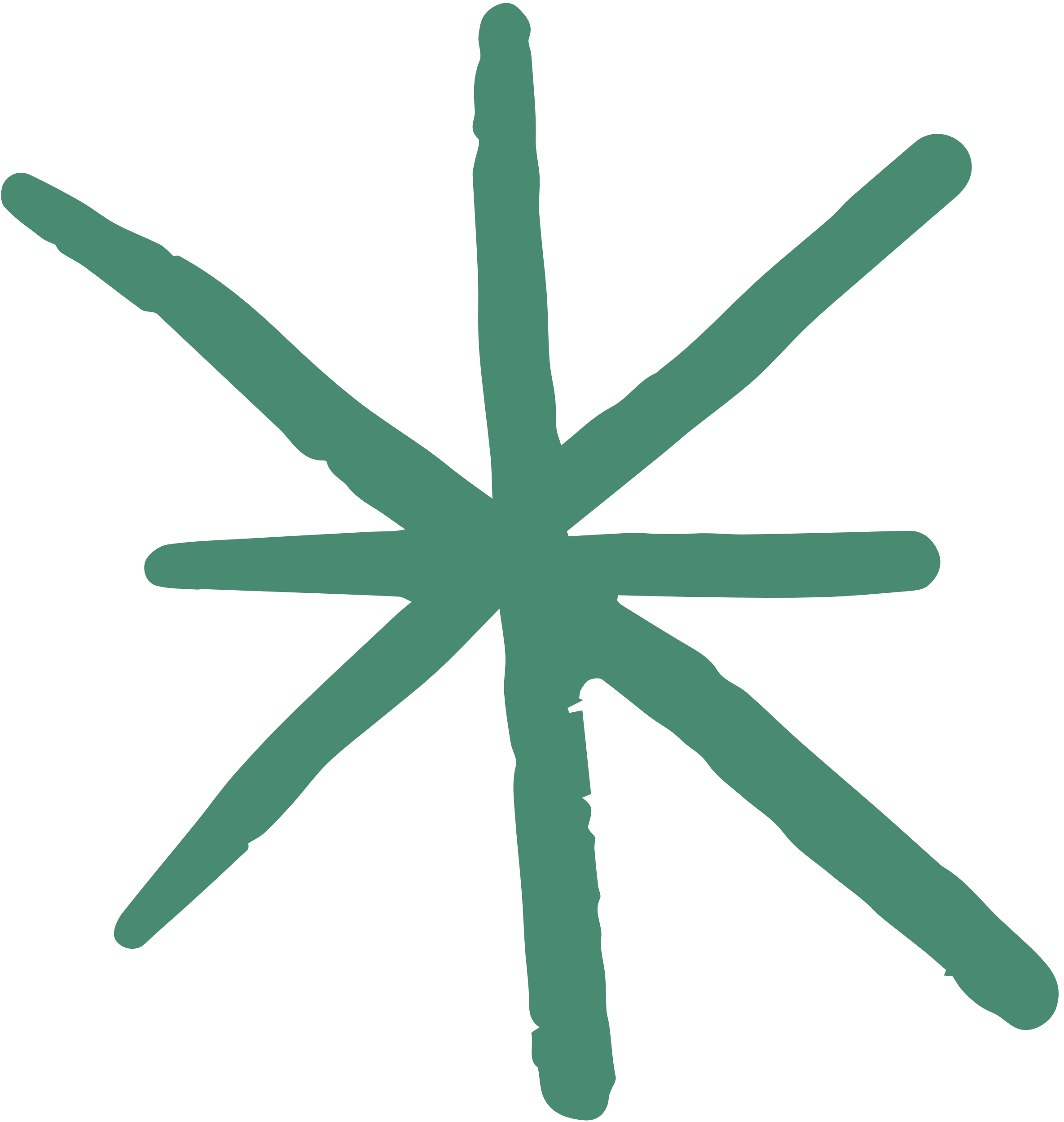 Tìm những từ ngữ hoạt động có thể kết hợp với từ ”cửa”
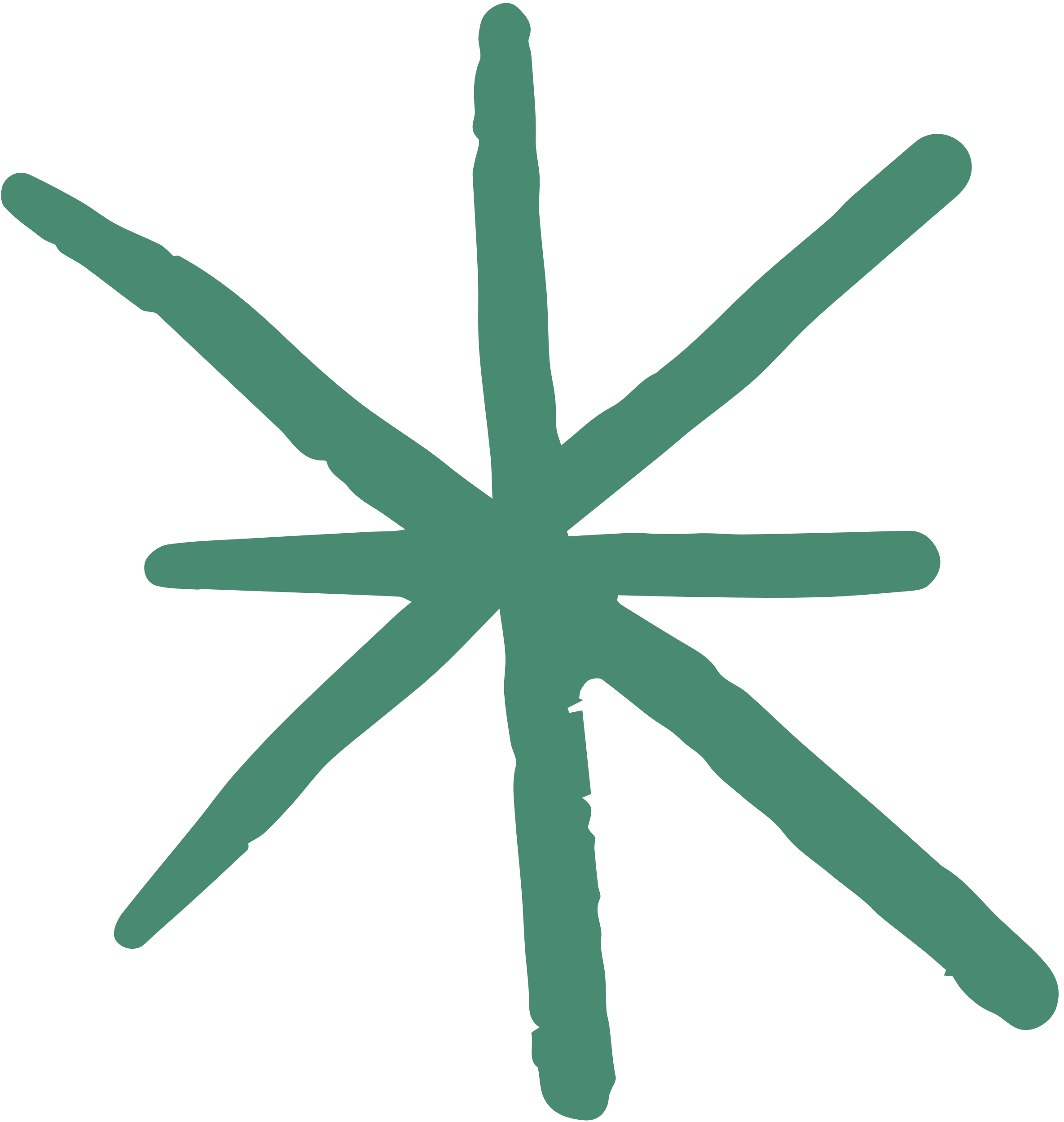 Mẫu: đẩy cửa
Đóng của, gõ cửa, lau cửa, mở cửa, làm cửa, tháo cửa, sơn cửa, bào cửa…
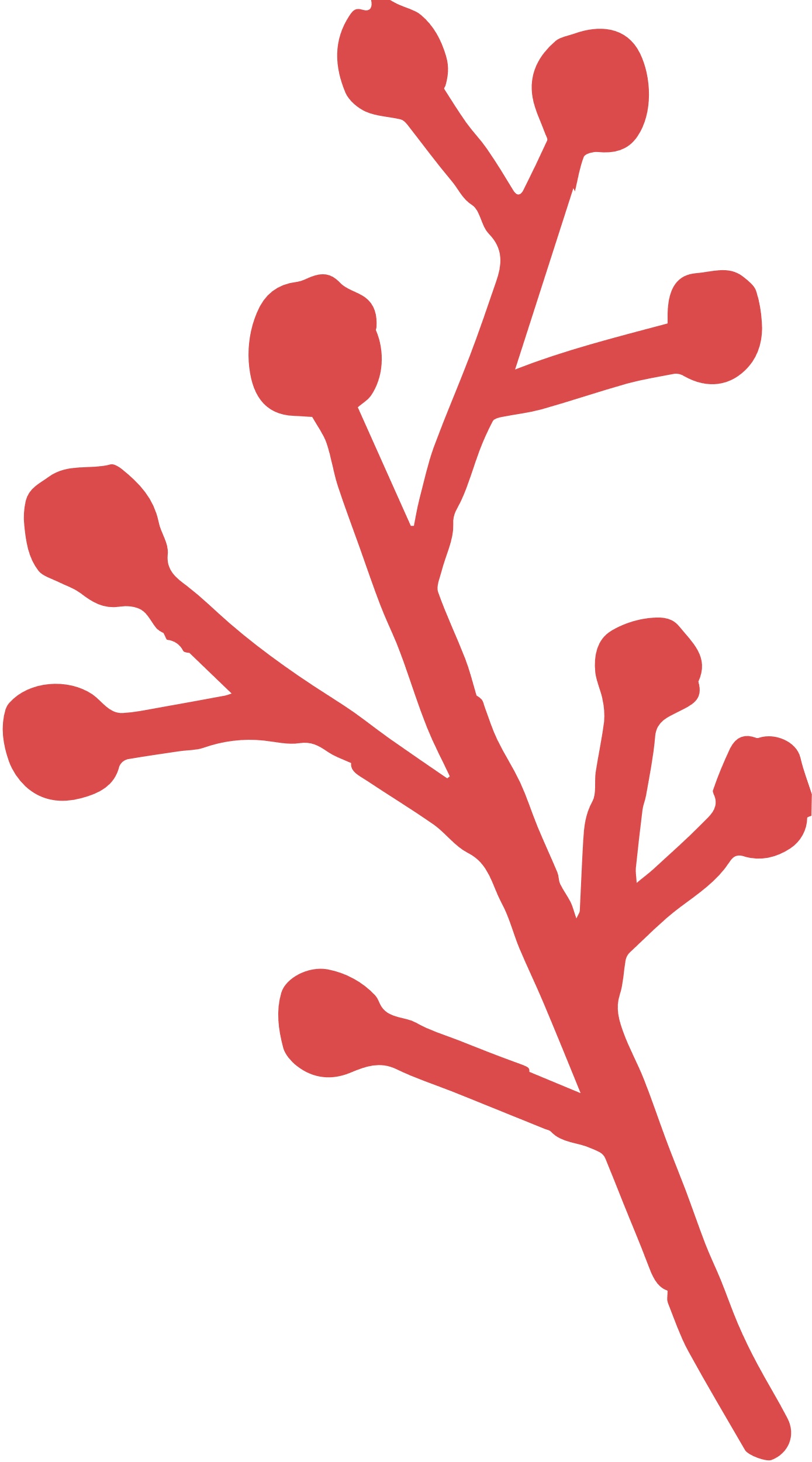 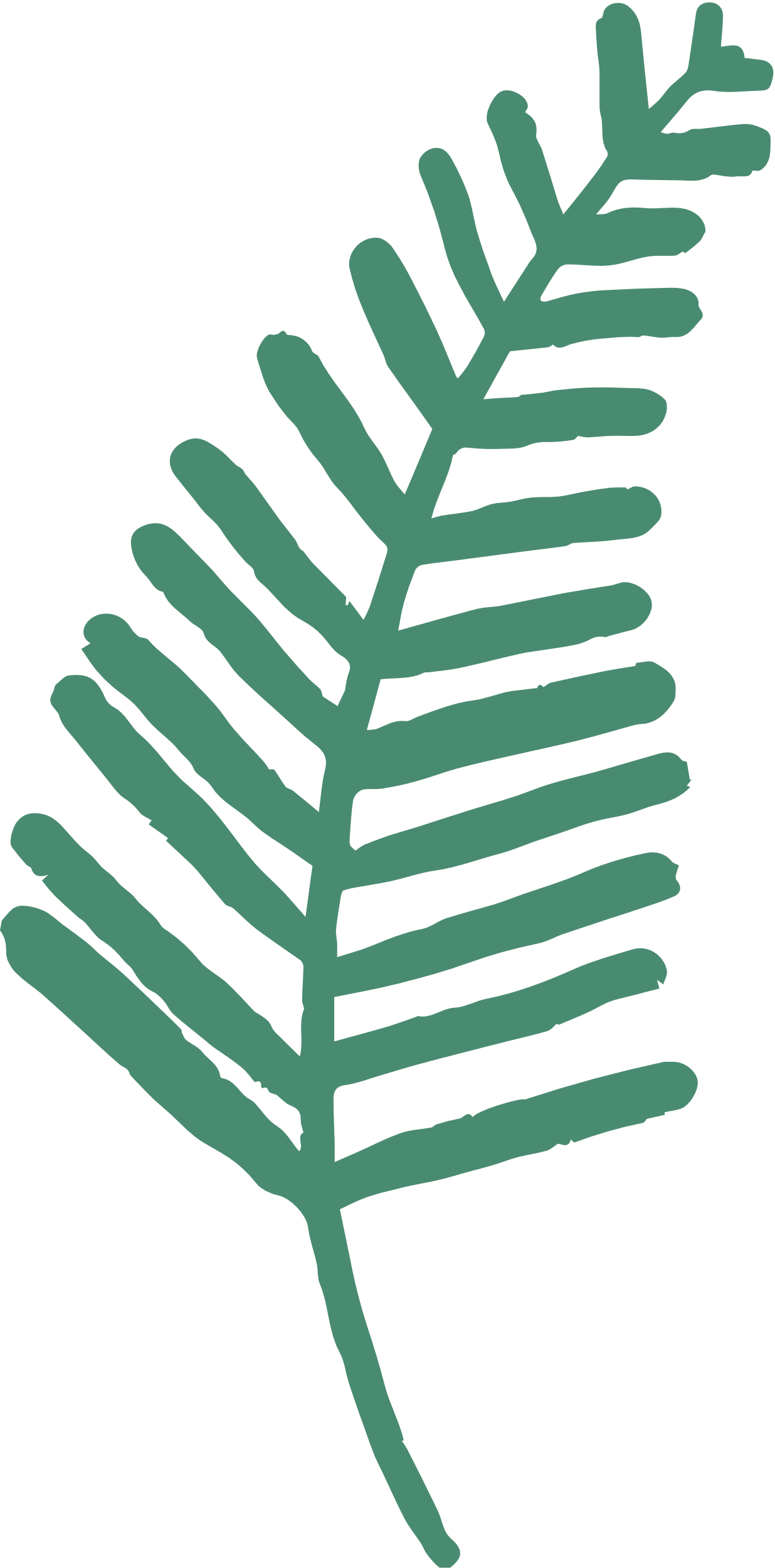 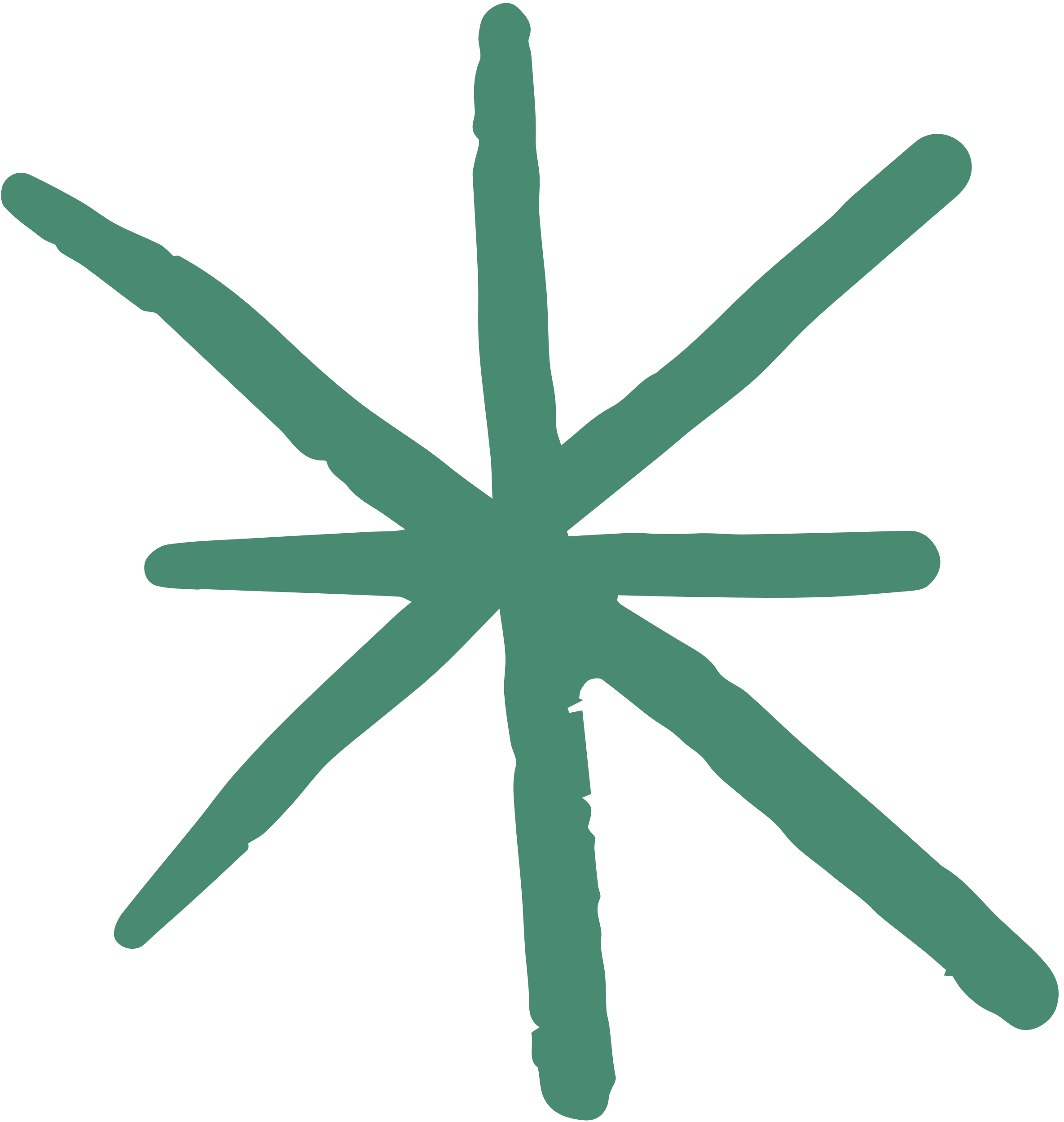 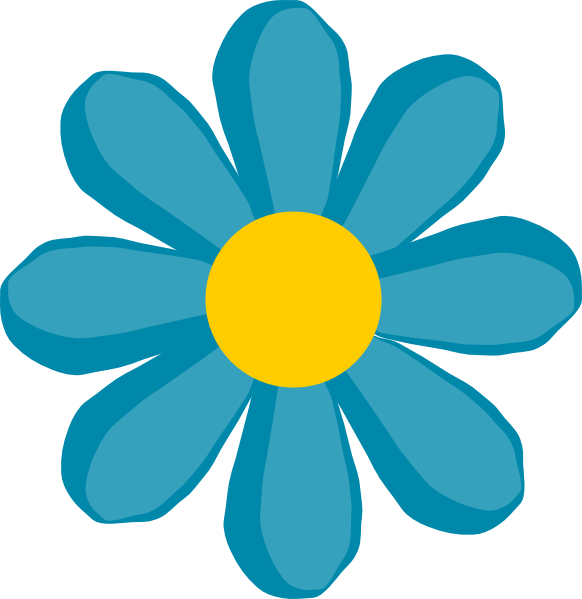 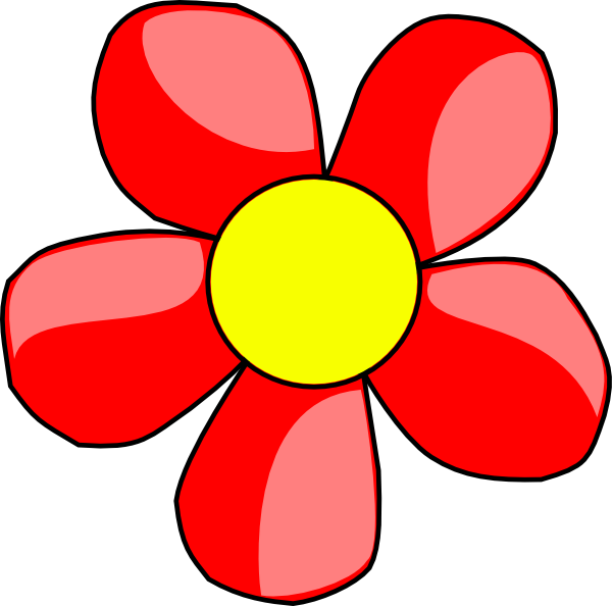 DẶN DÒ
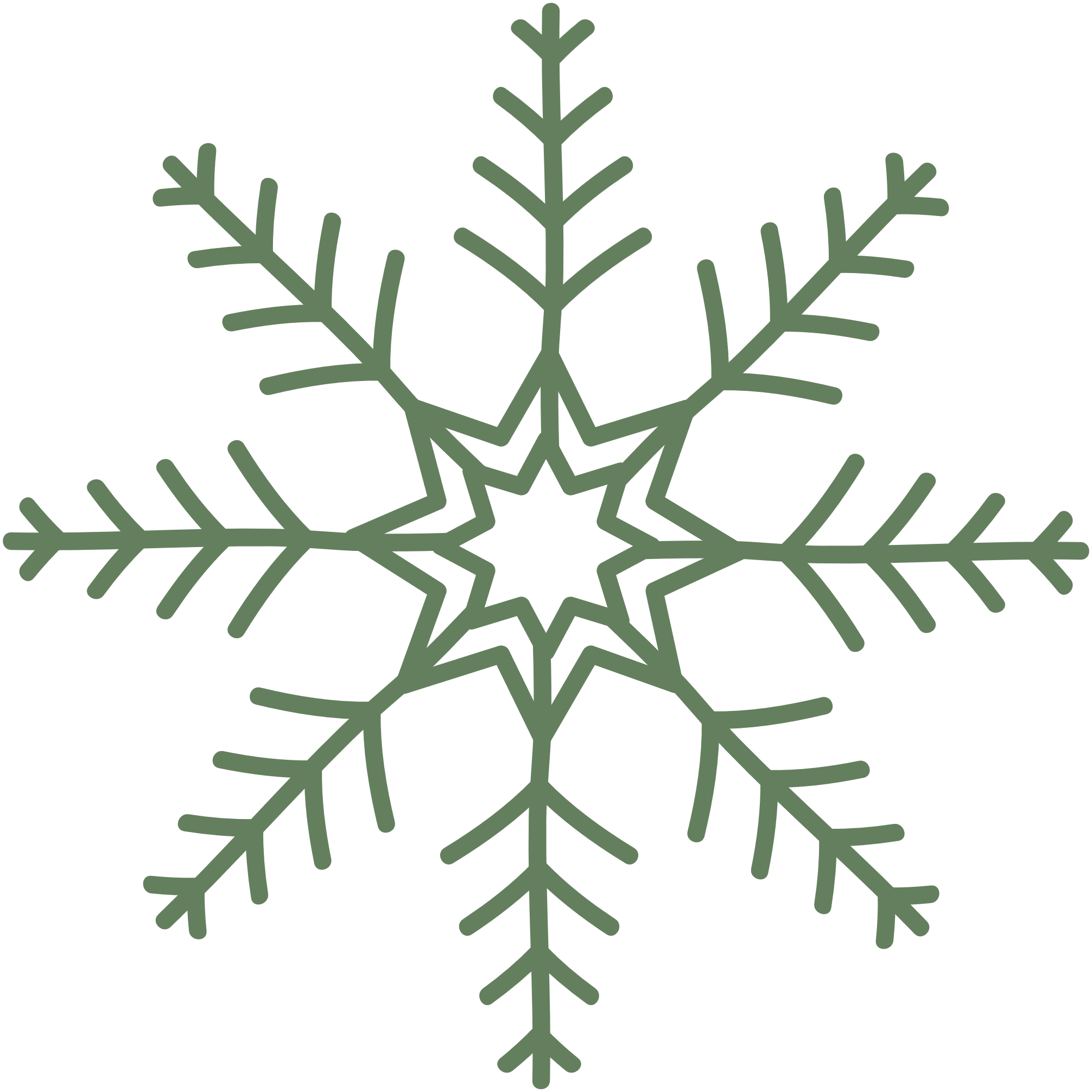 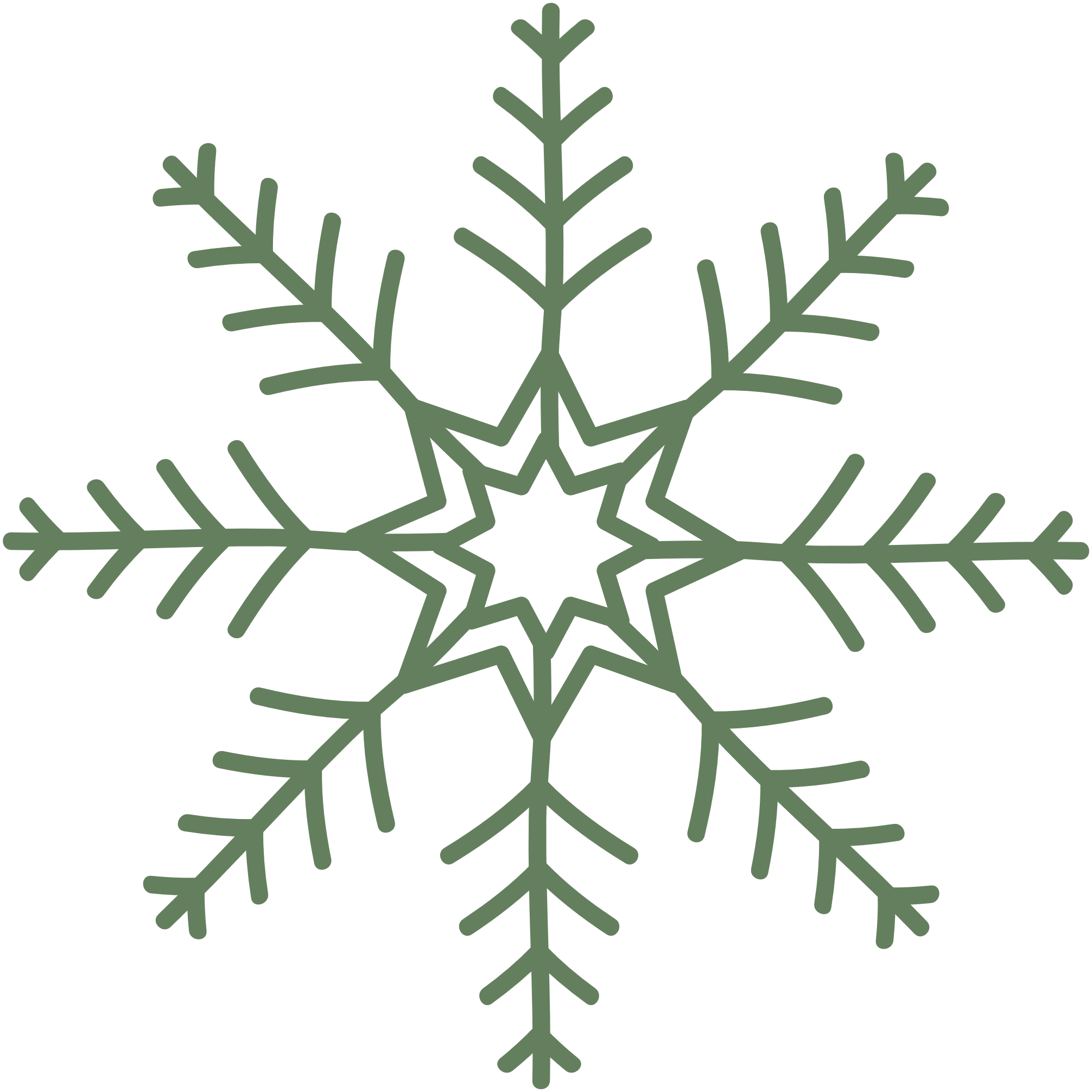 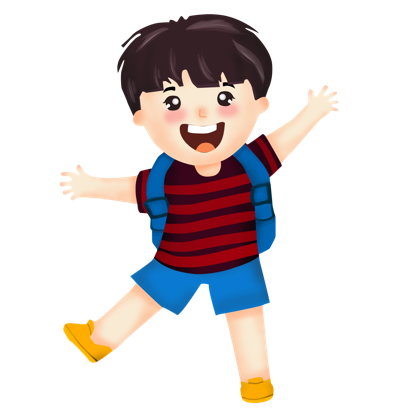 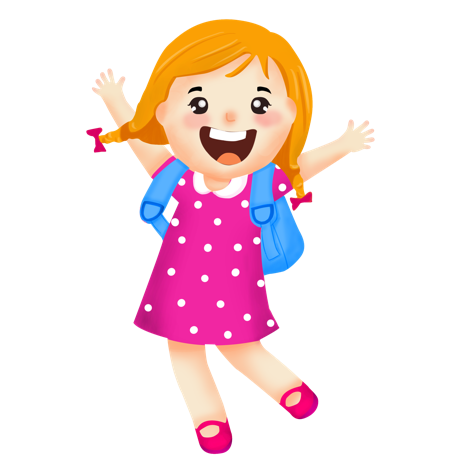 1.  Hoàn thành BT vào vở2.  Ôn lại bài học3. Chuẩn bị bài mới
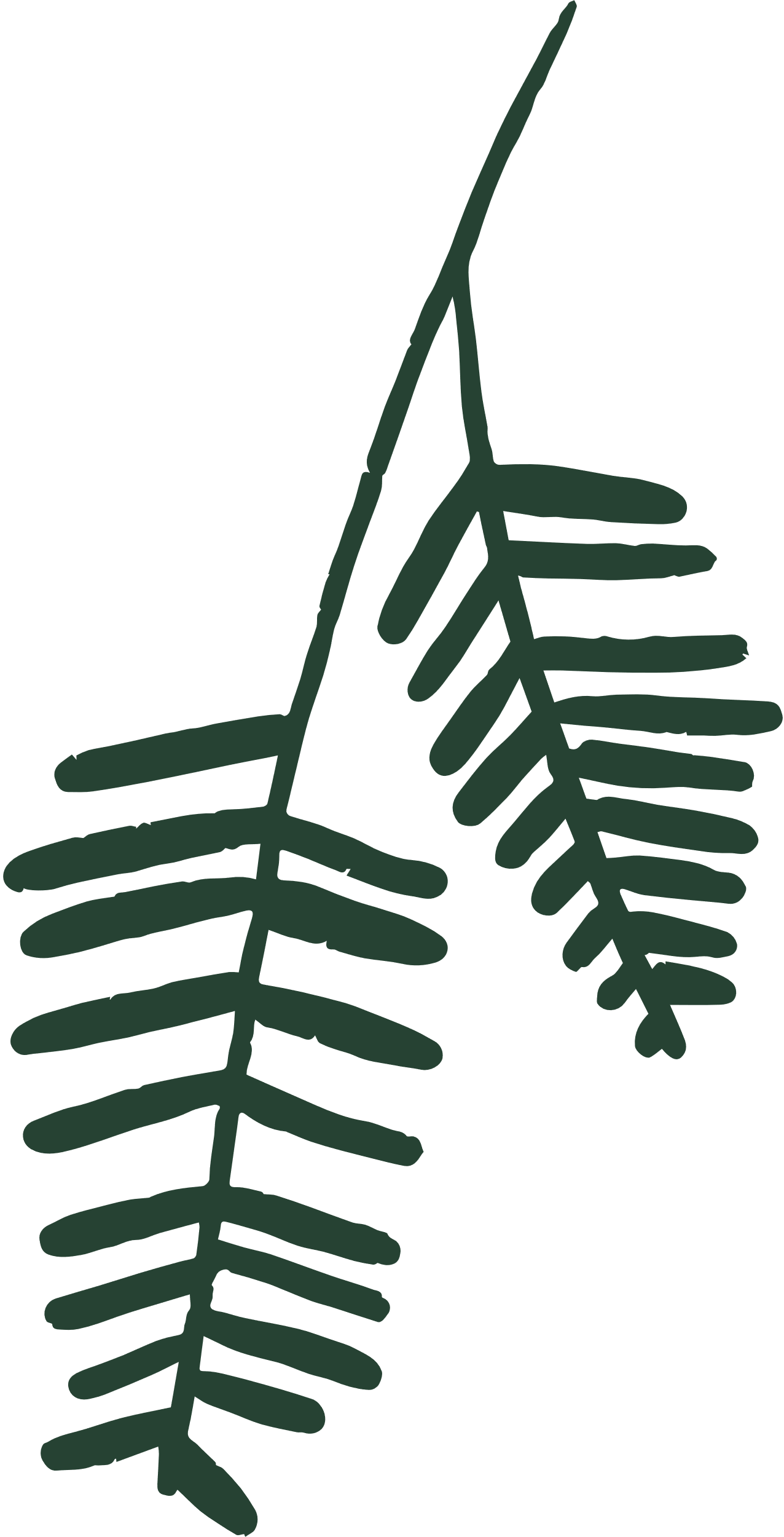 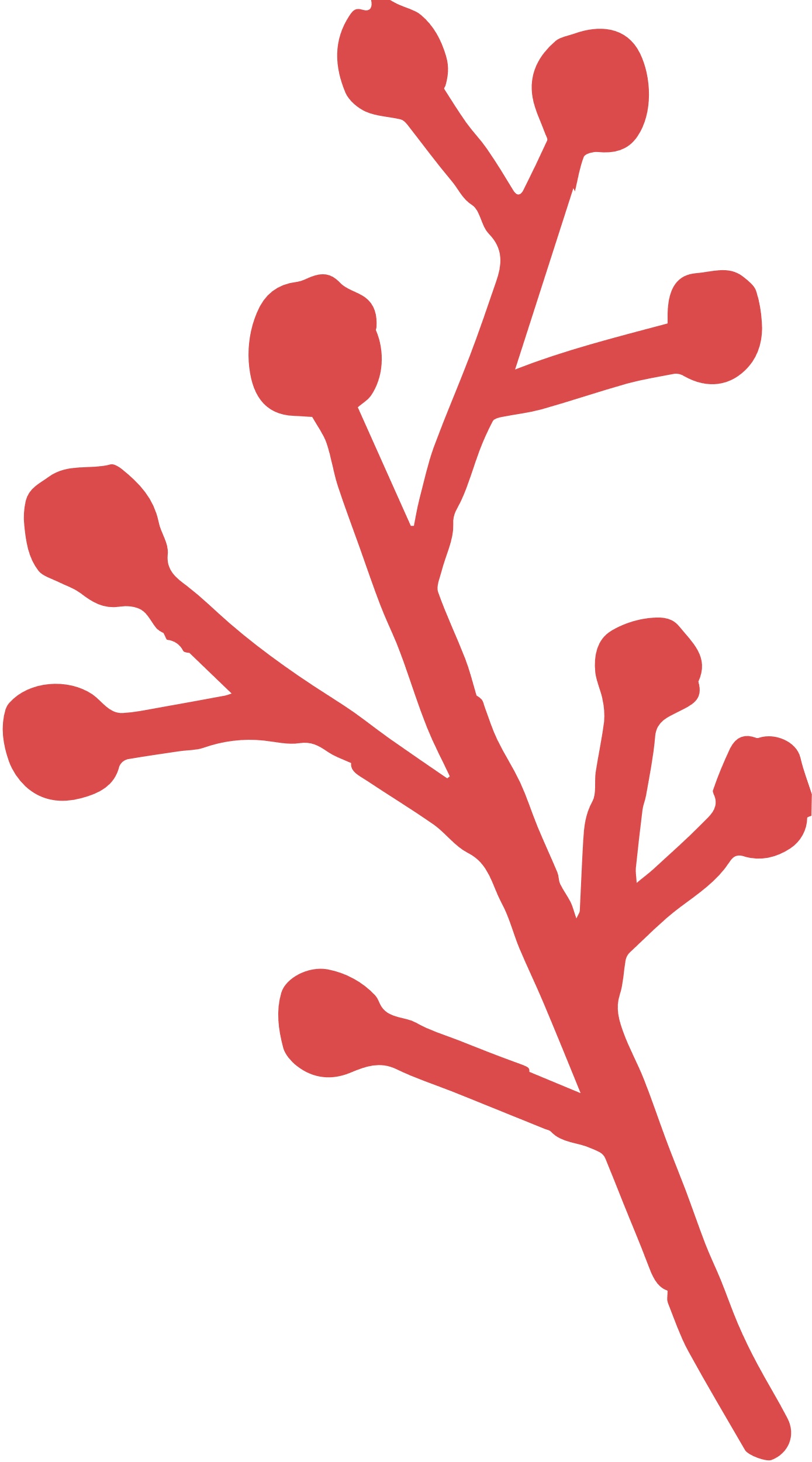 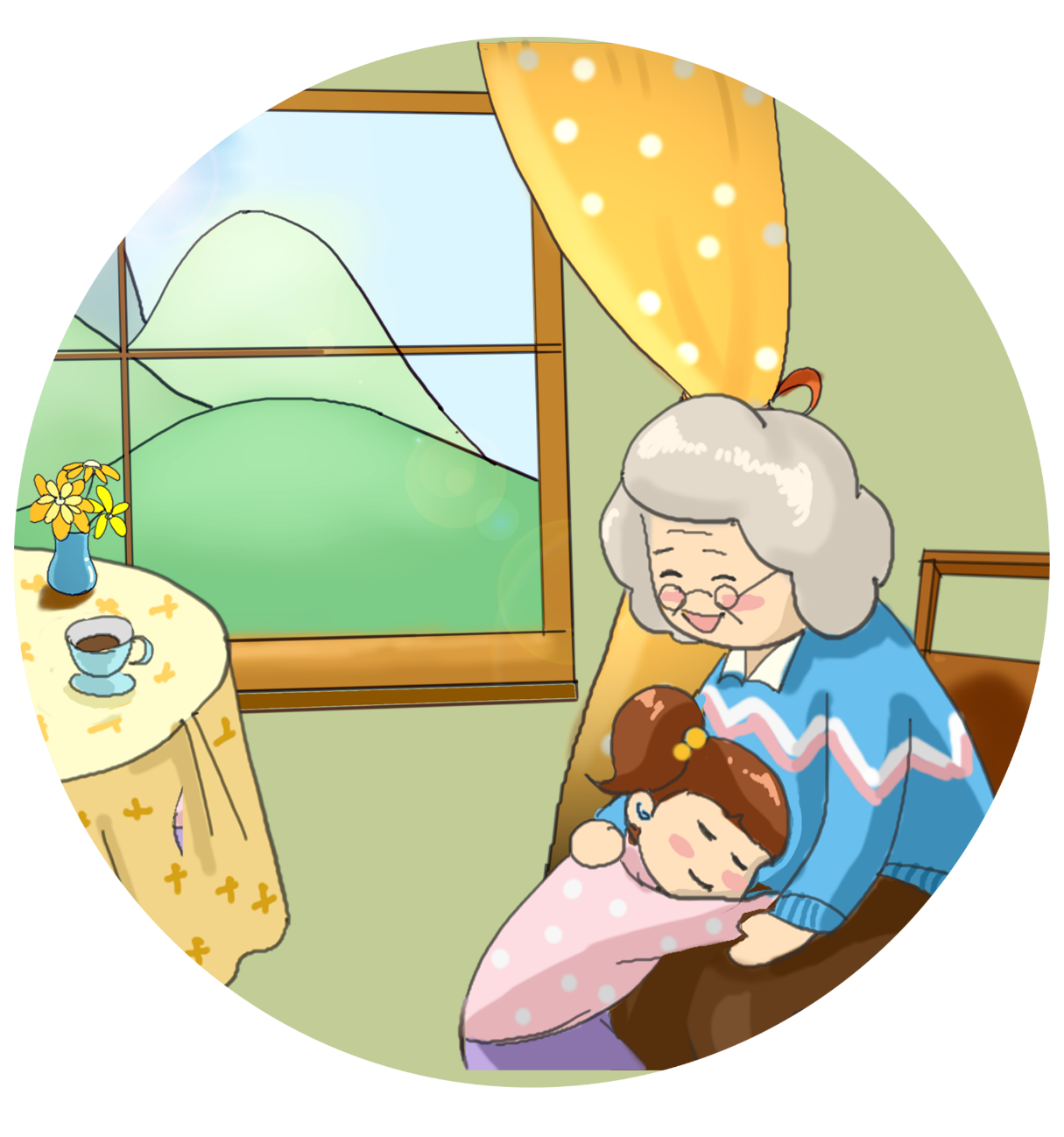 Chúc các em học tốt
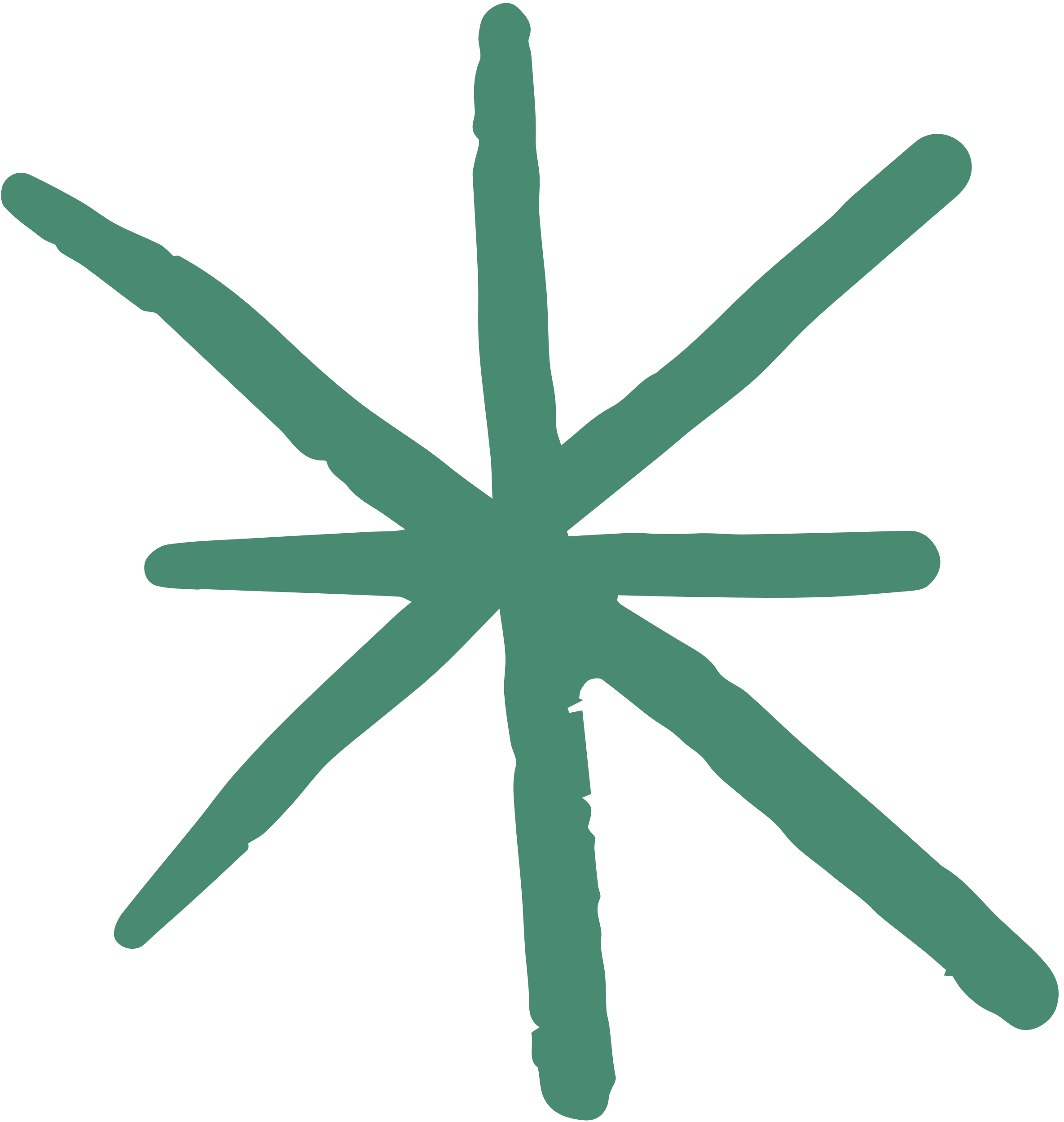 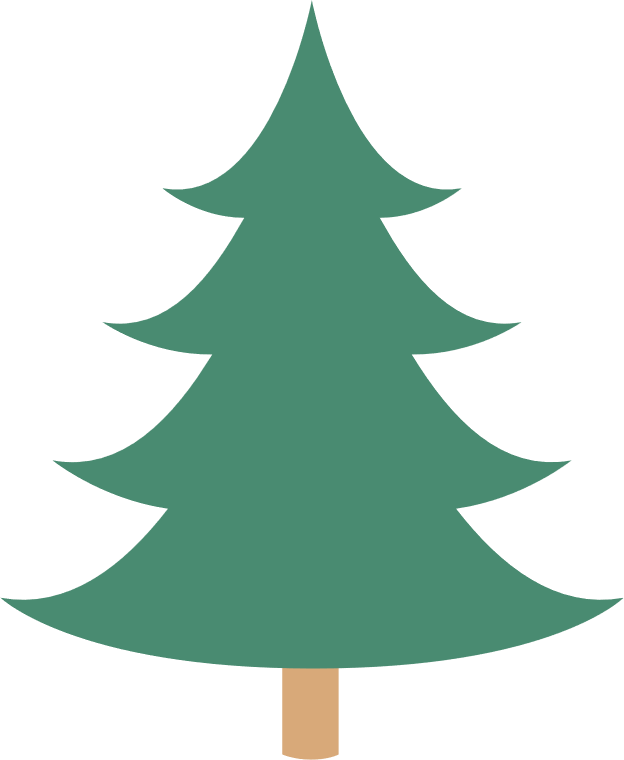 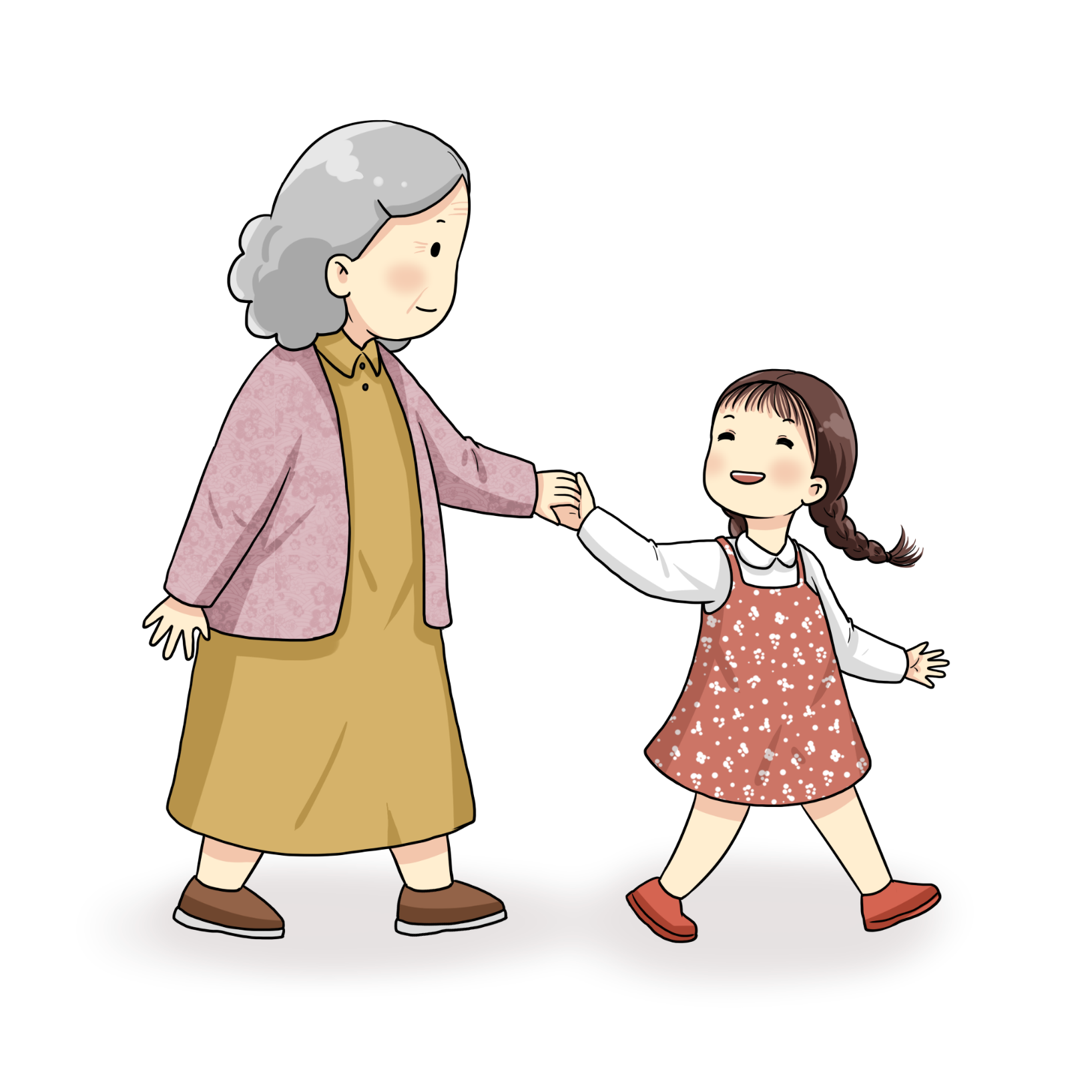 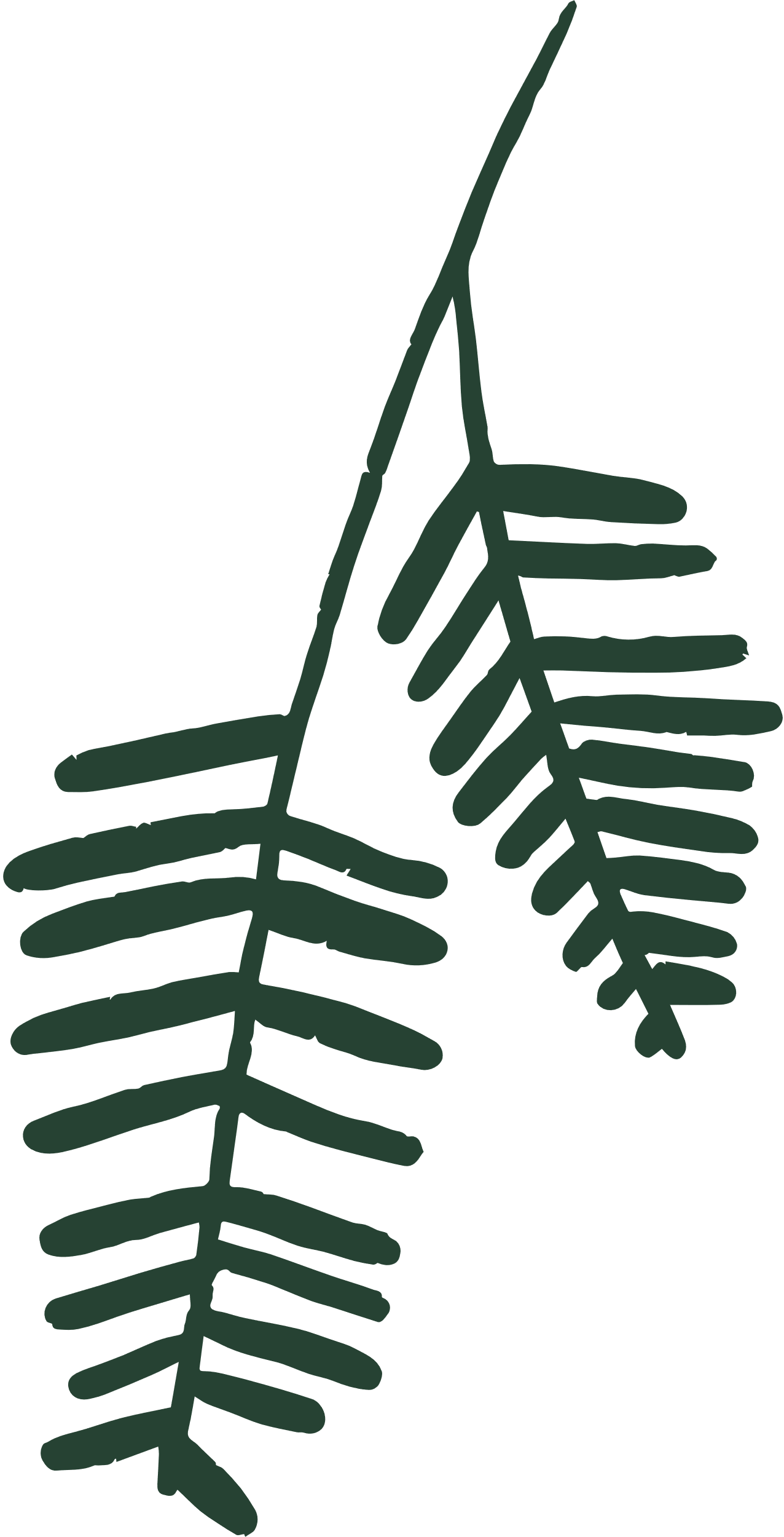 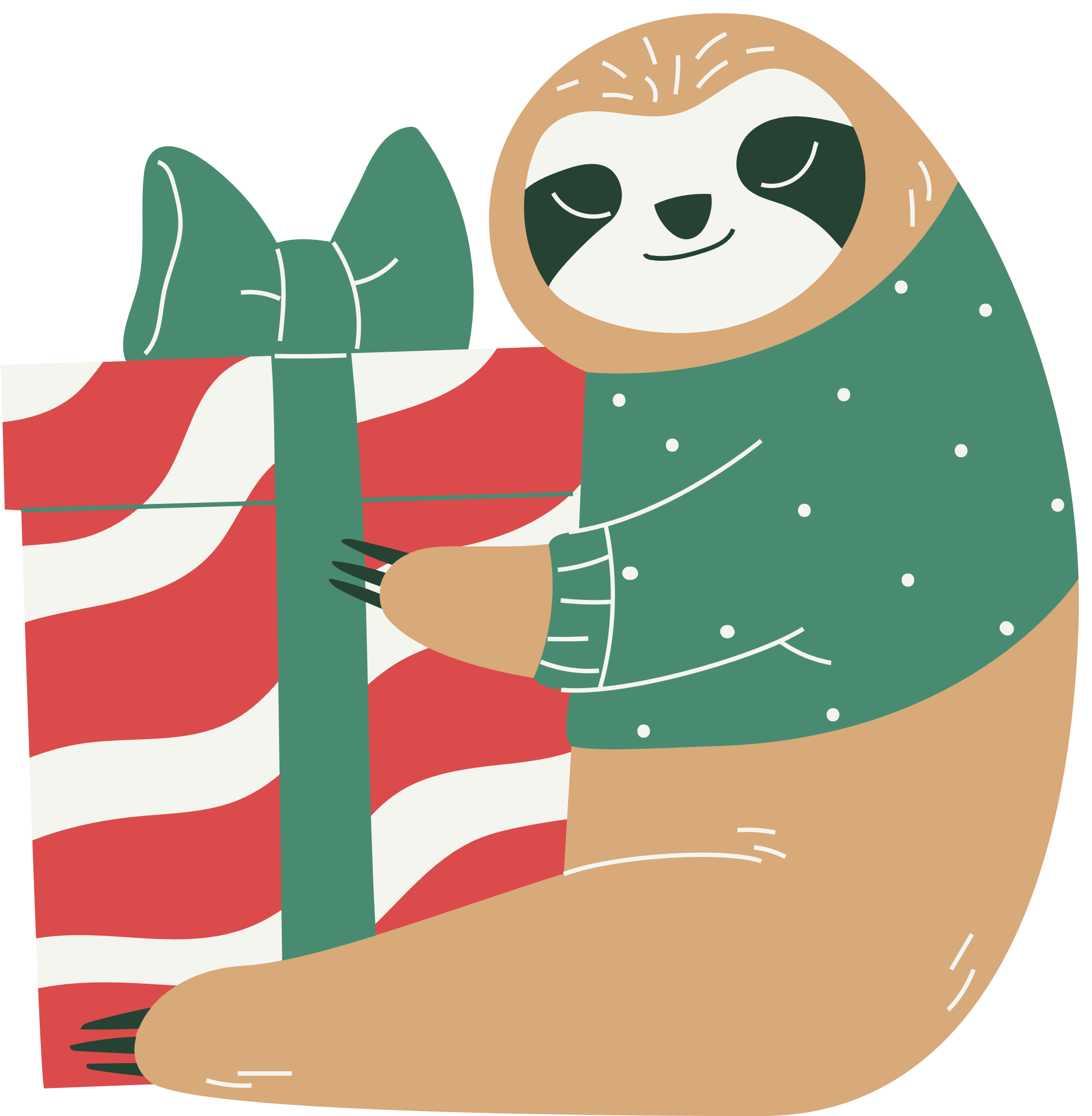 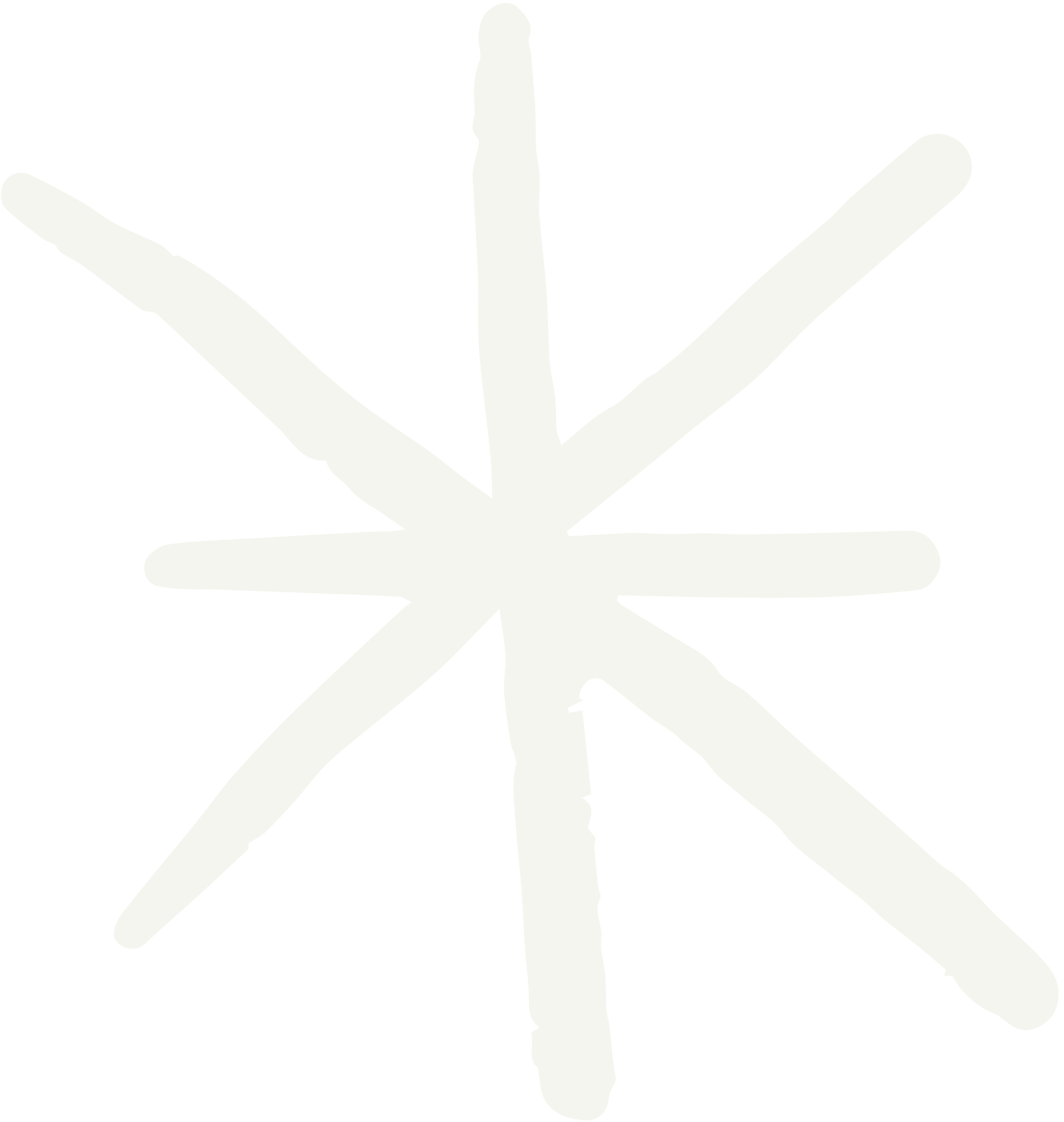 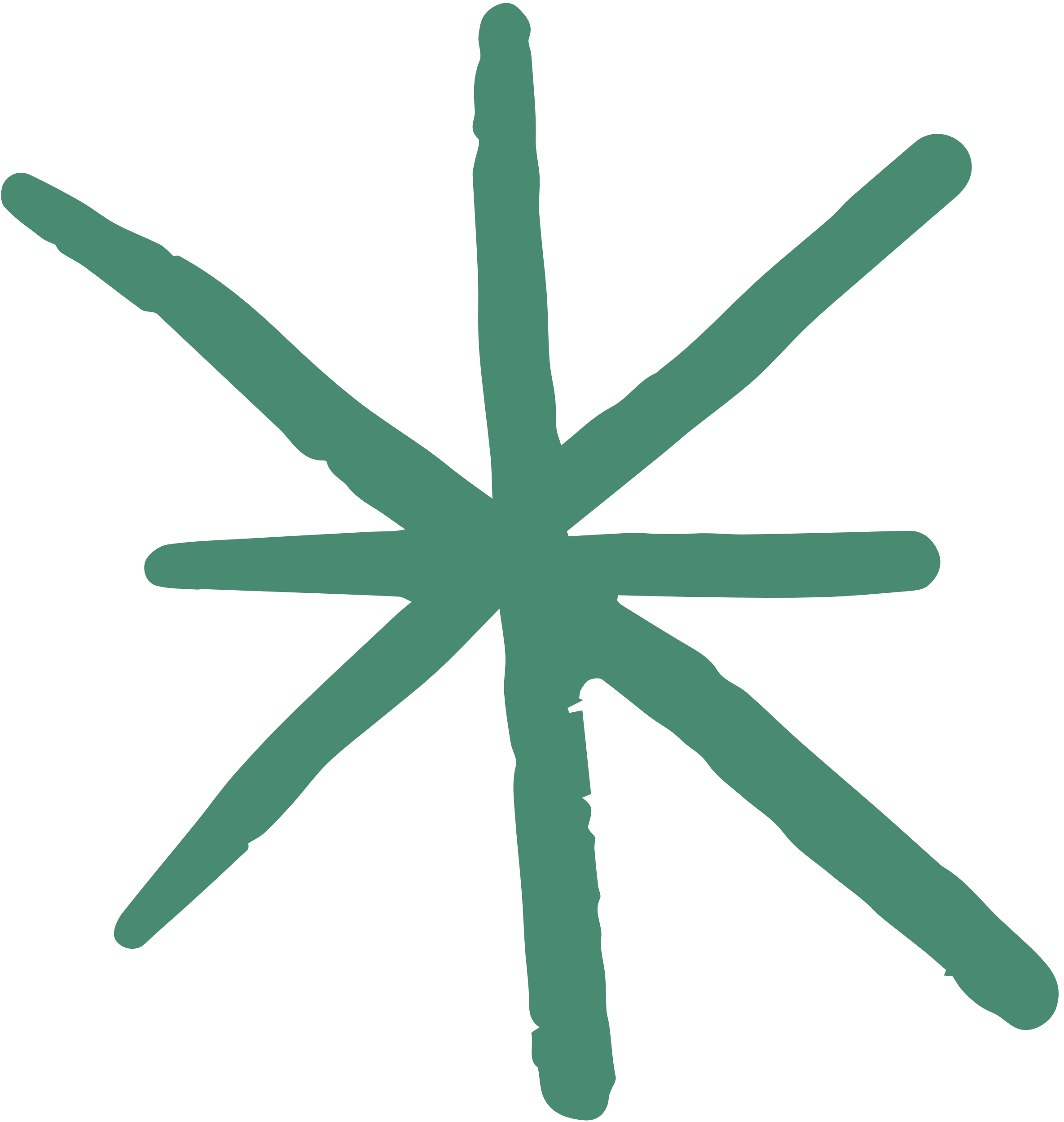 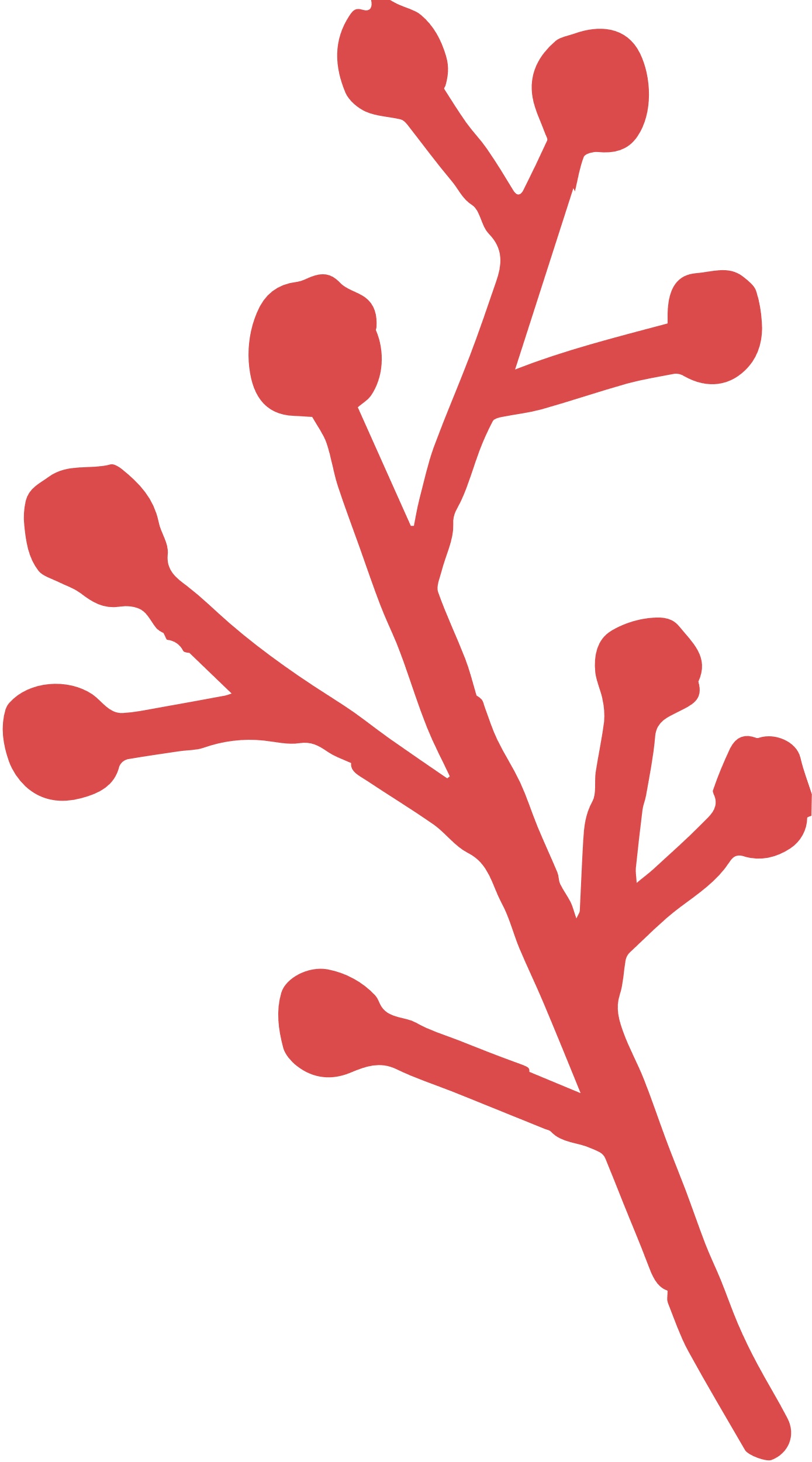